CALCULUS
Limit problems
1
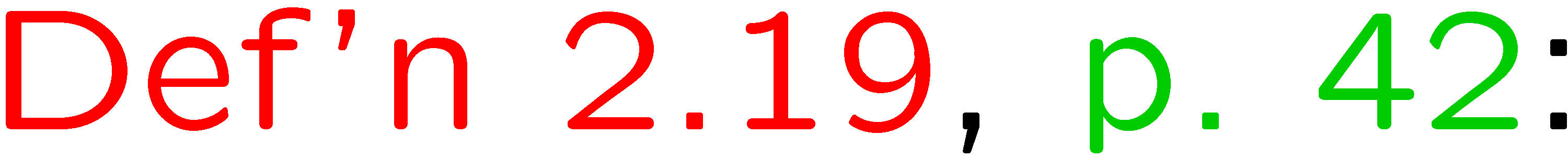 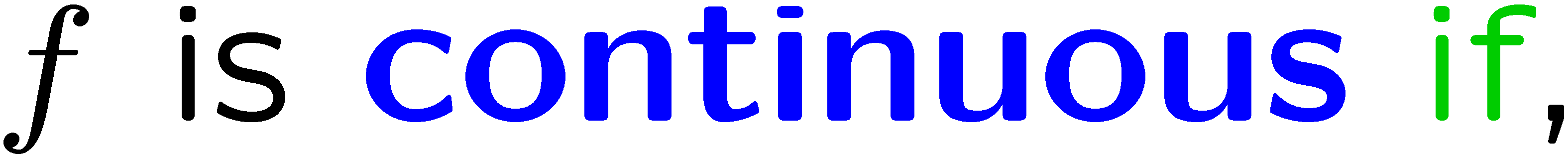 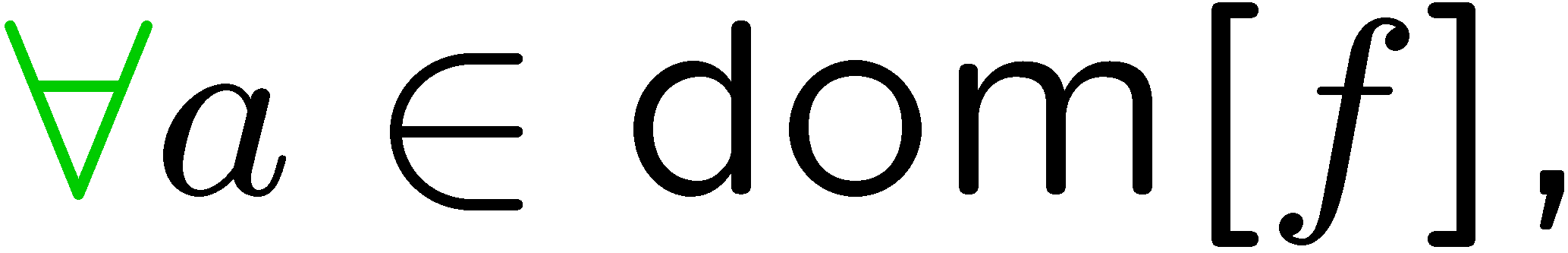 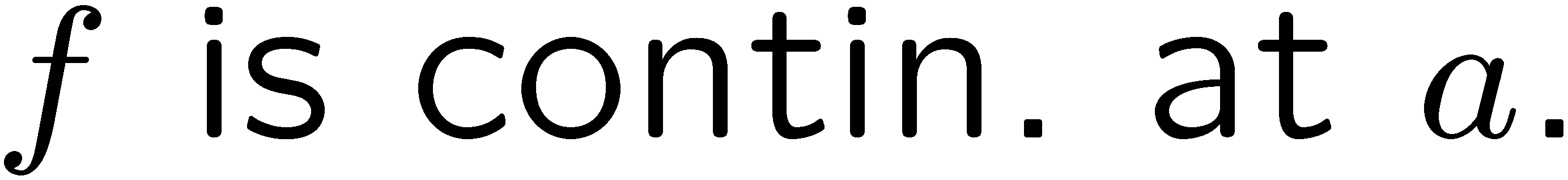 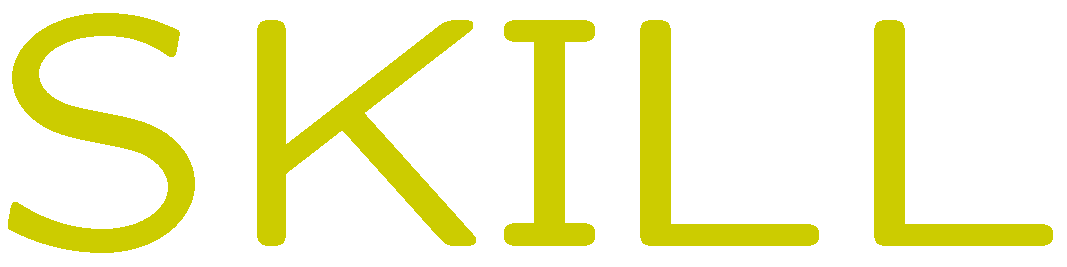 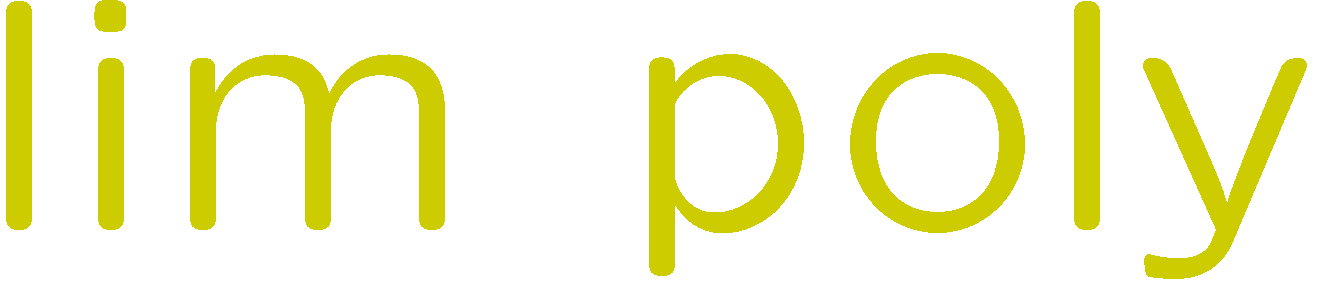 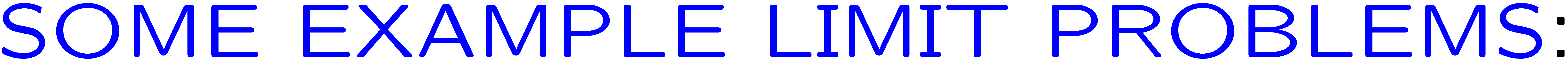 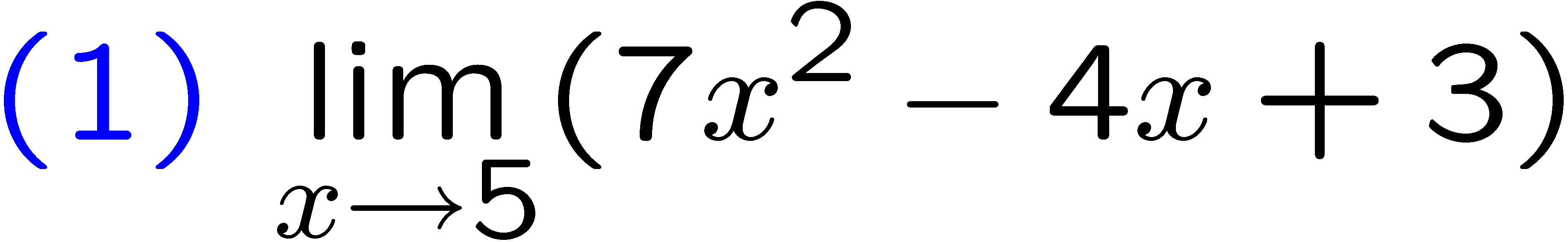 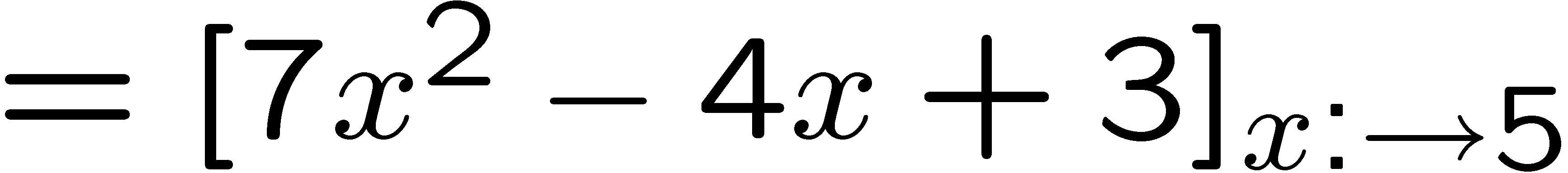 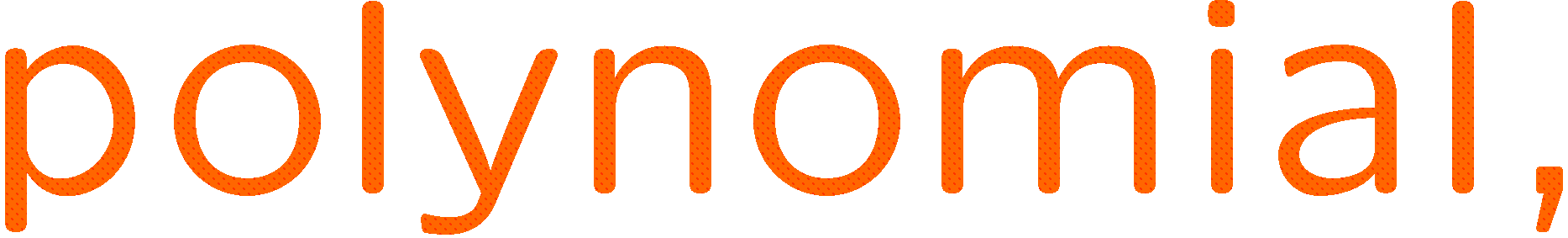 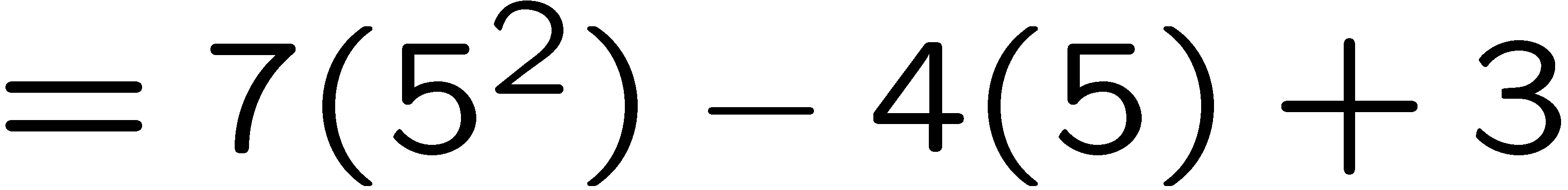 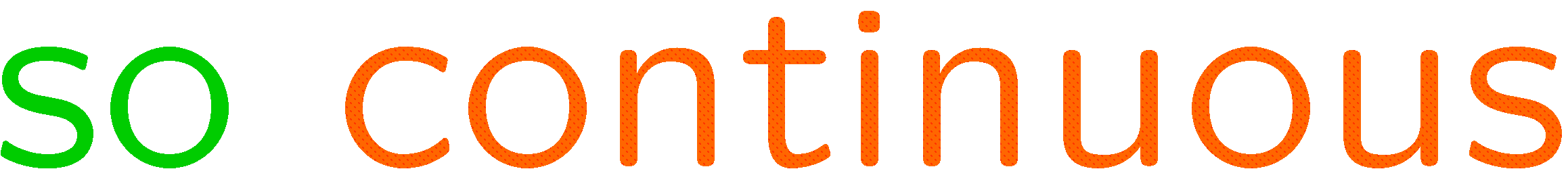 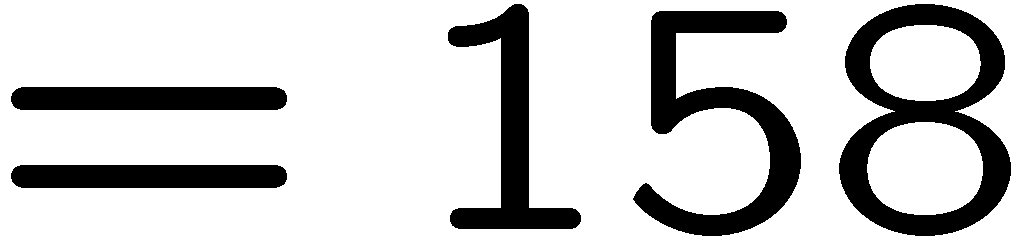 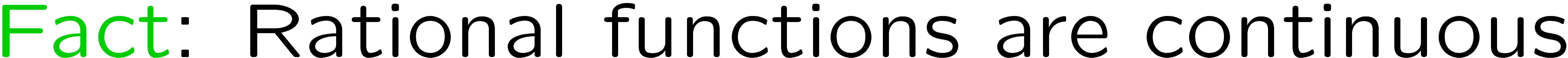 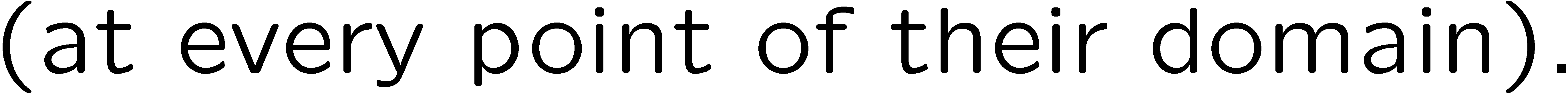 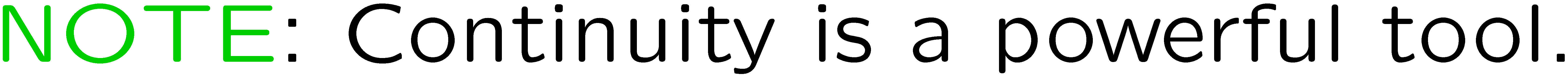 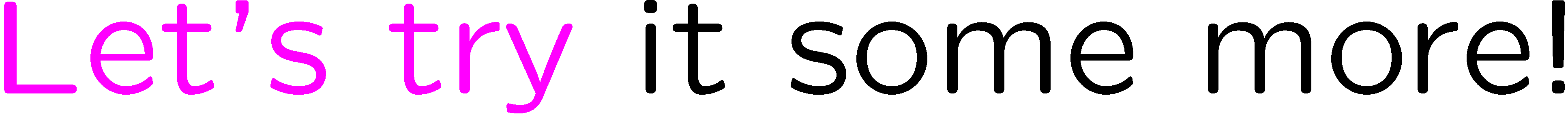 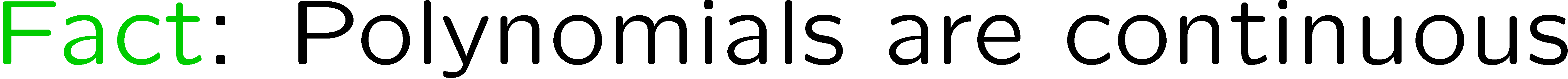 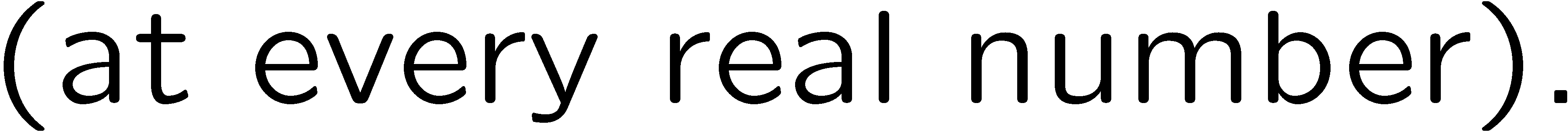 2
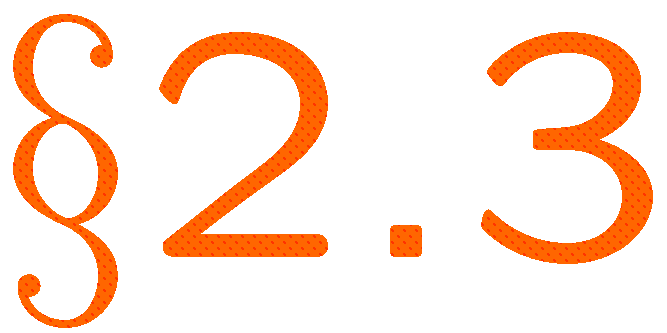 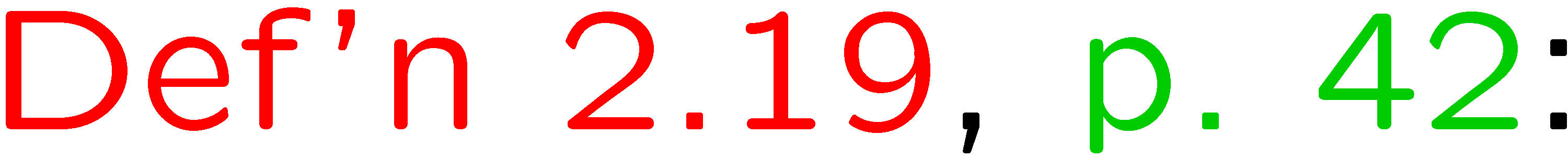 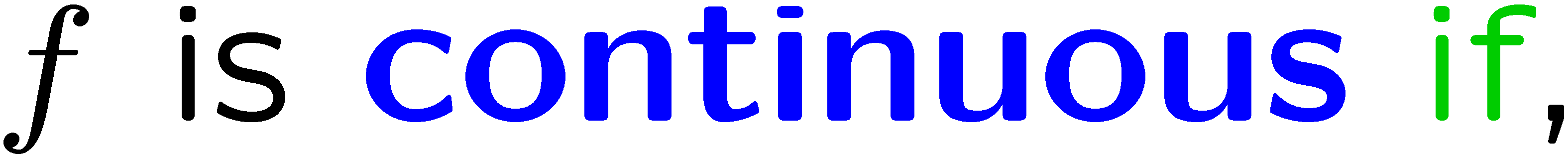 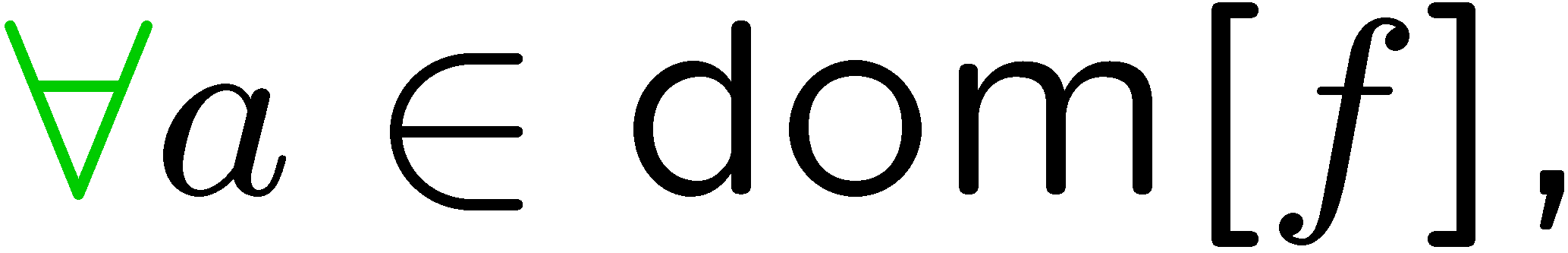 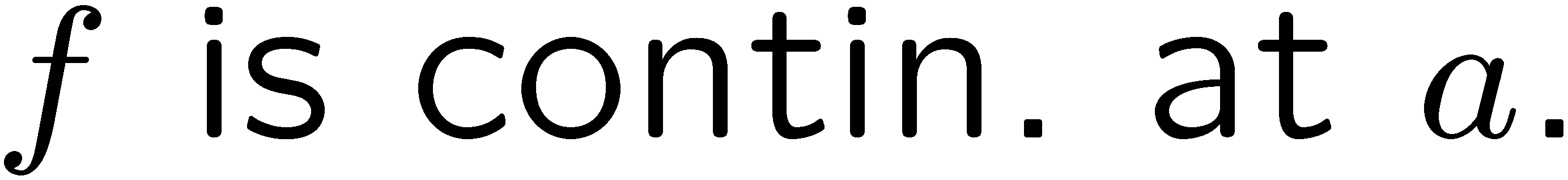 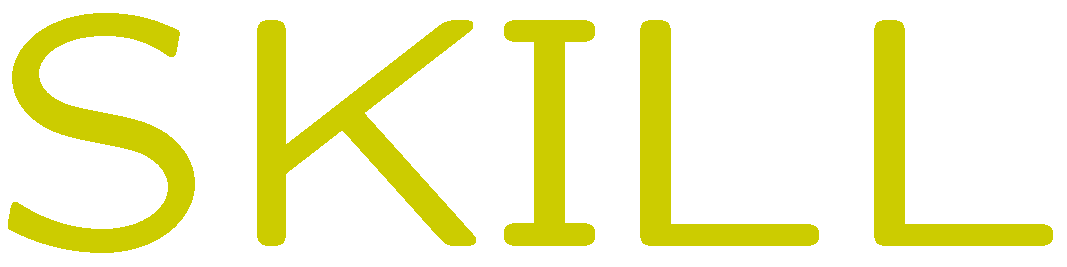 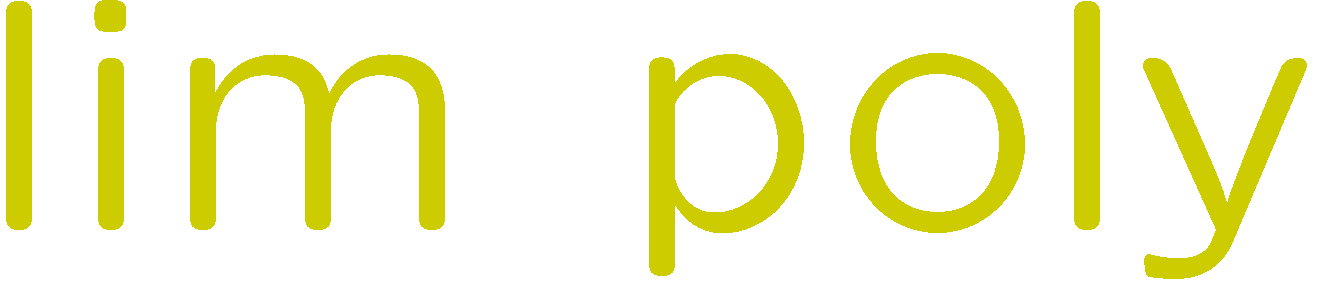 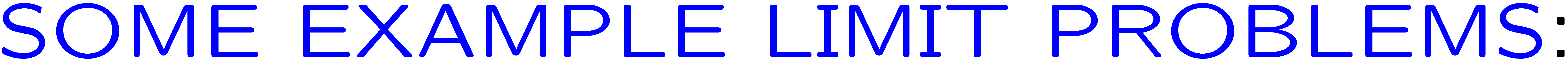 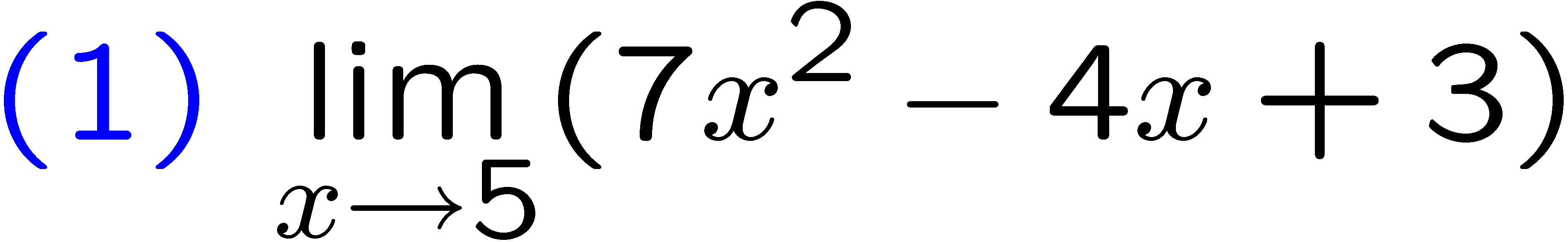 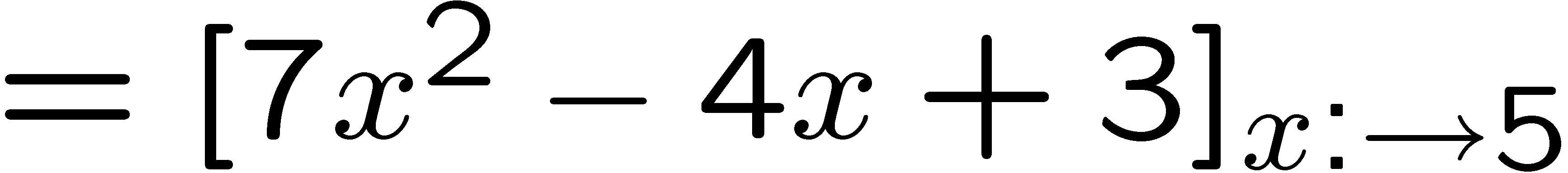 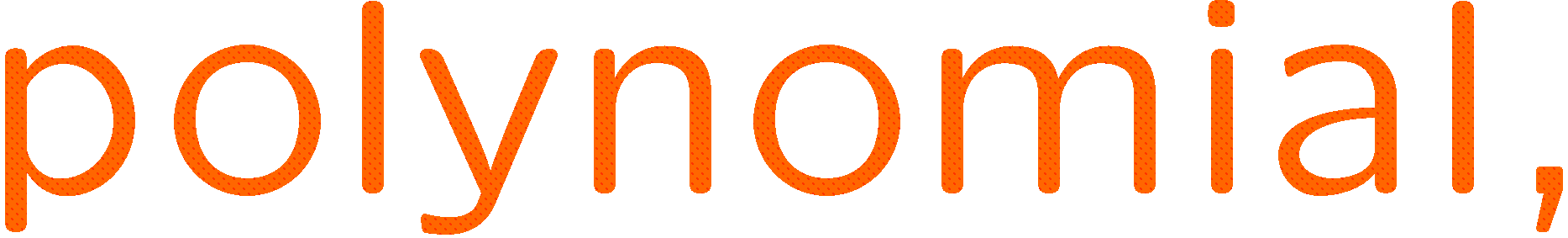 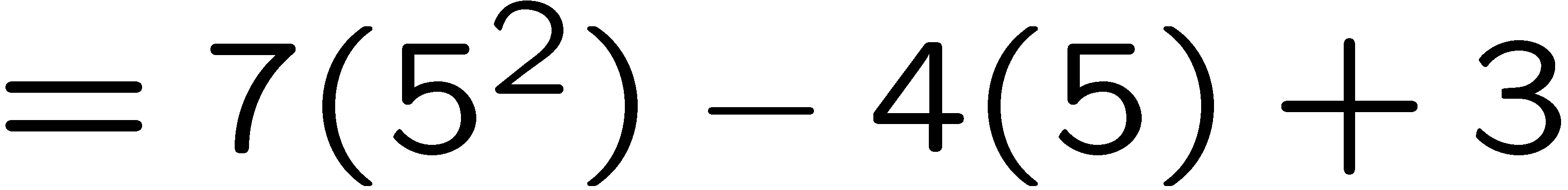 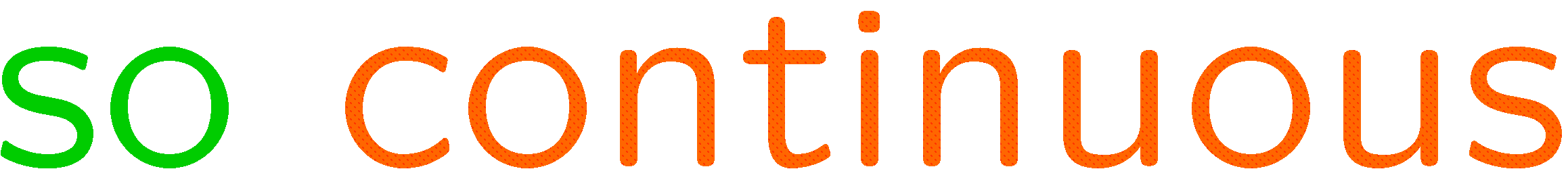 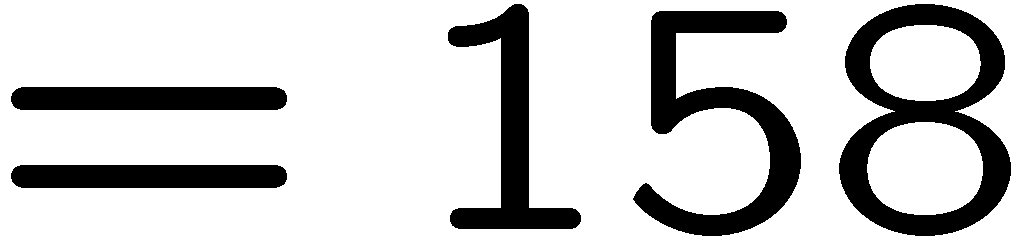 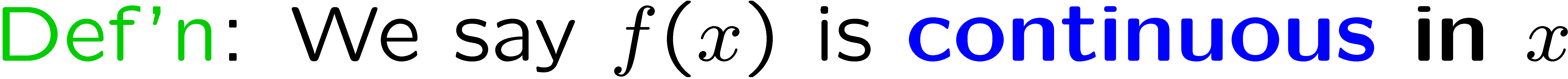 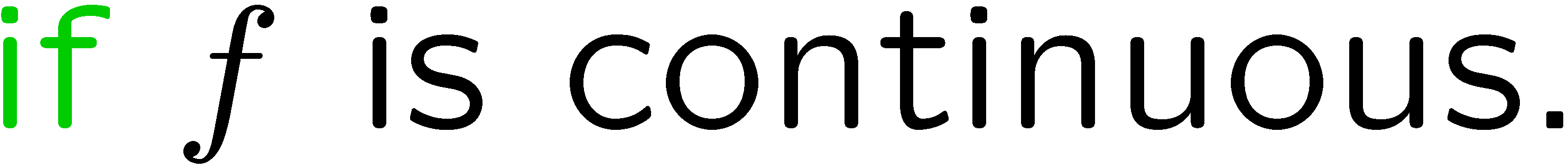 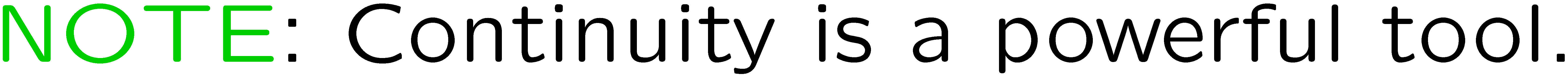 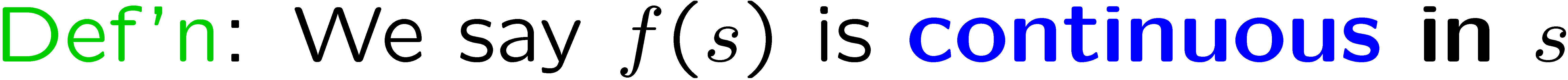 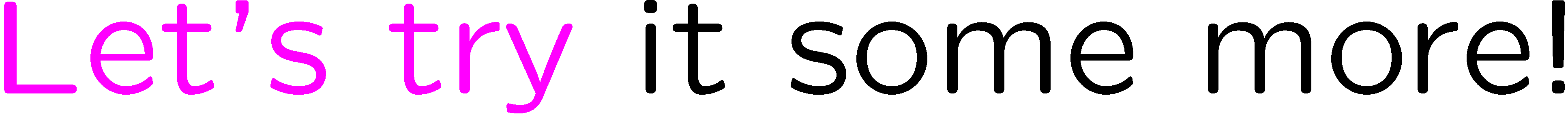 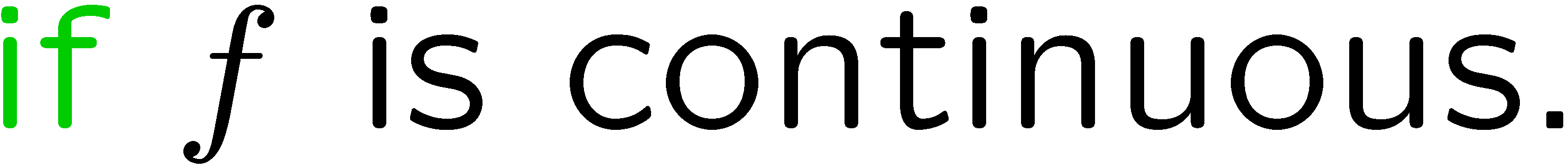 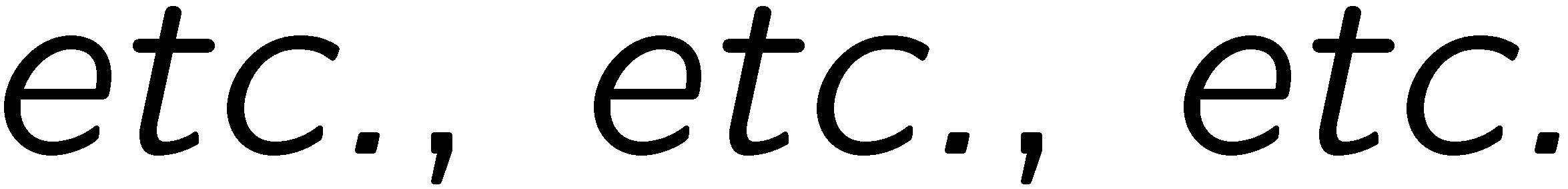 3
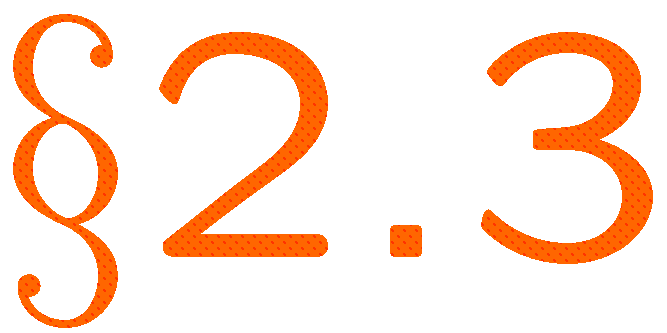 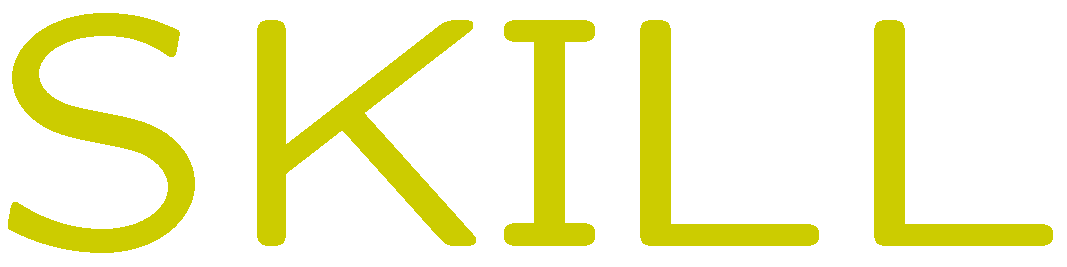 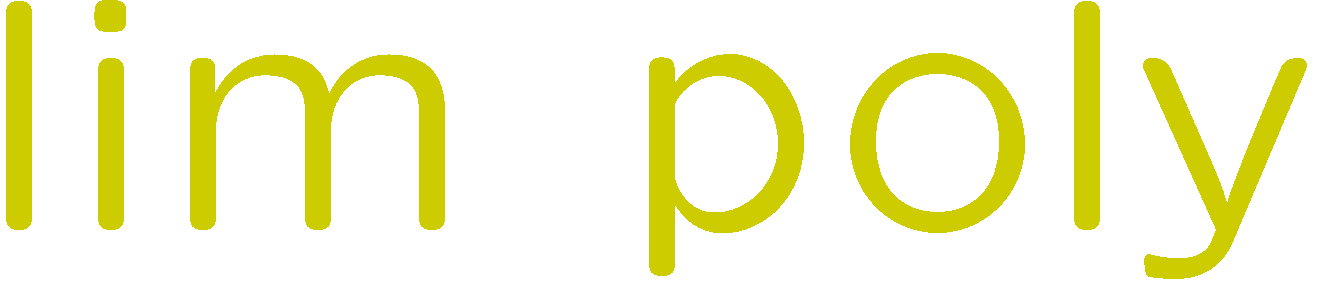 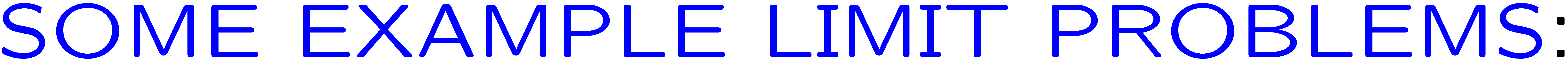 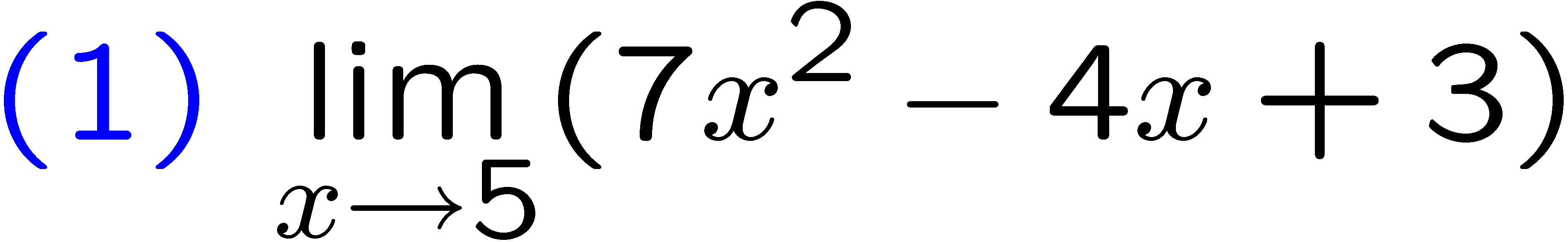 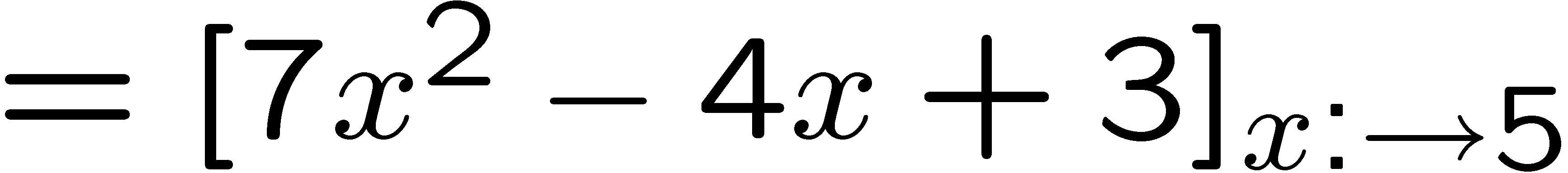 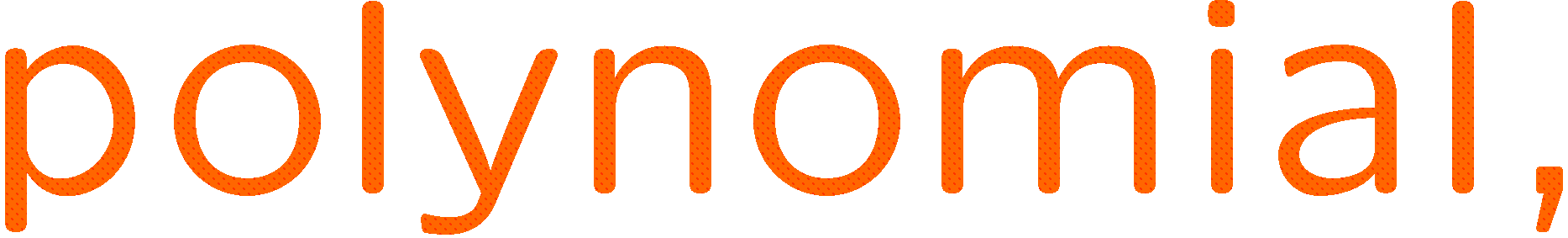 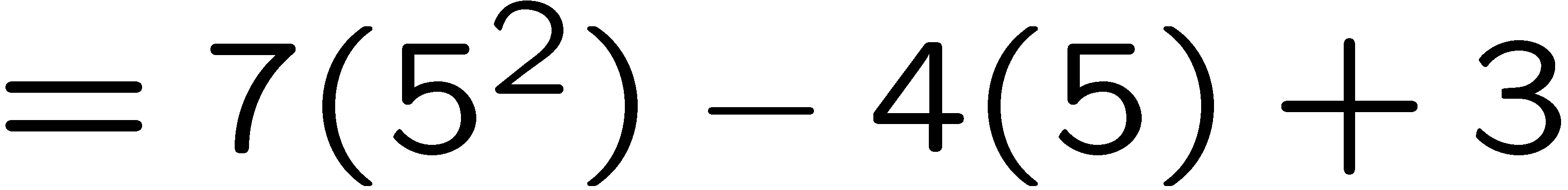 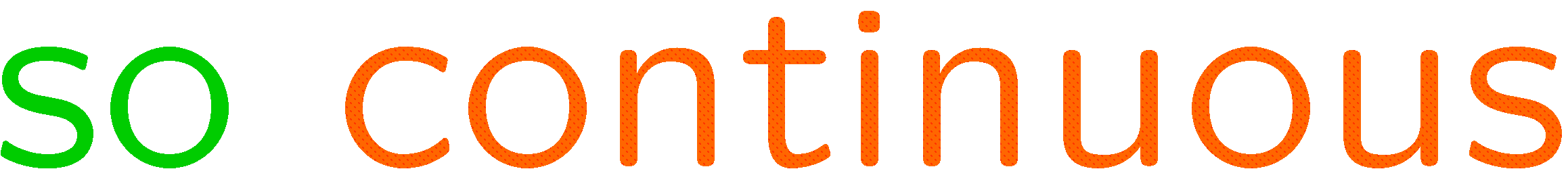 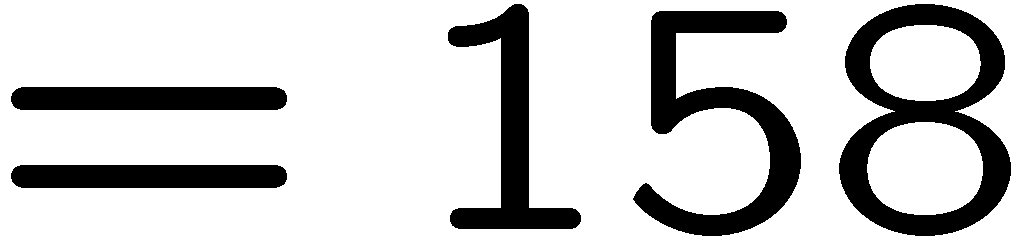 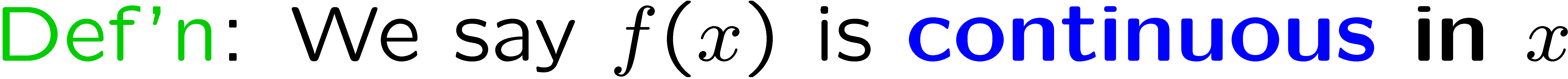 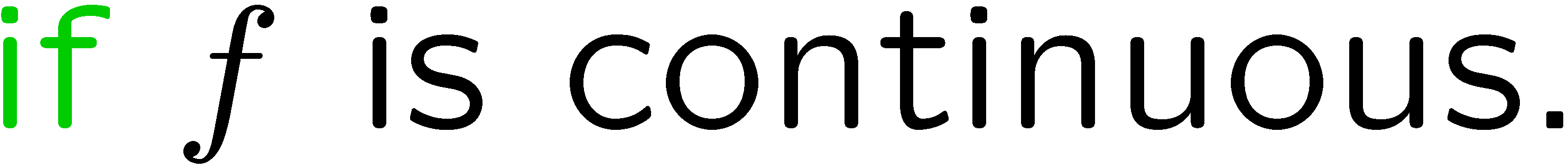 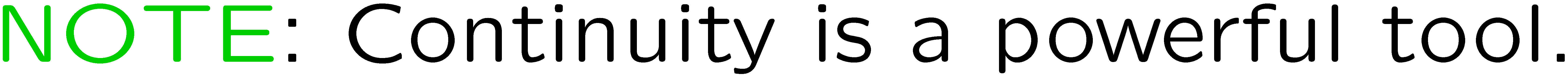 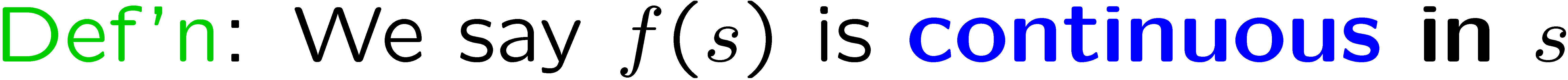 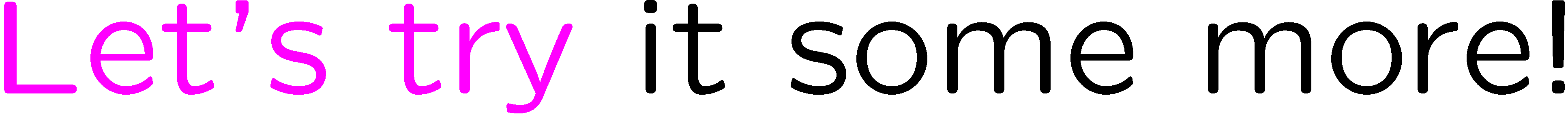 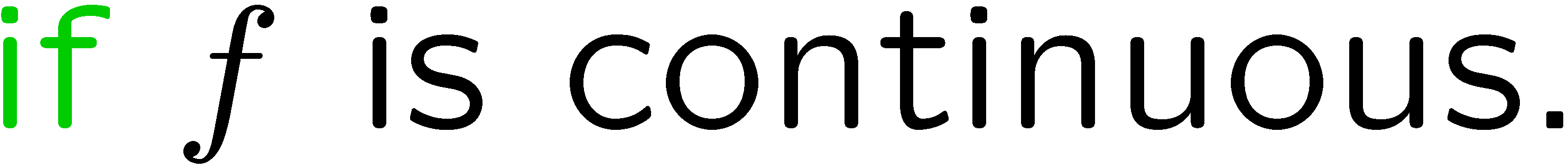 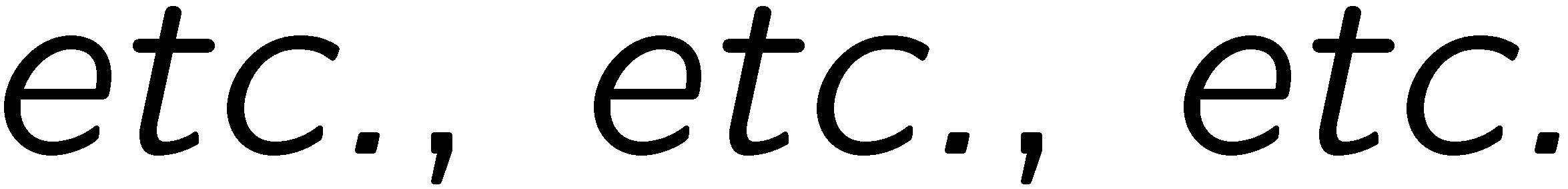 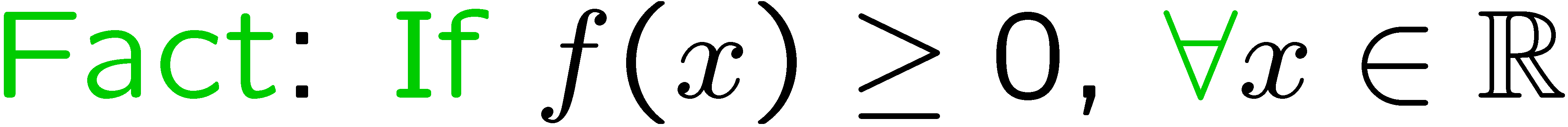 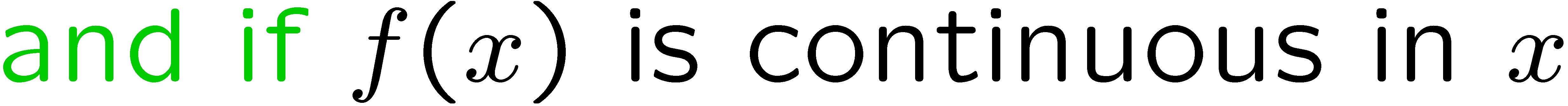 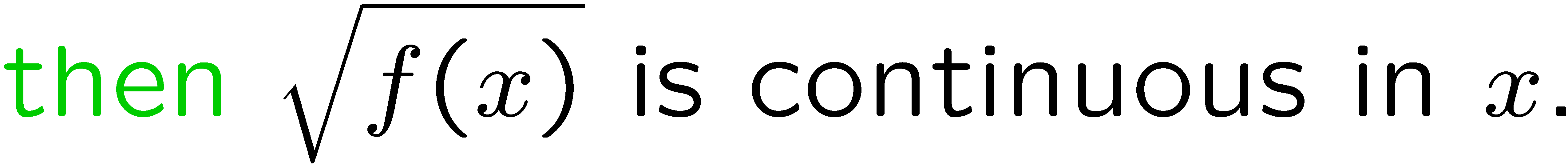 4
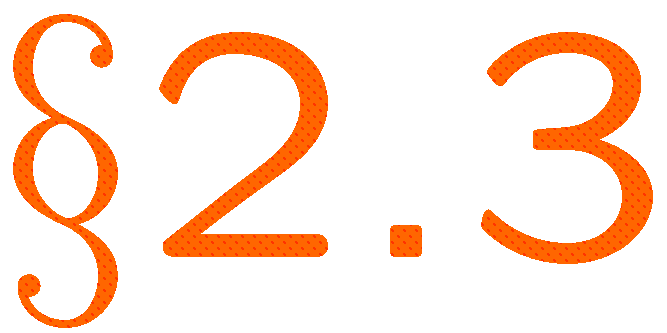 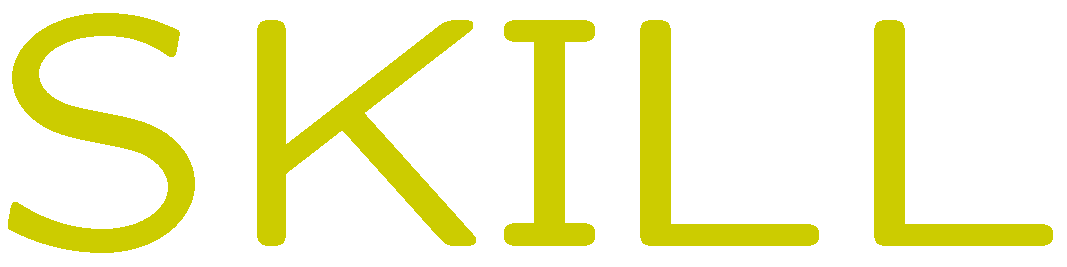 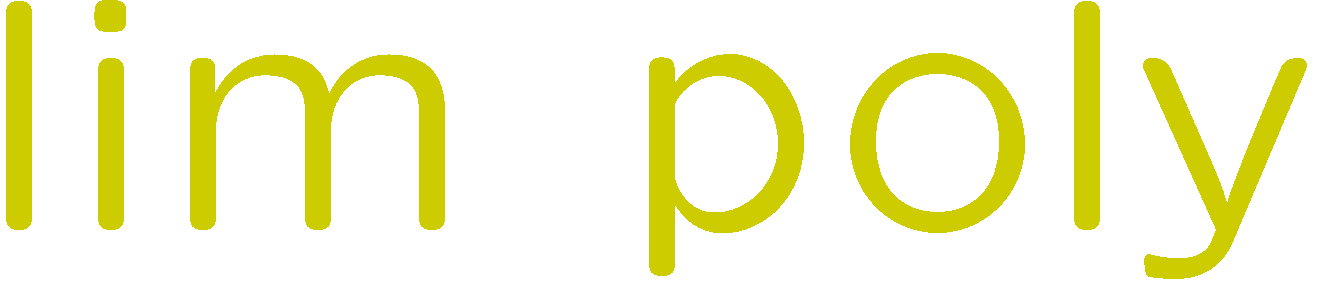 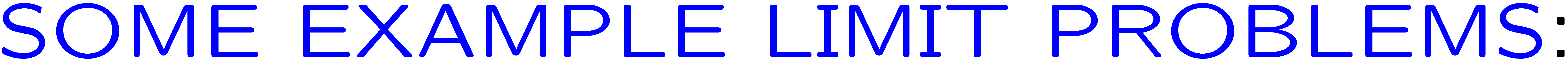 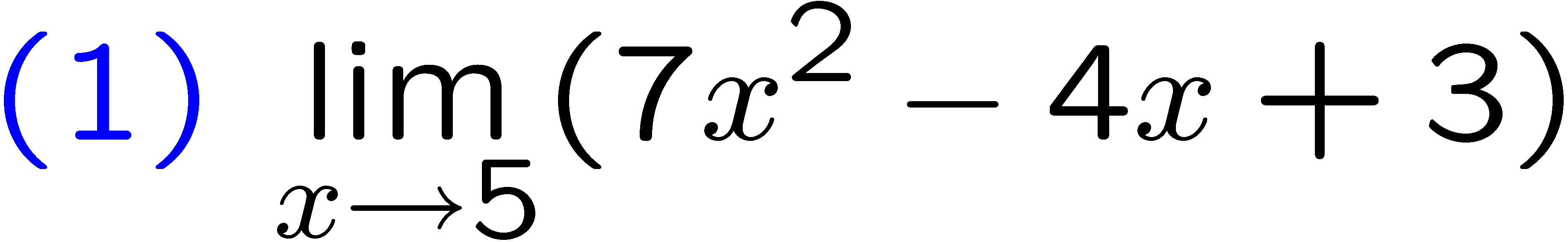 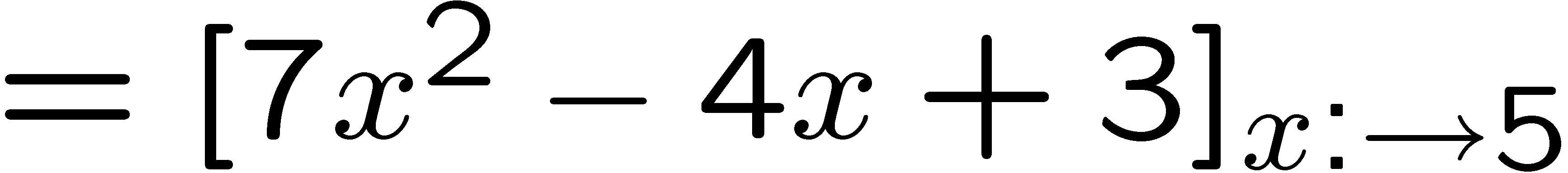 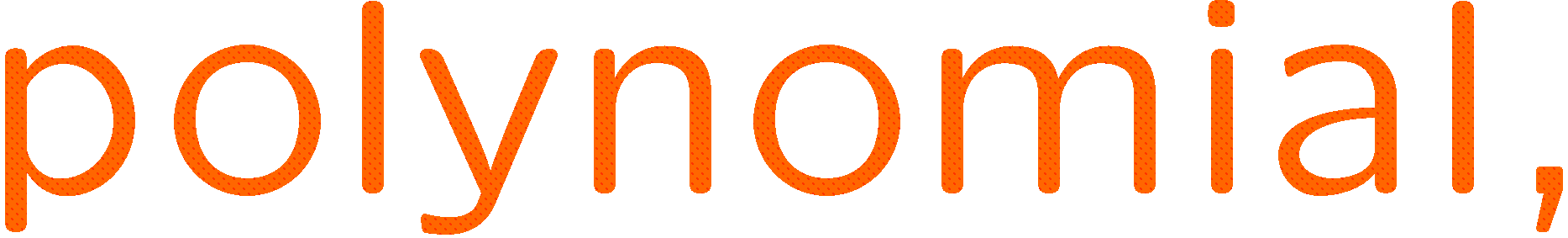 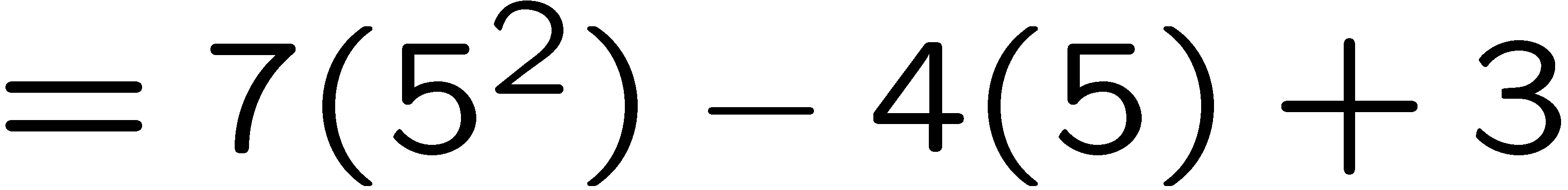 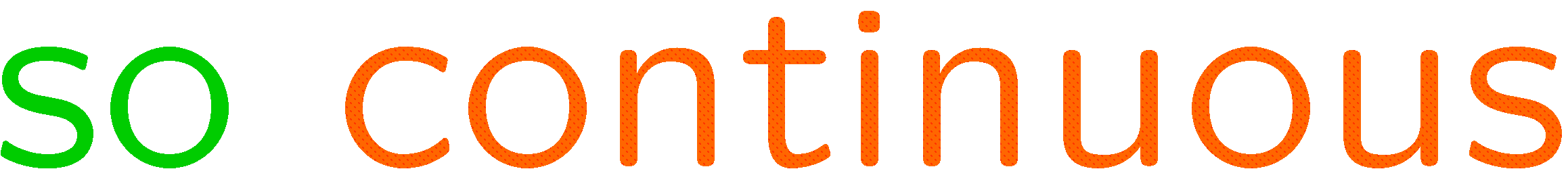 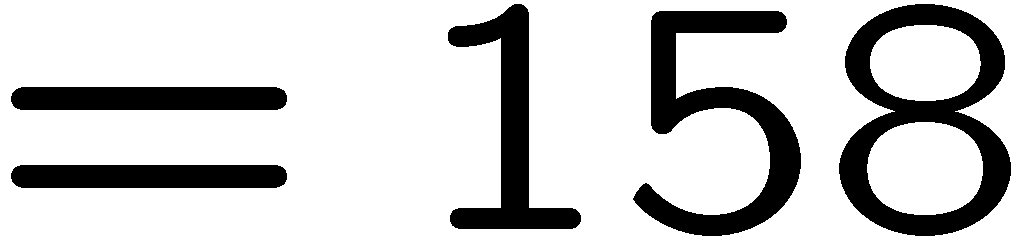 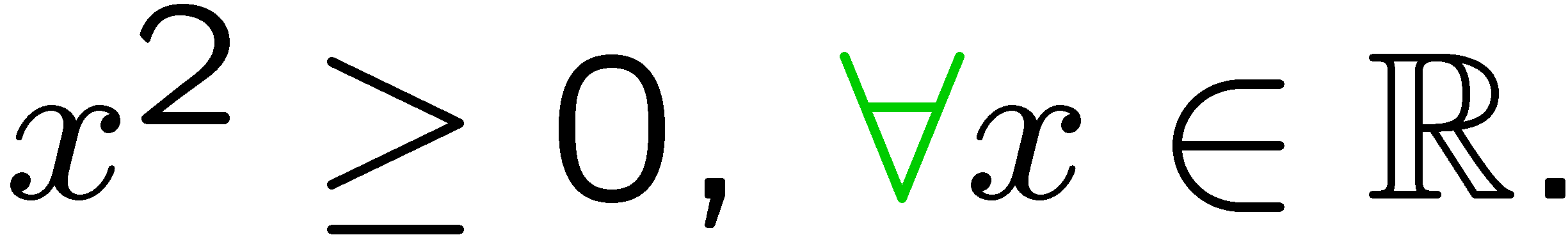 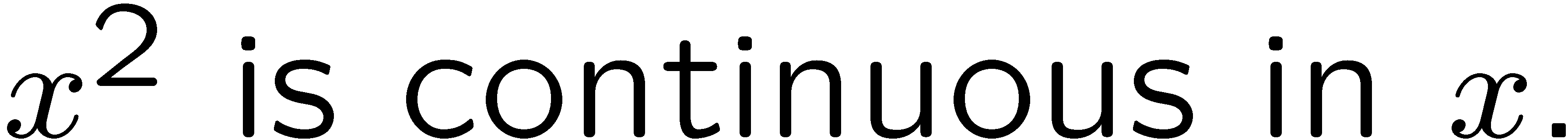 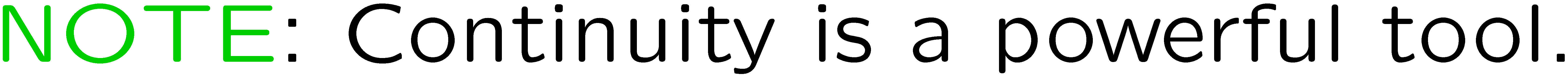 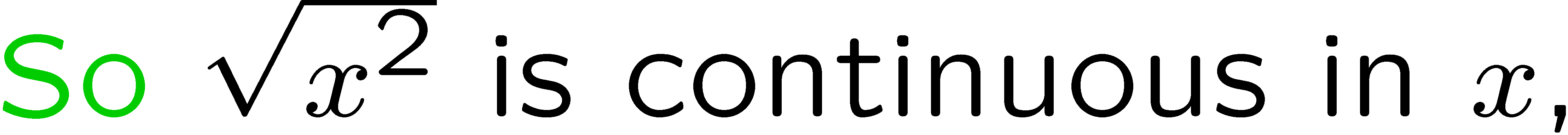 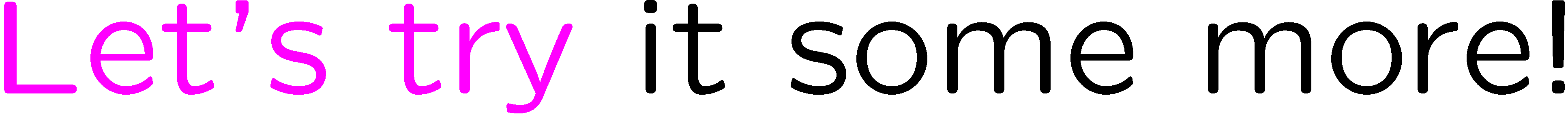 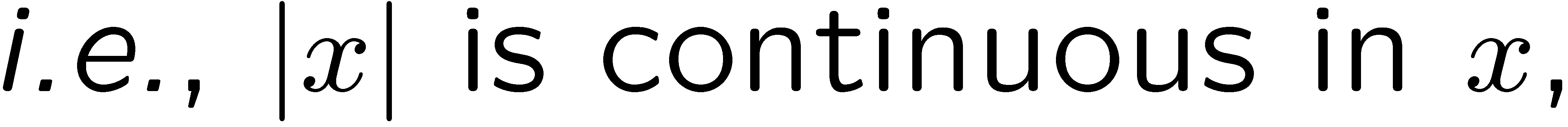 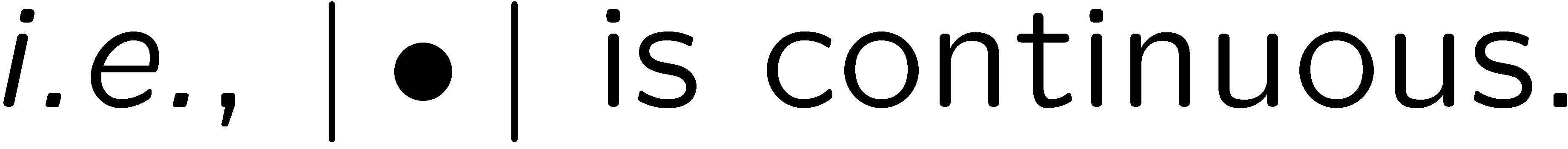 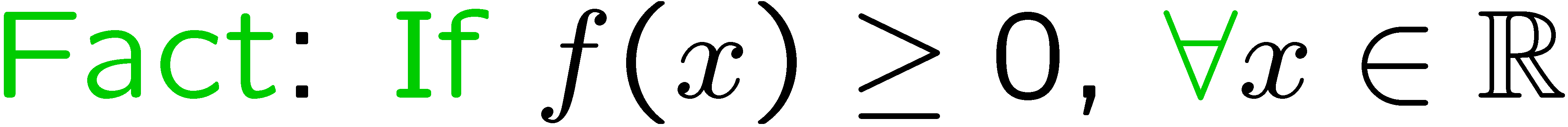 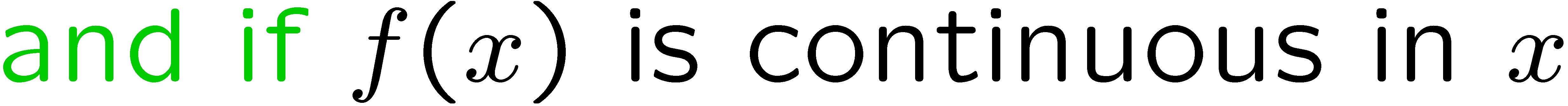 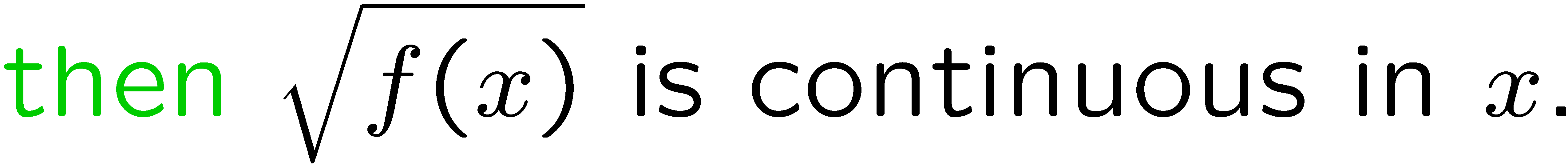 5
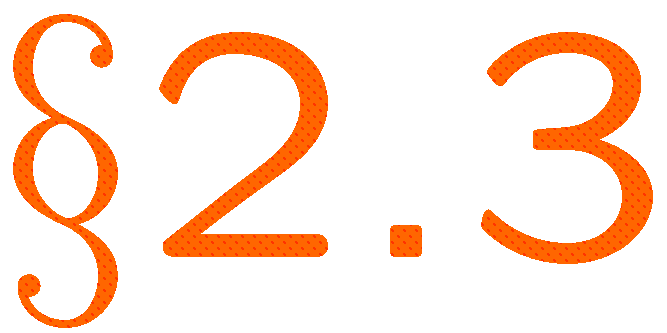 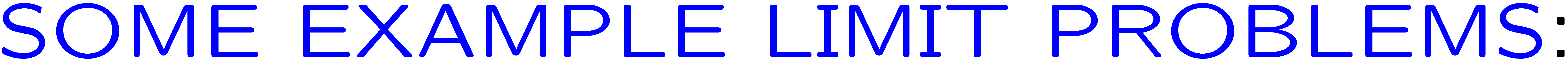 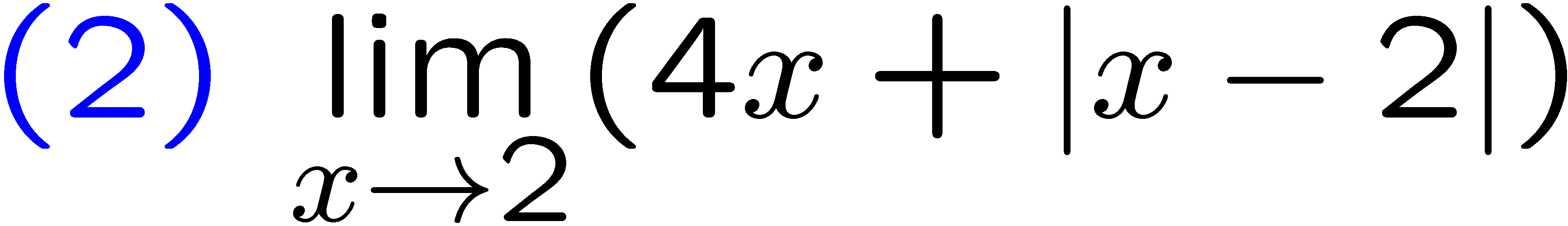 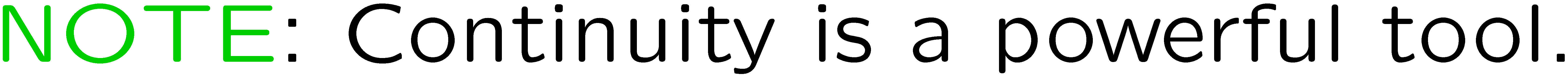 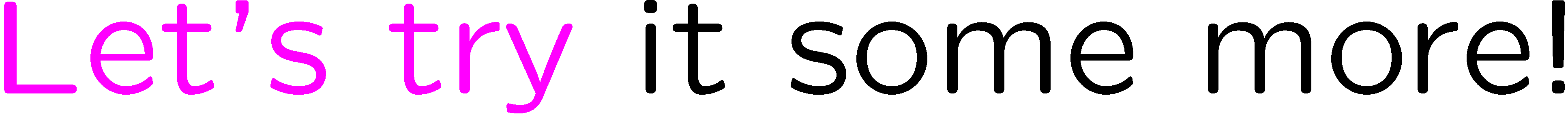 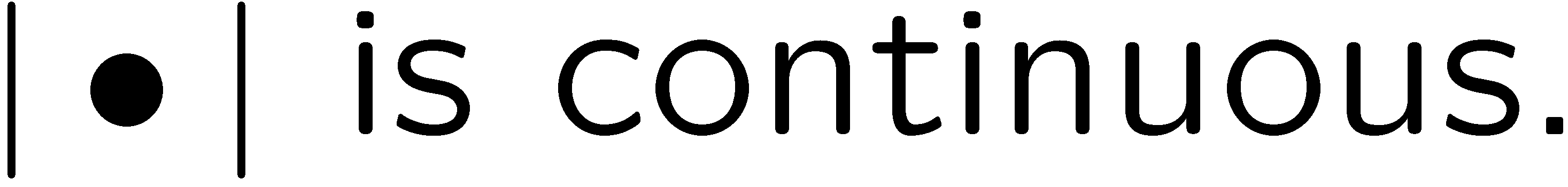 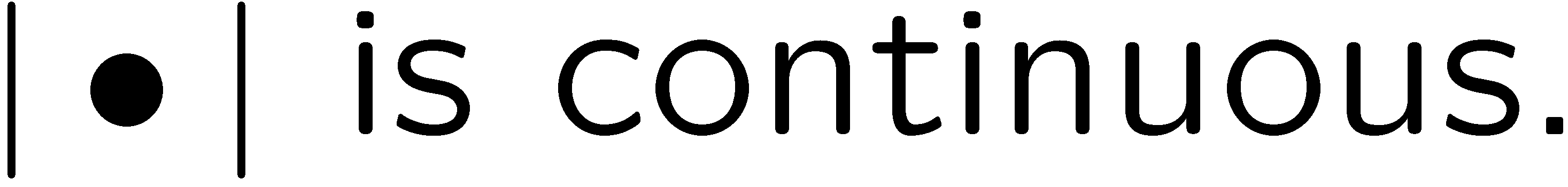 6
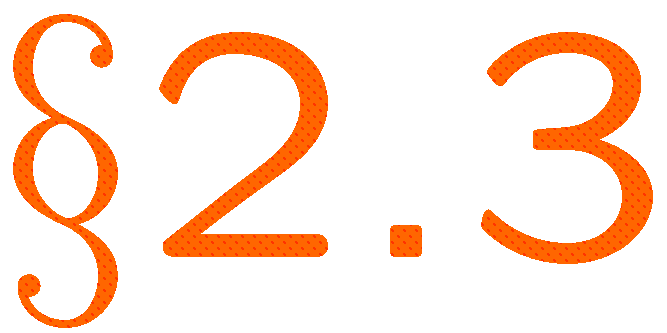 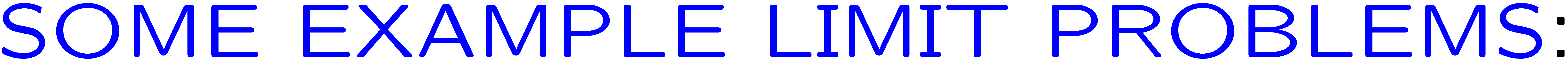 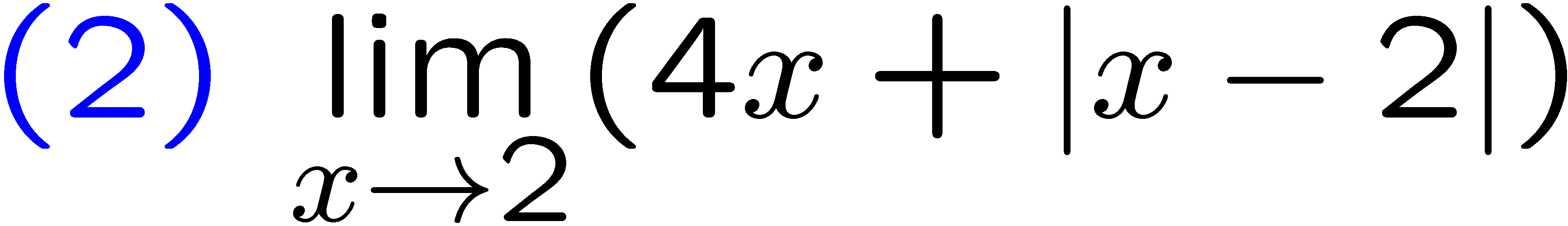 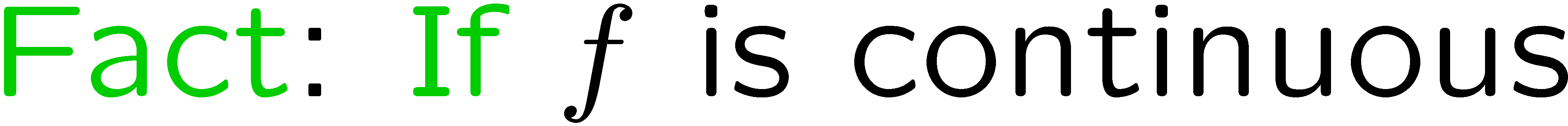 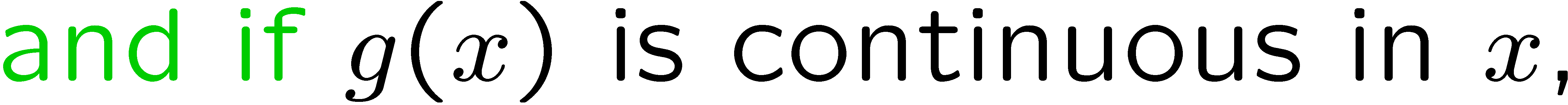 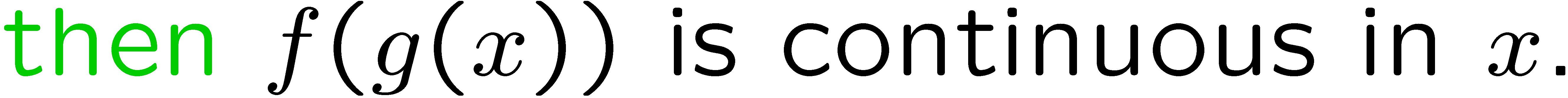 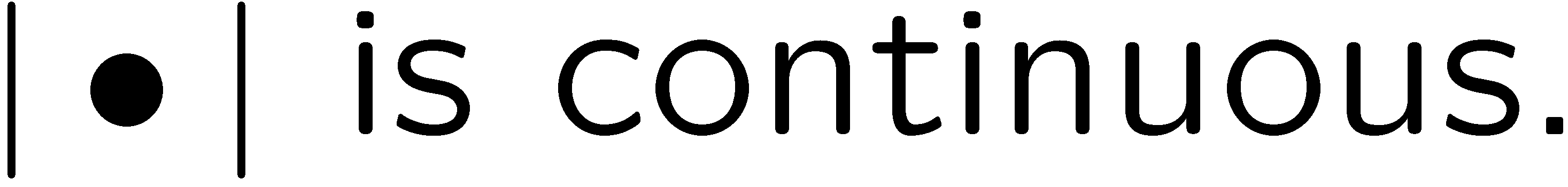 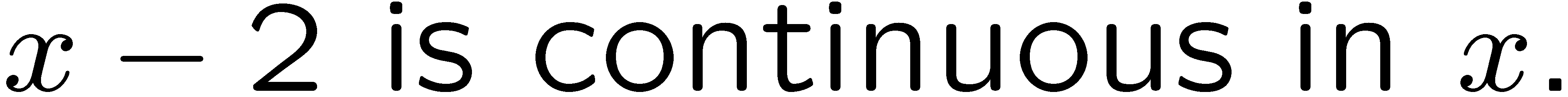 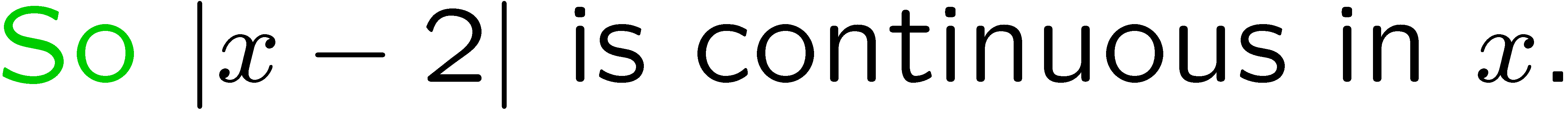 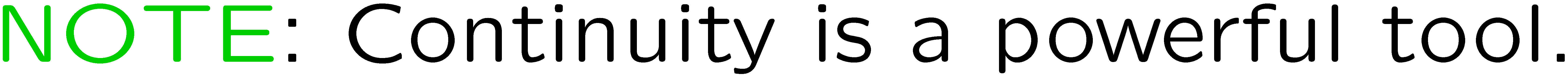 7
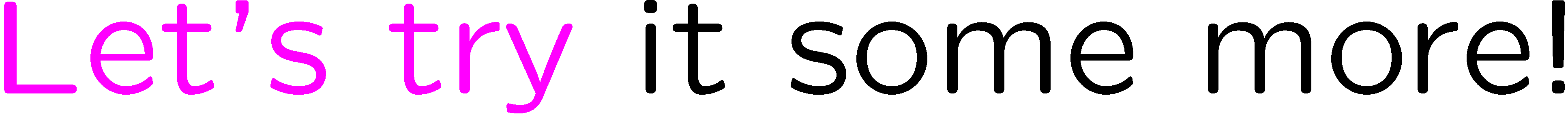 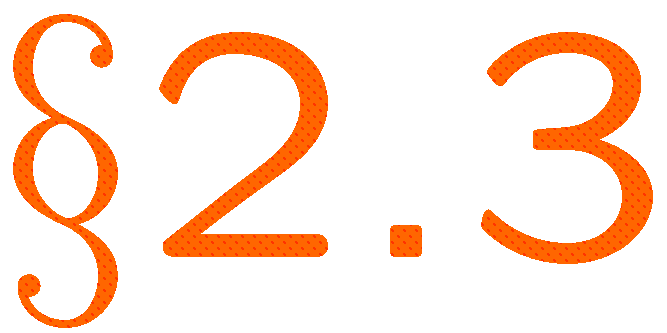 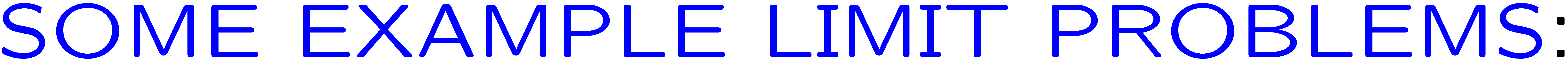 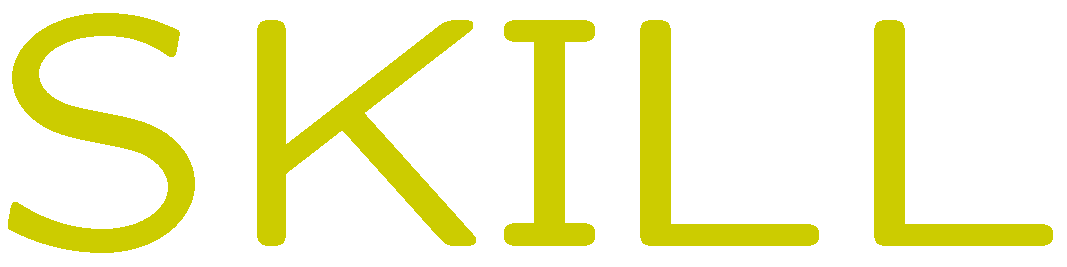 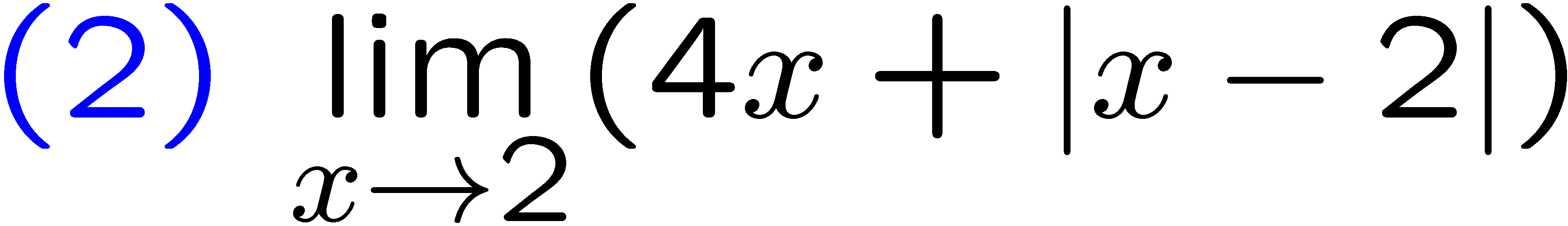 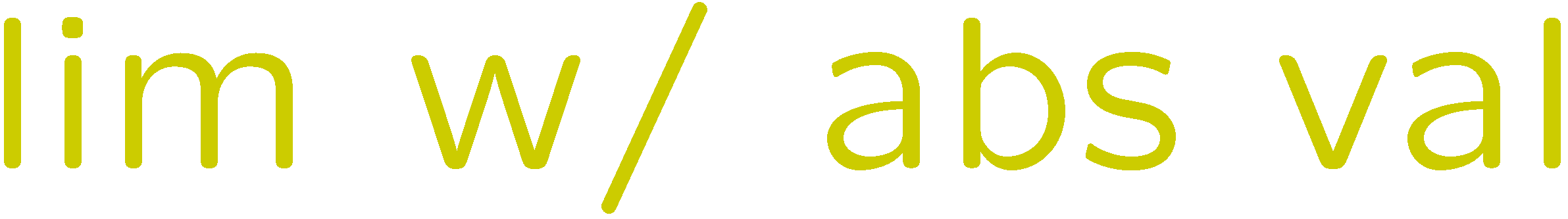 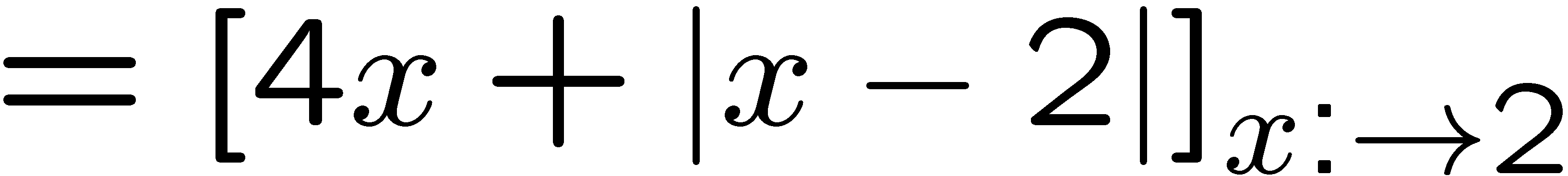 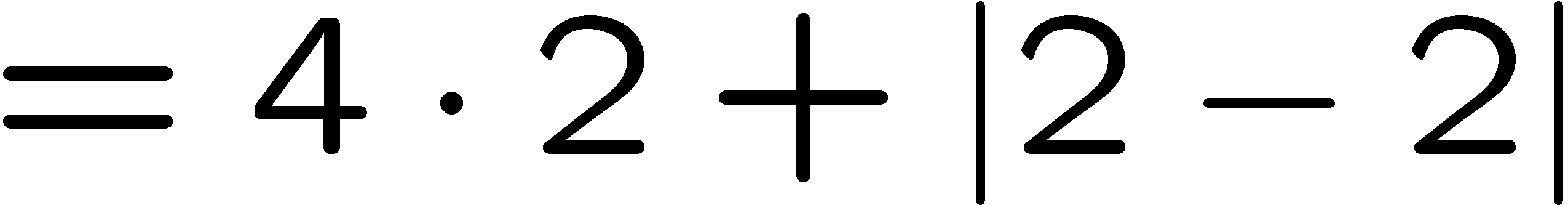 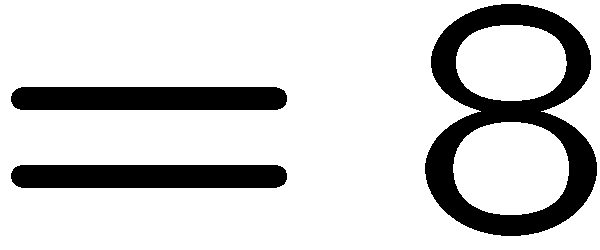 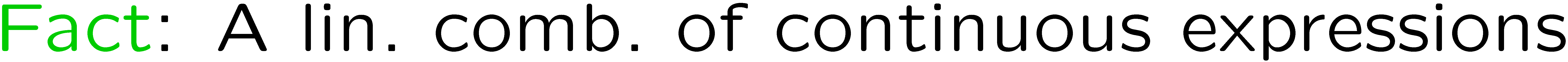 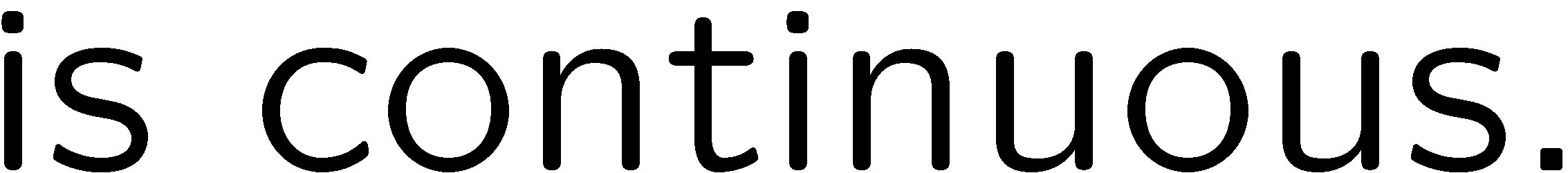 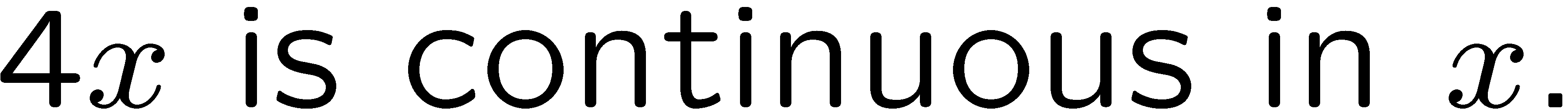 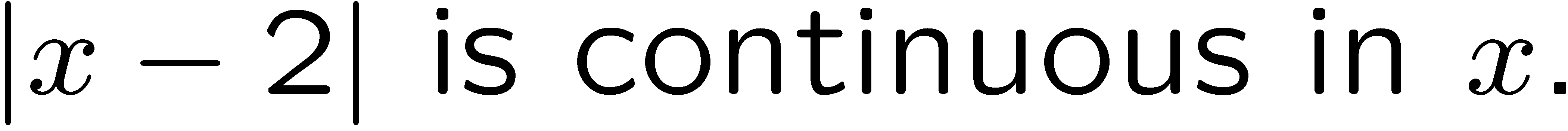 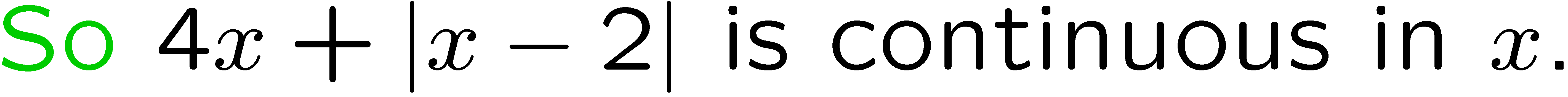 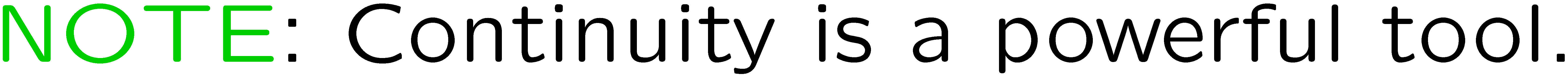 8
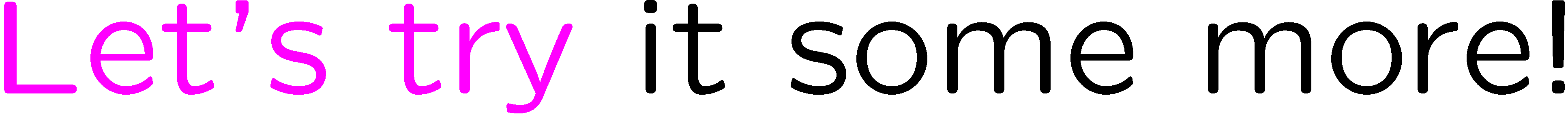 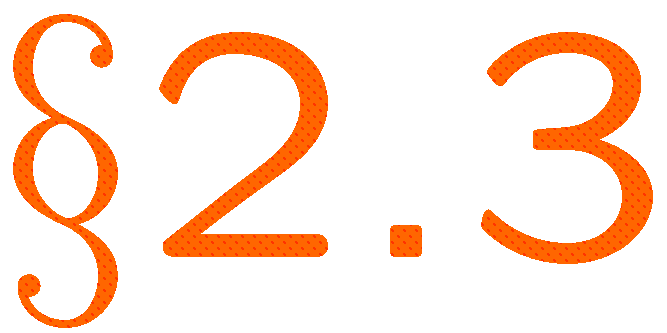 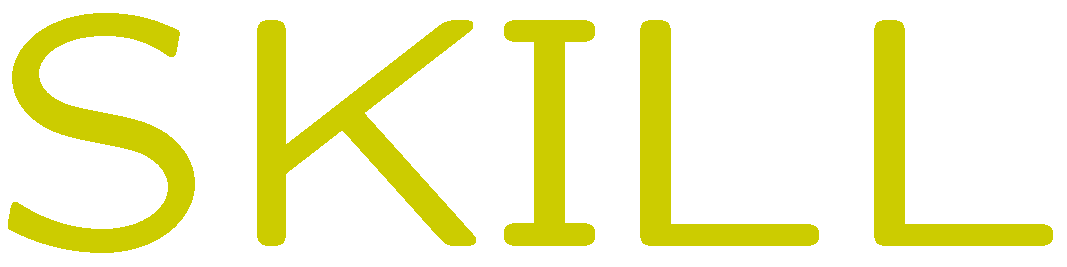 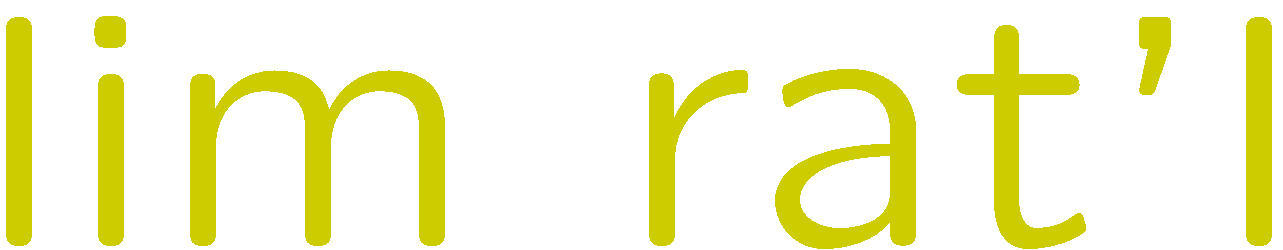 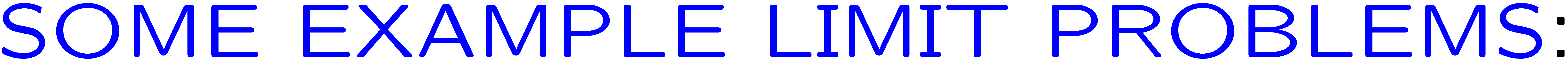 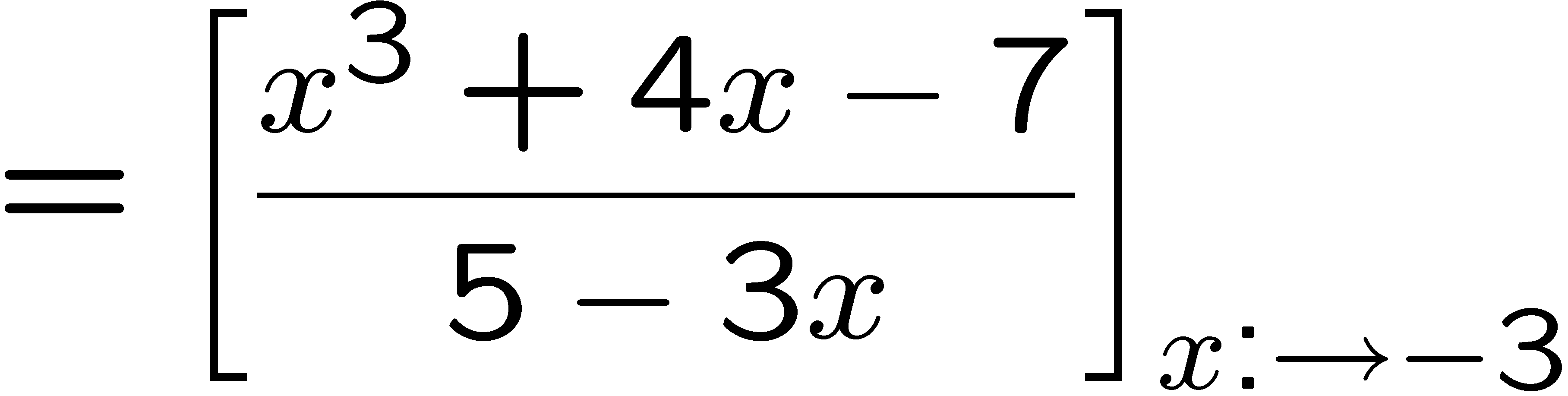 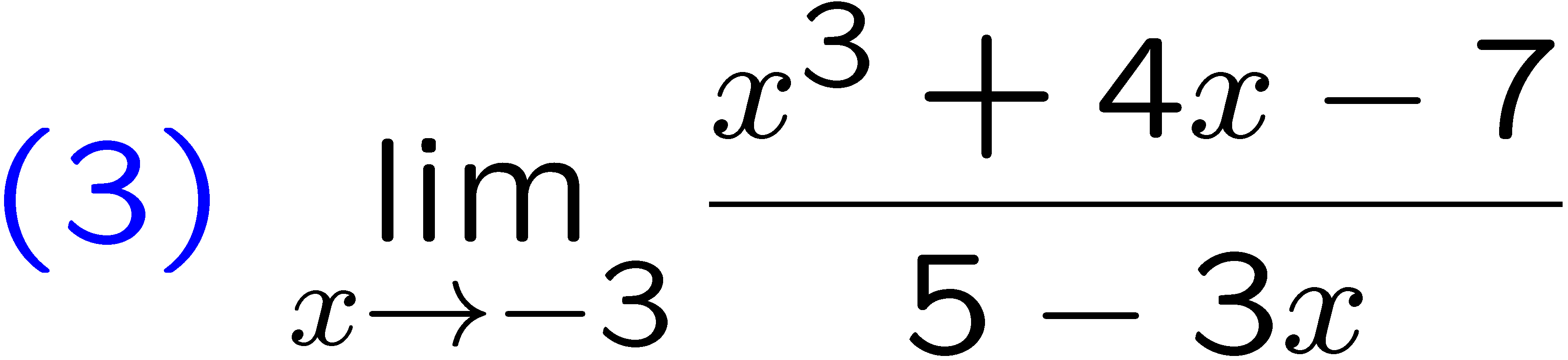 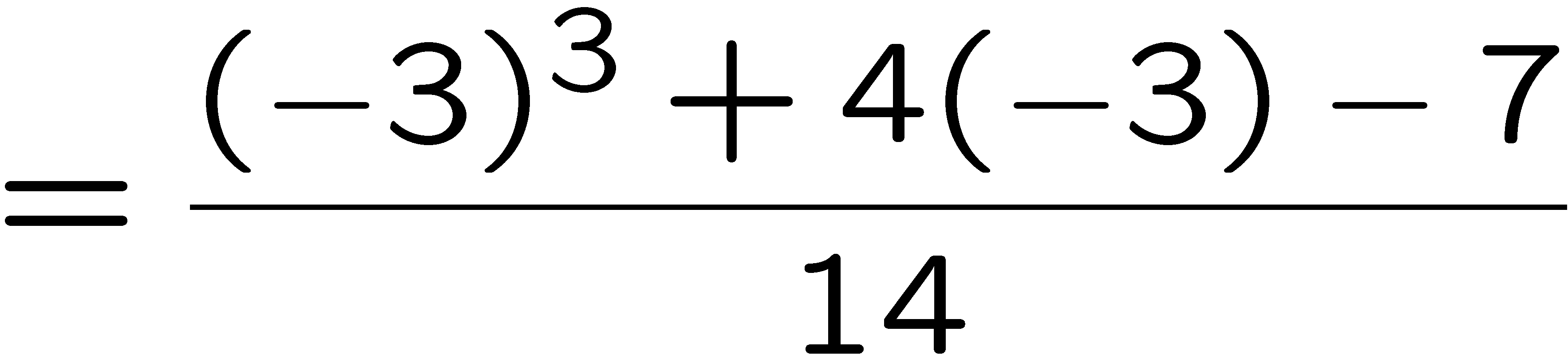 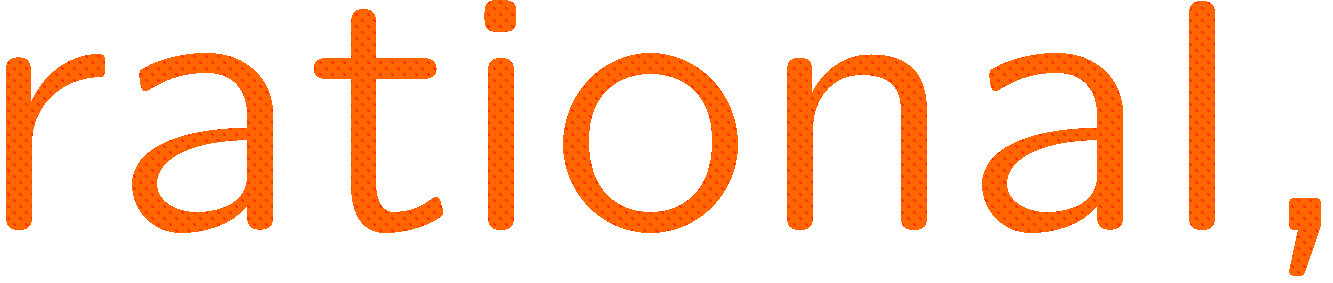 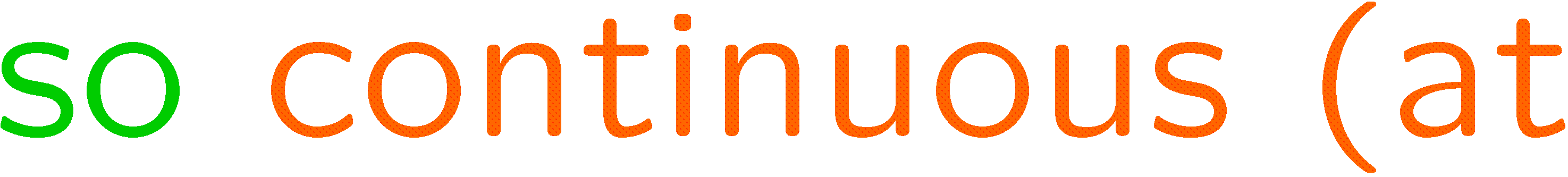 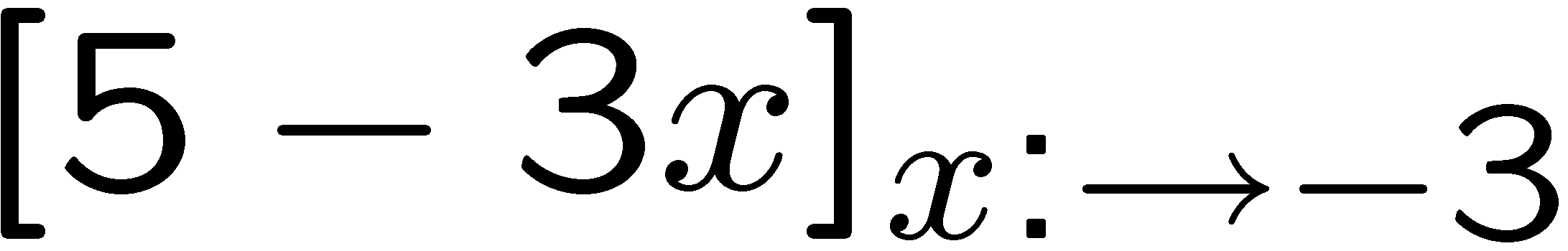 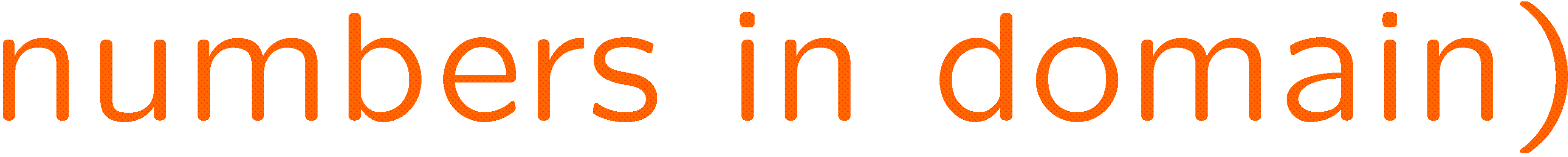 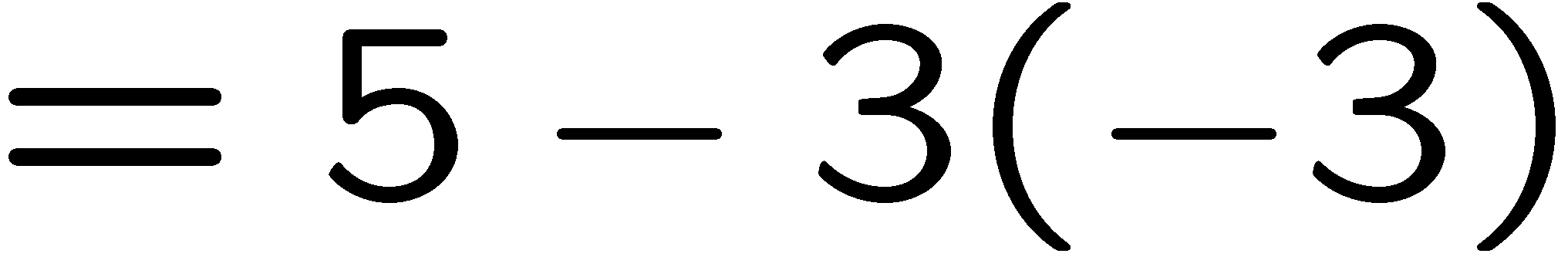 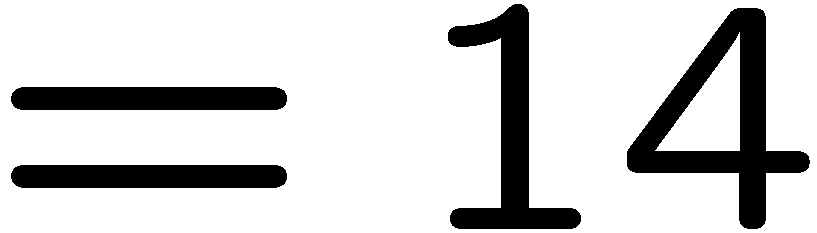 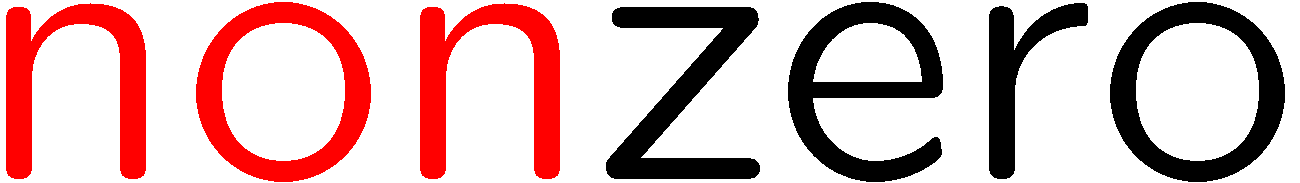 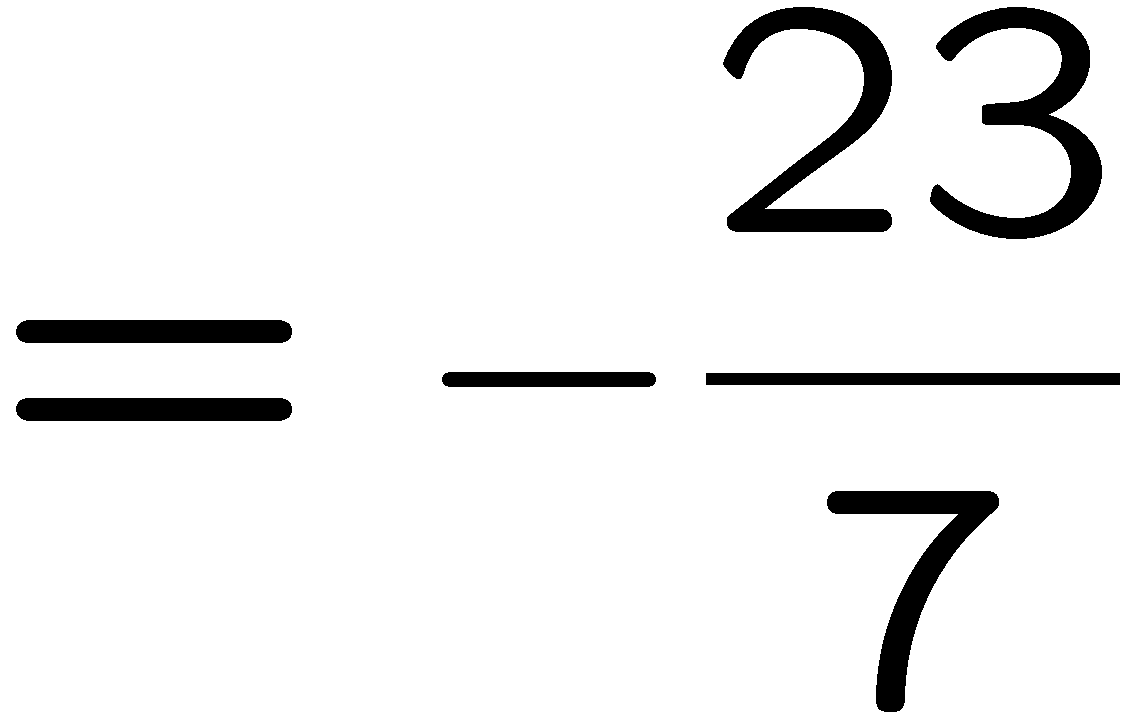 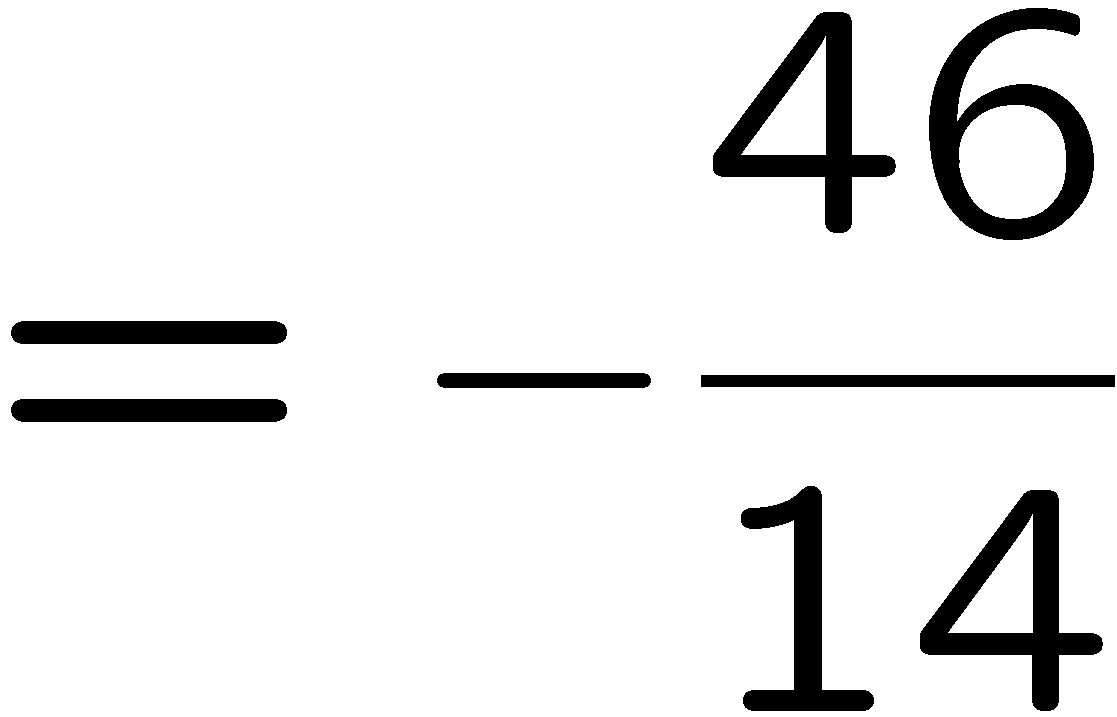 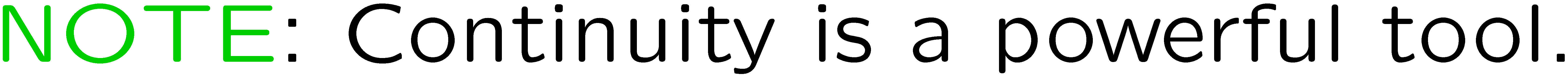 9
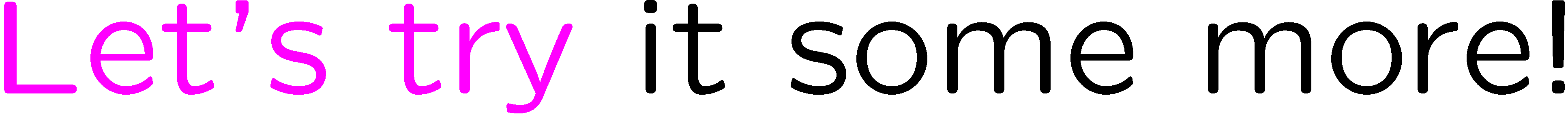 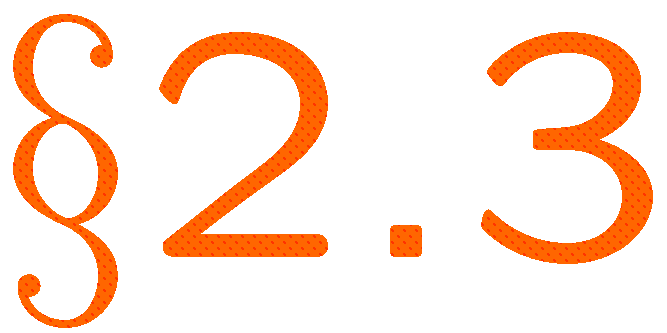 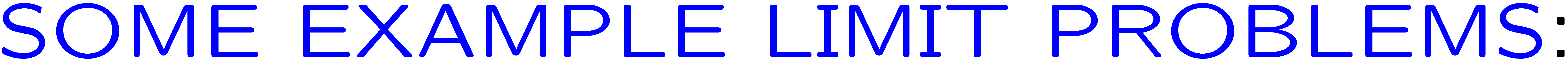 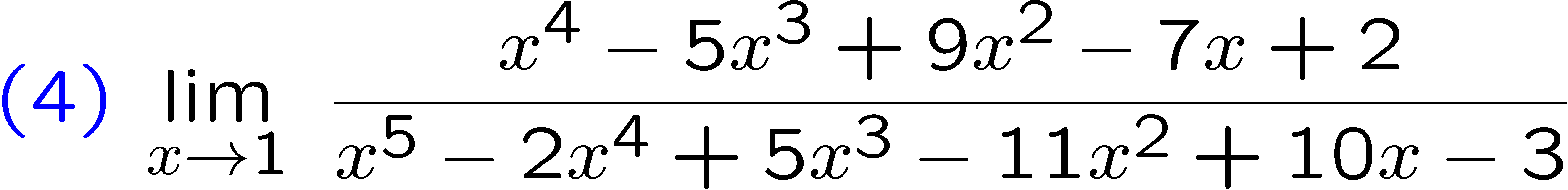 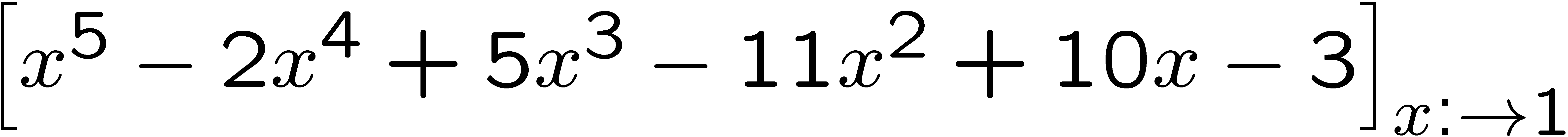 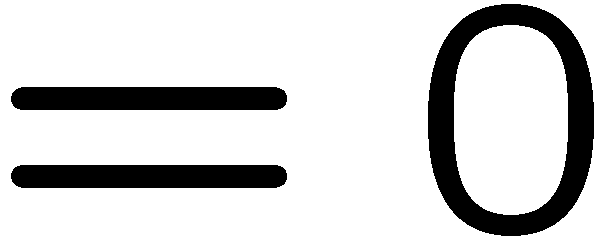 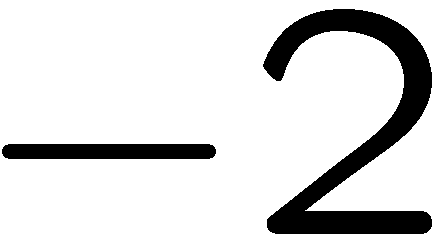 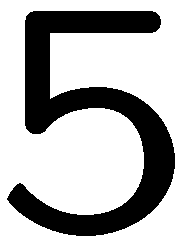 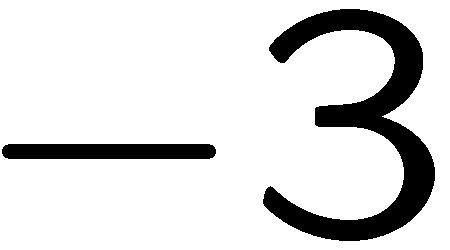 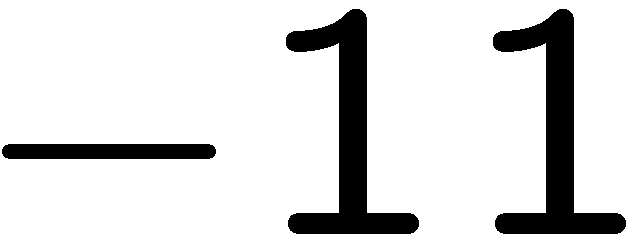 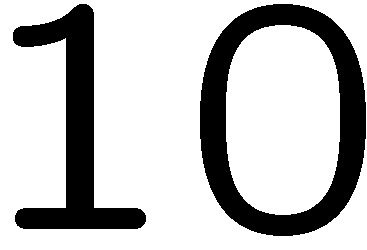 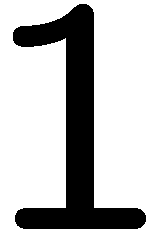 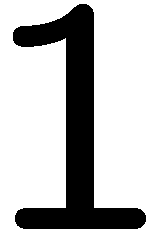 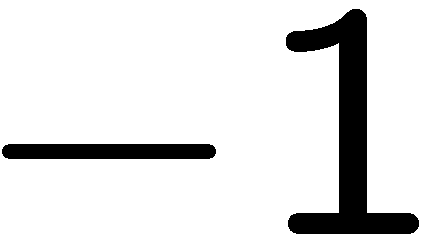 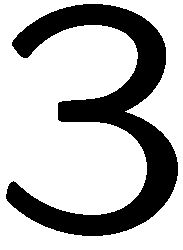 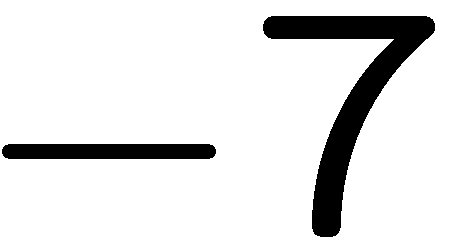 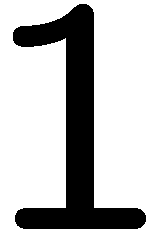 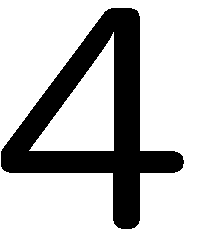 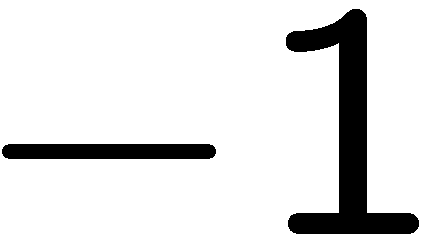 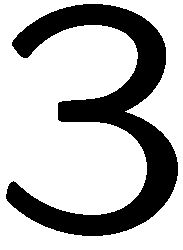 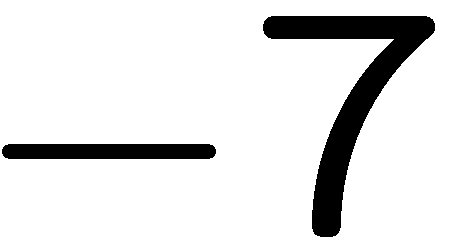 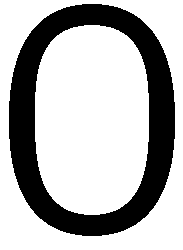 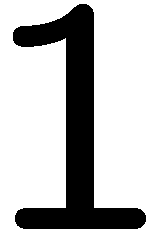 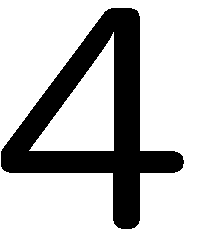 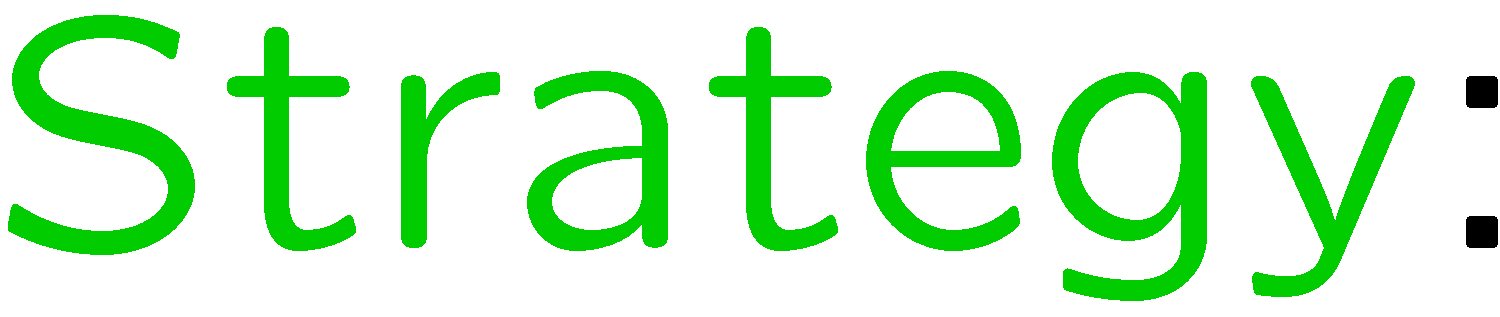 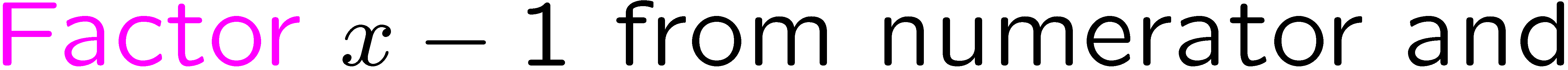 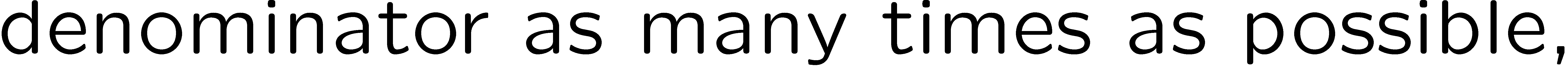 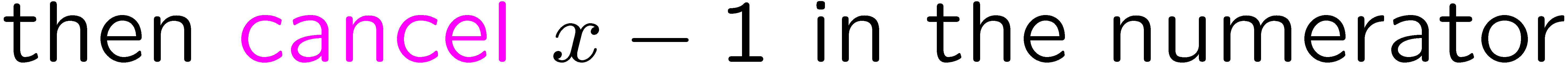 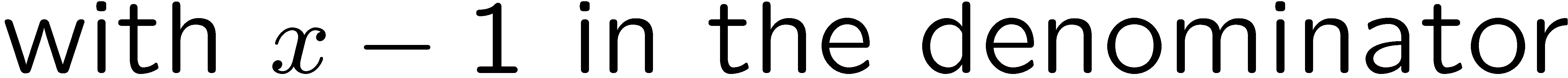 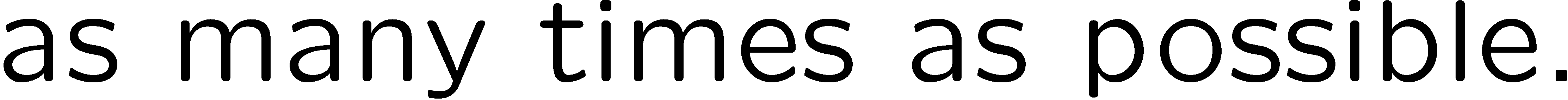 10
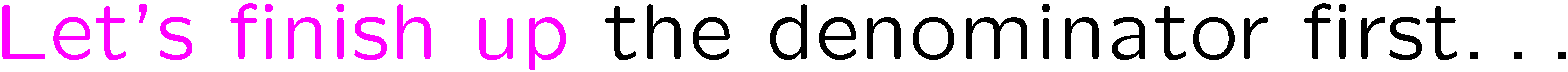 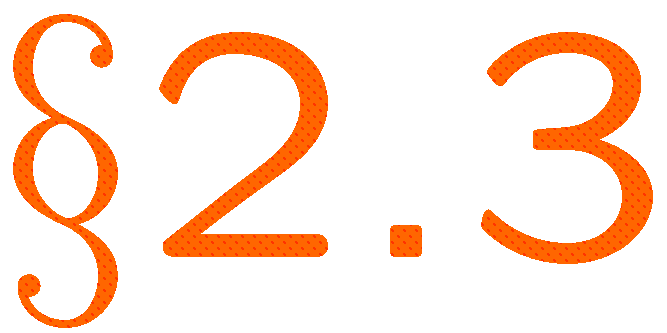 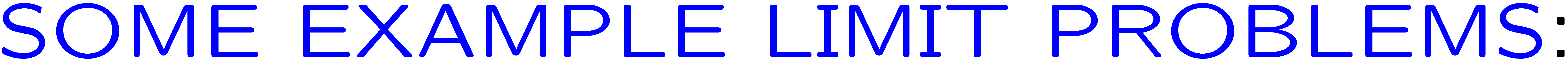 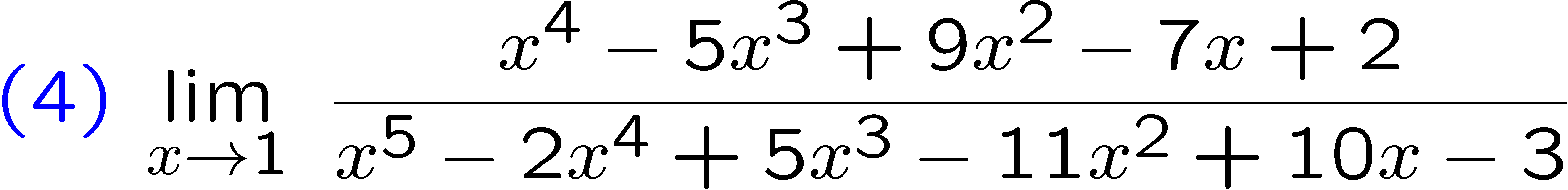 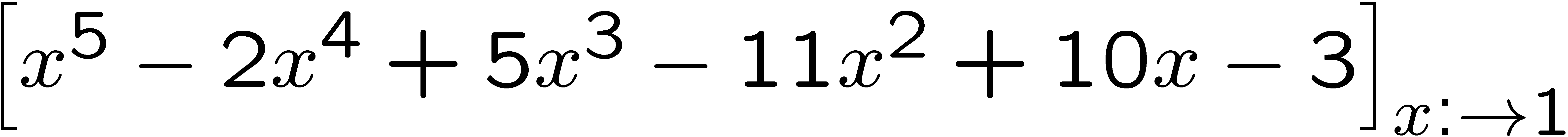 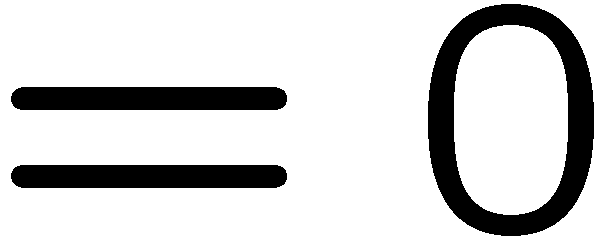 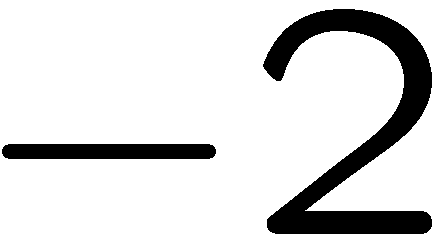 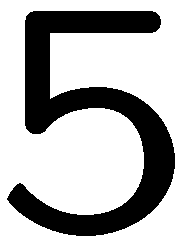 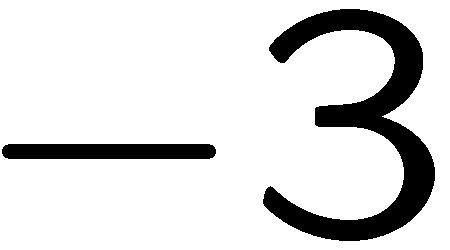 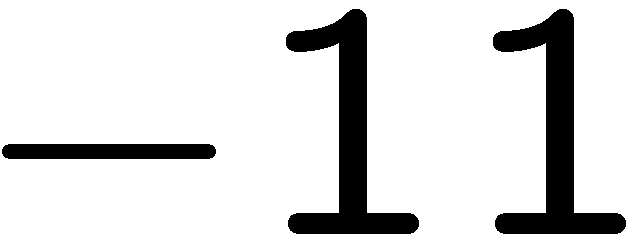 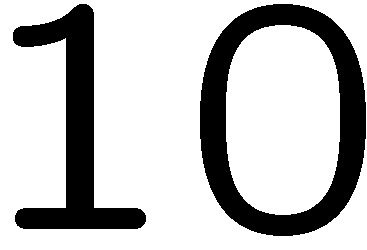 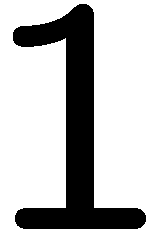 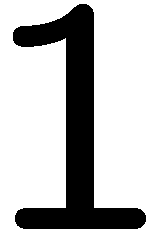 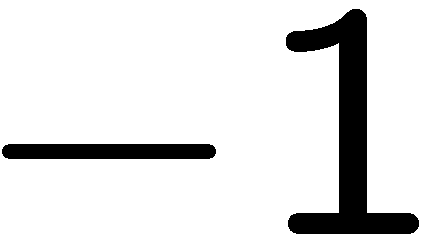 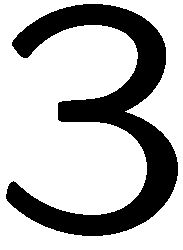 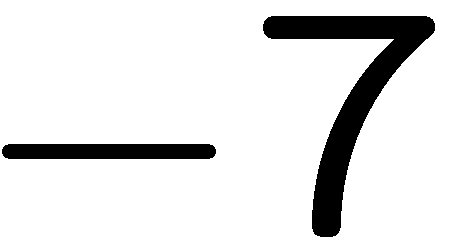 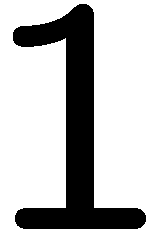 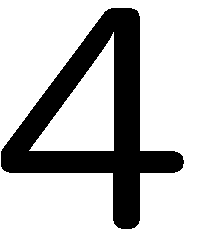 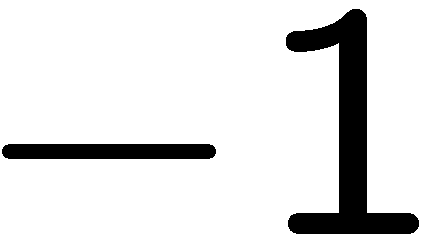 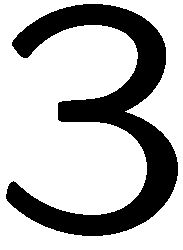 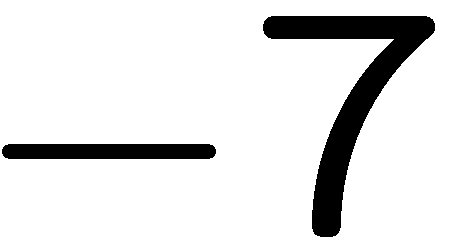 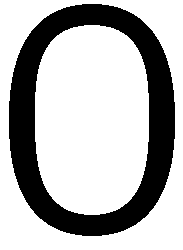 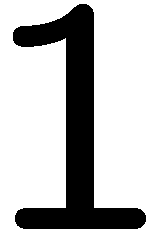 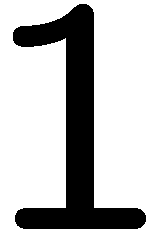 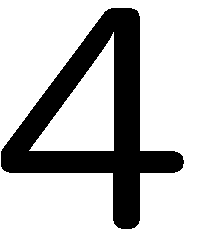 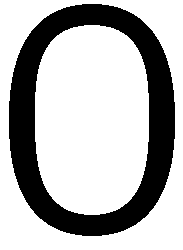 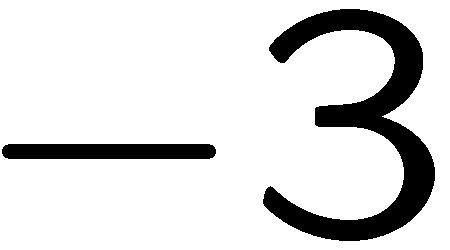 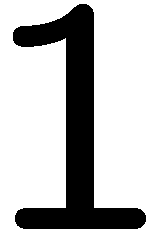 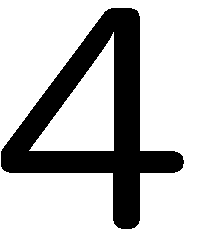 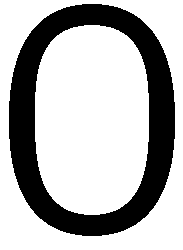 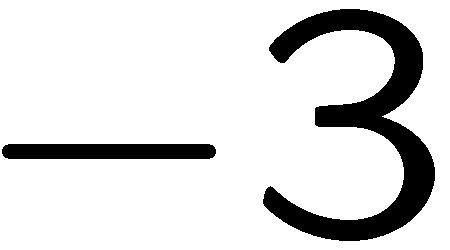 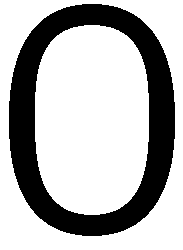 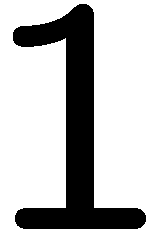 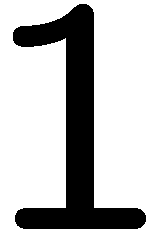 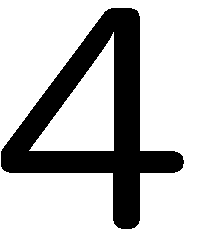 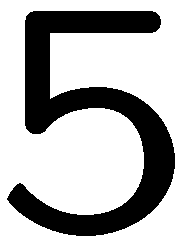 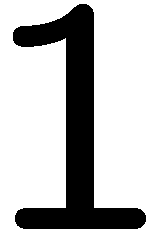 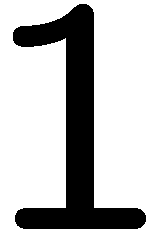 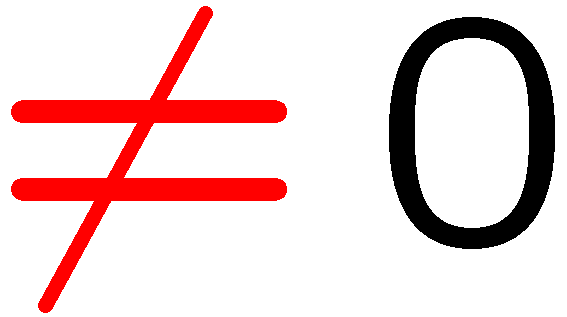 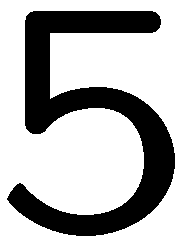 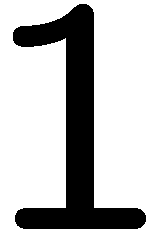 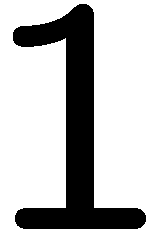 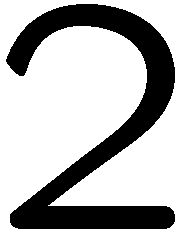 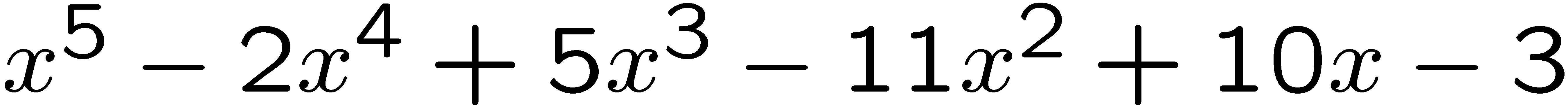 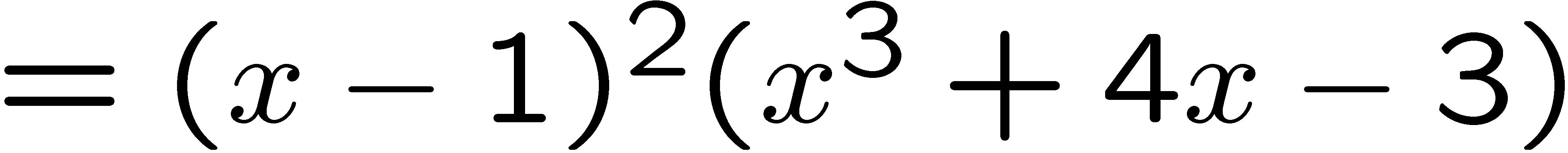 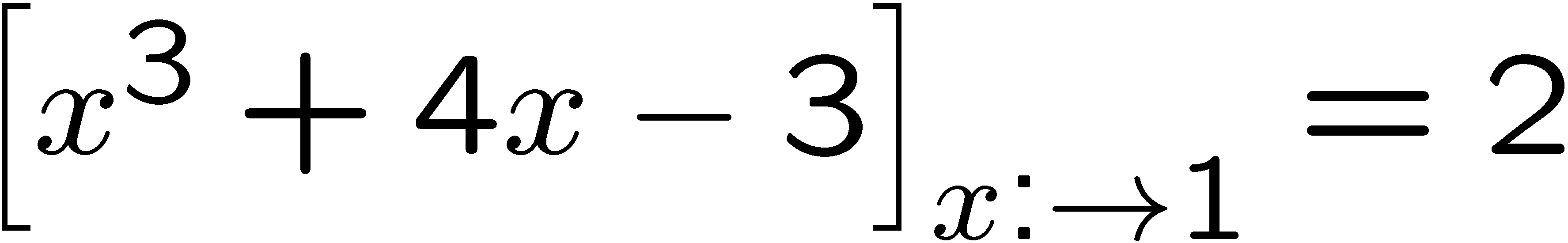 11
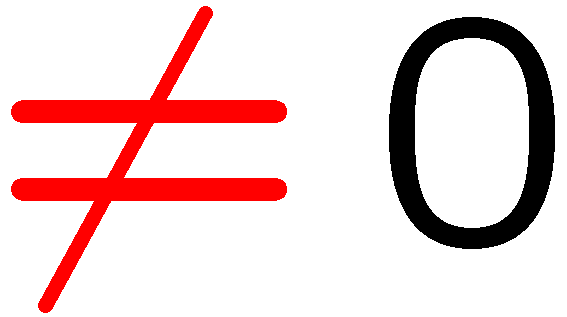 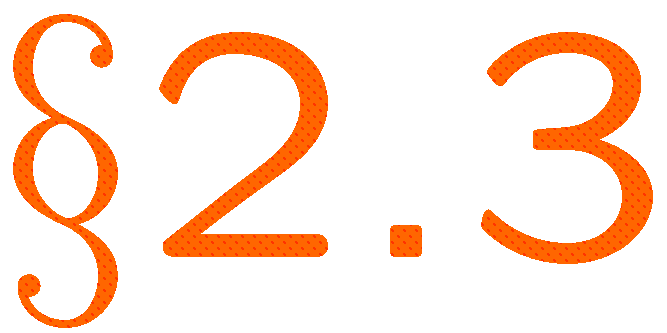 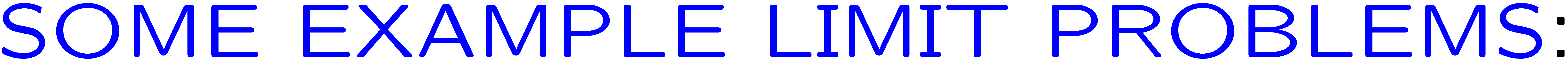 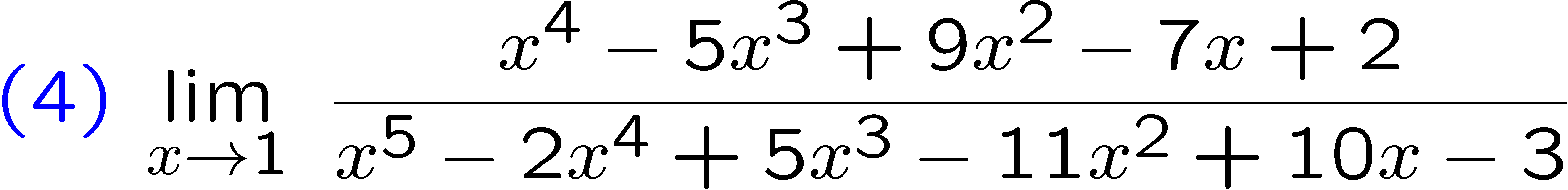 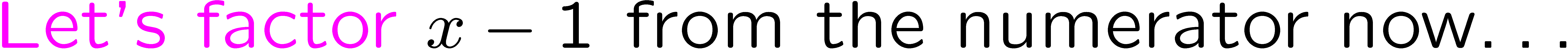 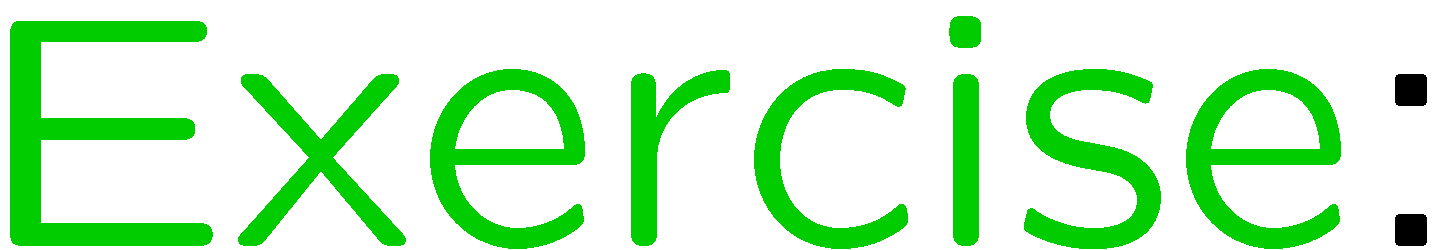 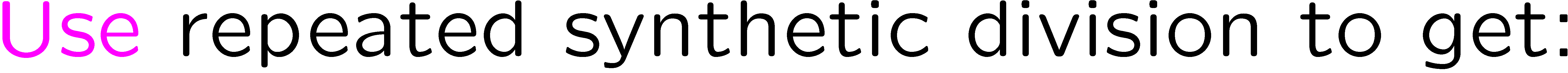 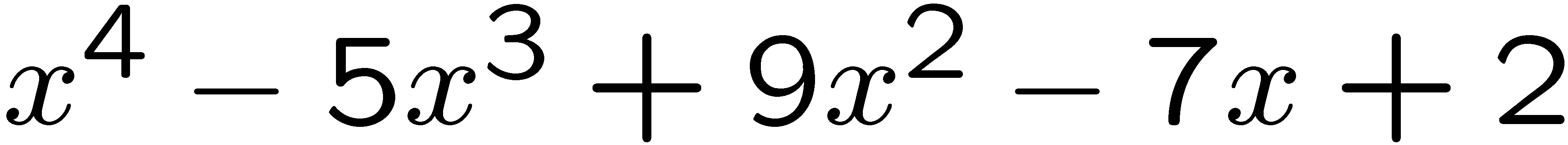 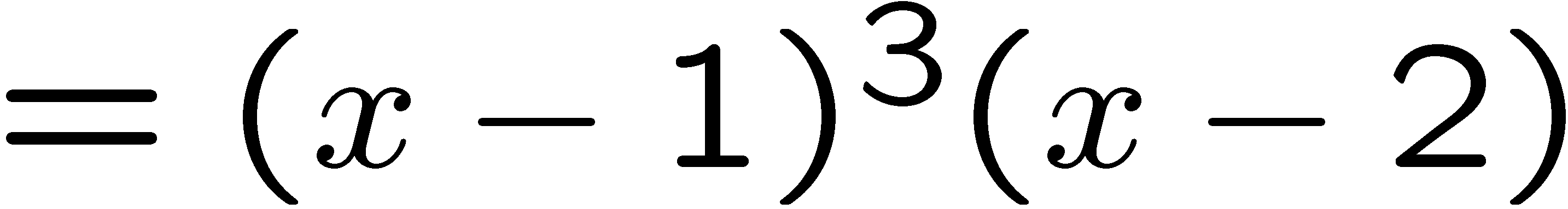 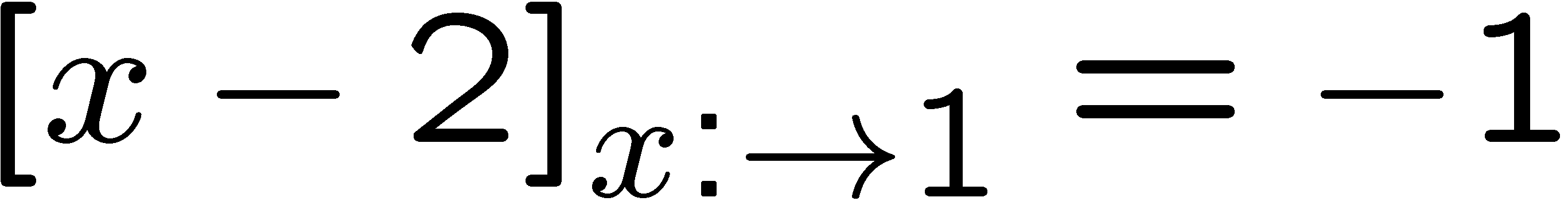 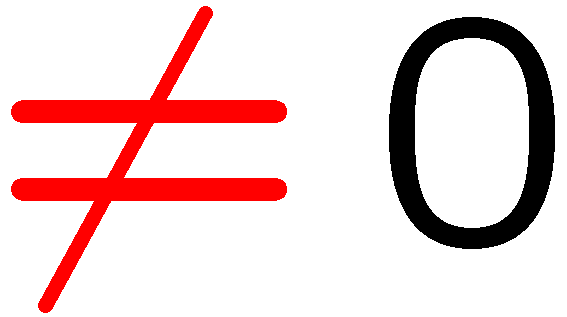 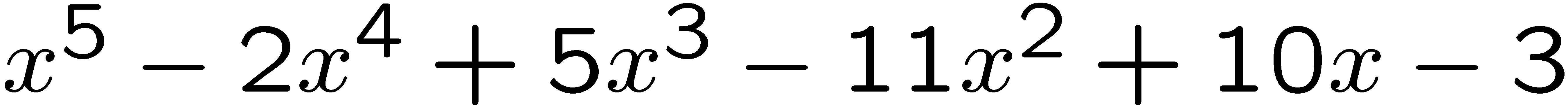 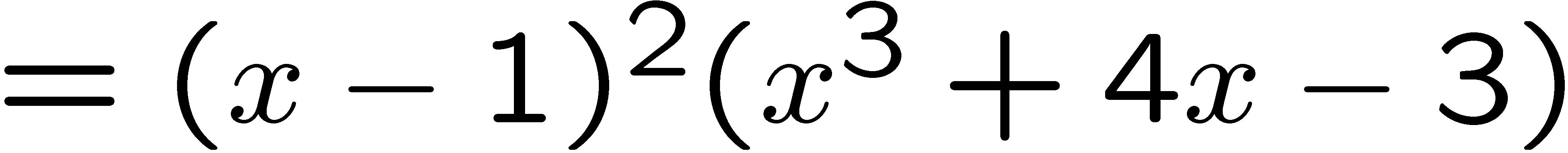 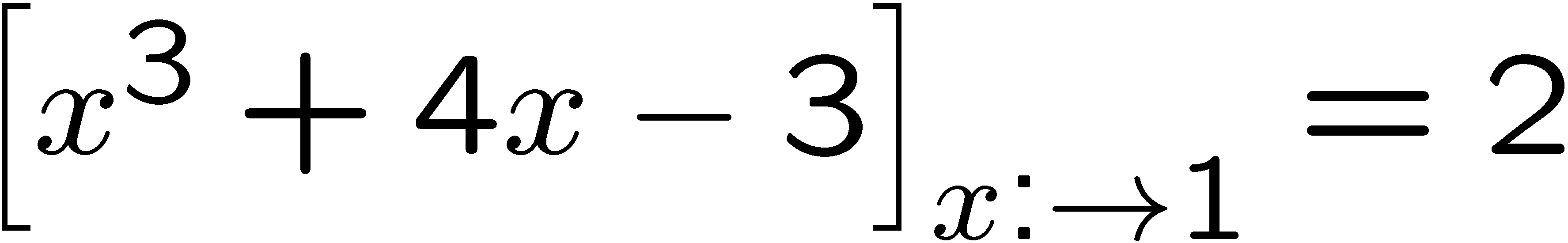 12
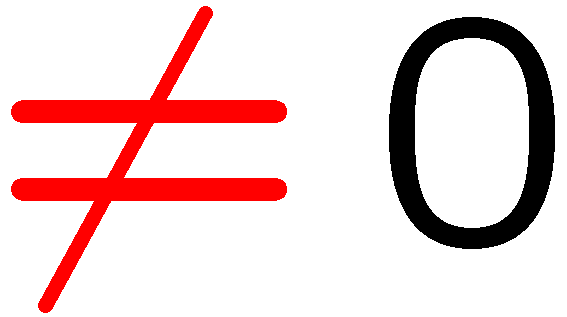 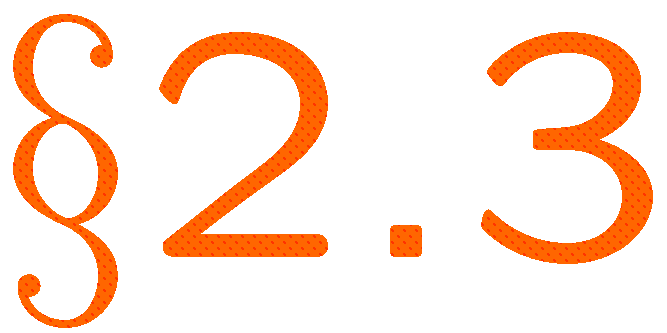 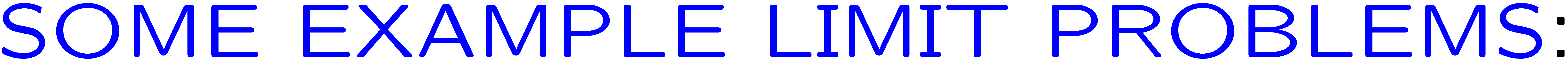 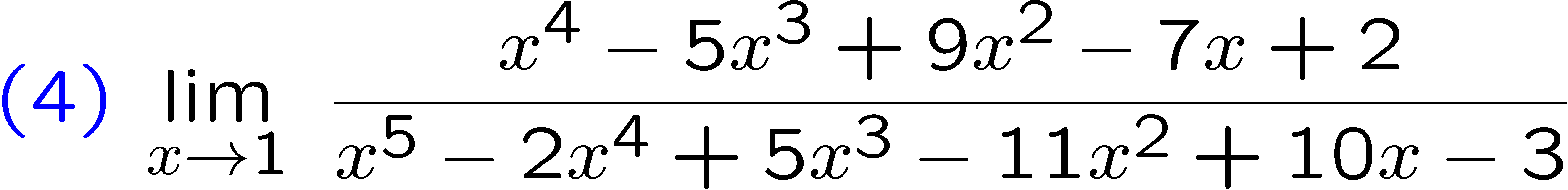 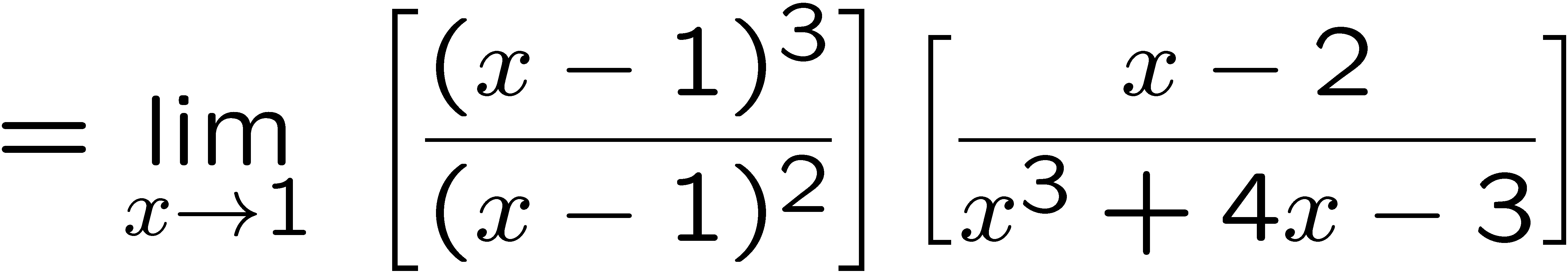 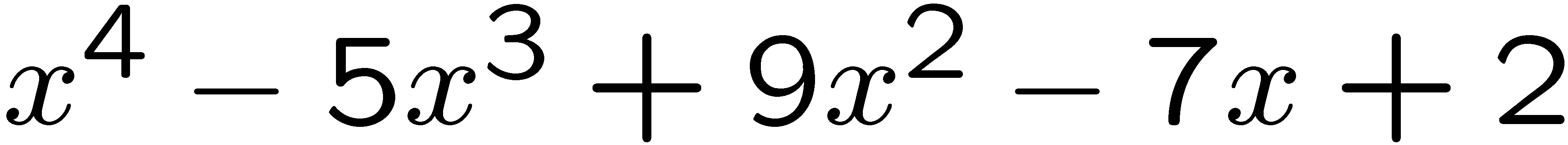 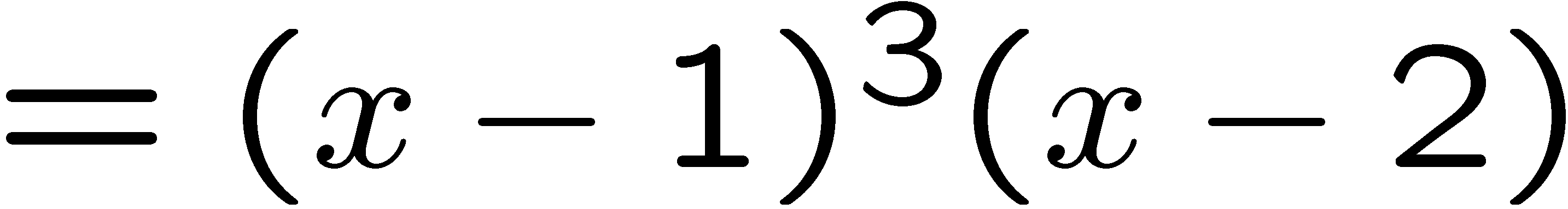 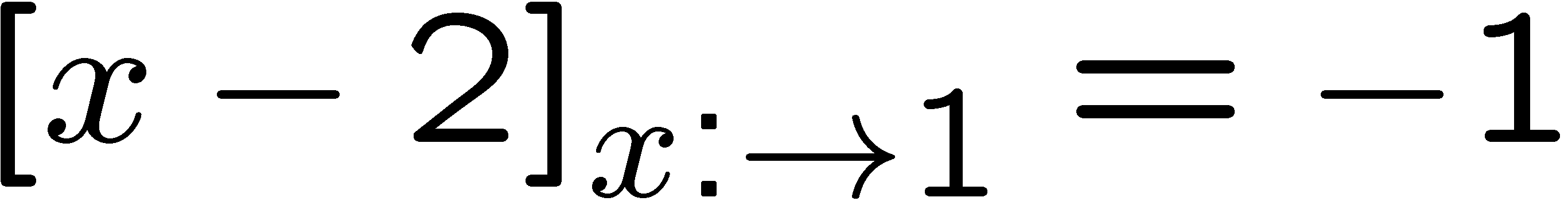 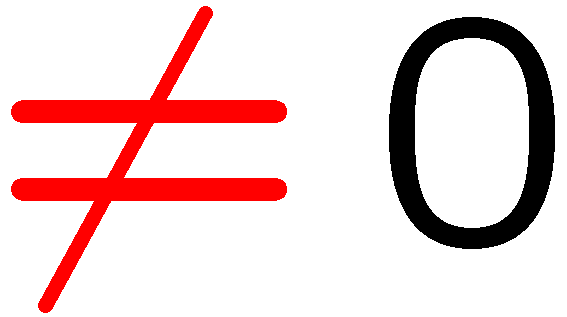 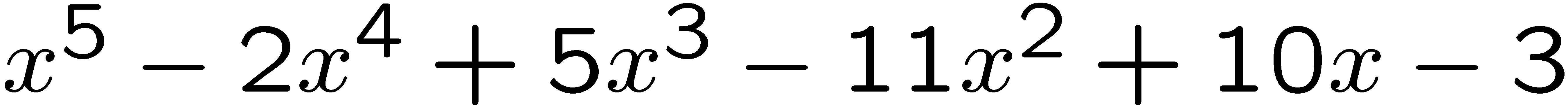 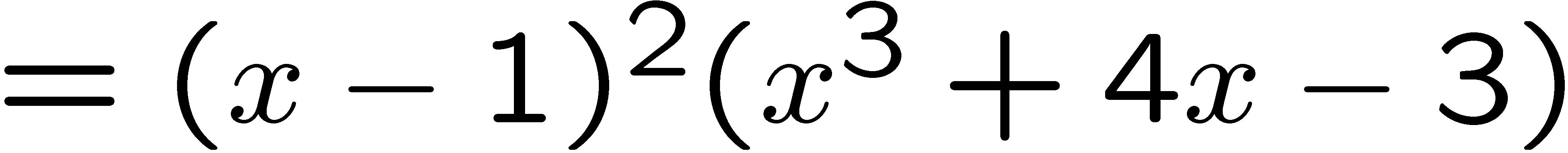 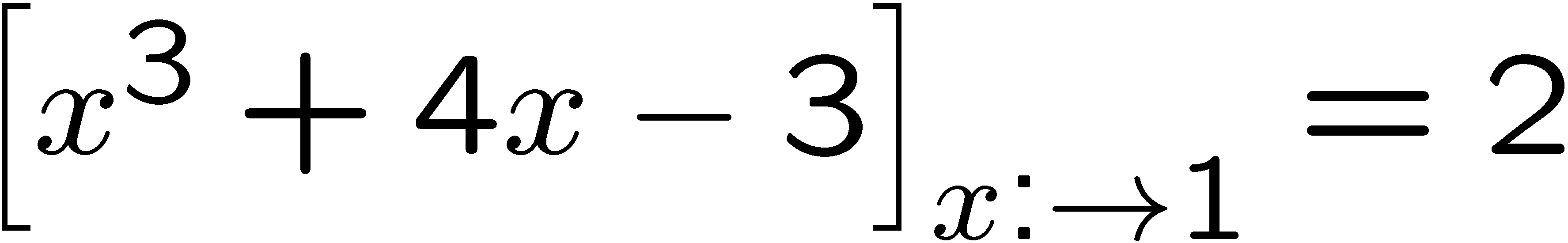 13
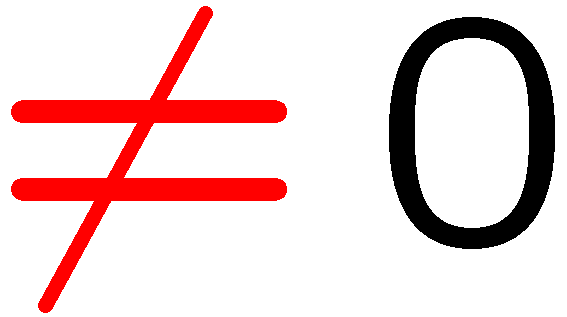 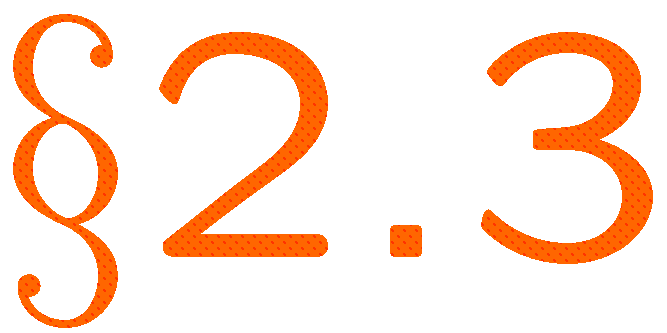 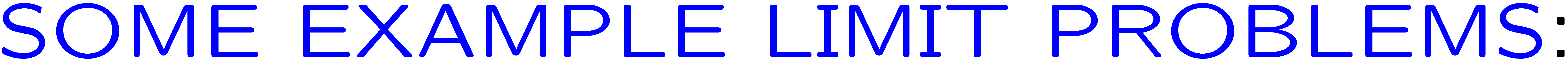 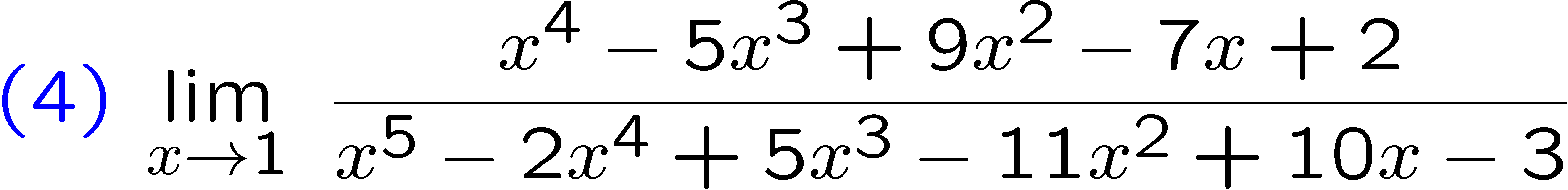 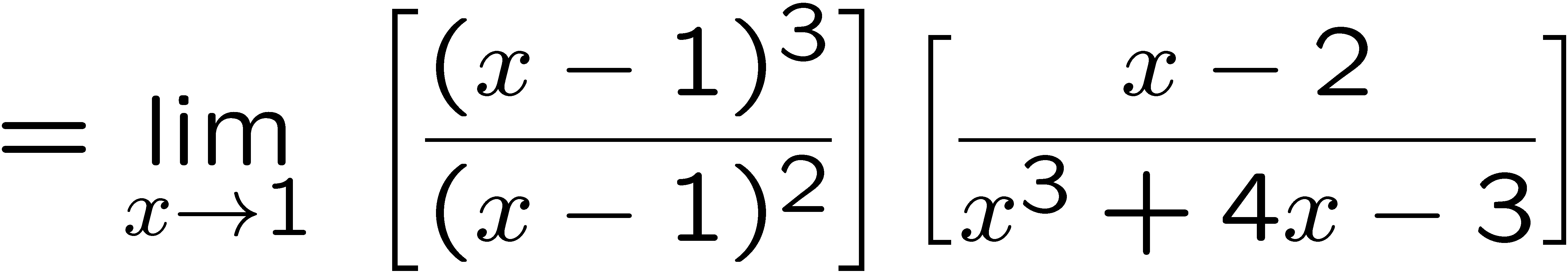 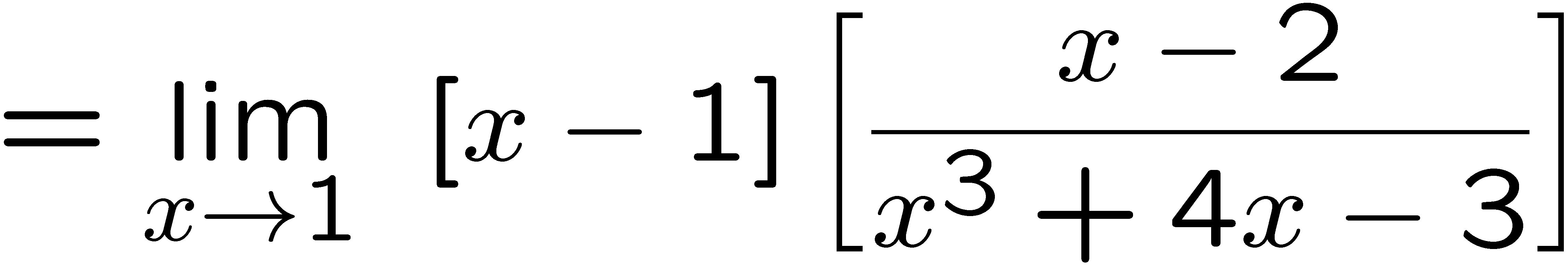 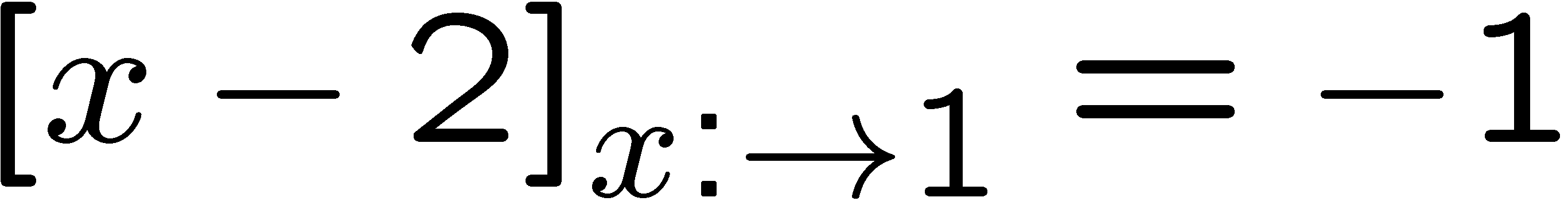 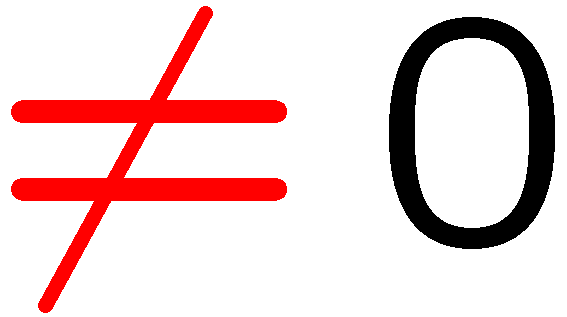 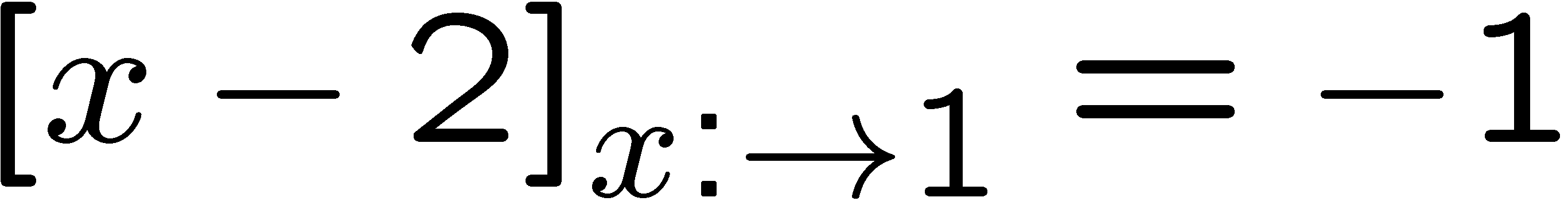 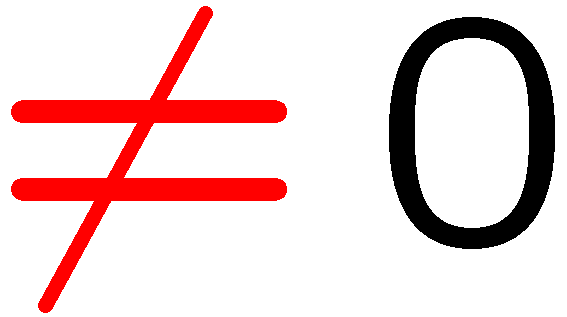 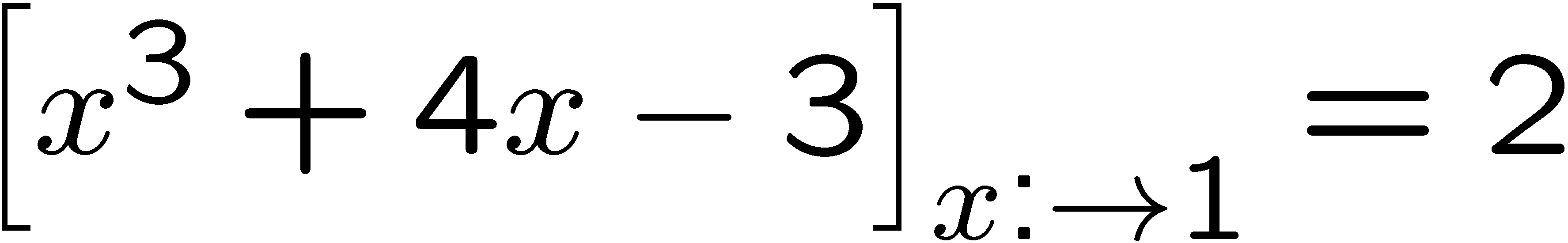 14
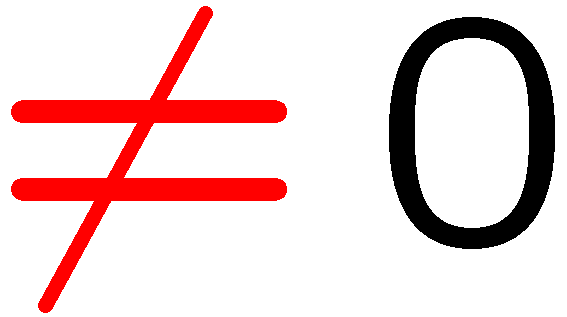 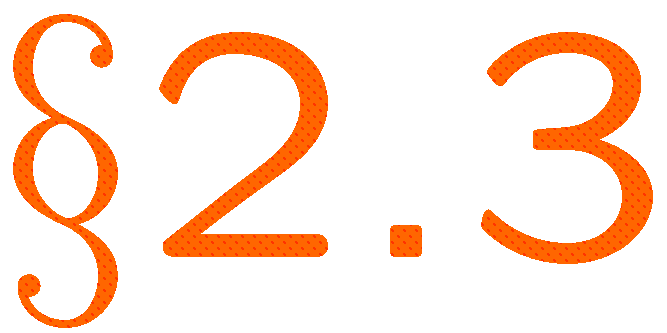 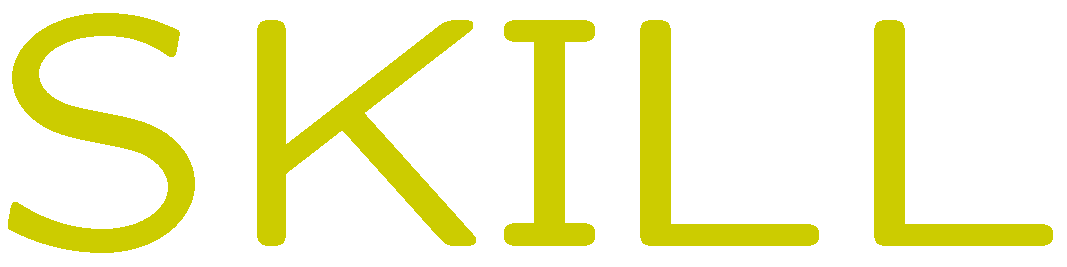 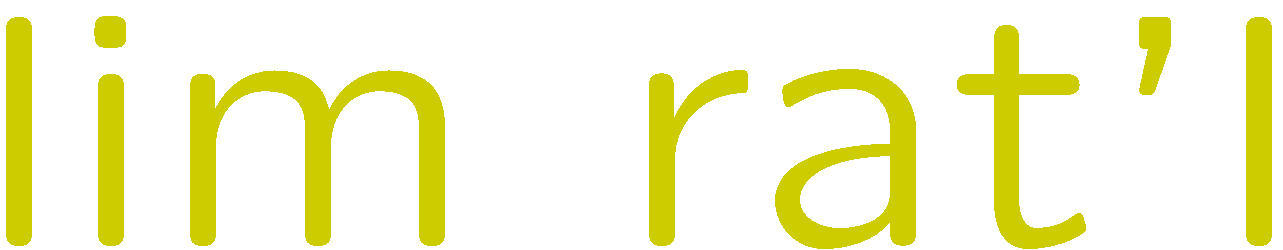 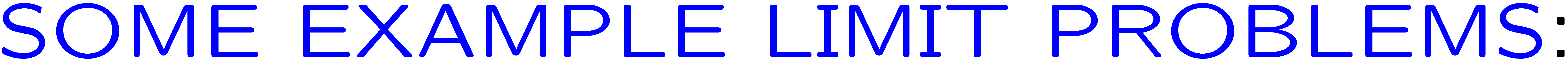 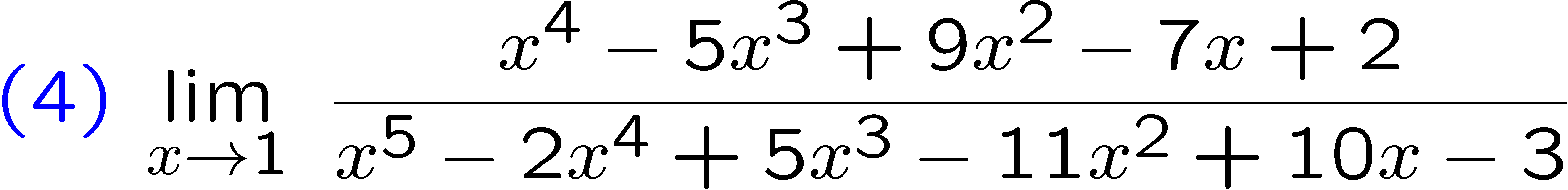 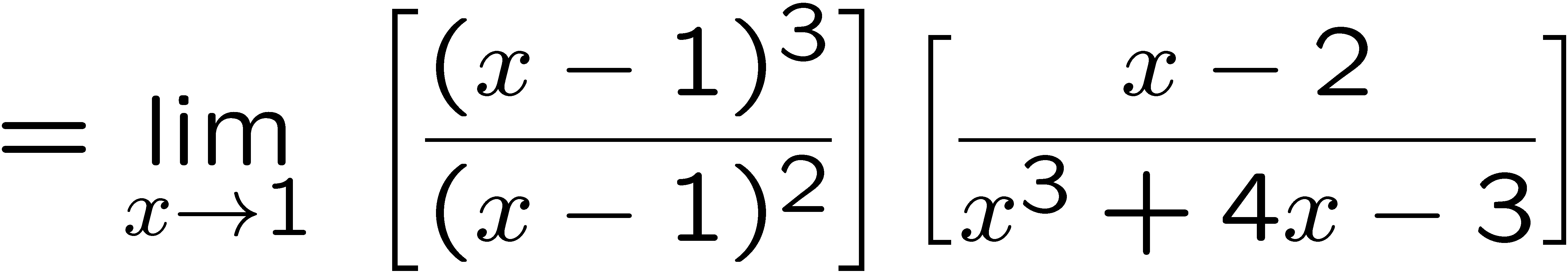 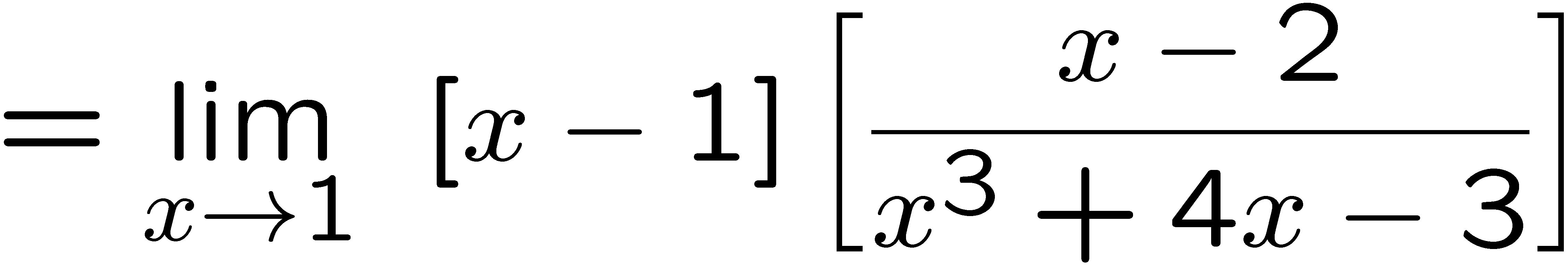 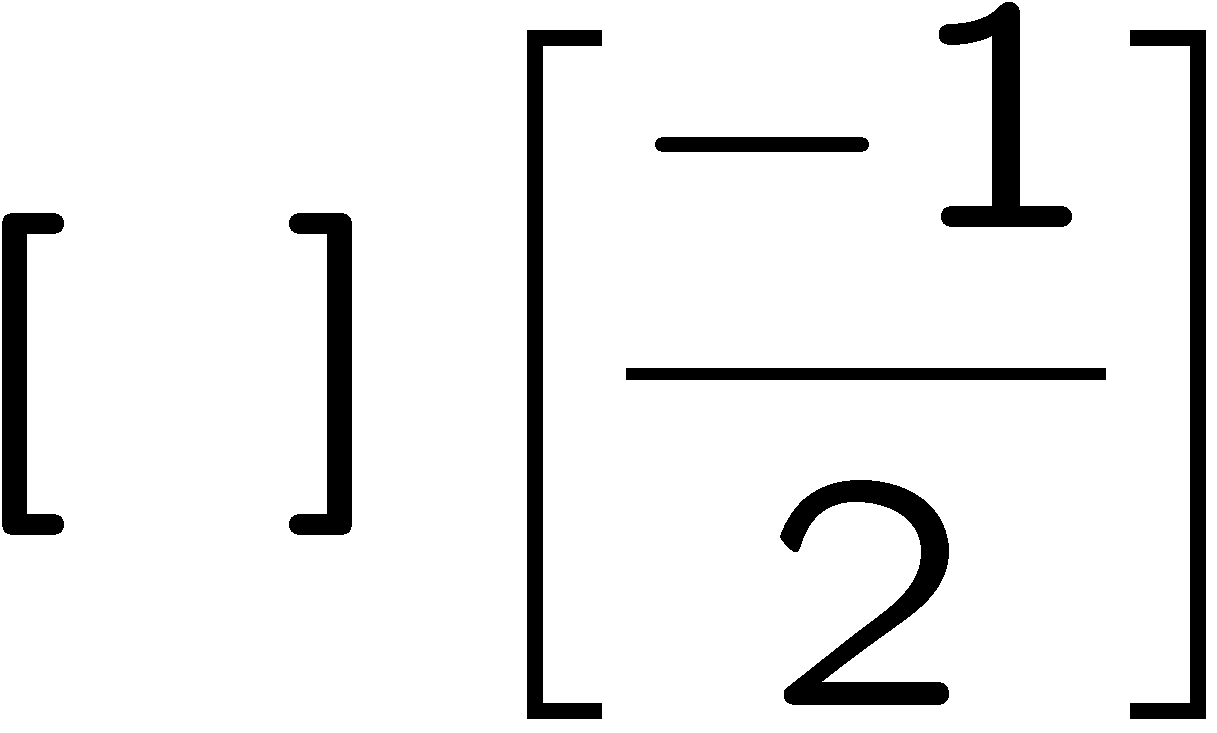 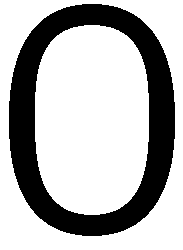 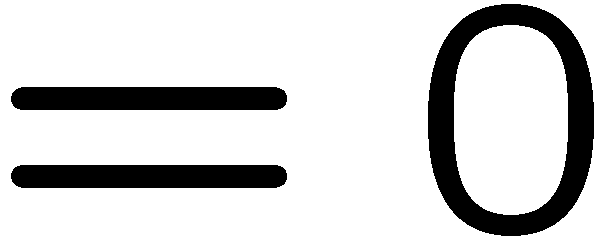 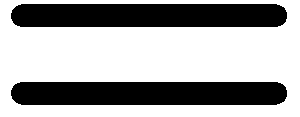 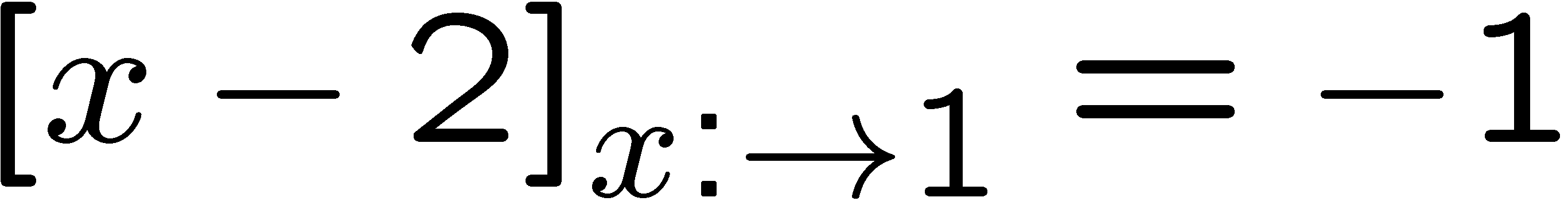 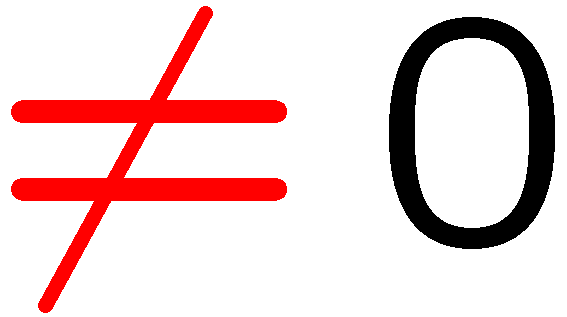 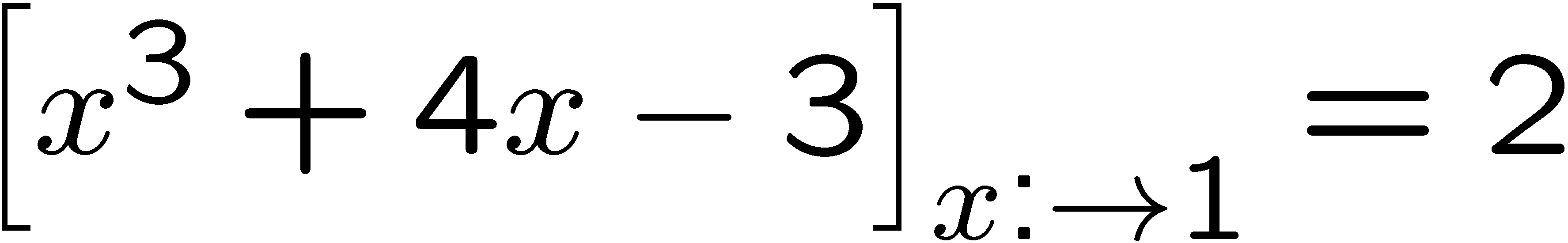 15
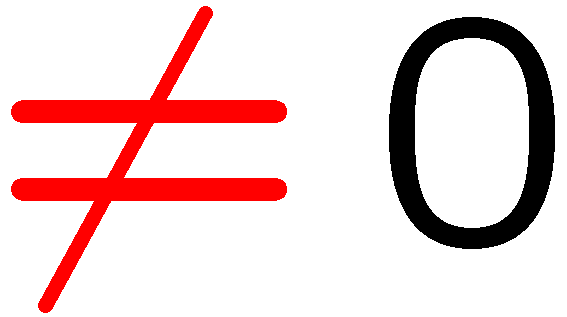 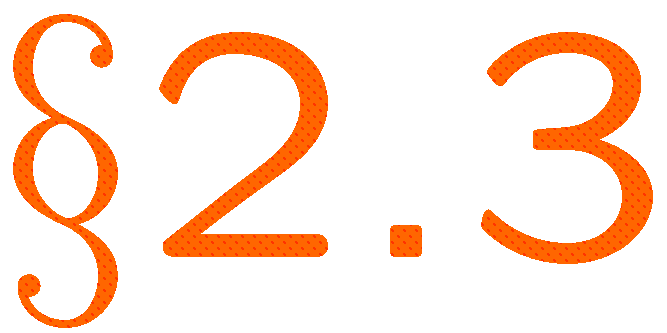 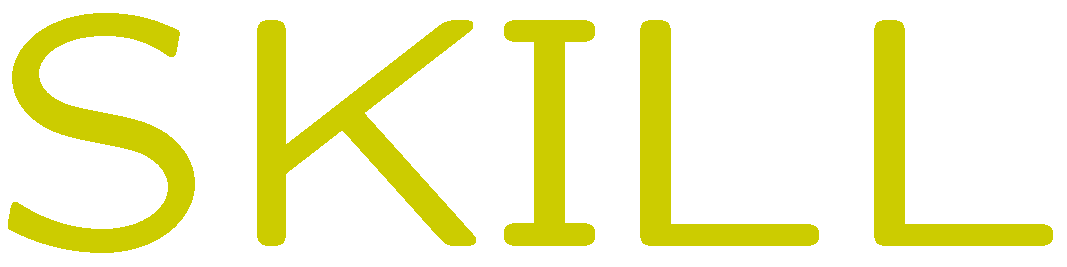 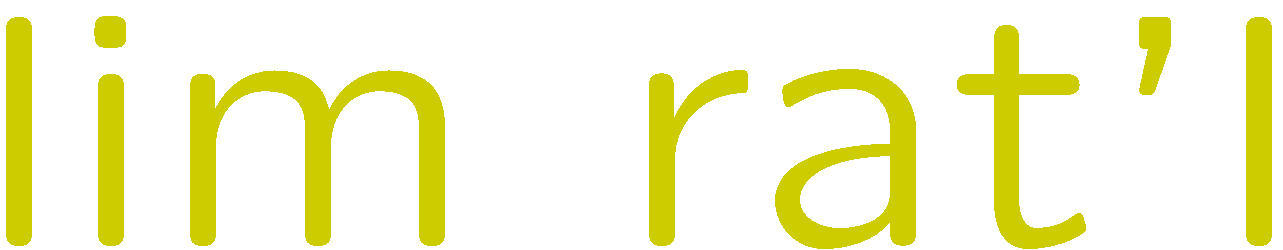 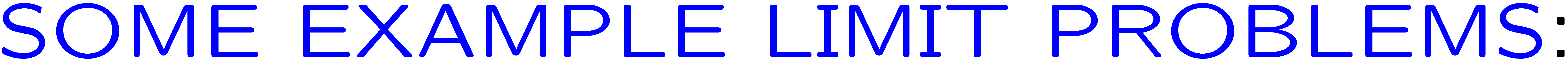 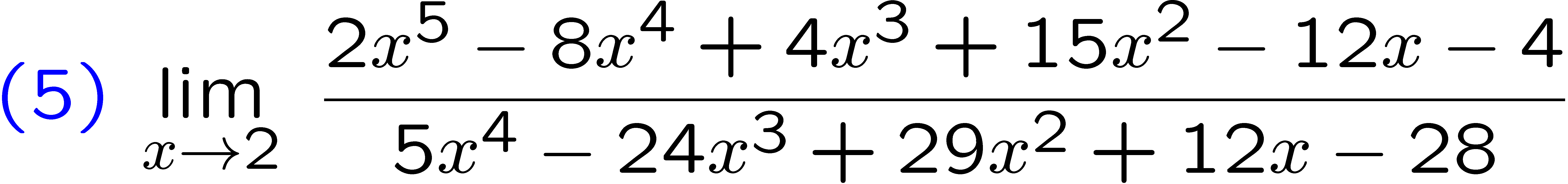 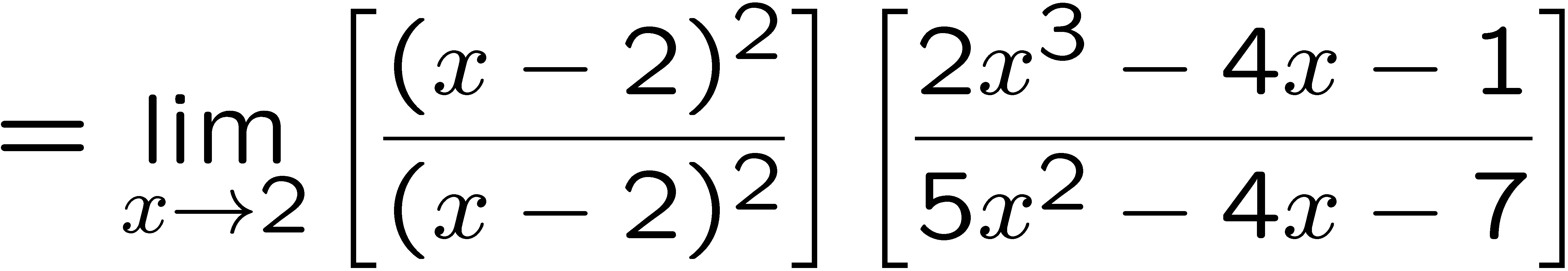 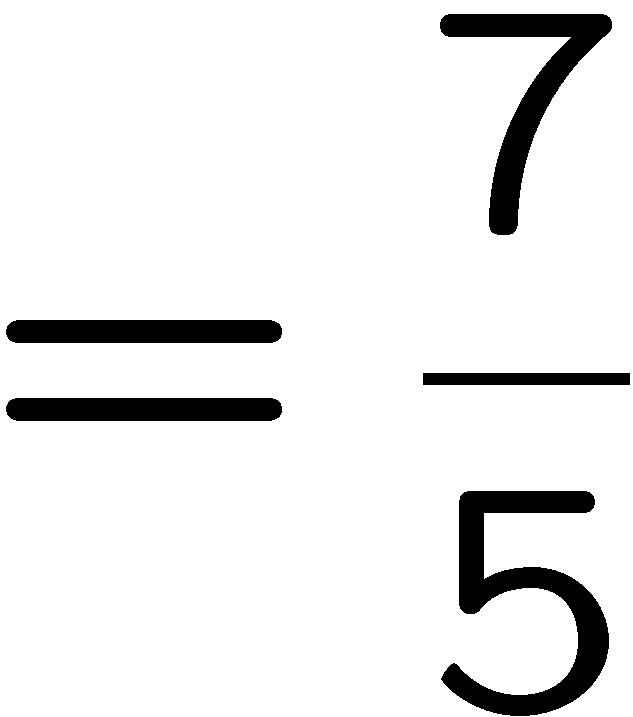 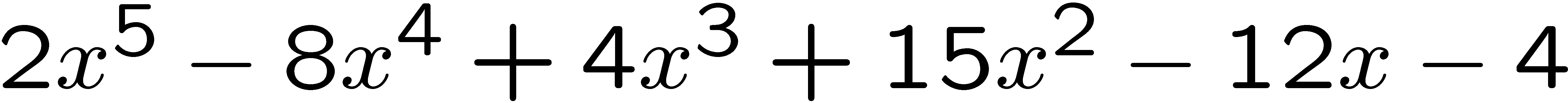 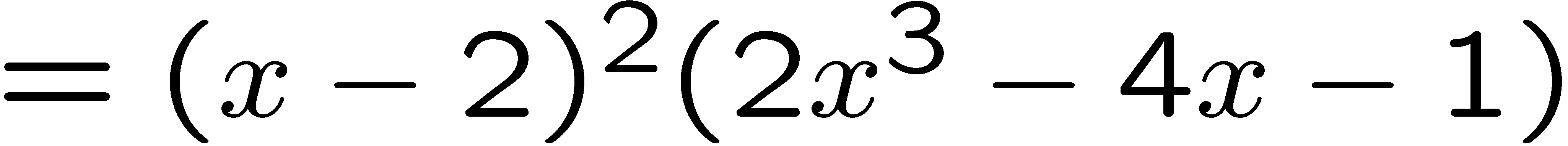 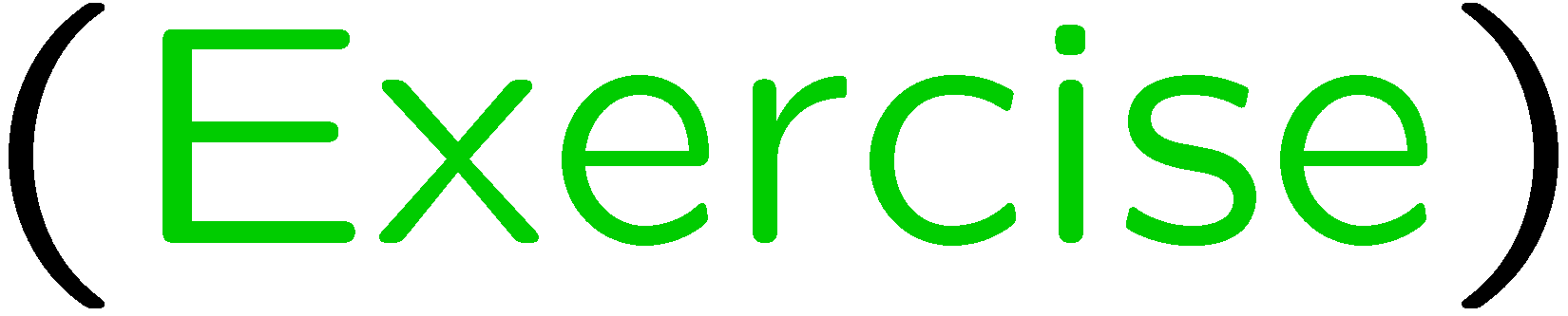 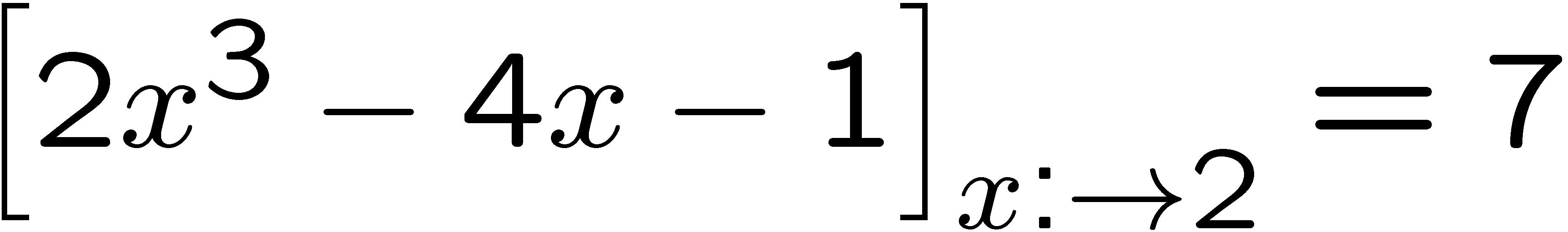 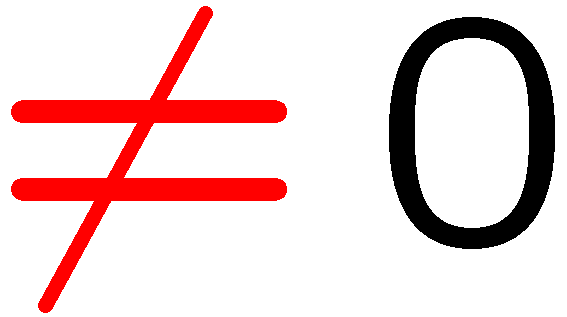 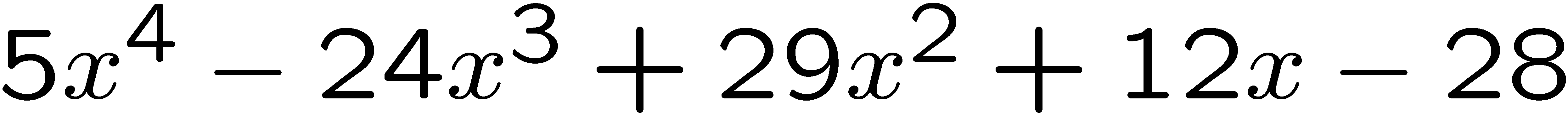 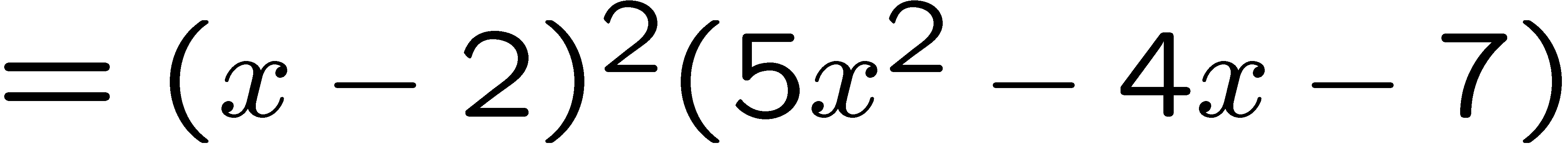 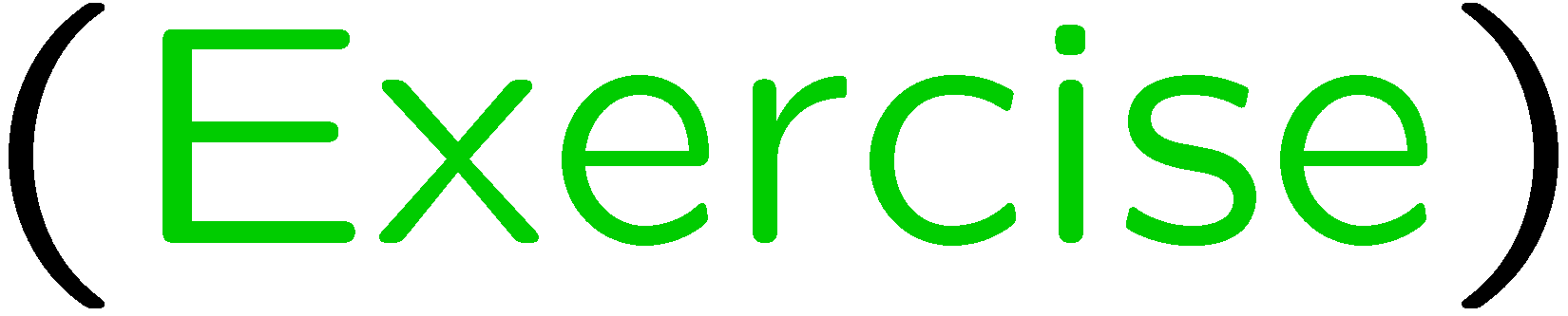 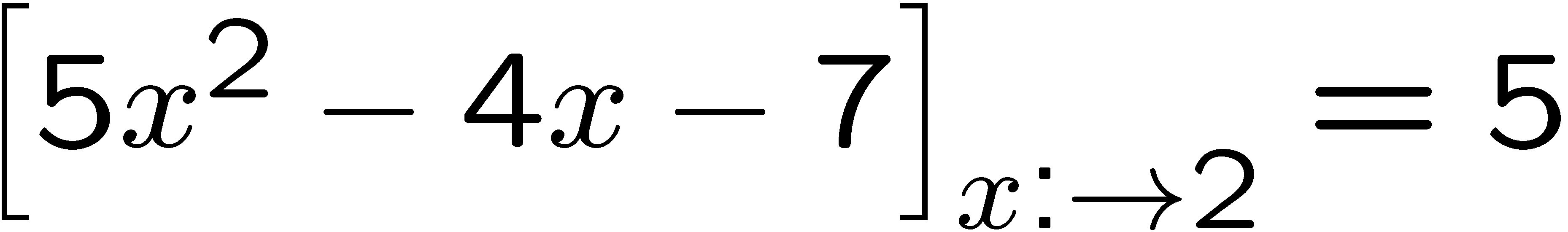 16
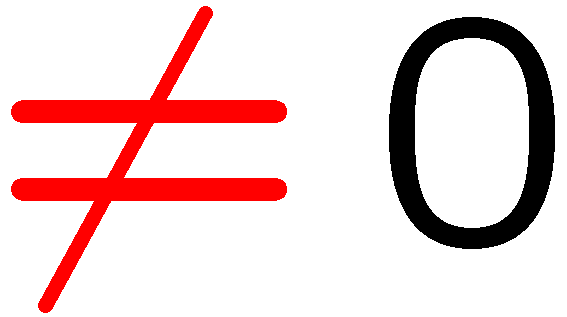 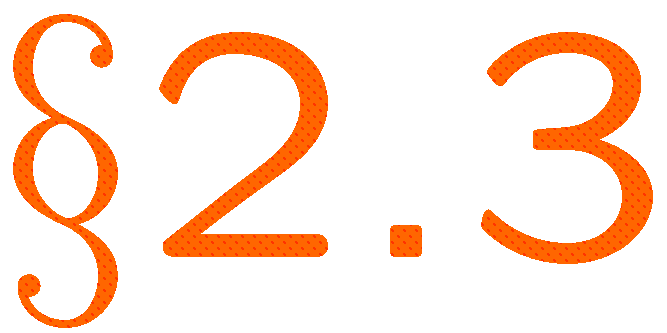 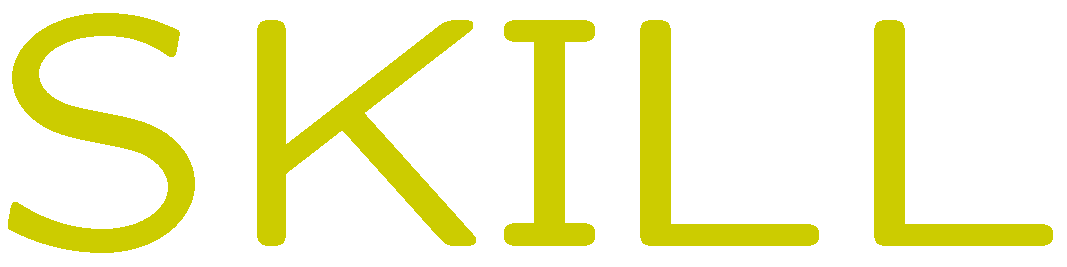 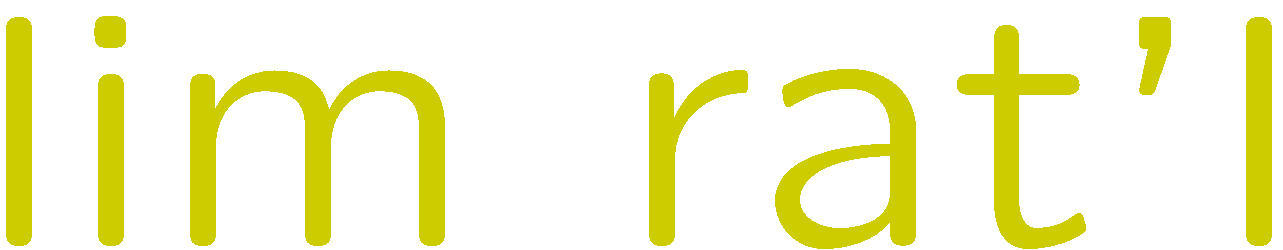 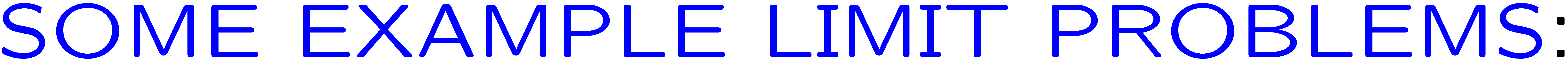 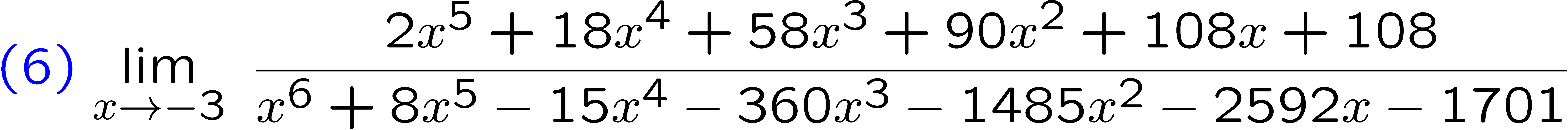 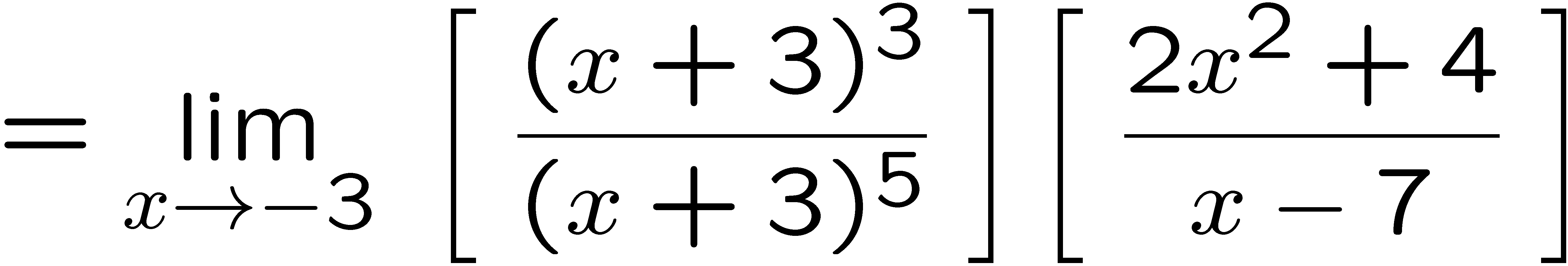 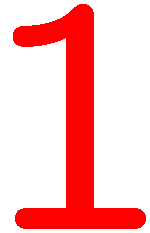 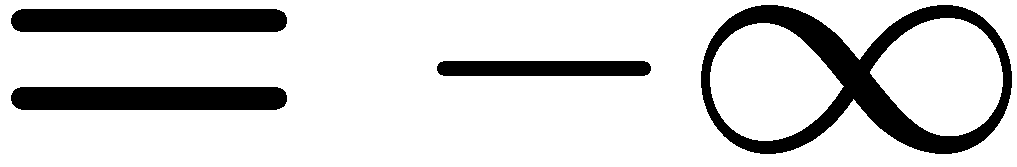 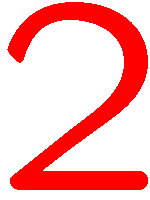 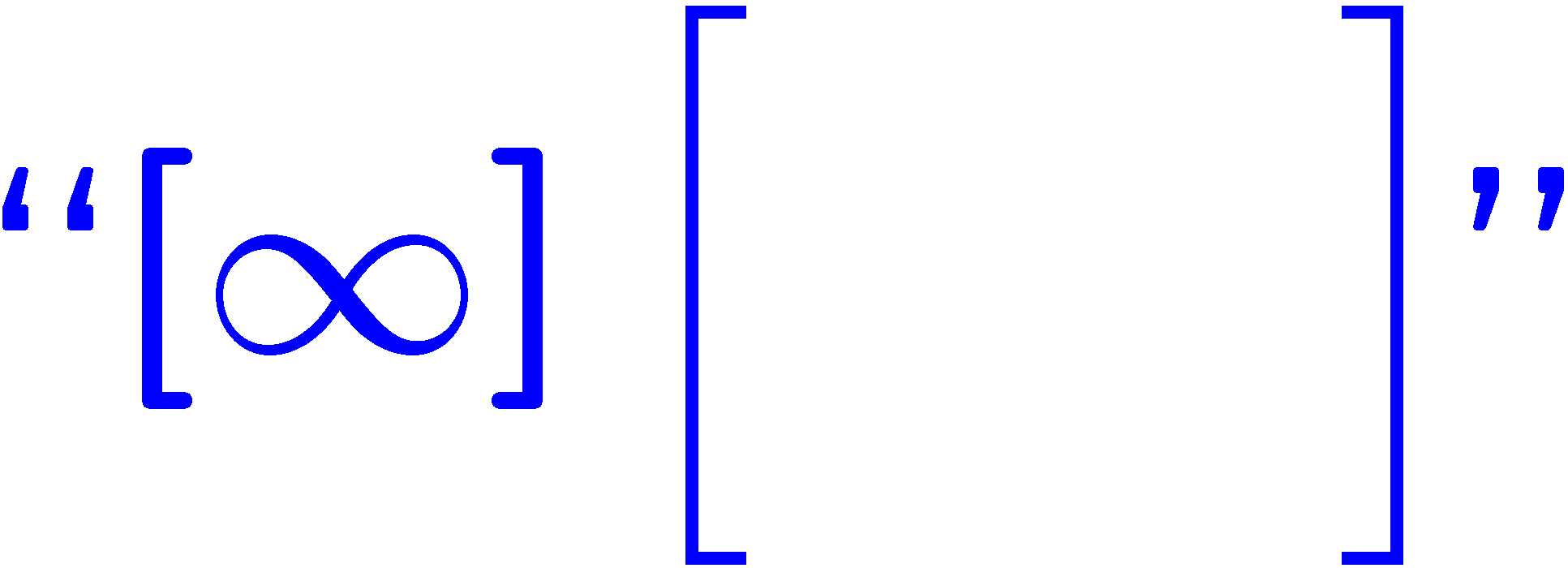 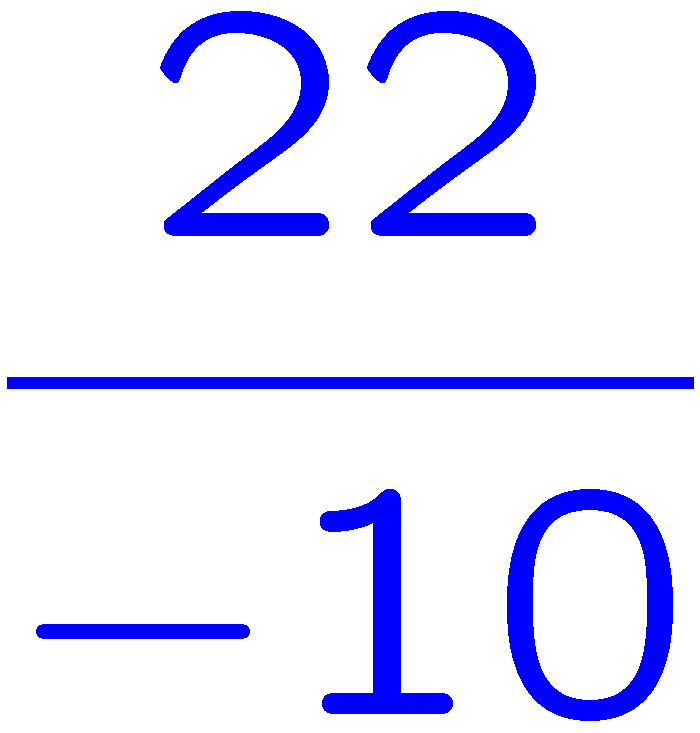 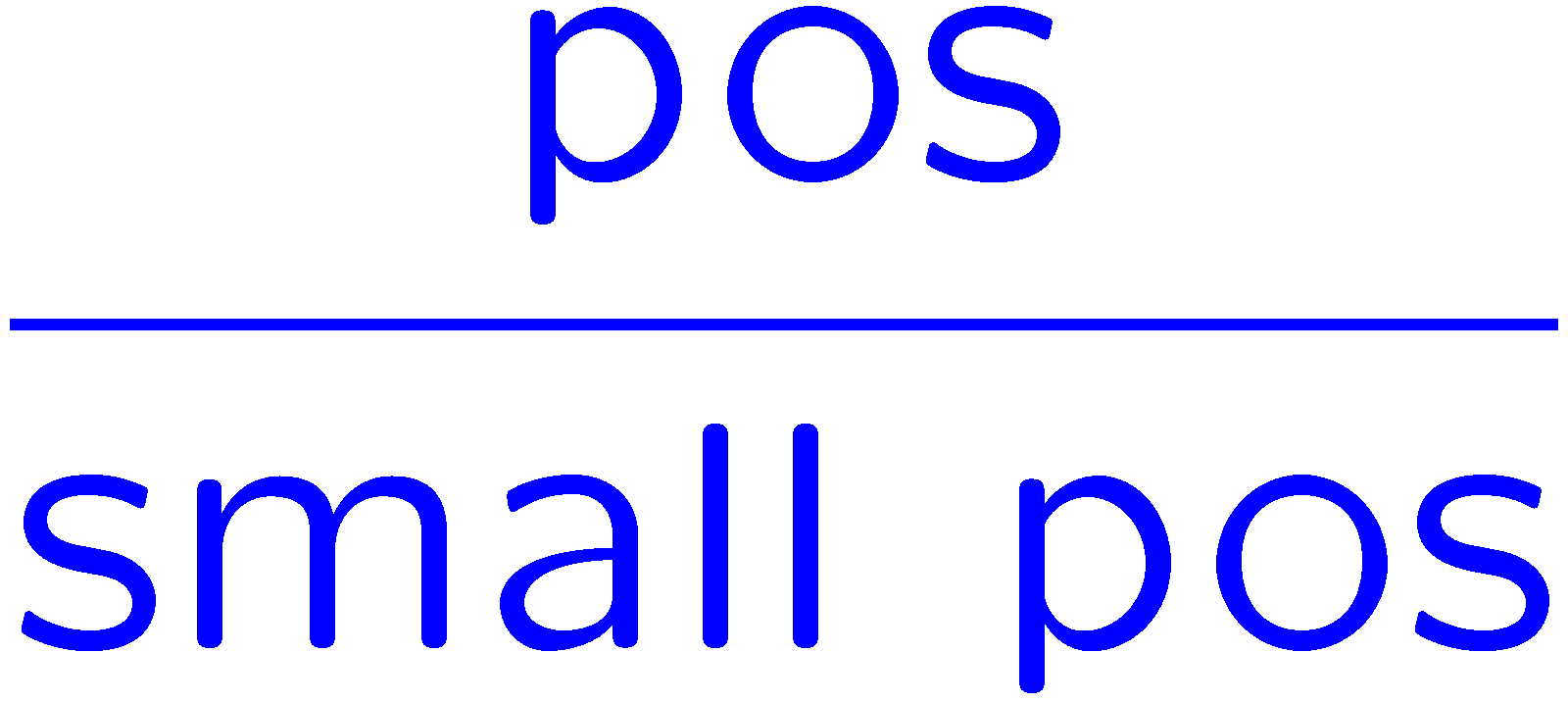 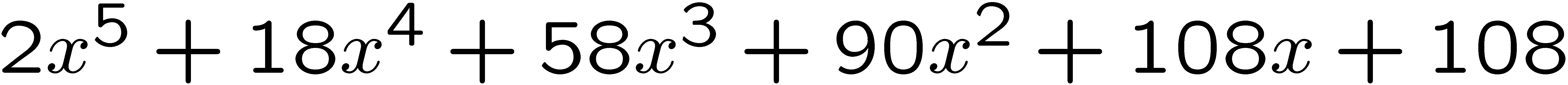 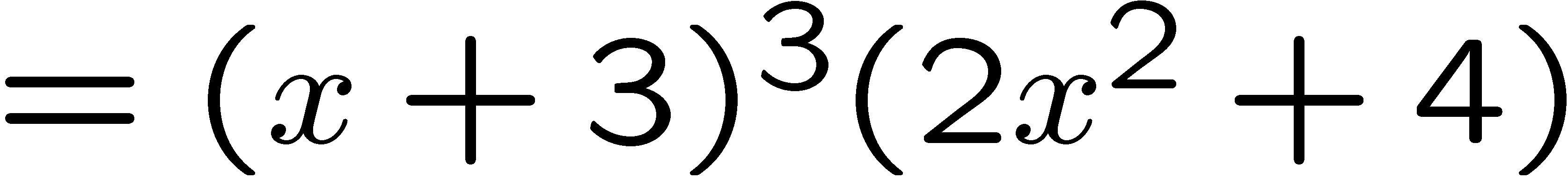 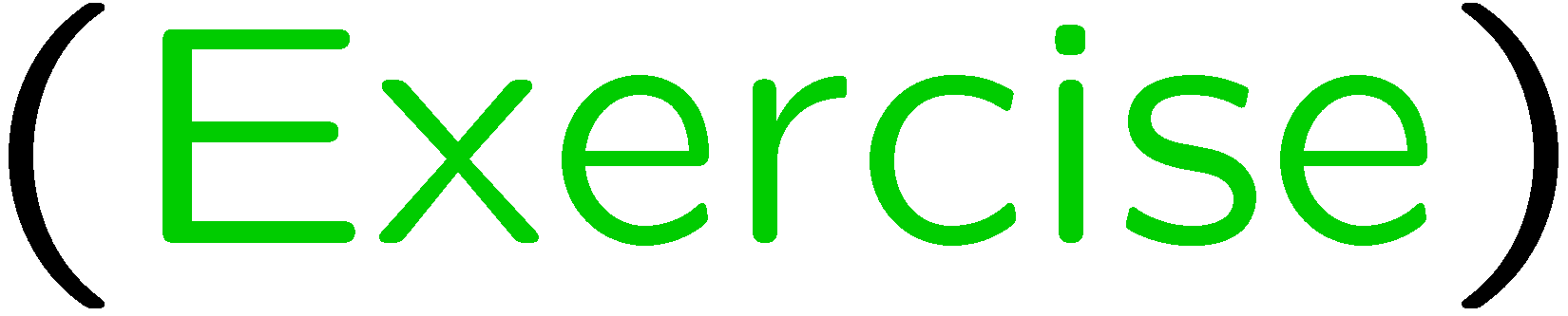 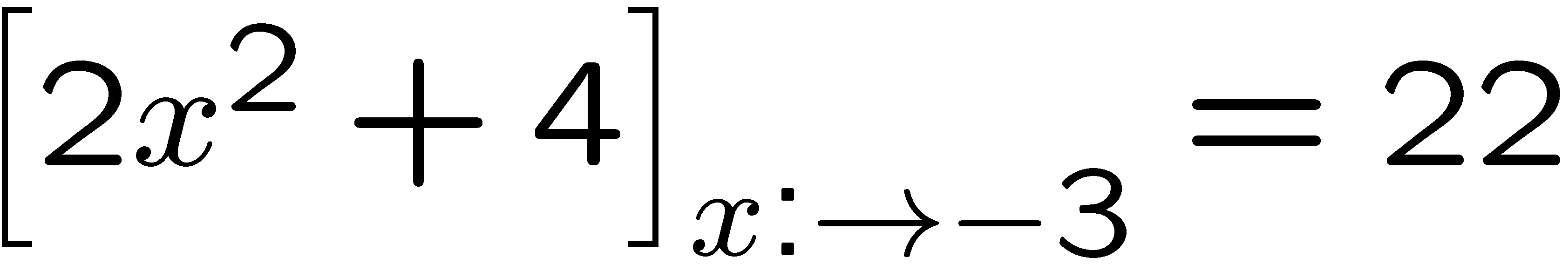 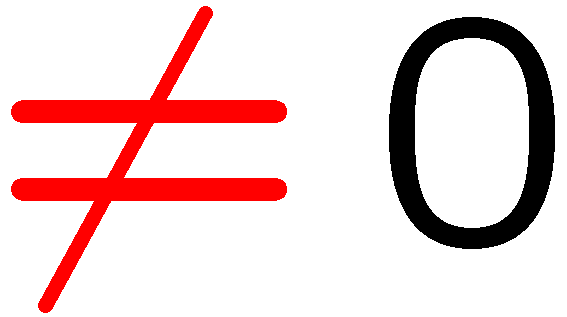 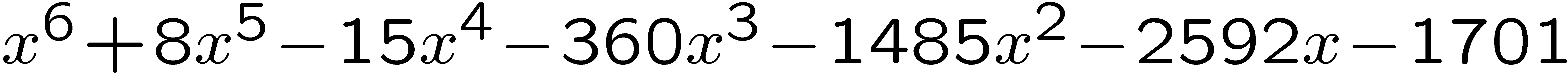 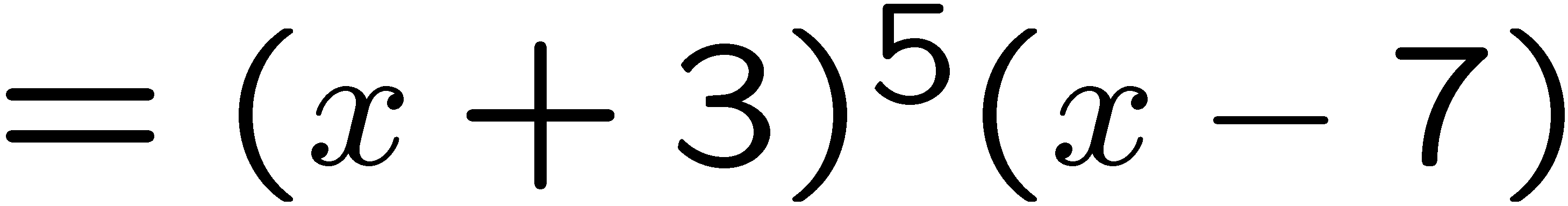 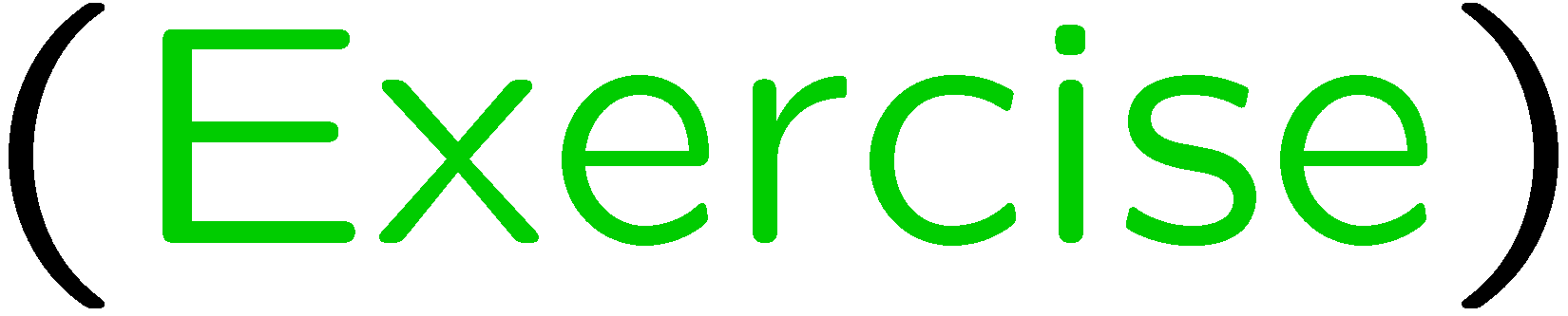 17
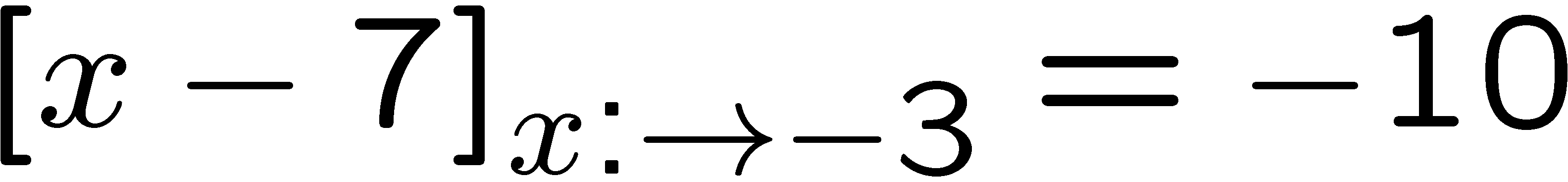 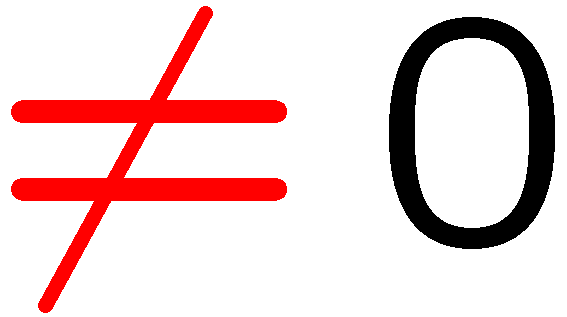 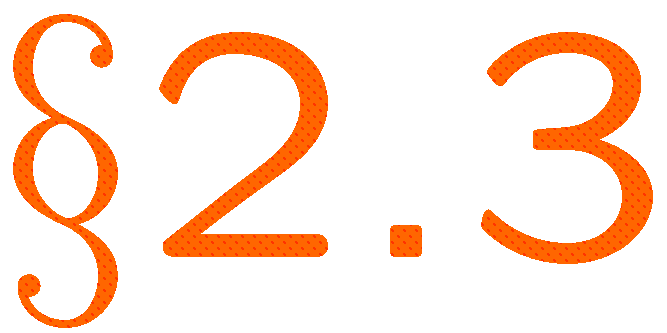 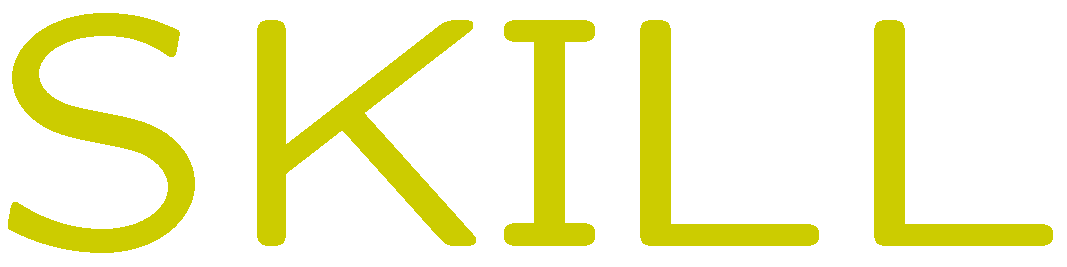 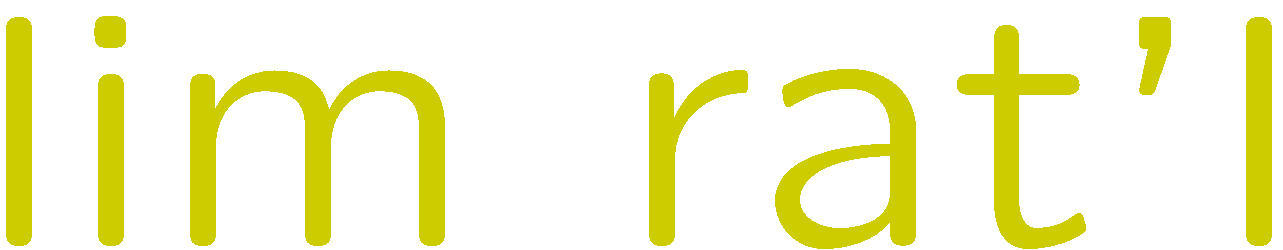 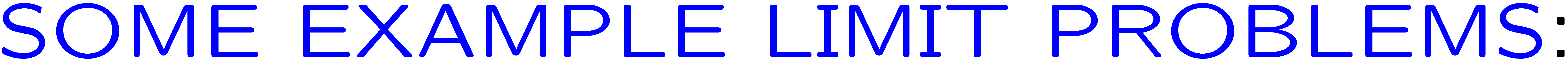 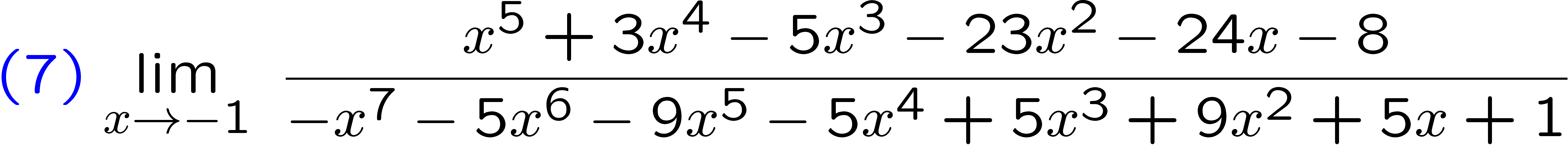 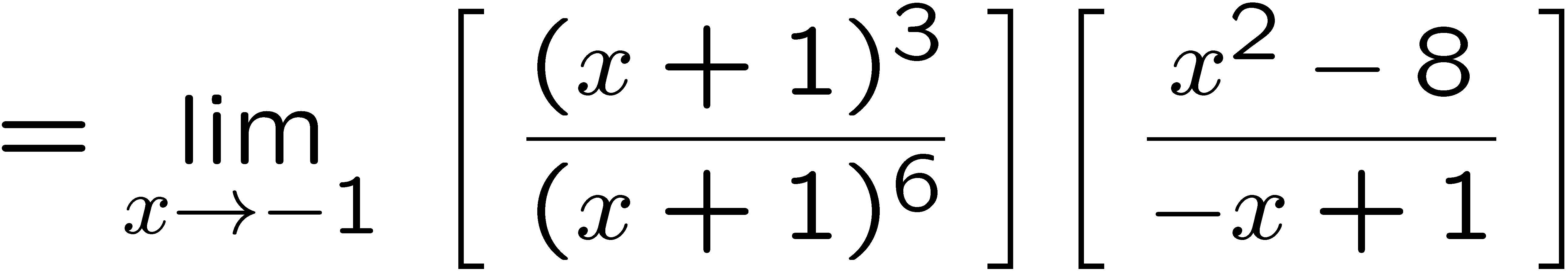 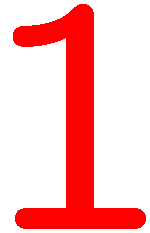 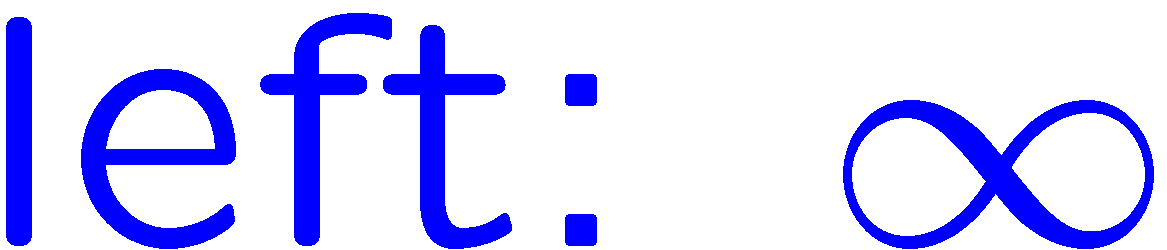 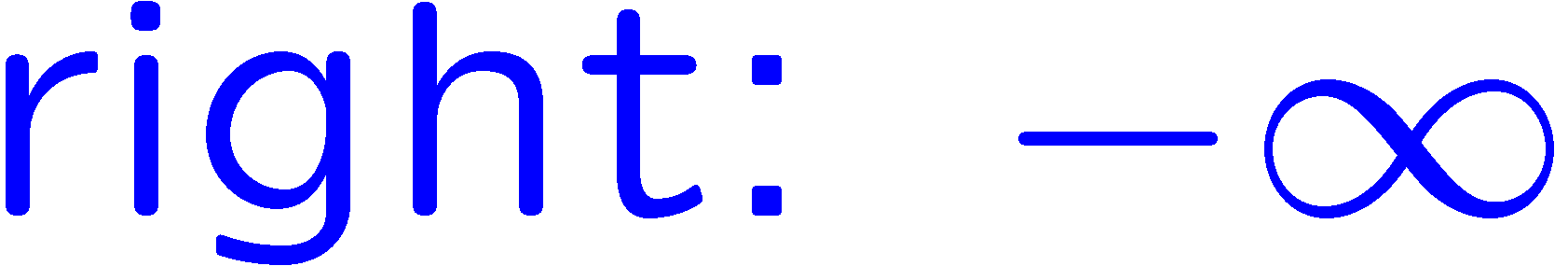 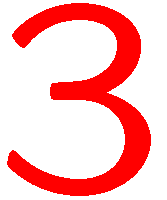 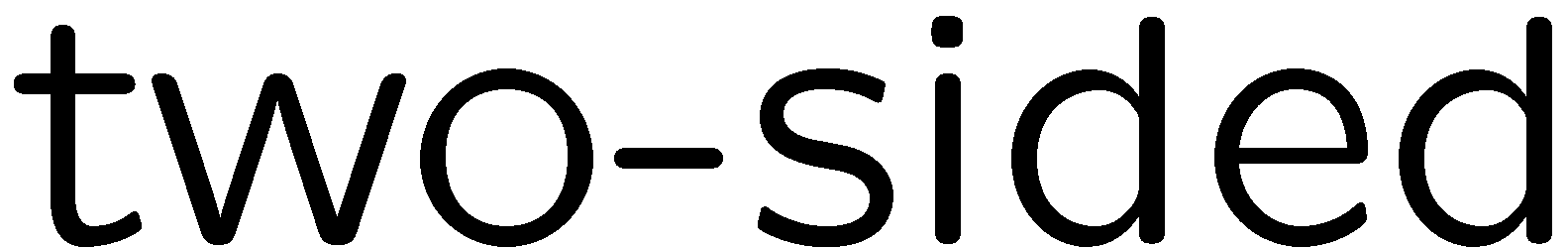 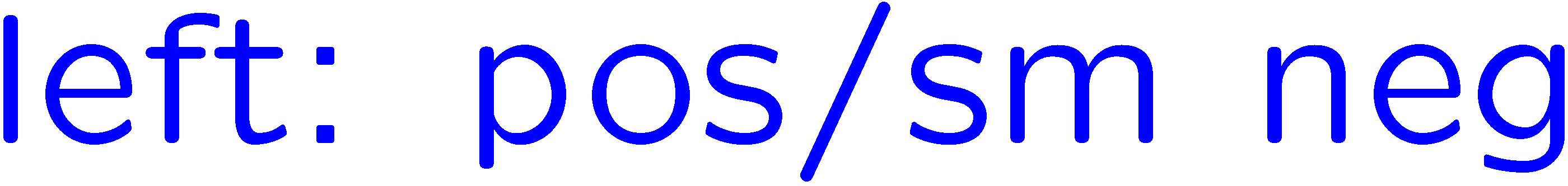 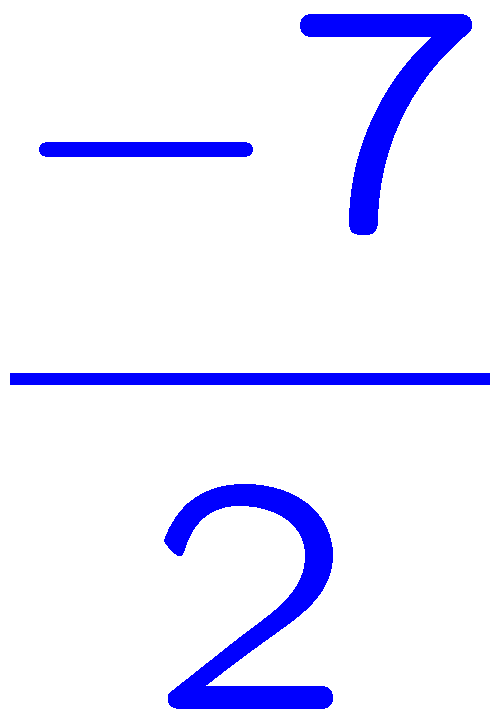 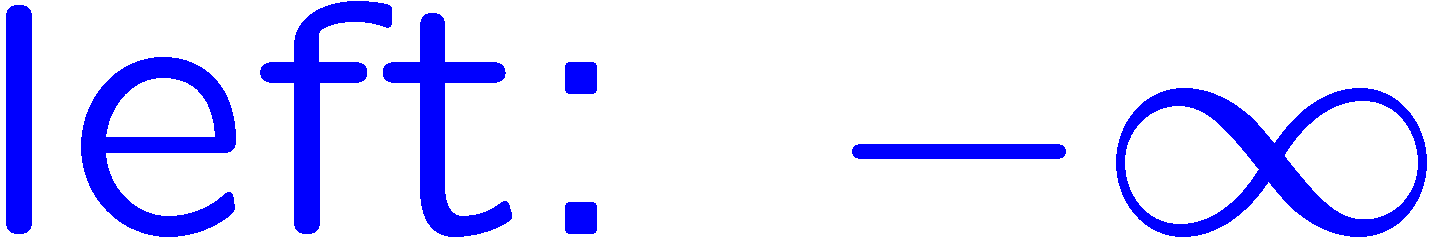 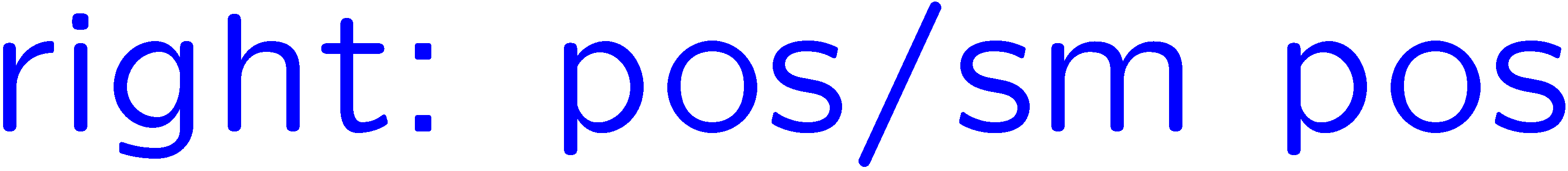 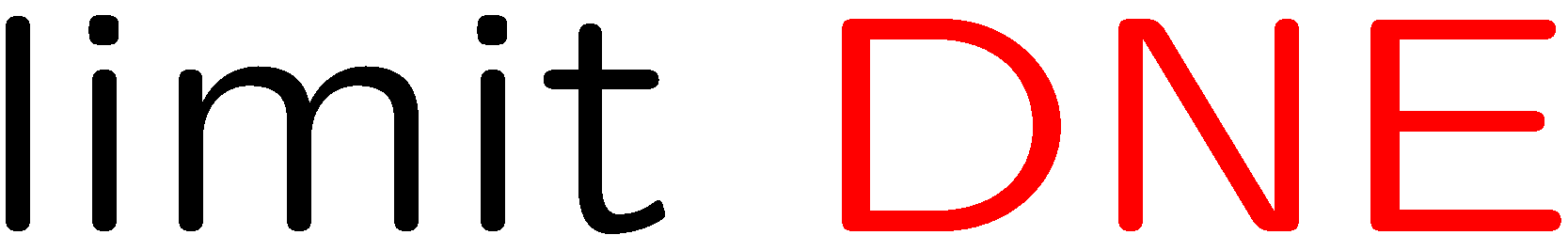 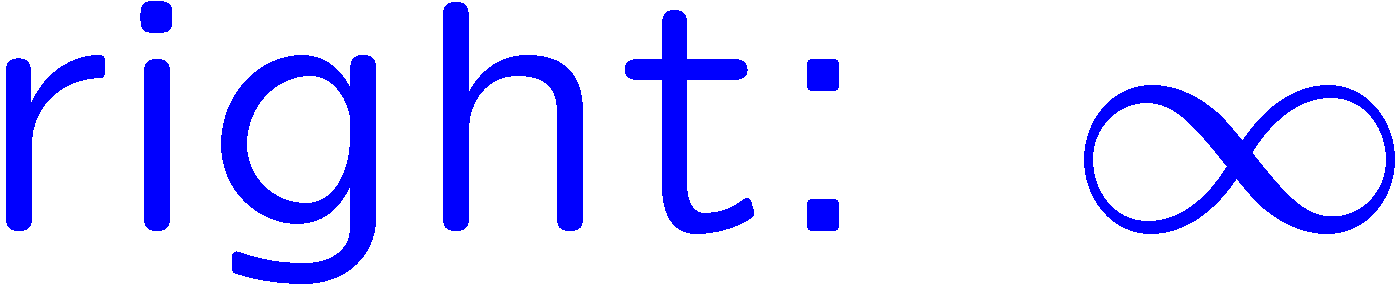 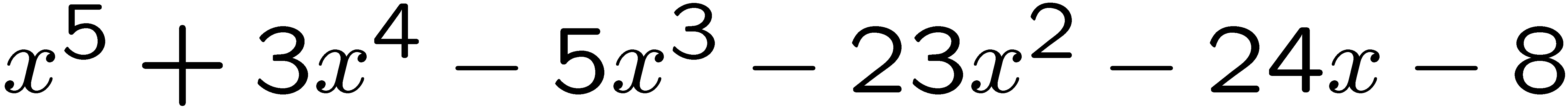 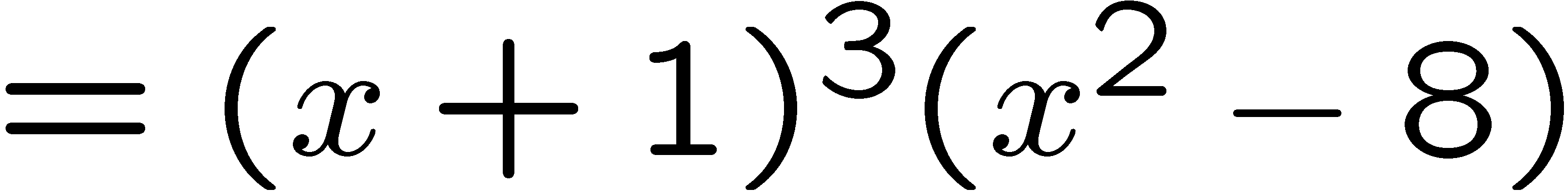 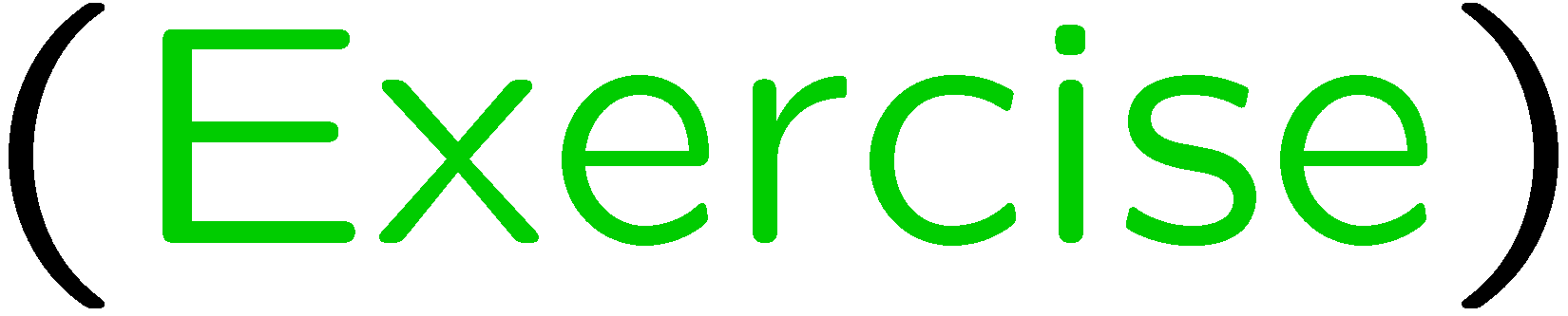 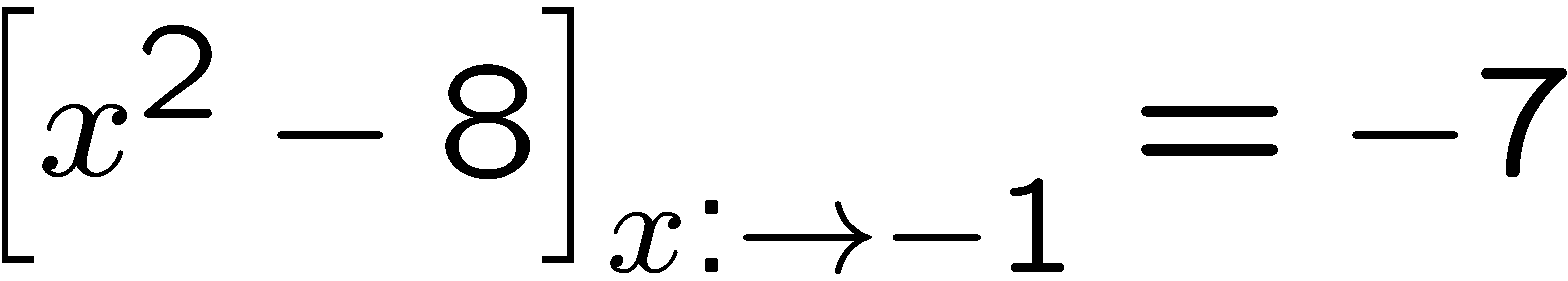 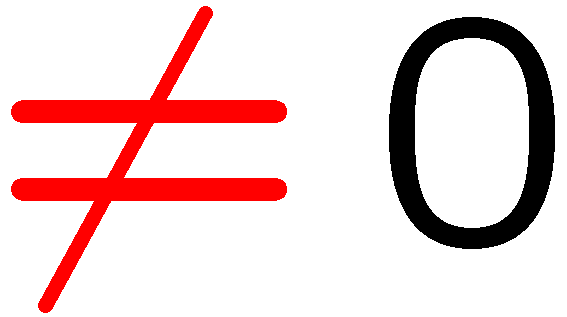 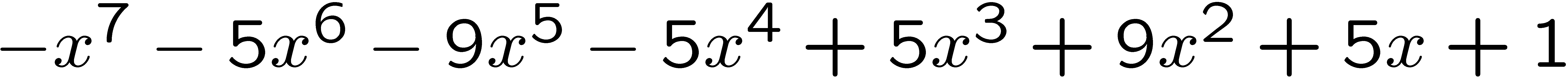 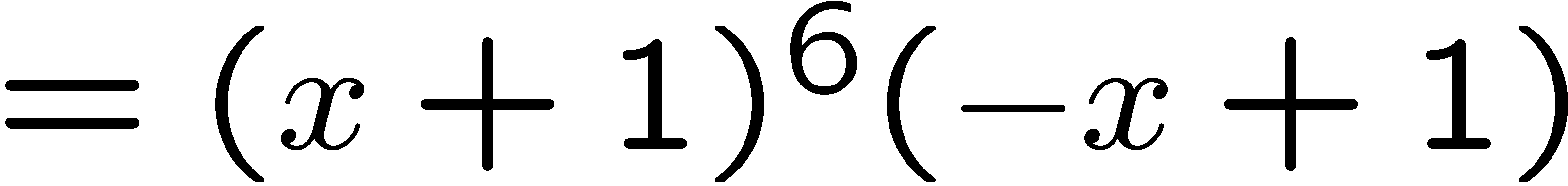 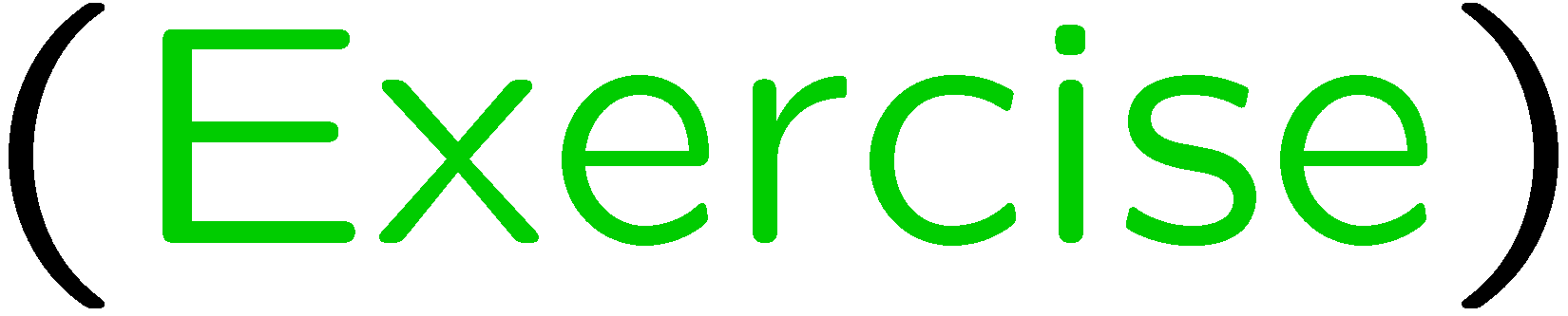 18
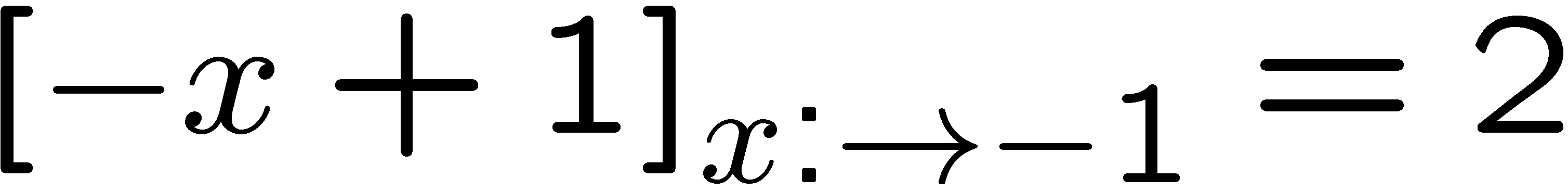 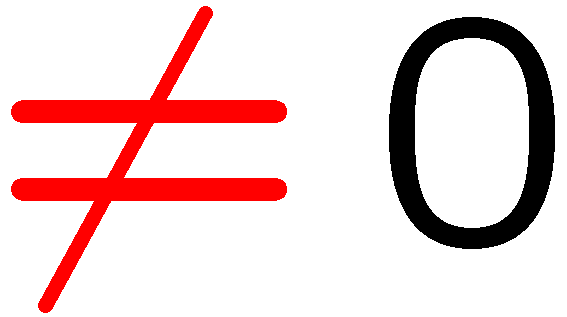 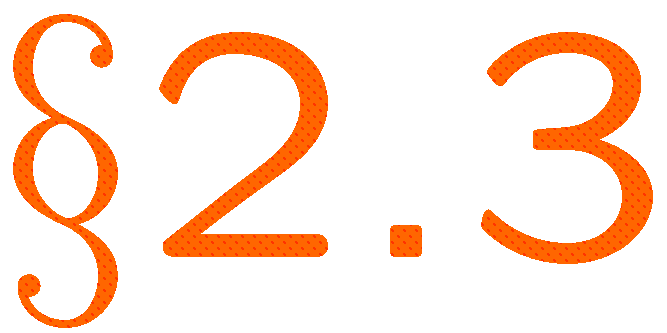 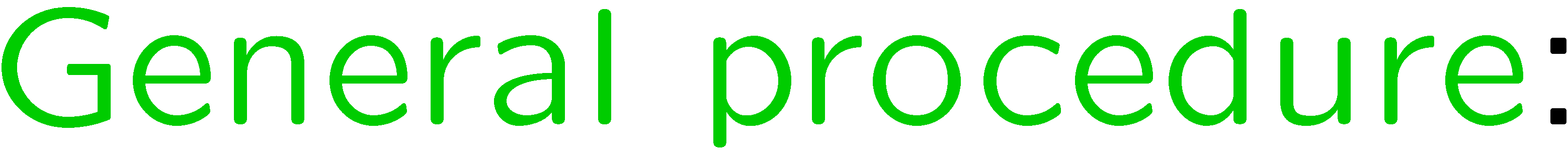 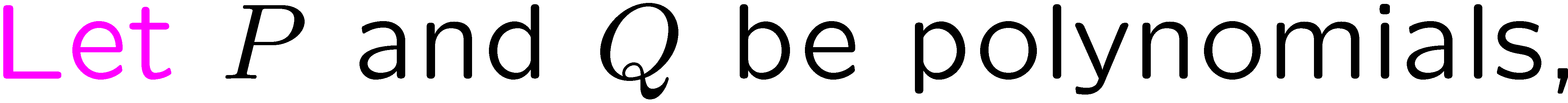 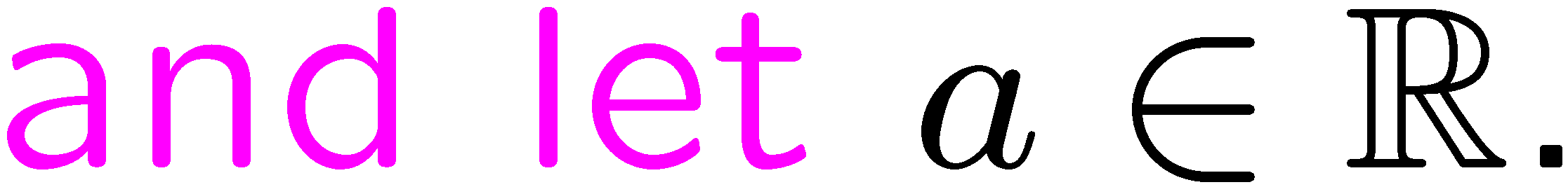 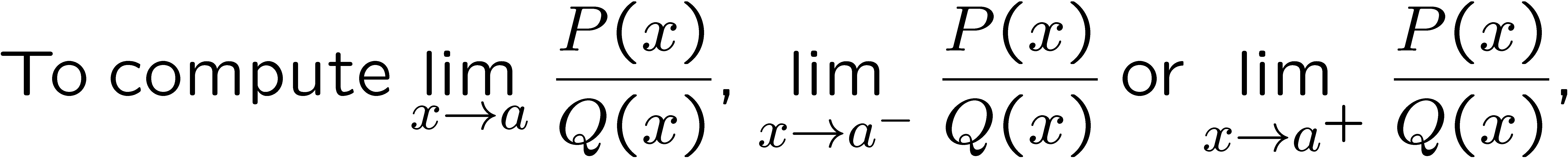 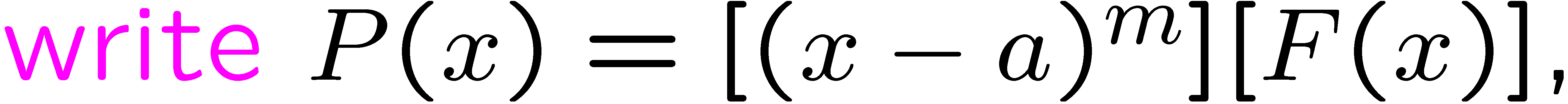 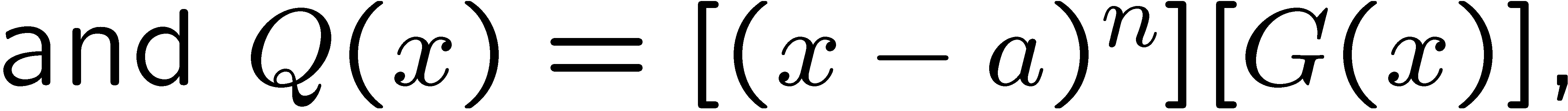 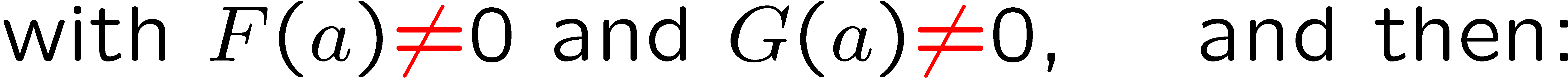 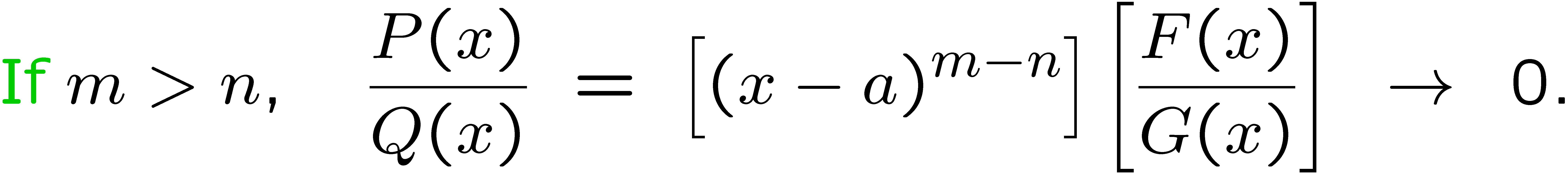 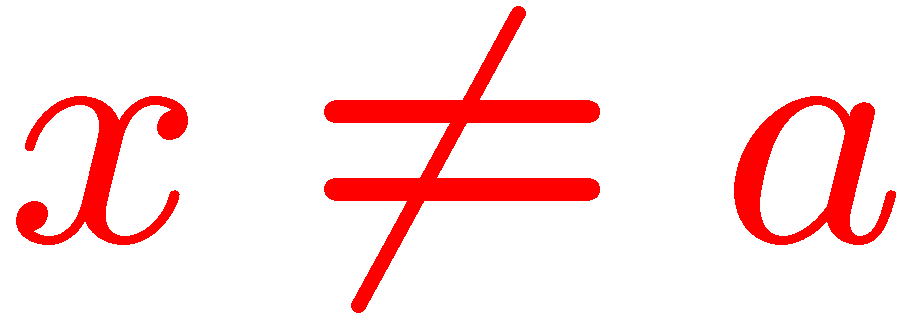 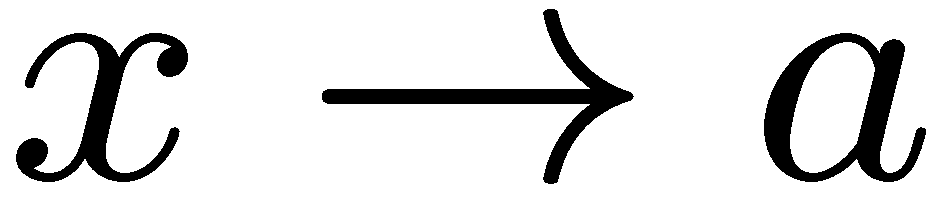 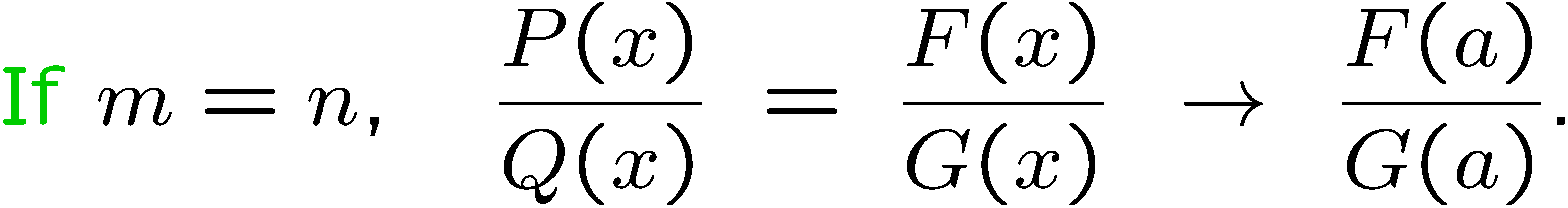 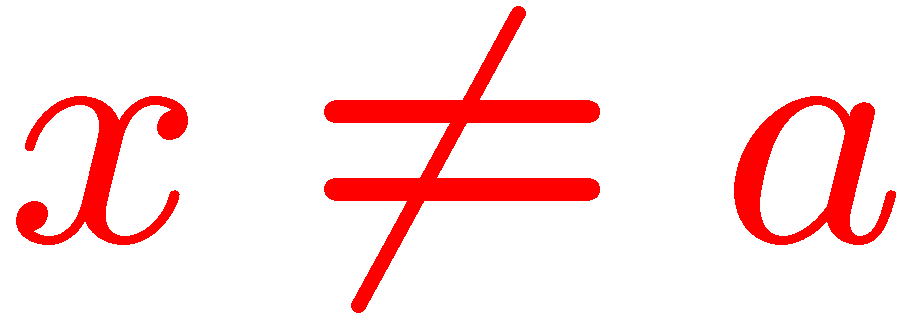 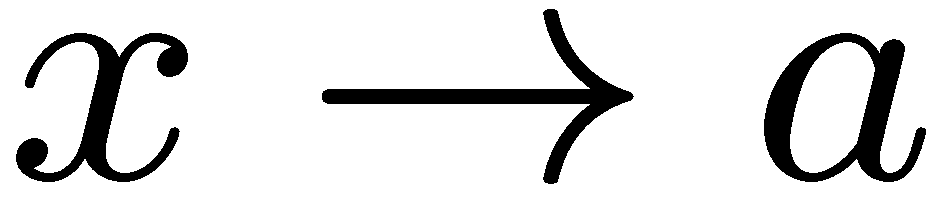 19
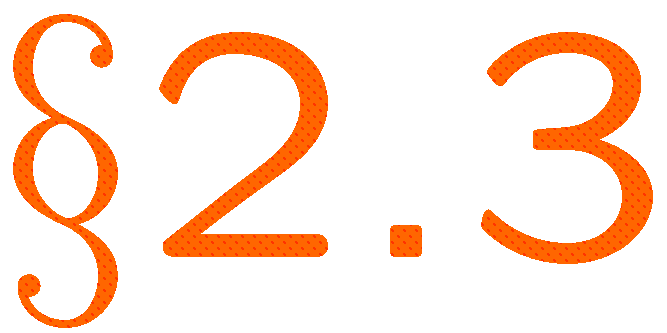 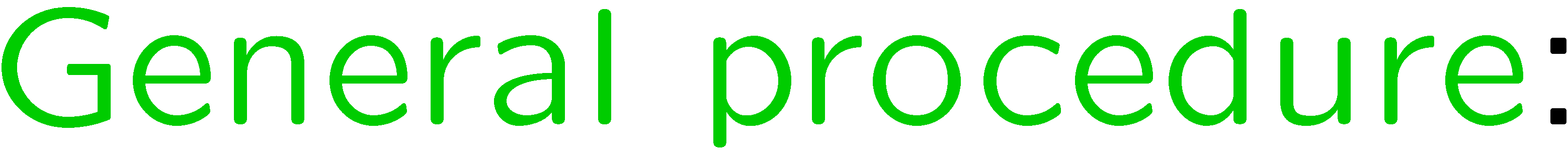 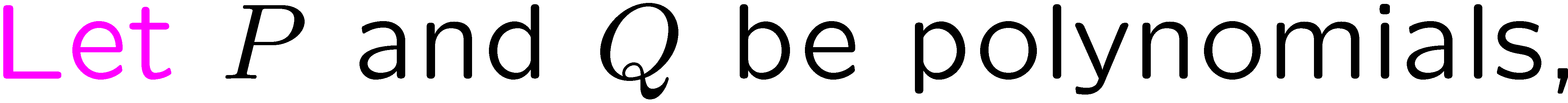 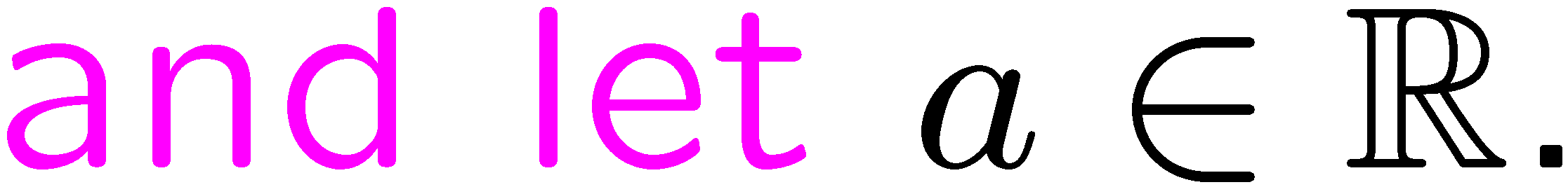 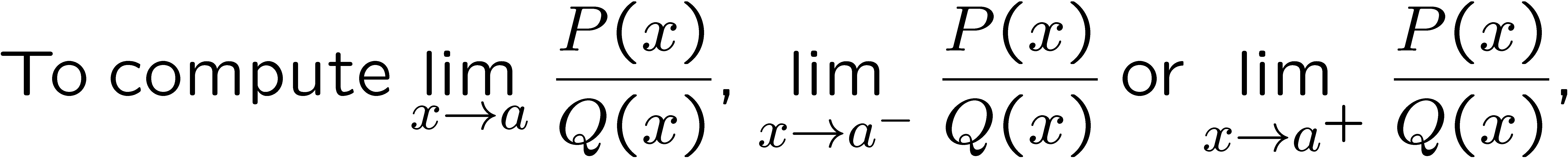 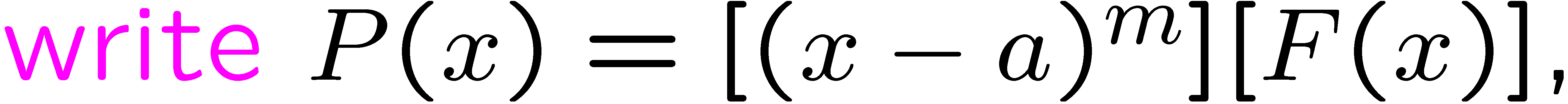 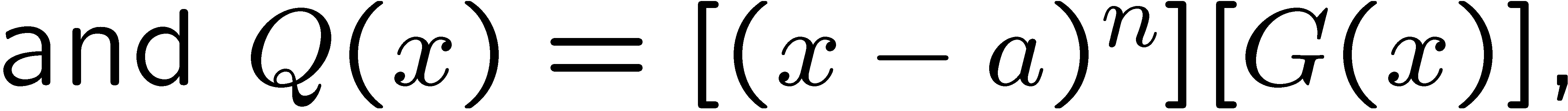 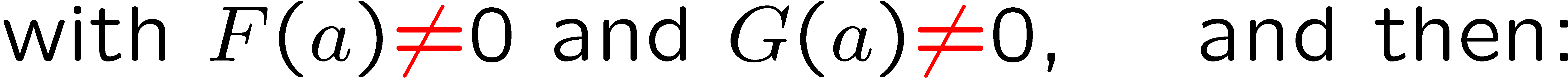 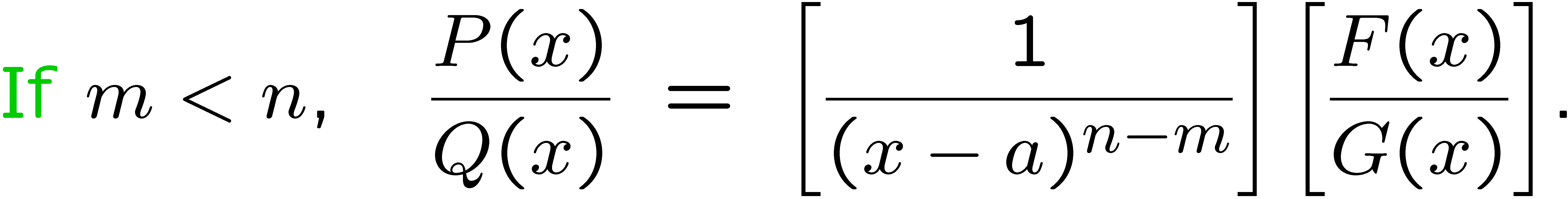 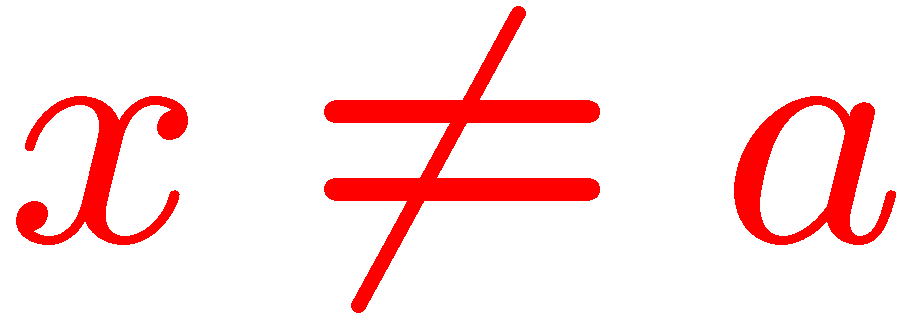 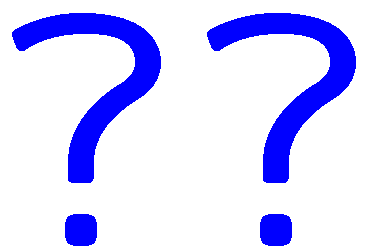 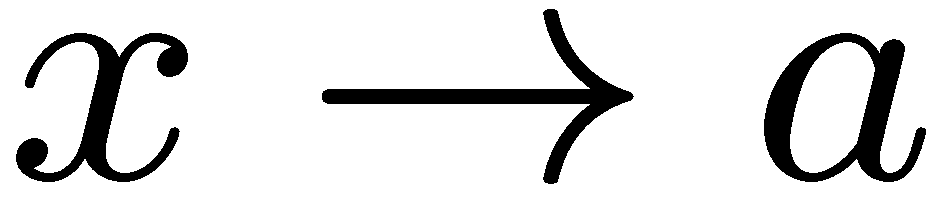 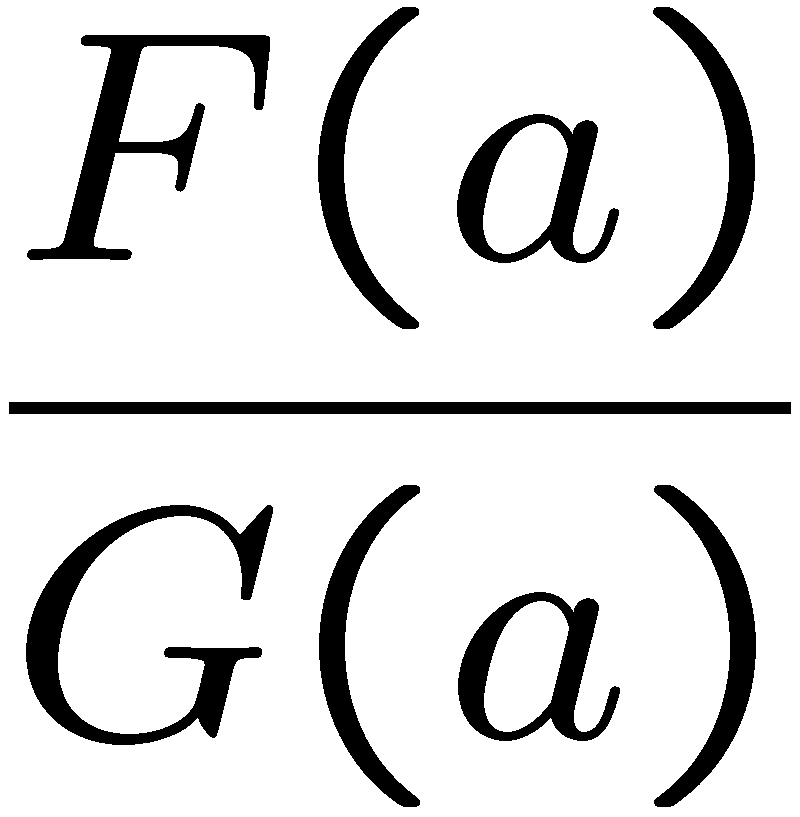 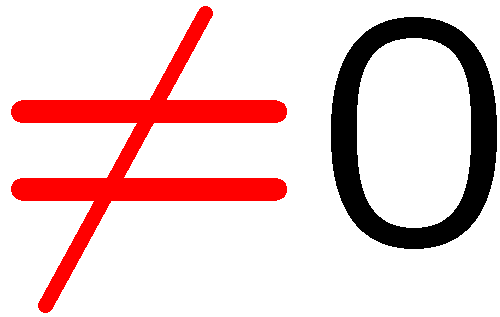 20
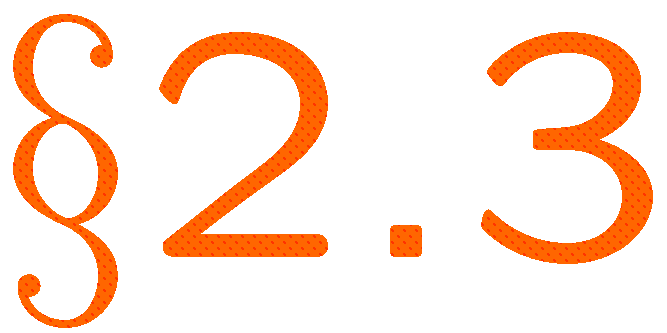 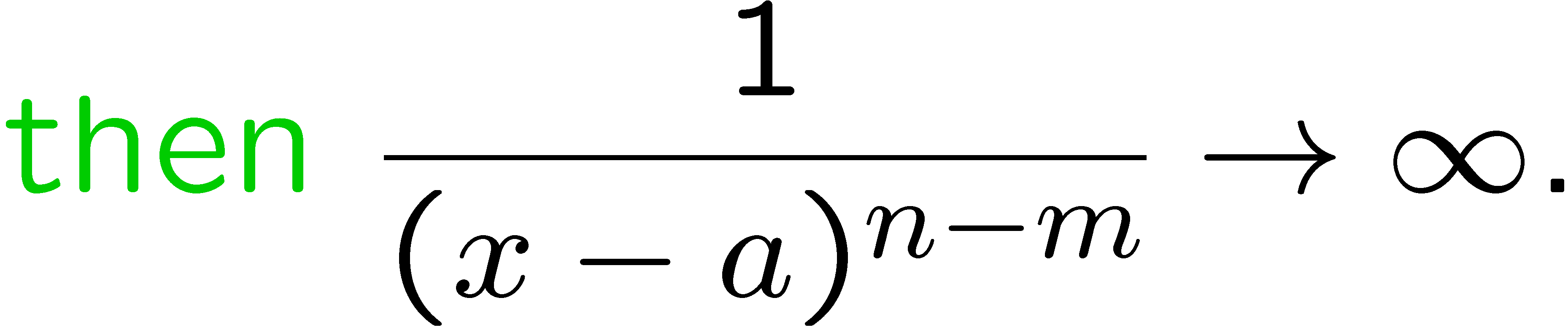 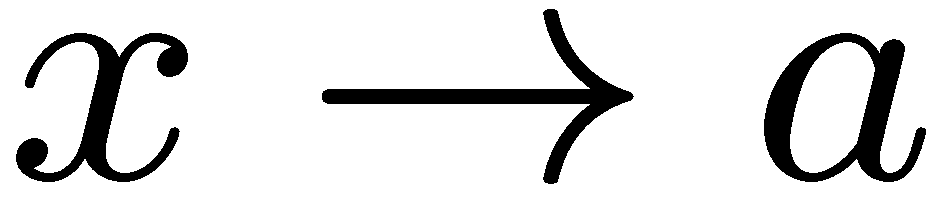 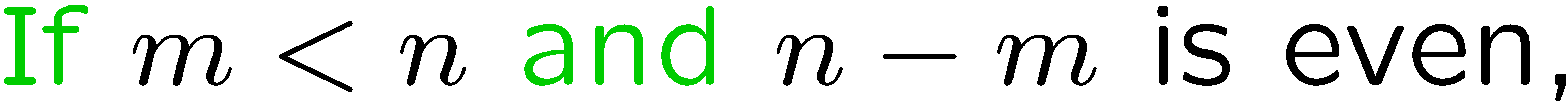 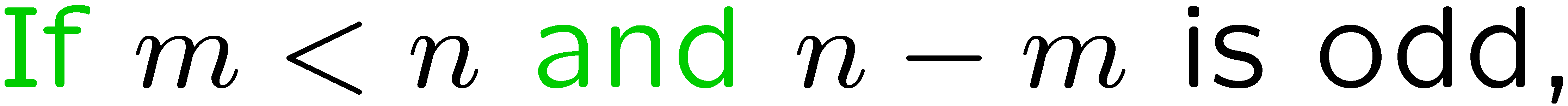 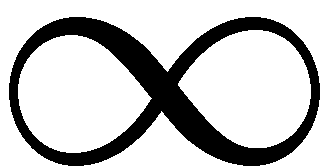 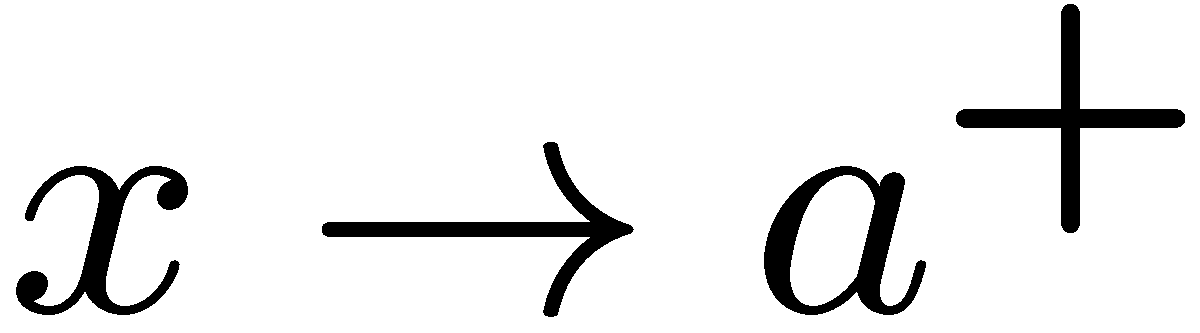 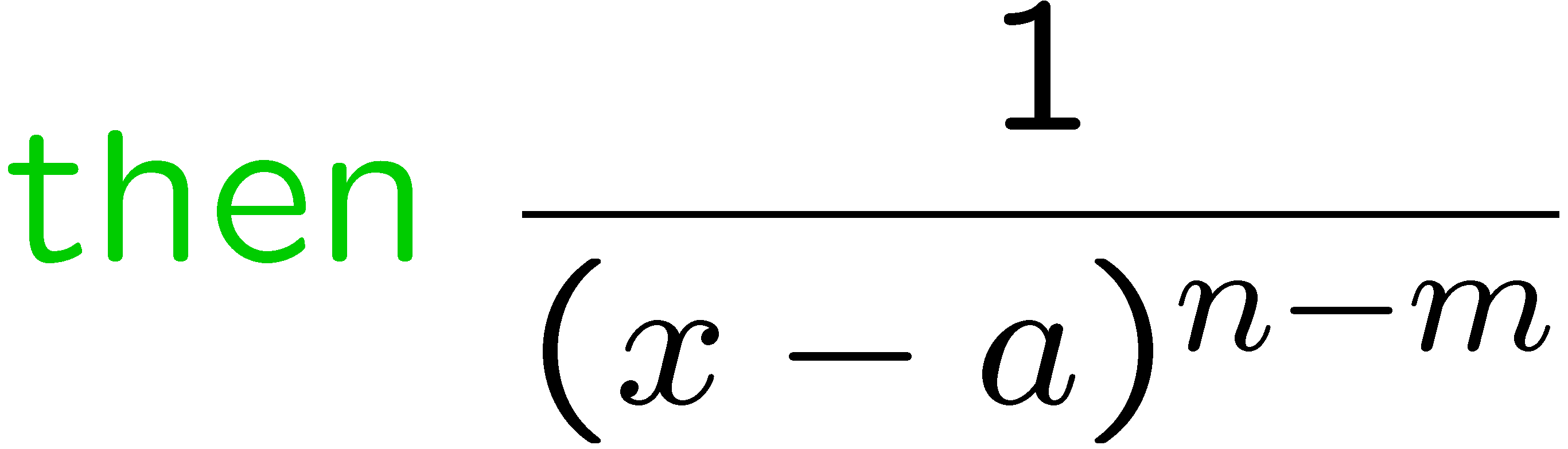 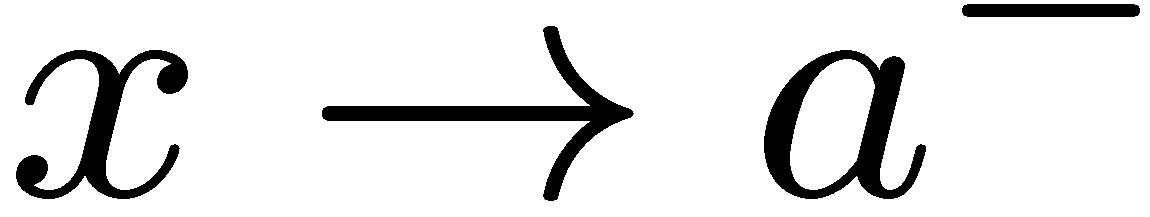 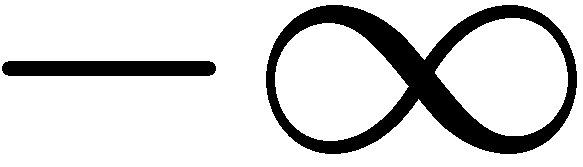 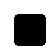 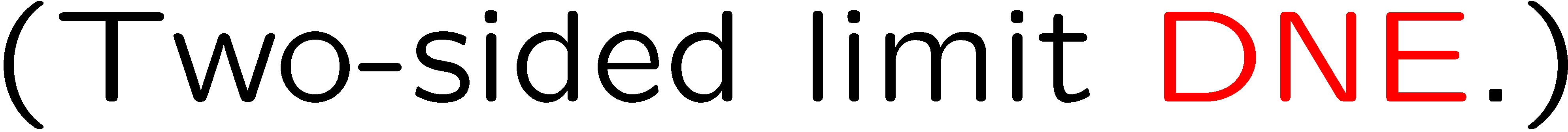 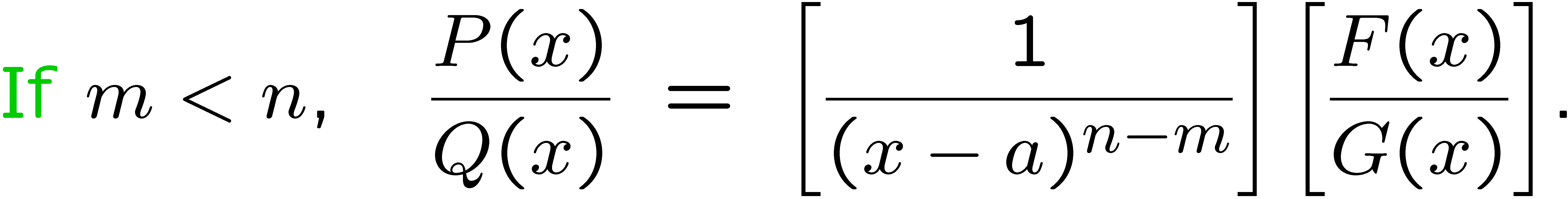 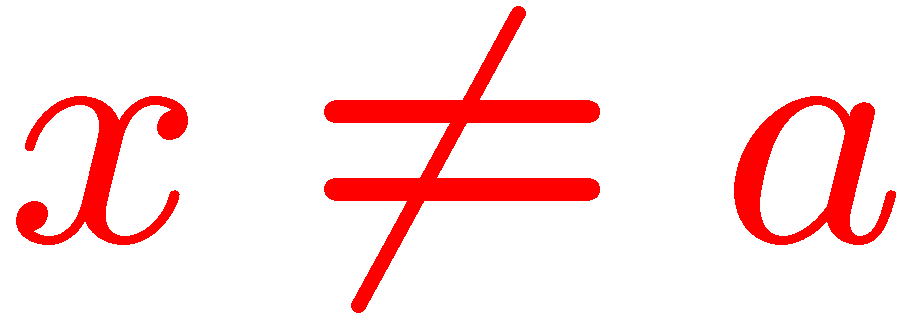 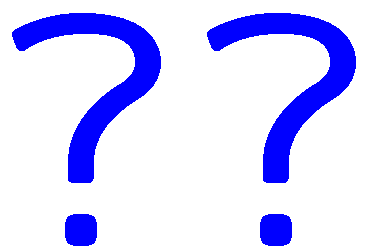 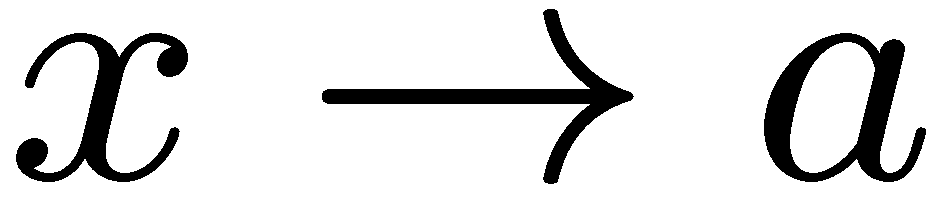 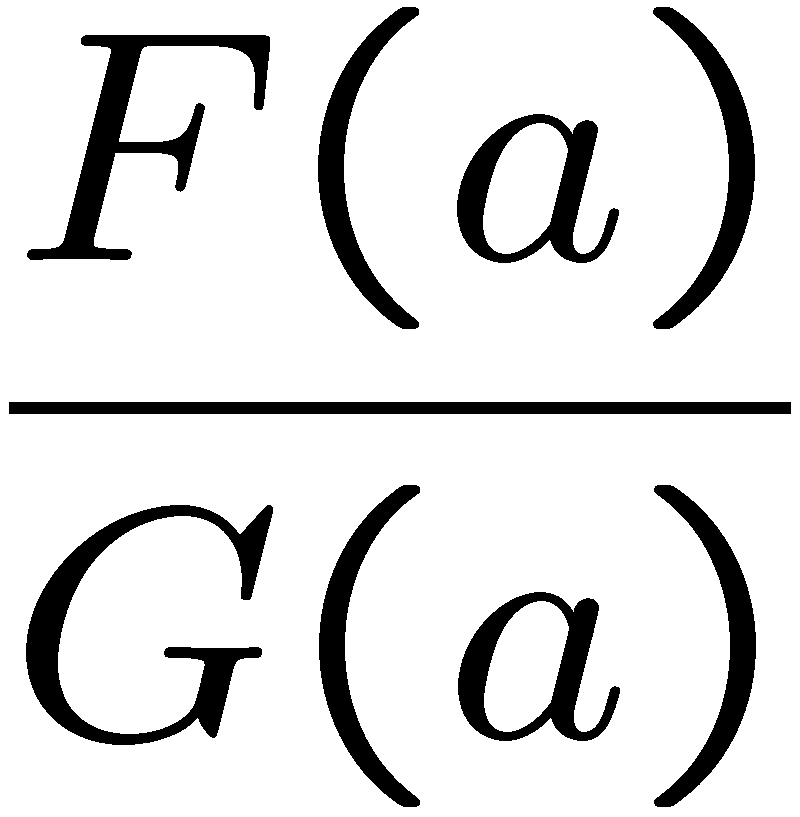 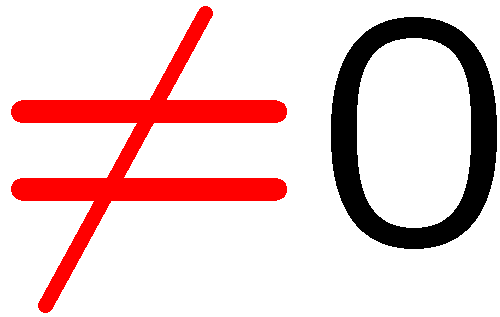 21
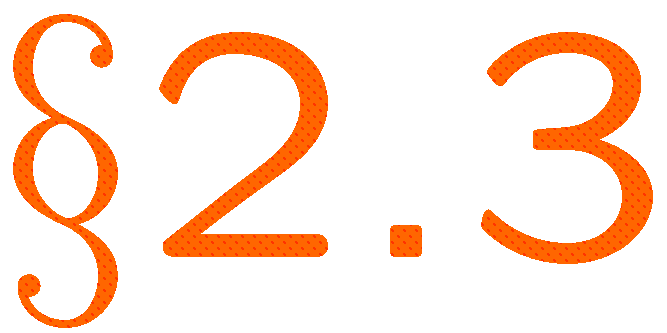 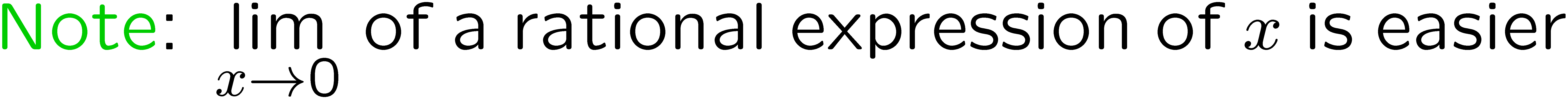 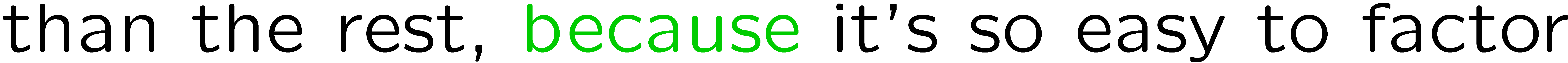 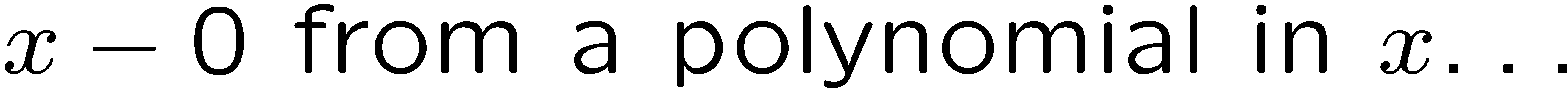 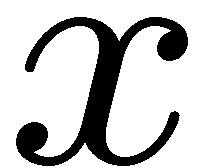 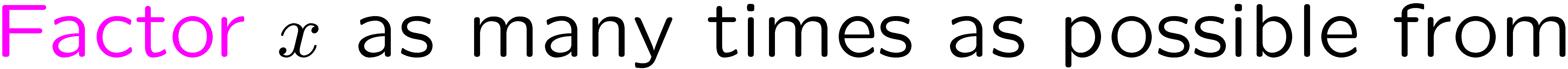 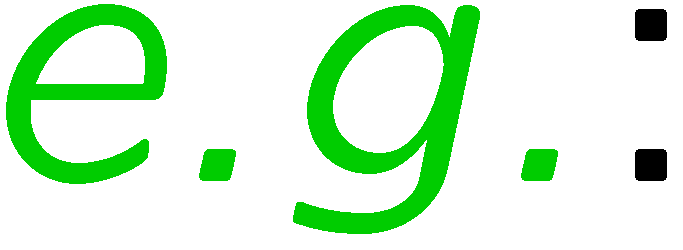 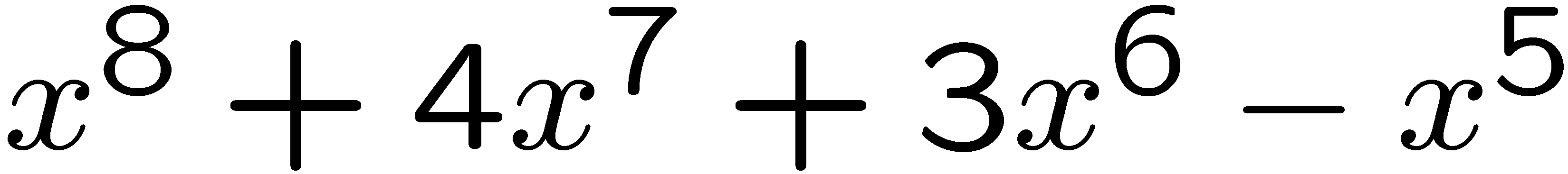 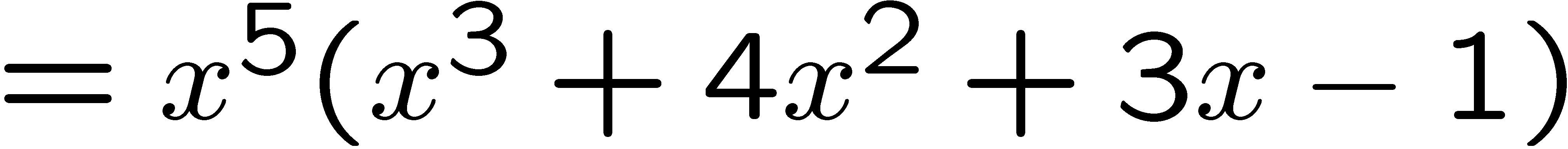 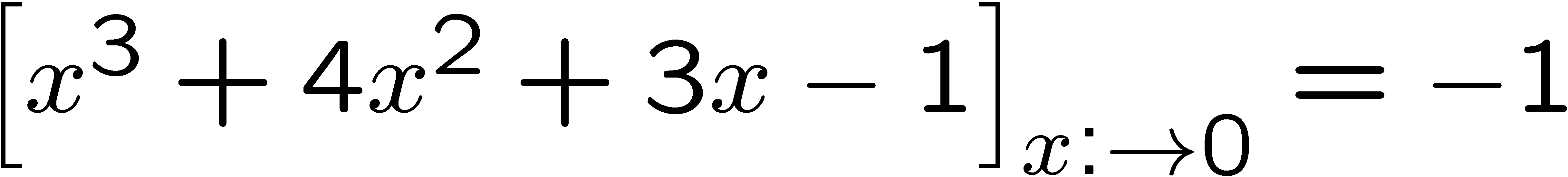 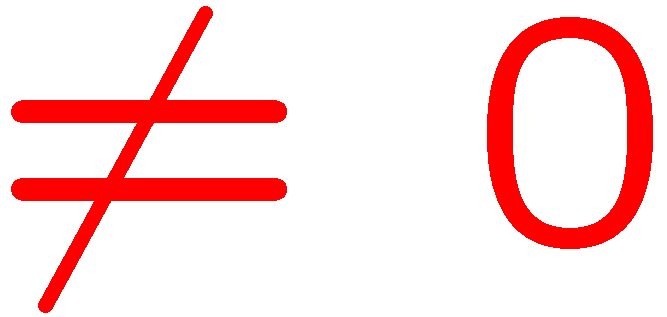 22
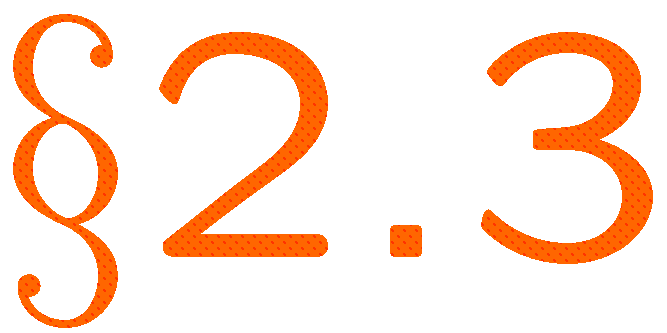 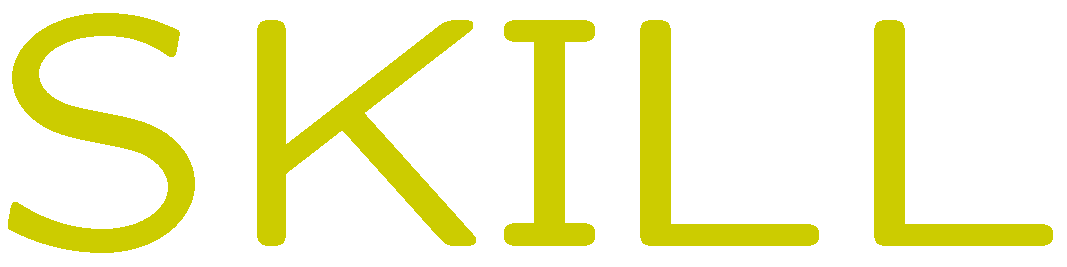 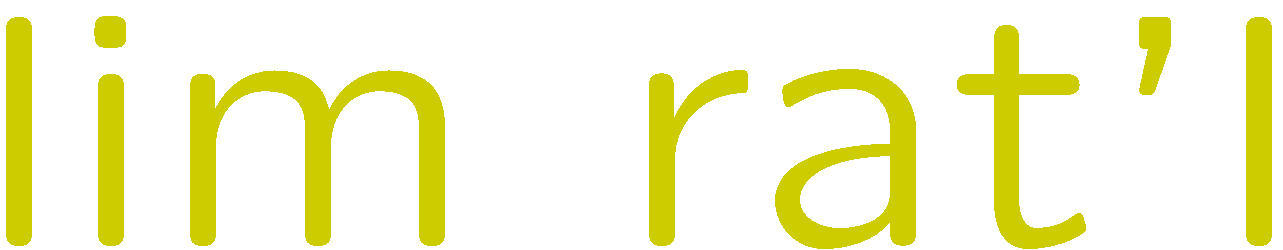 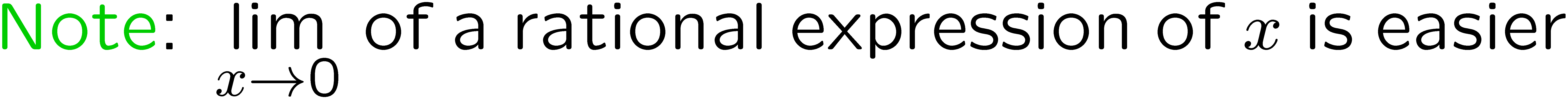 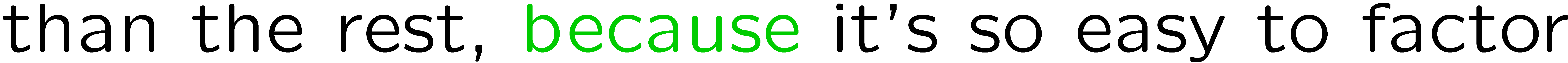 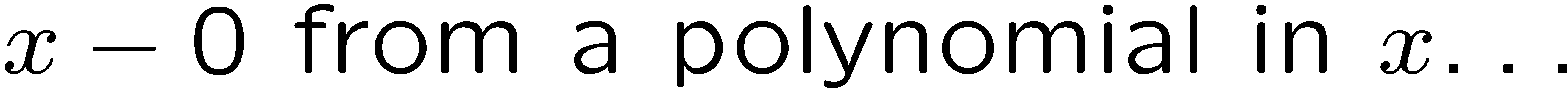 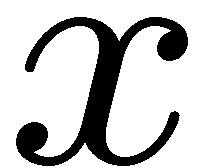 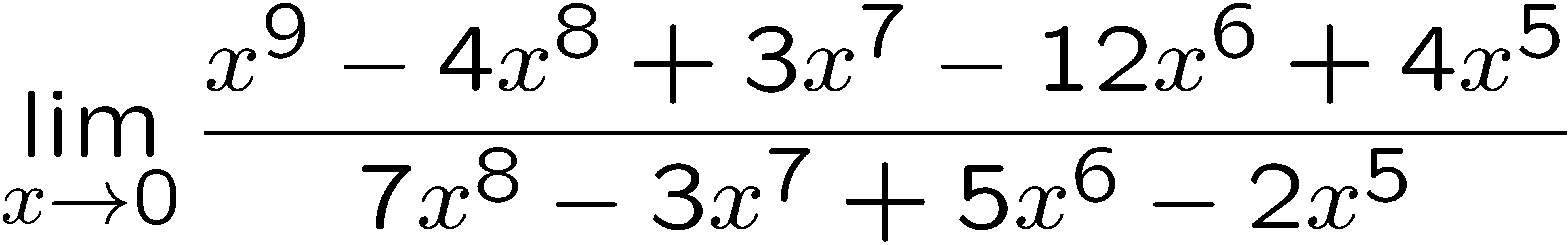 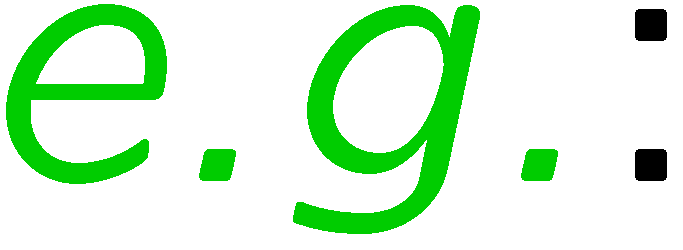 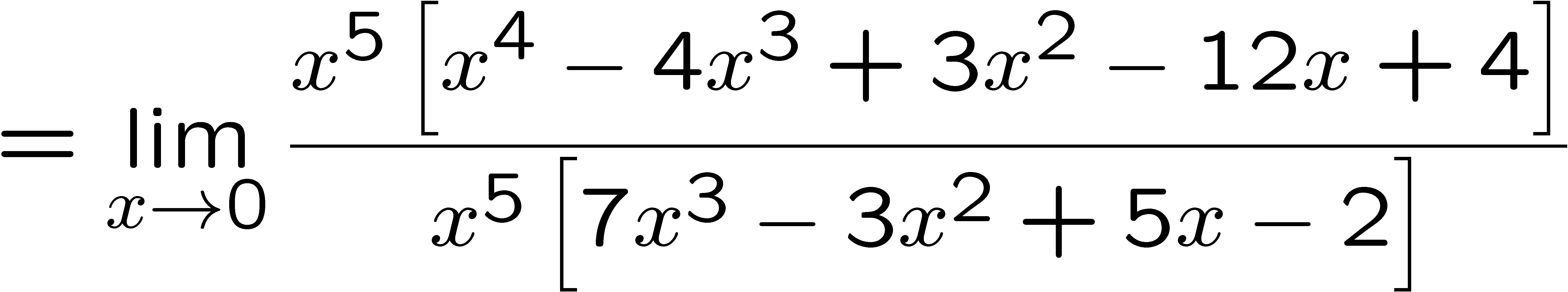 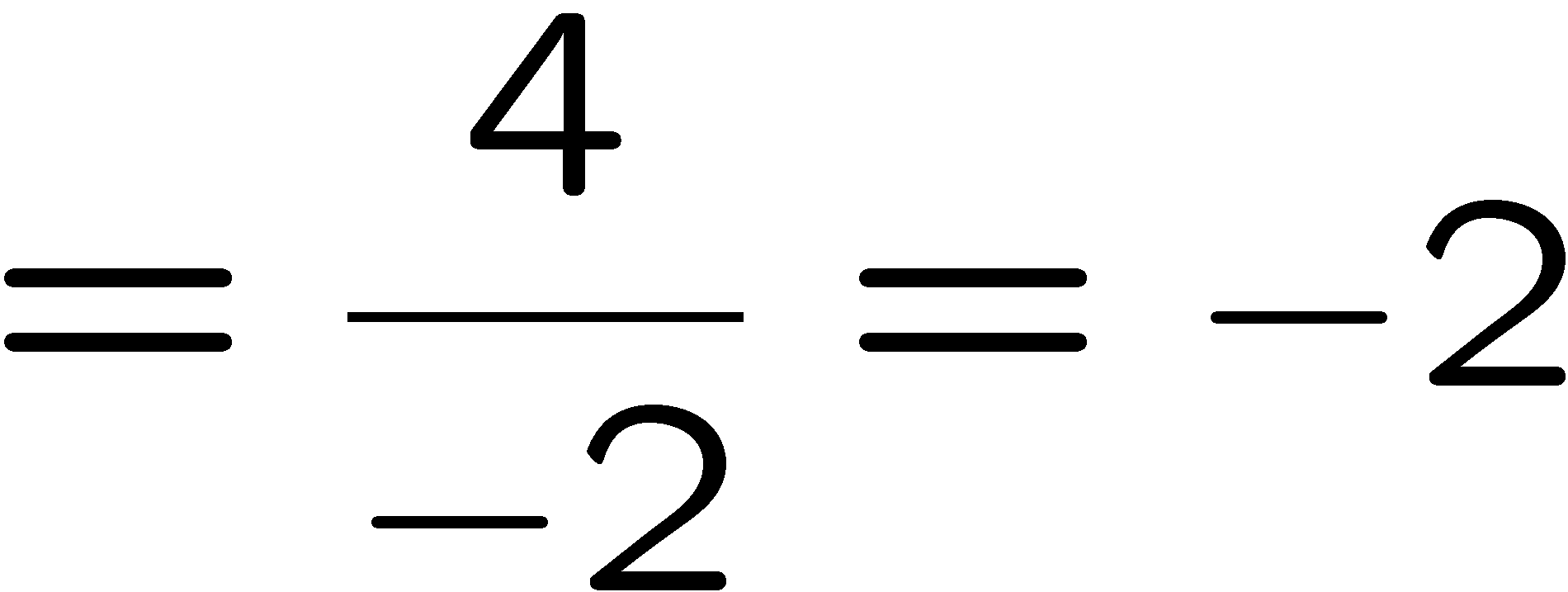 23
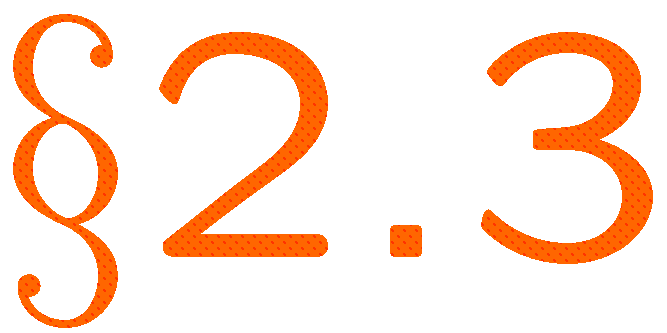 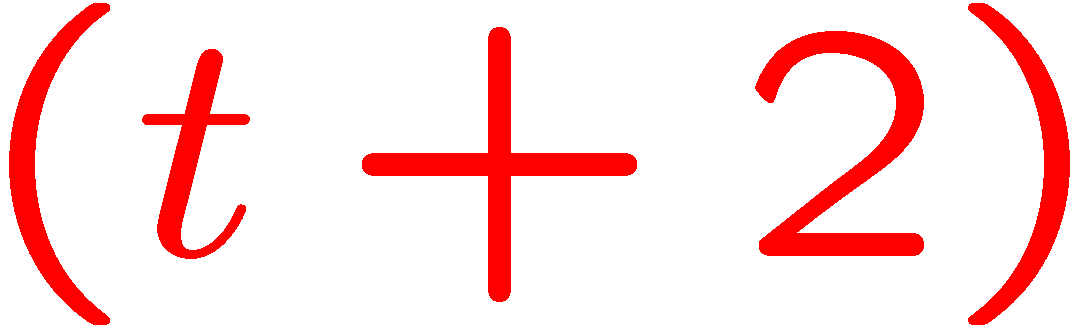 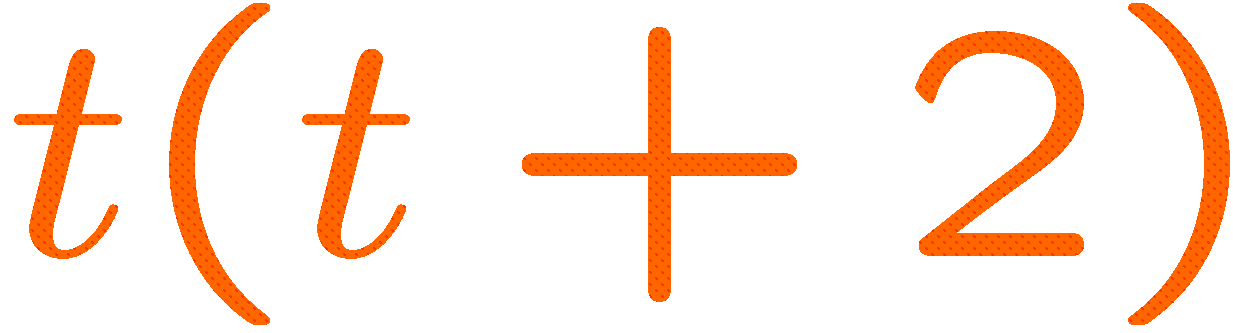 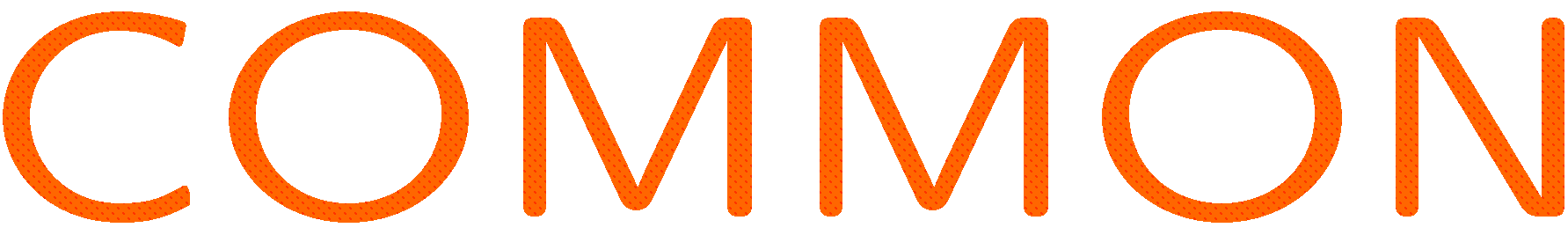 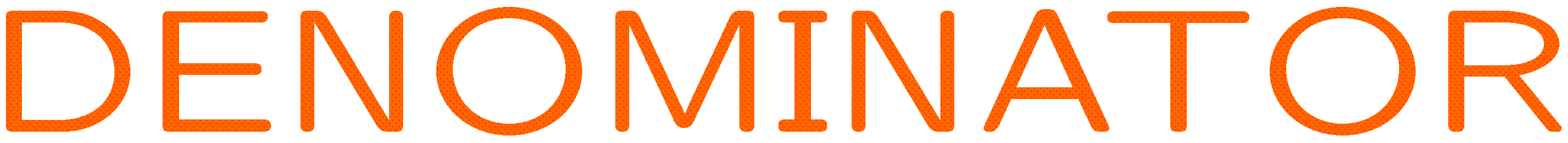 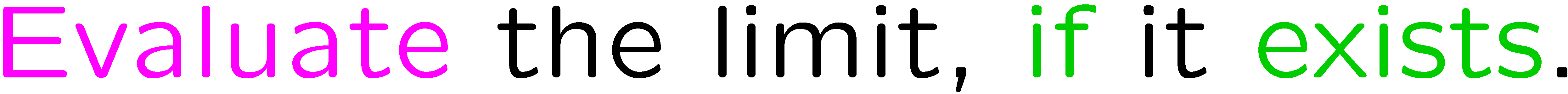 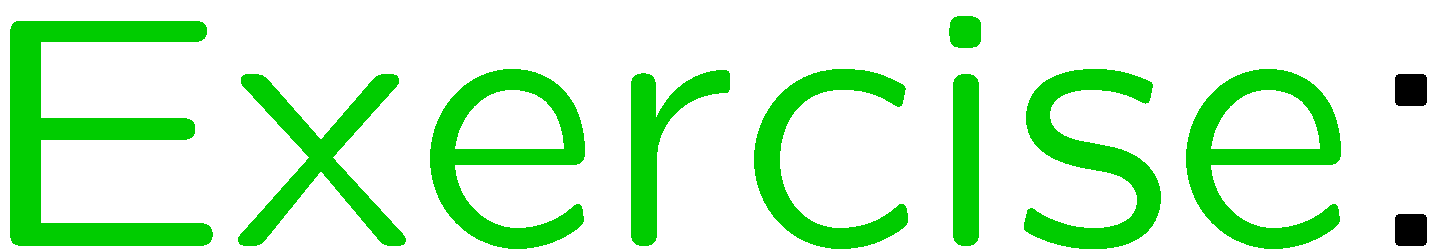 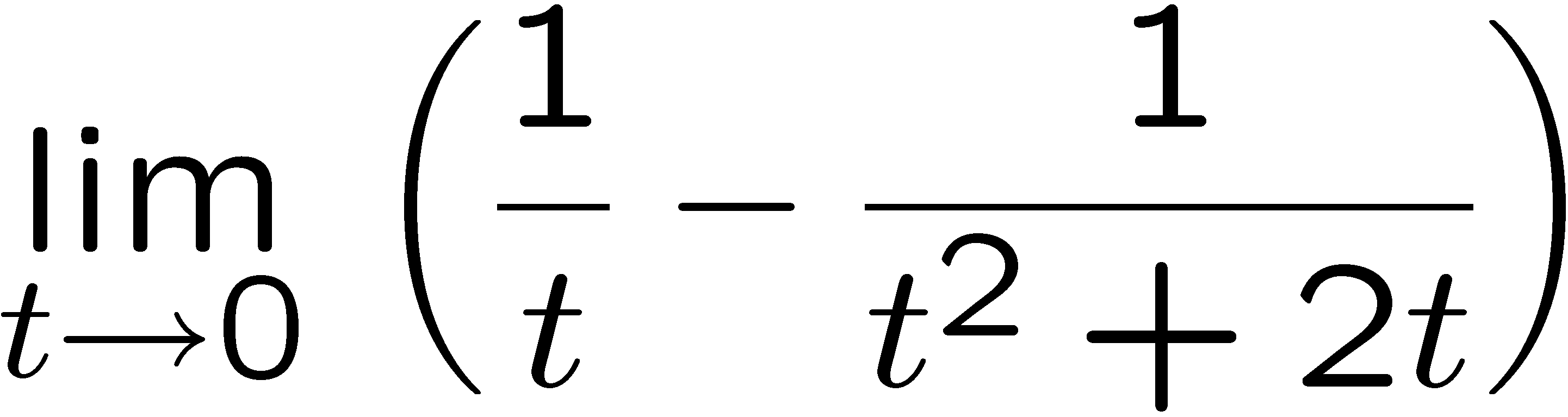 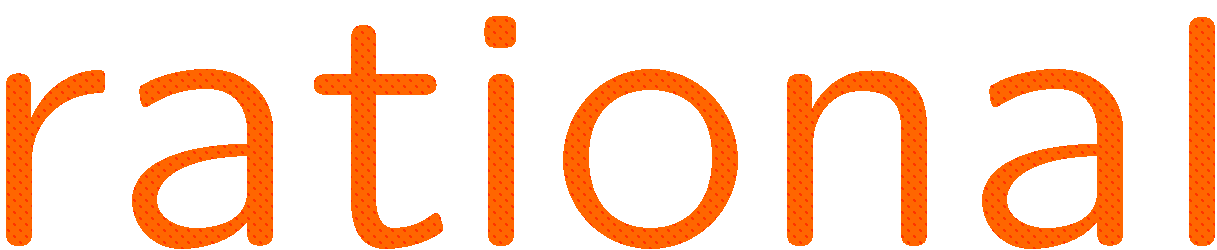 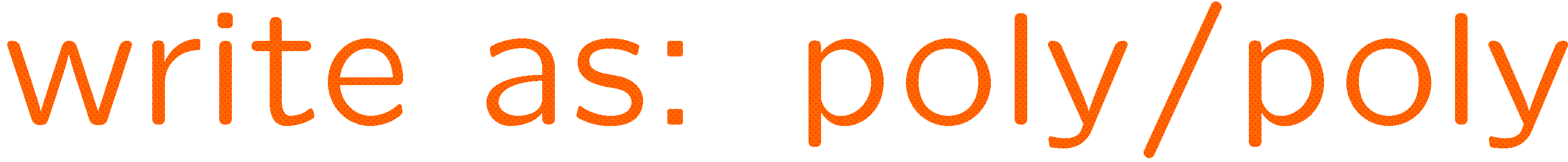 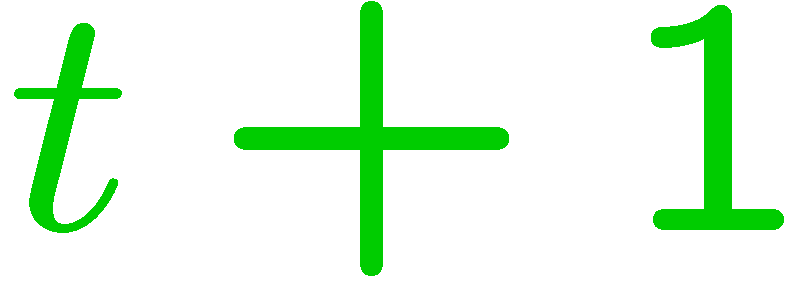 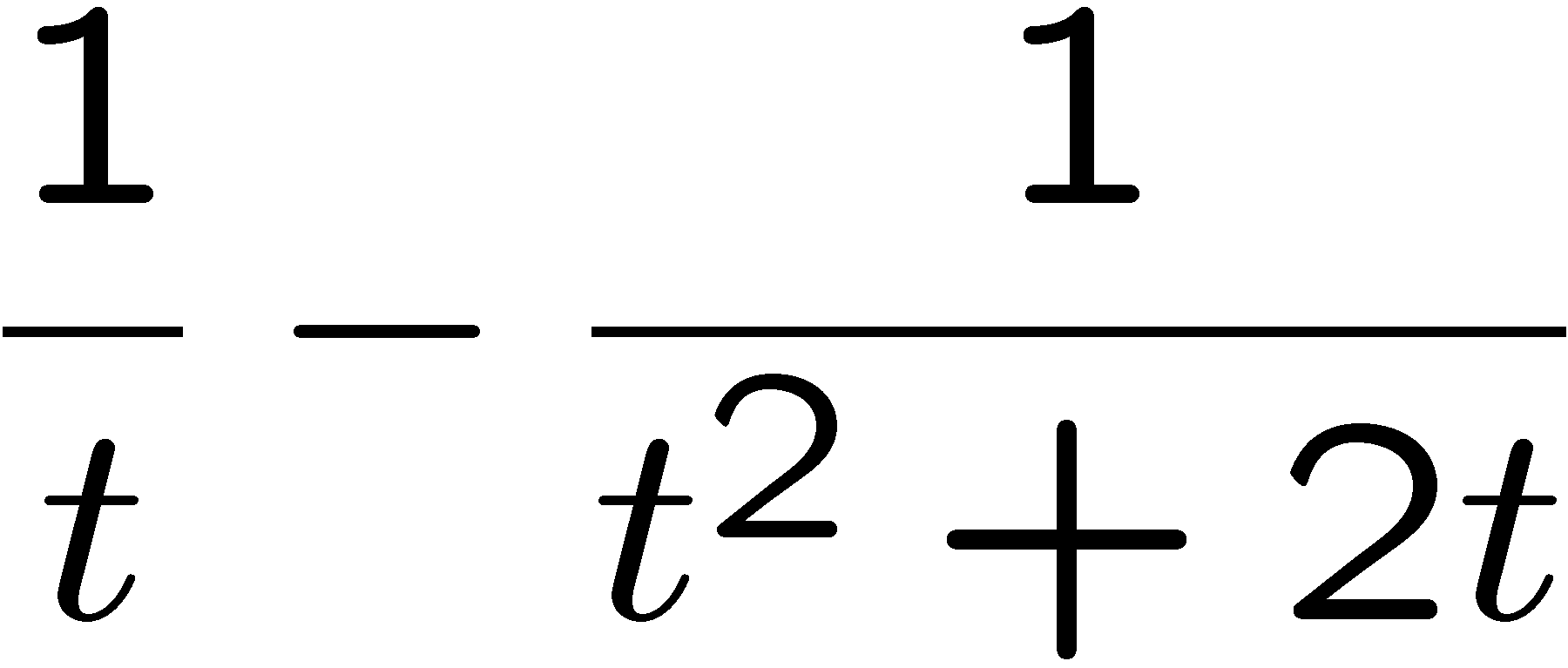 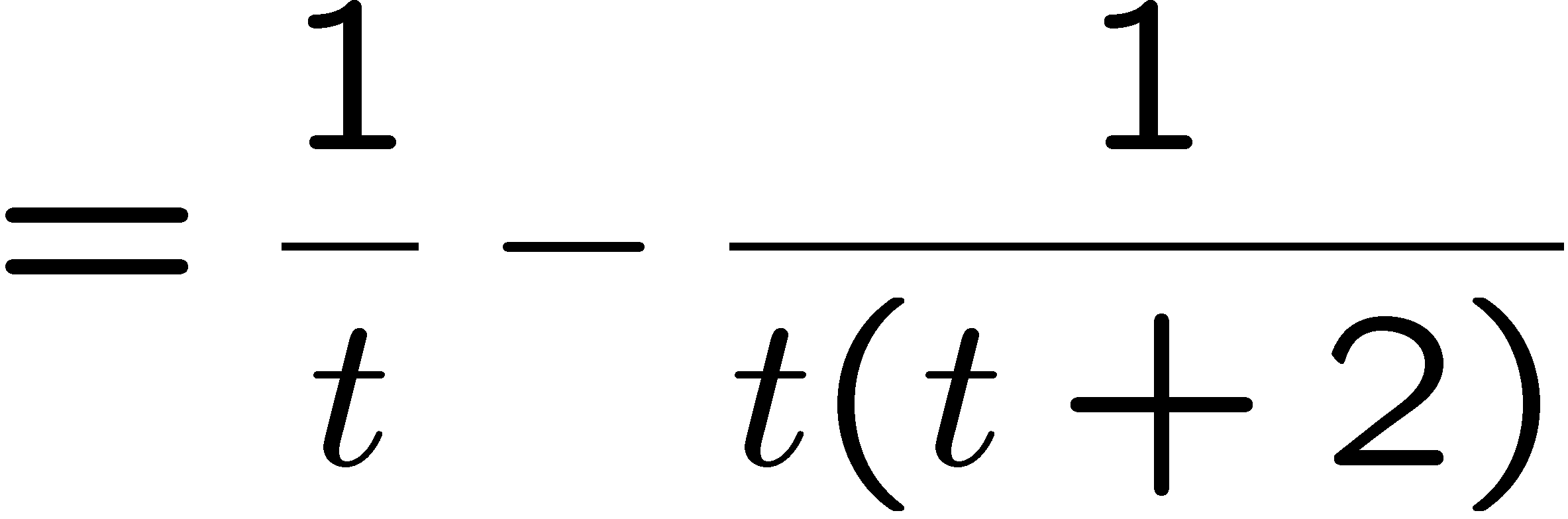 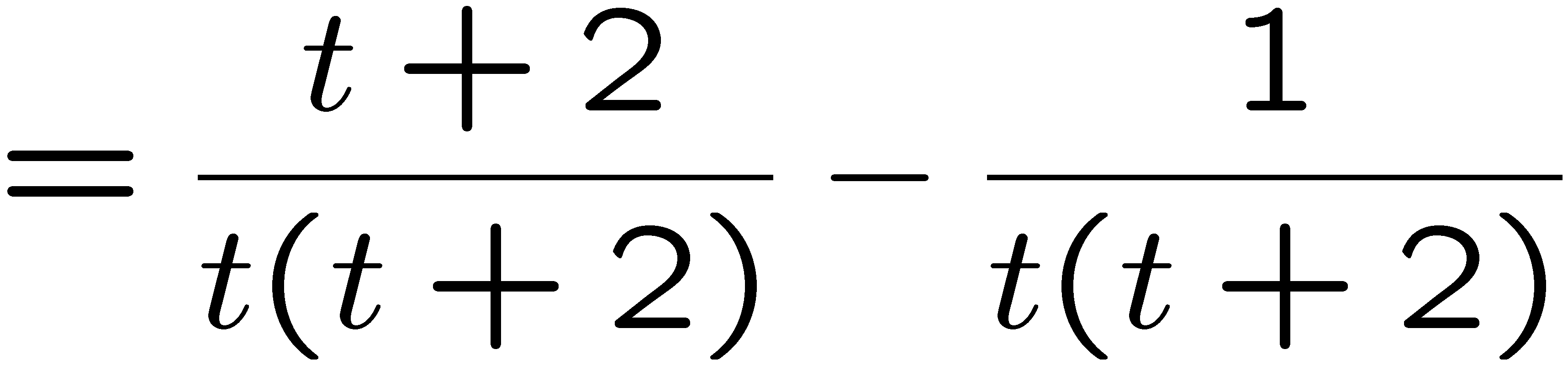 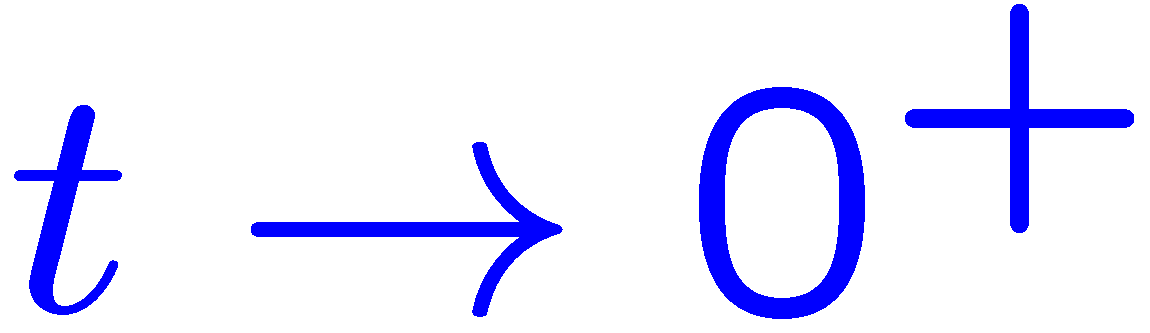 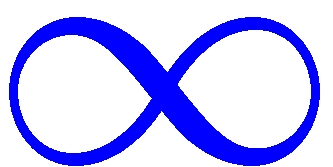 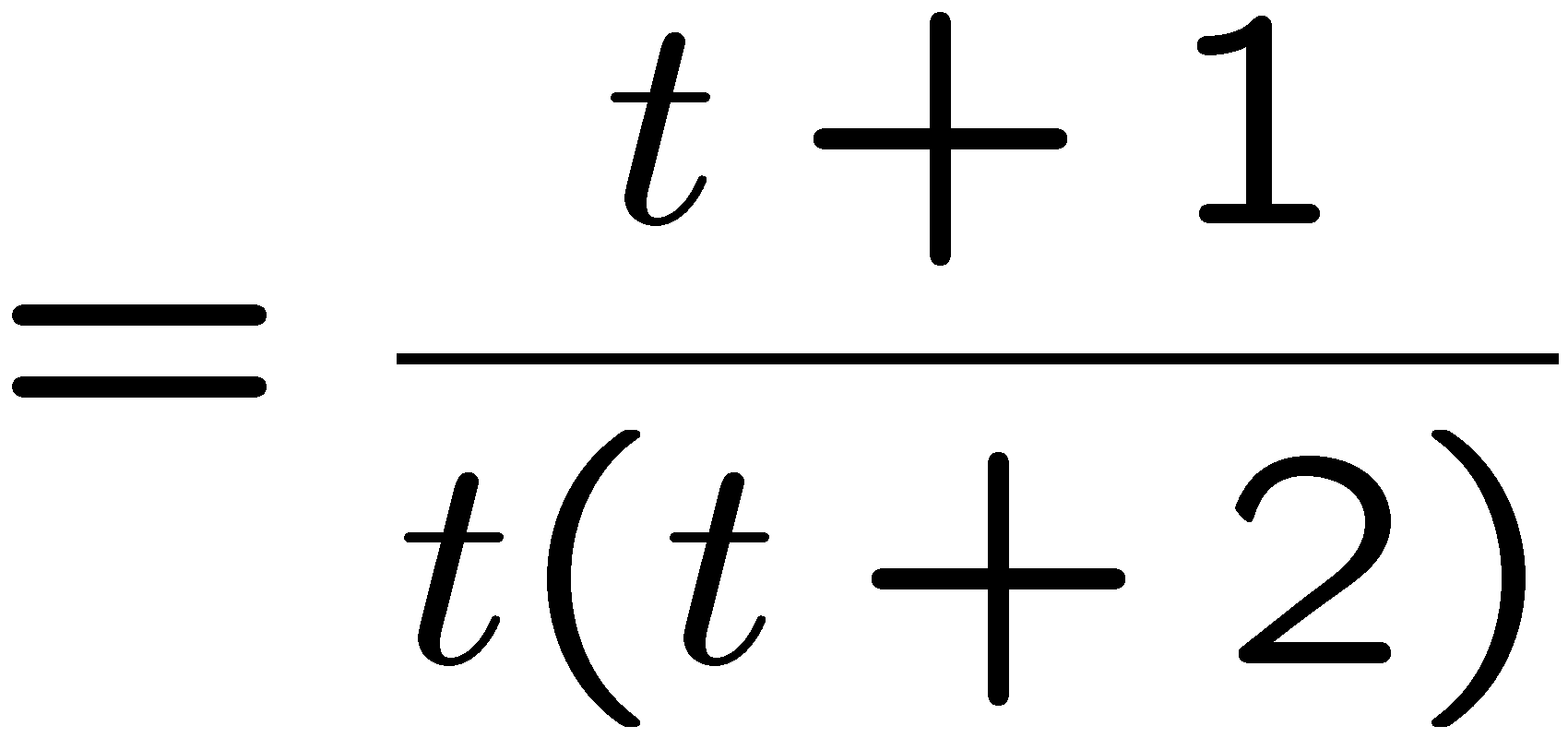 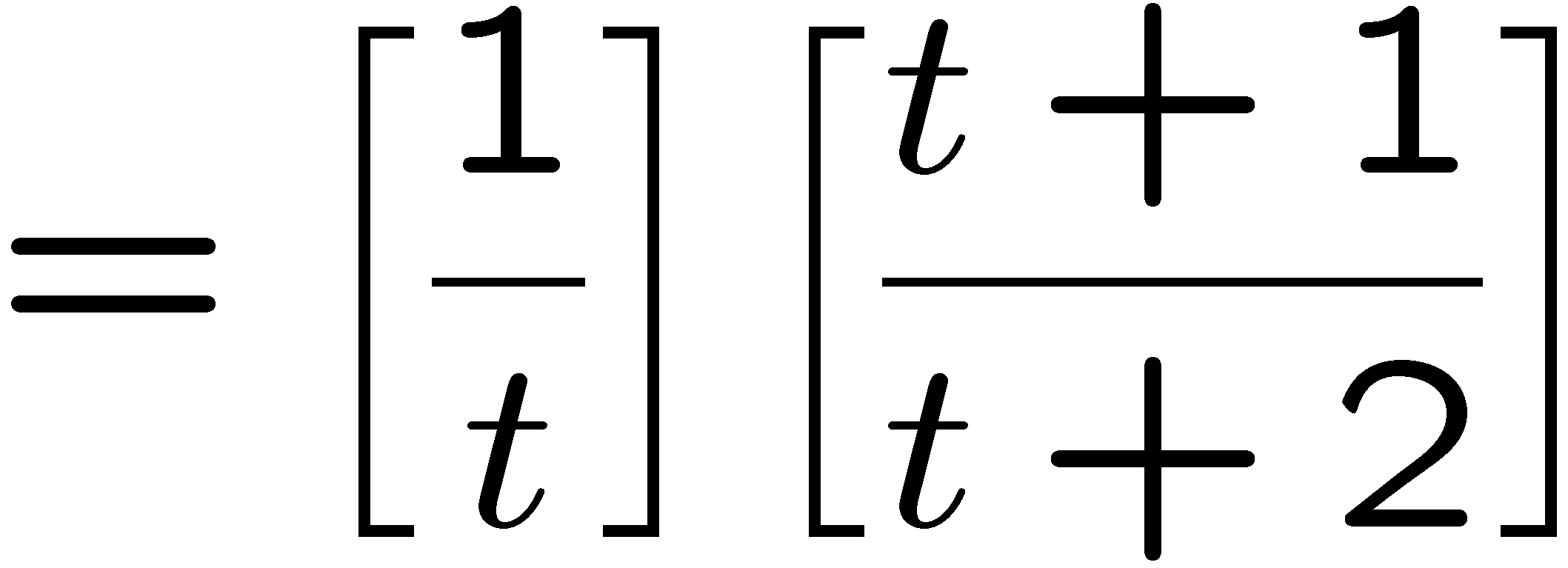 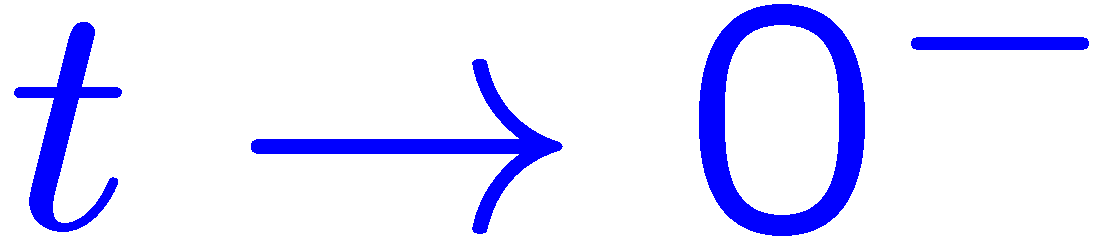 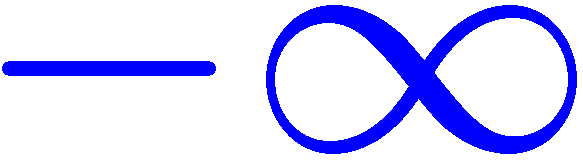 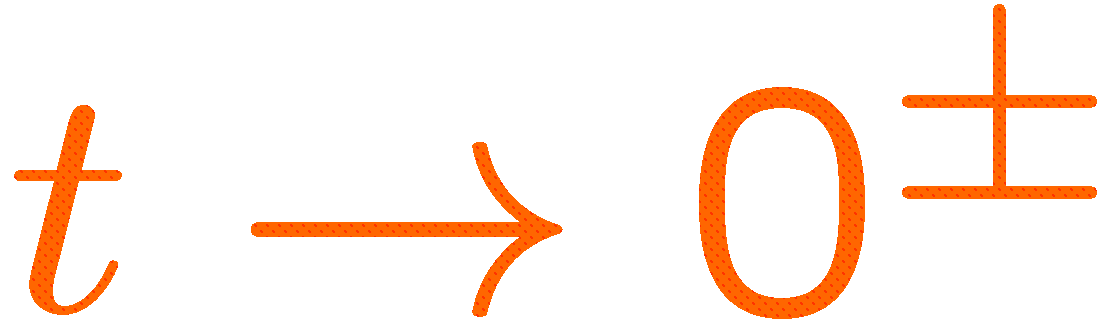 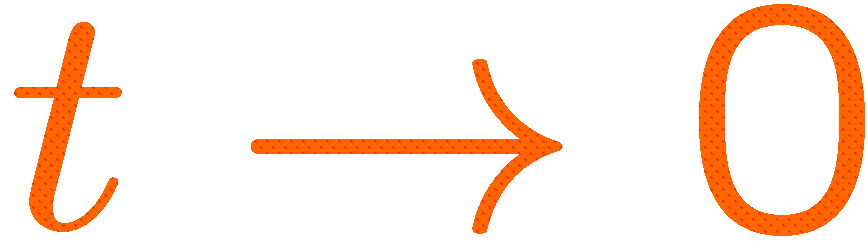 24
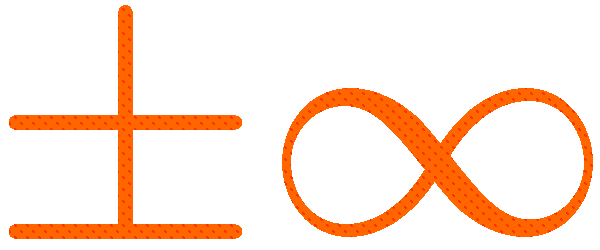 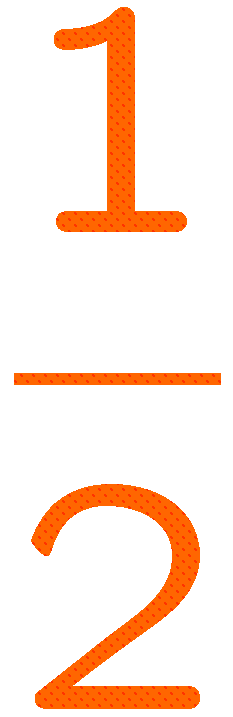 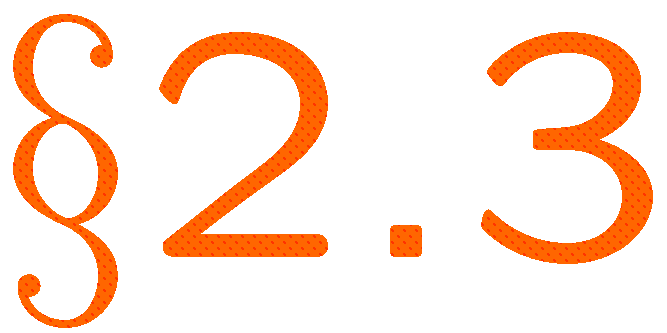 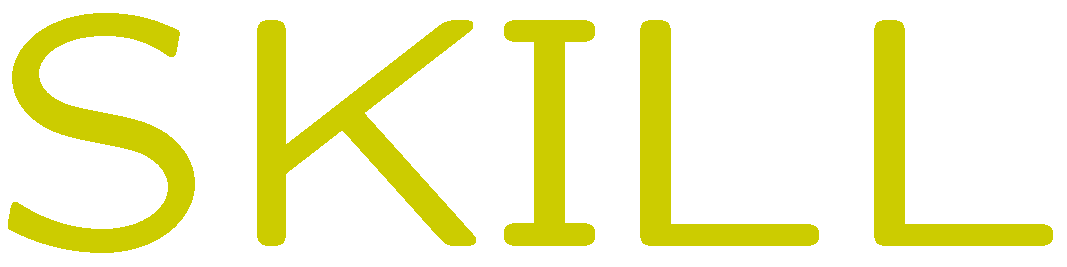 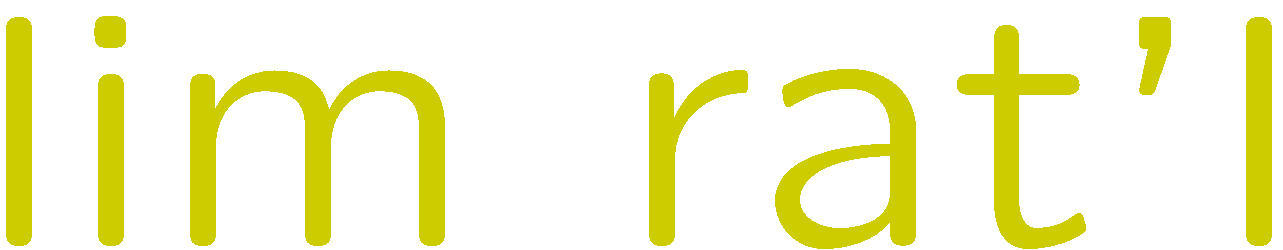 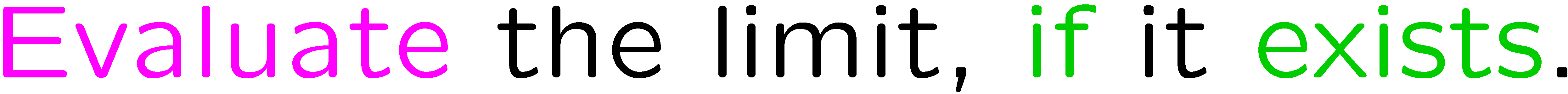 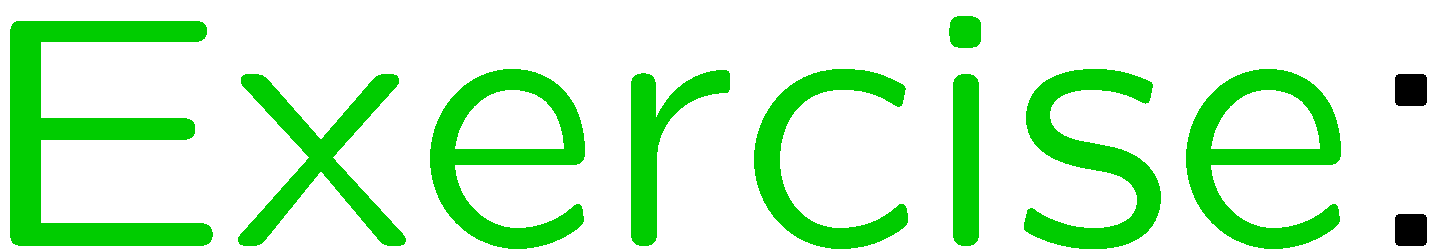 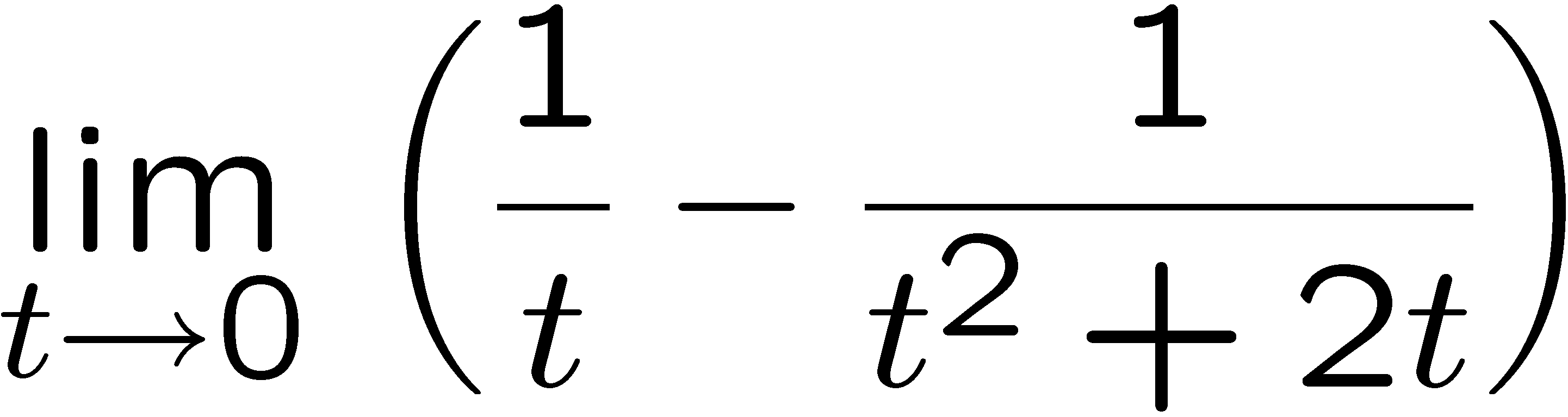 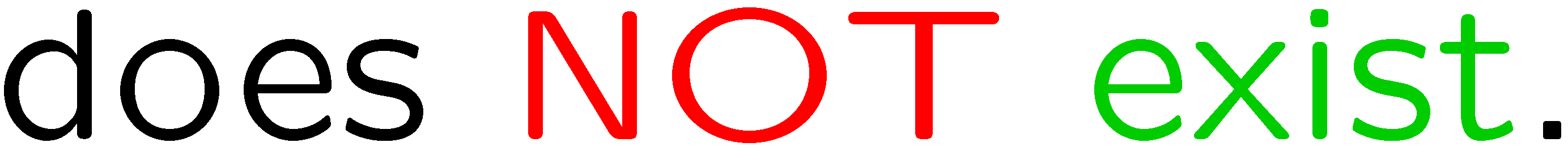 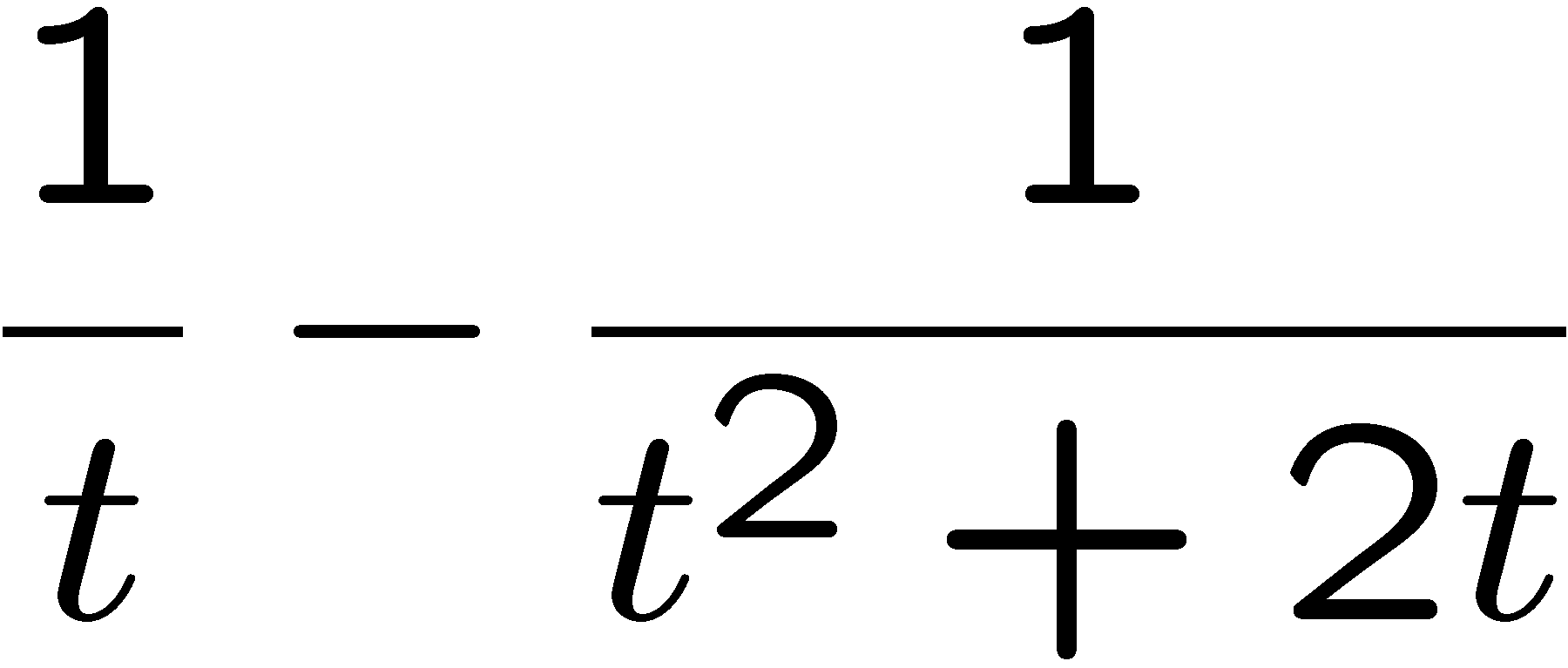 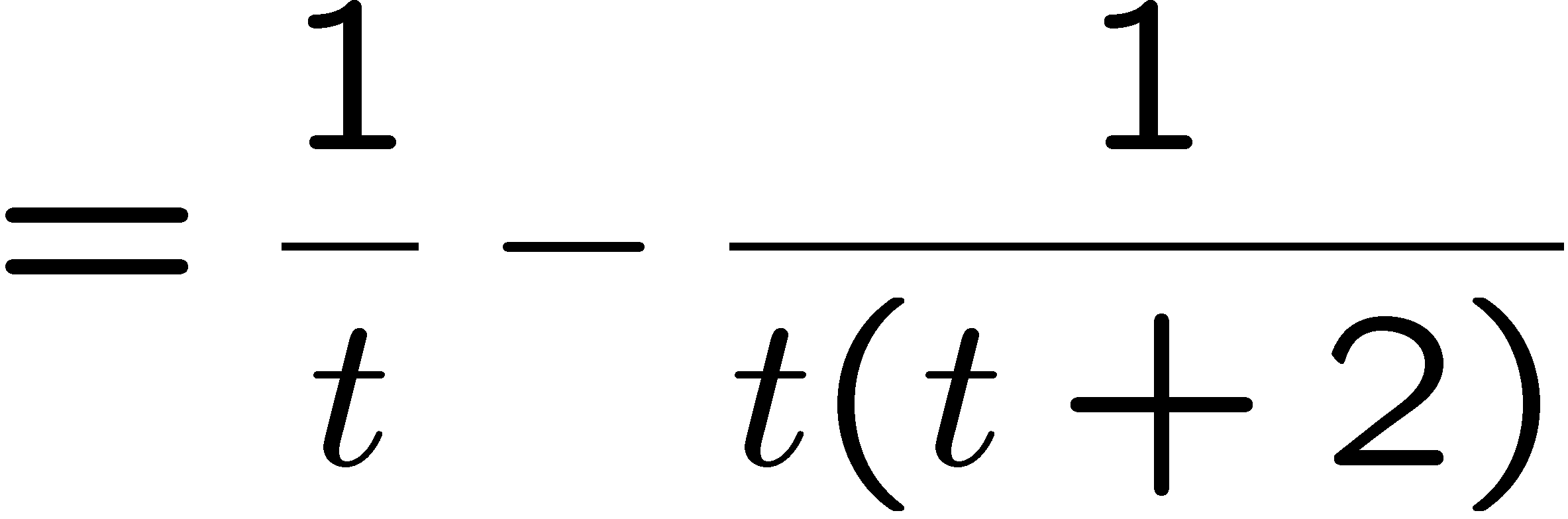 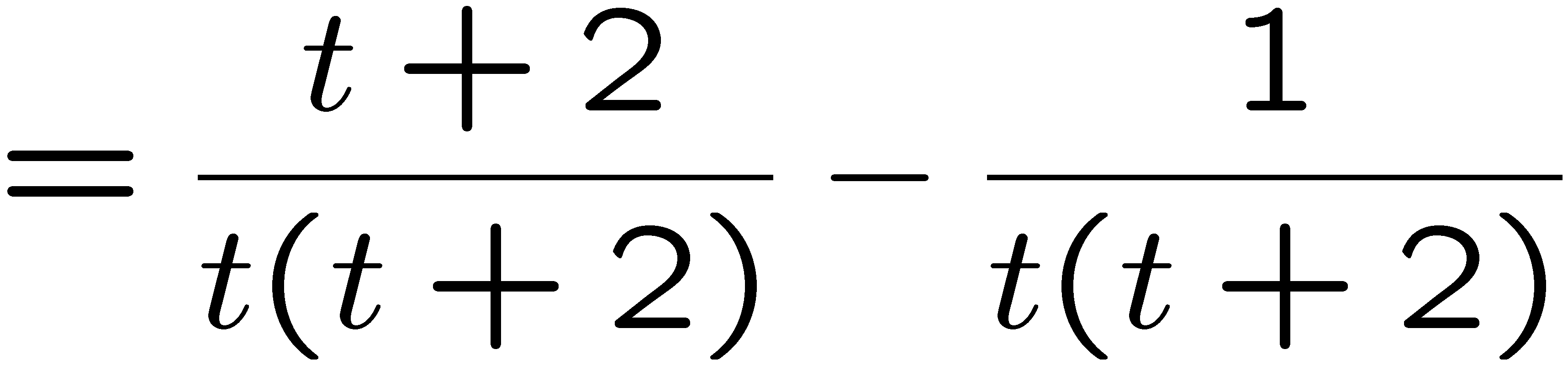 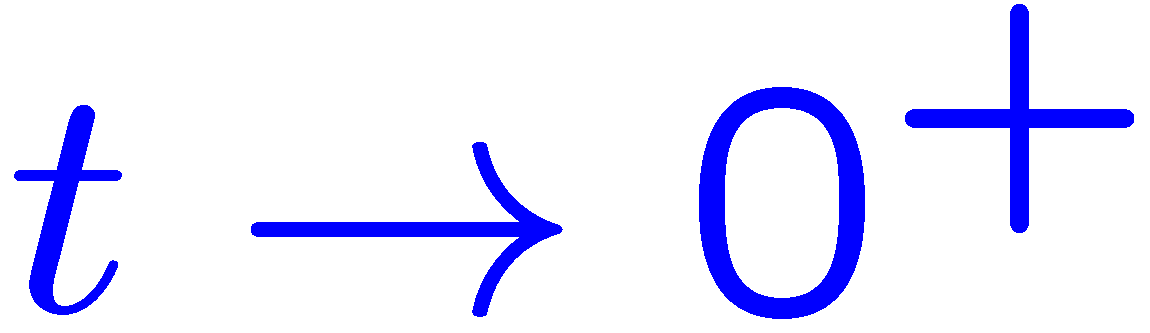 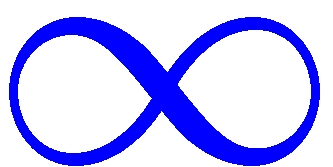 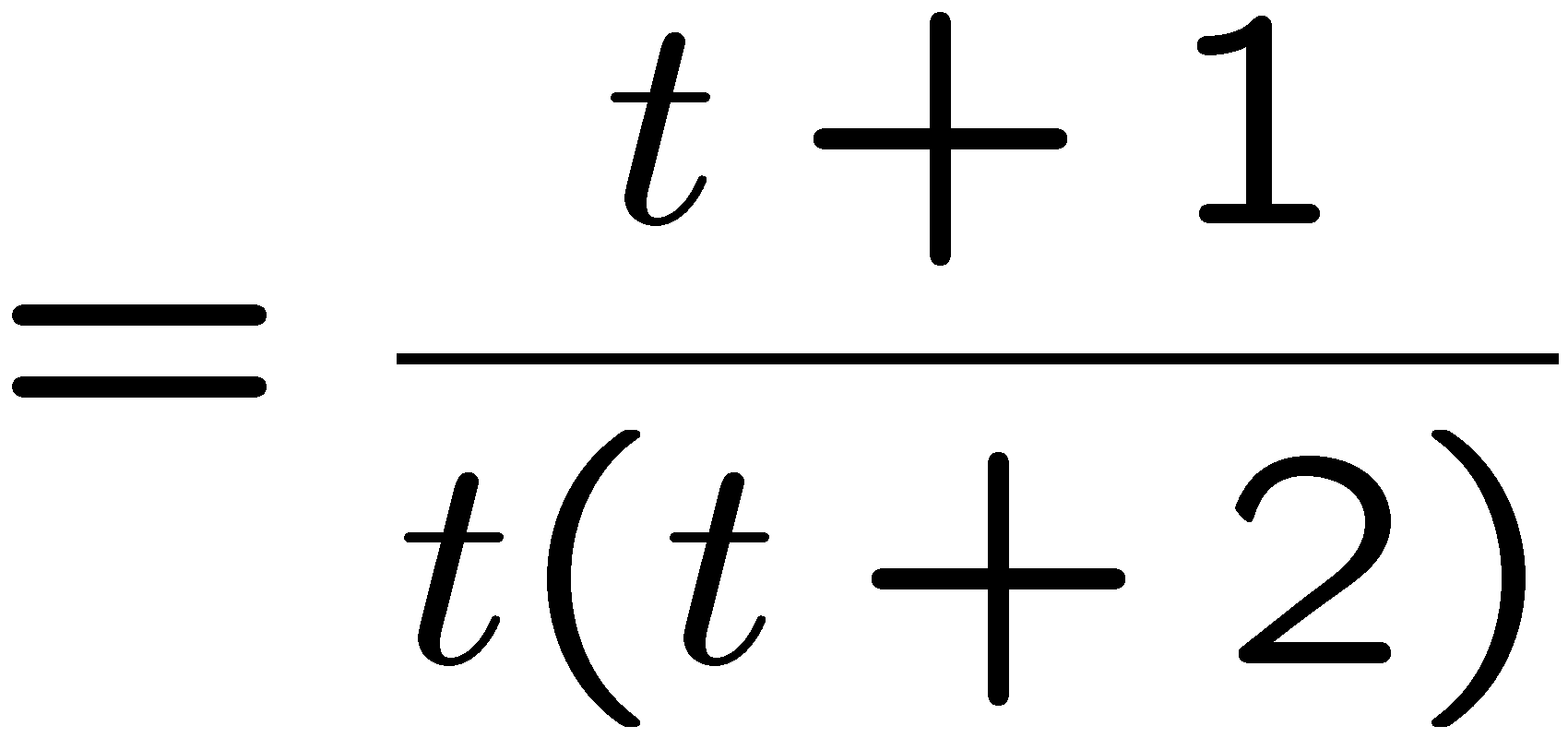 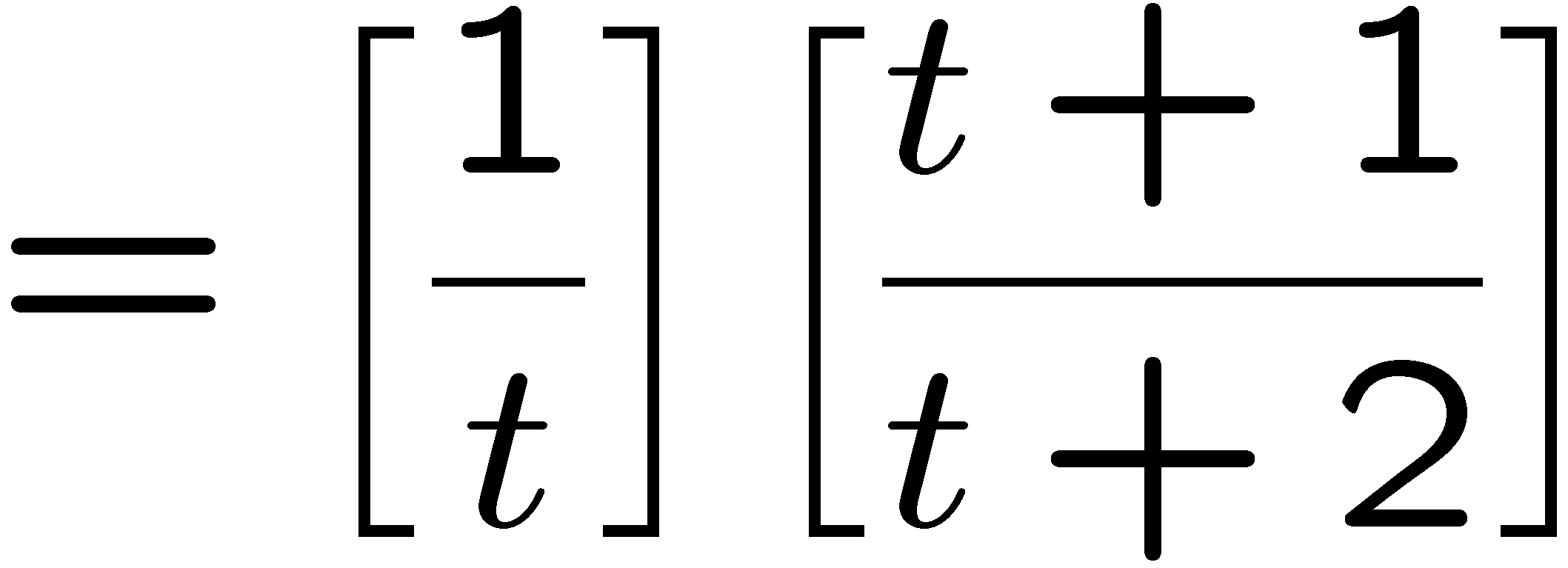 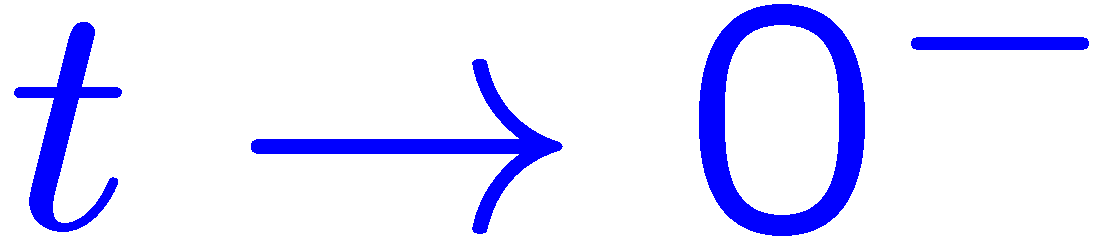 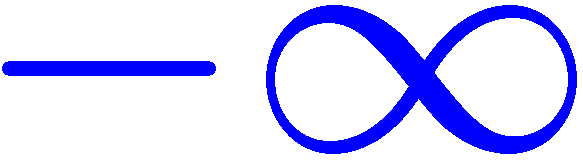 25
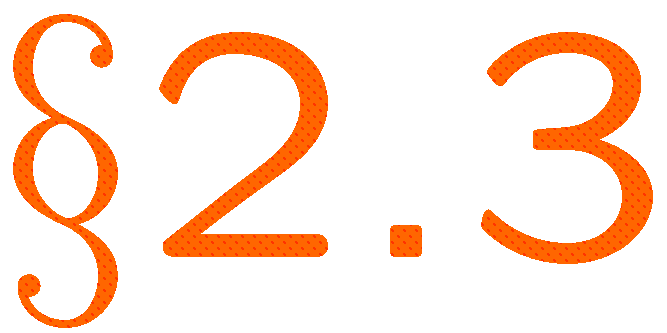 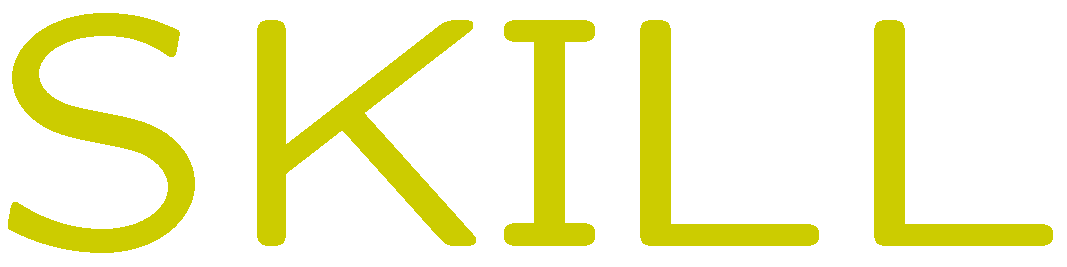 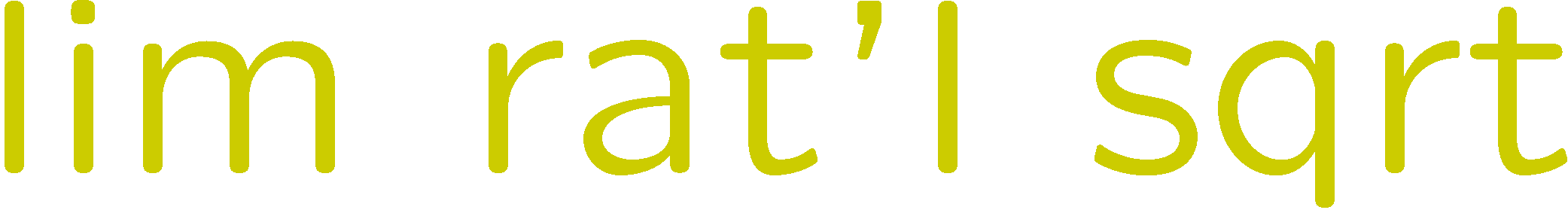 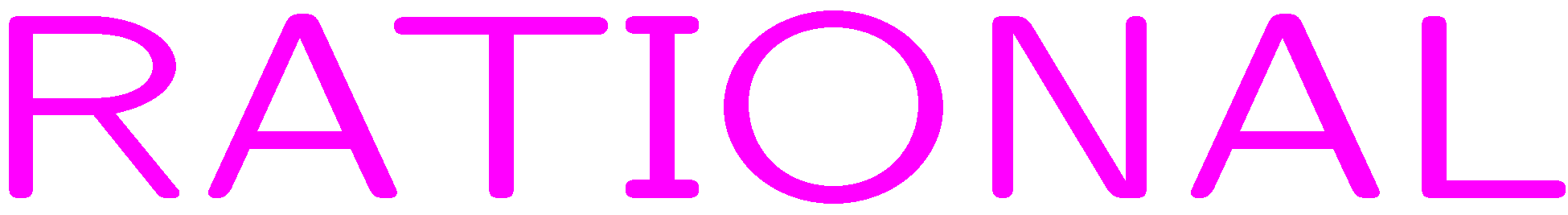 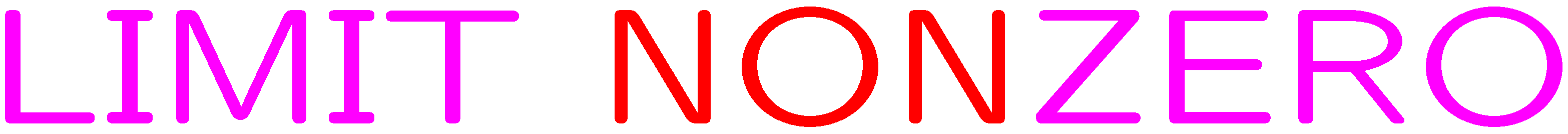 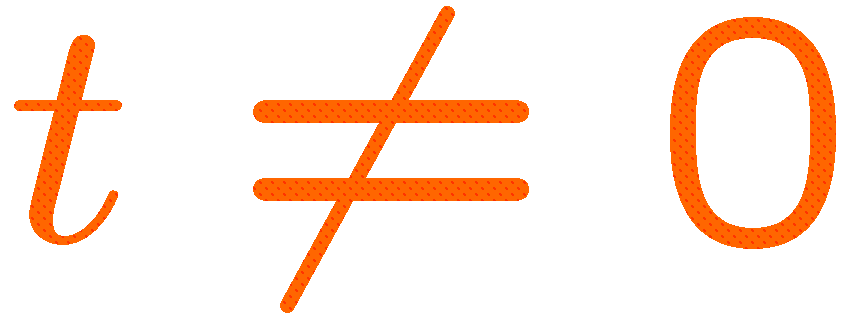 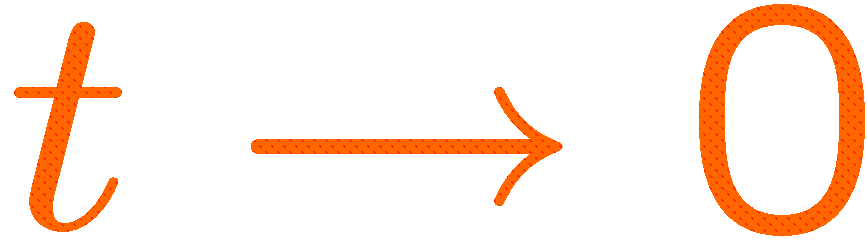 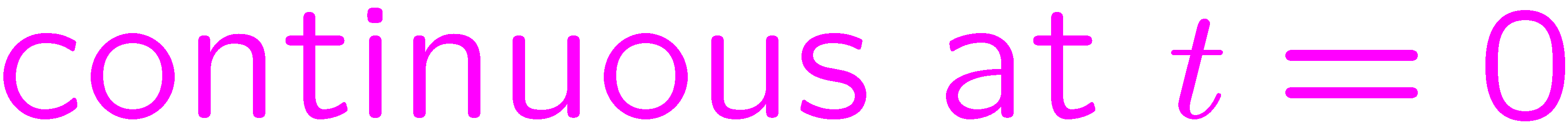 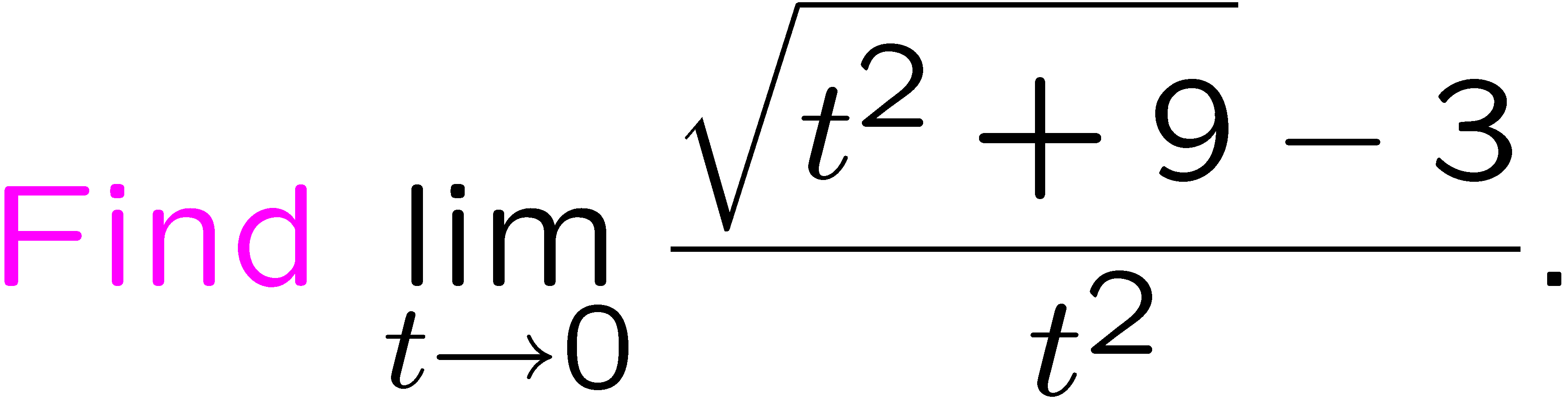 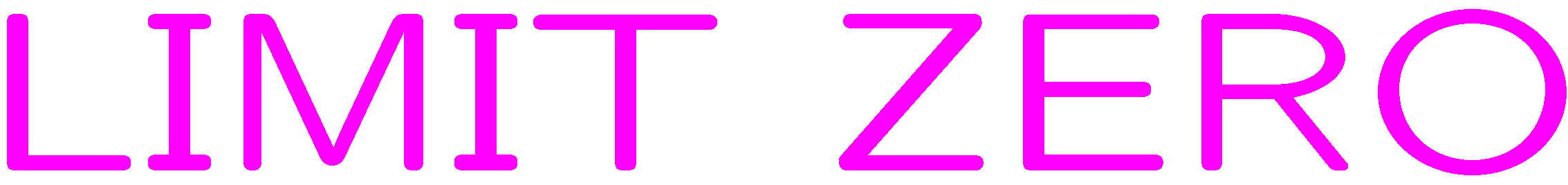 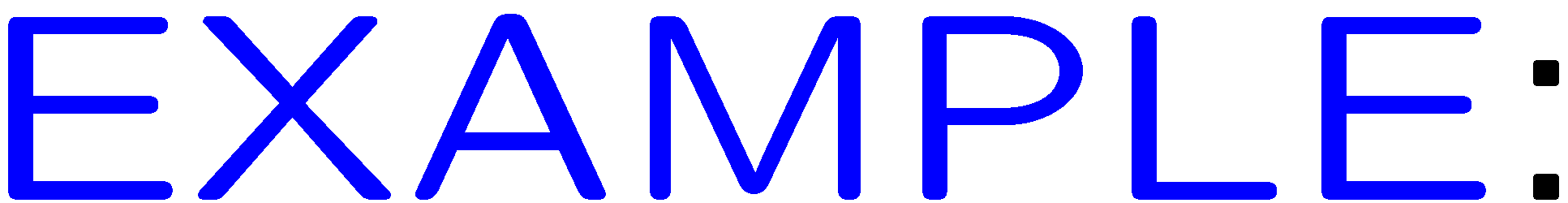 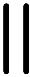 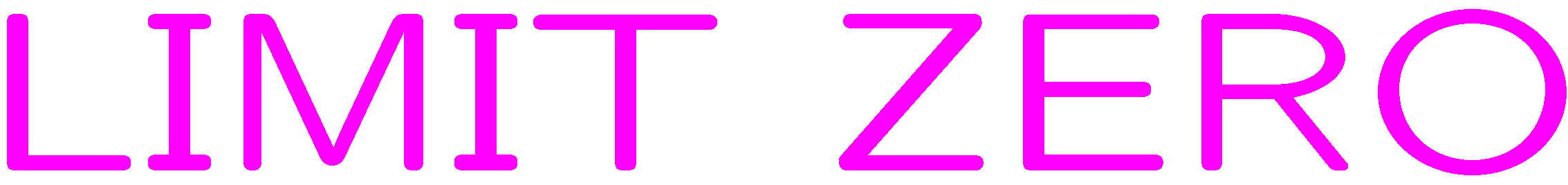 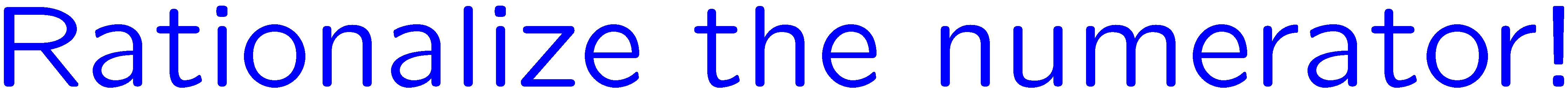 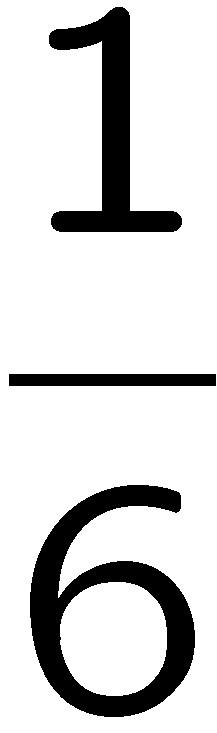 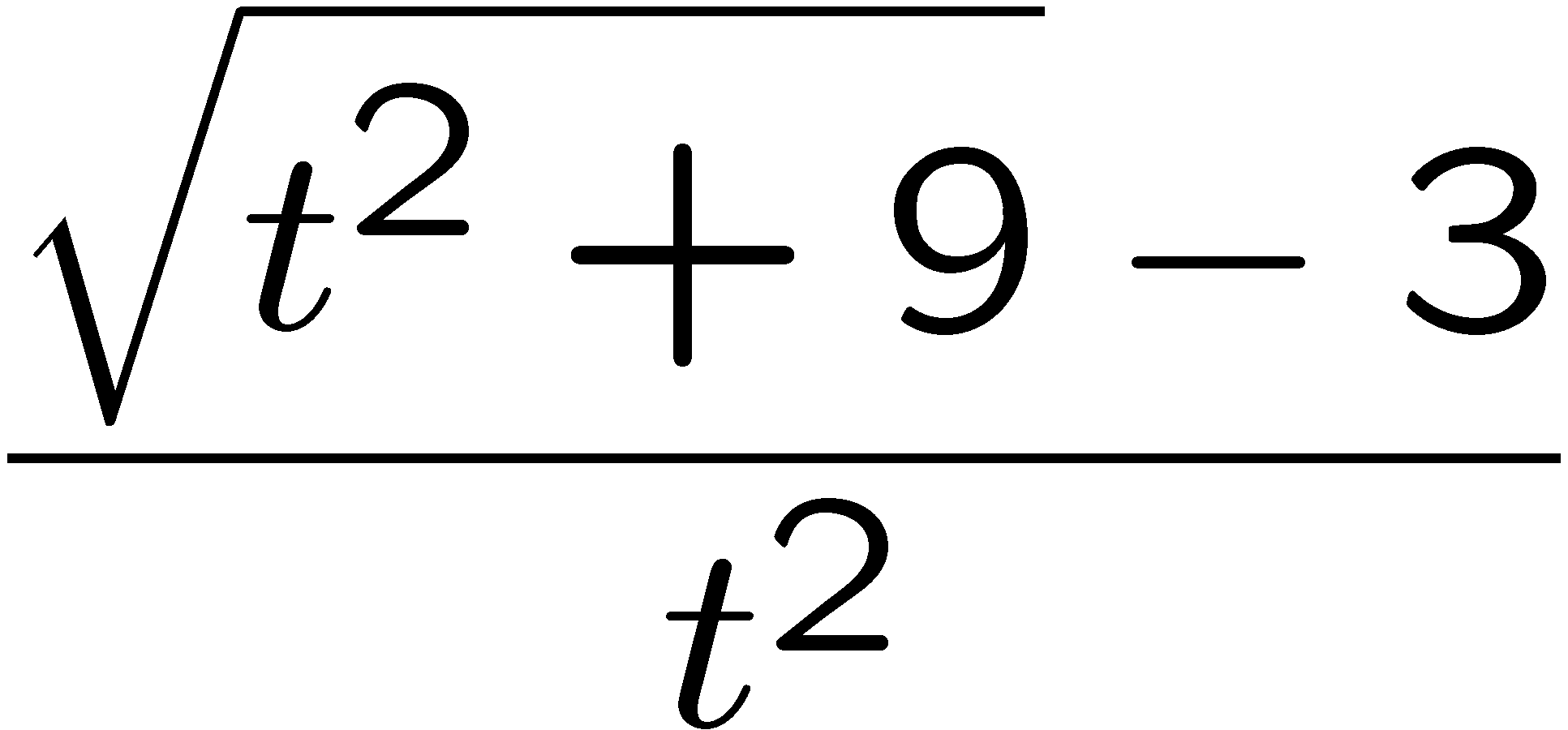 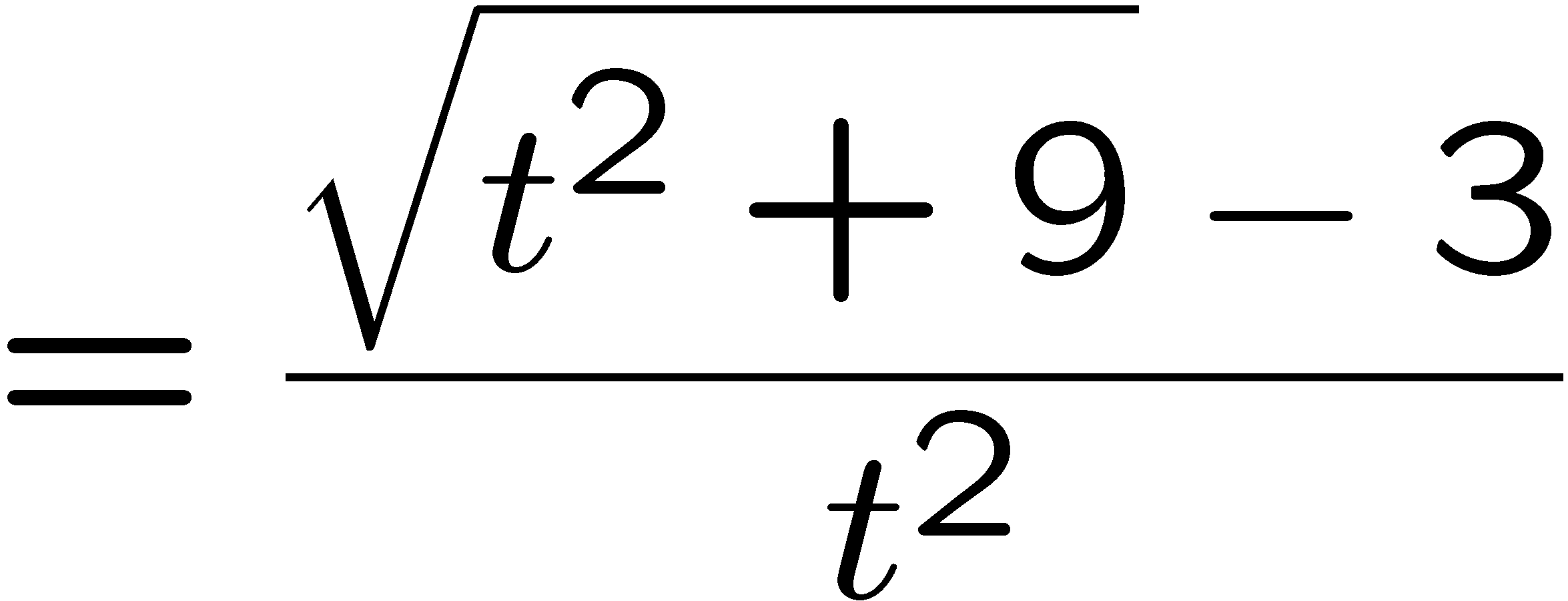 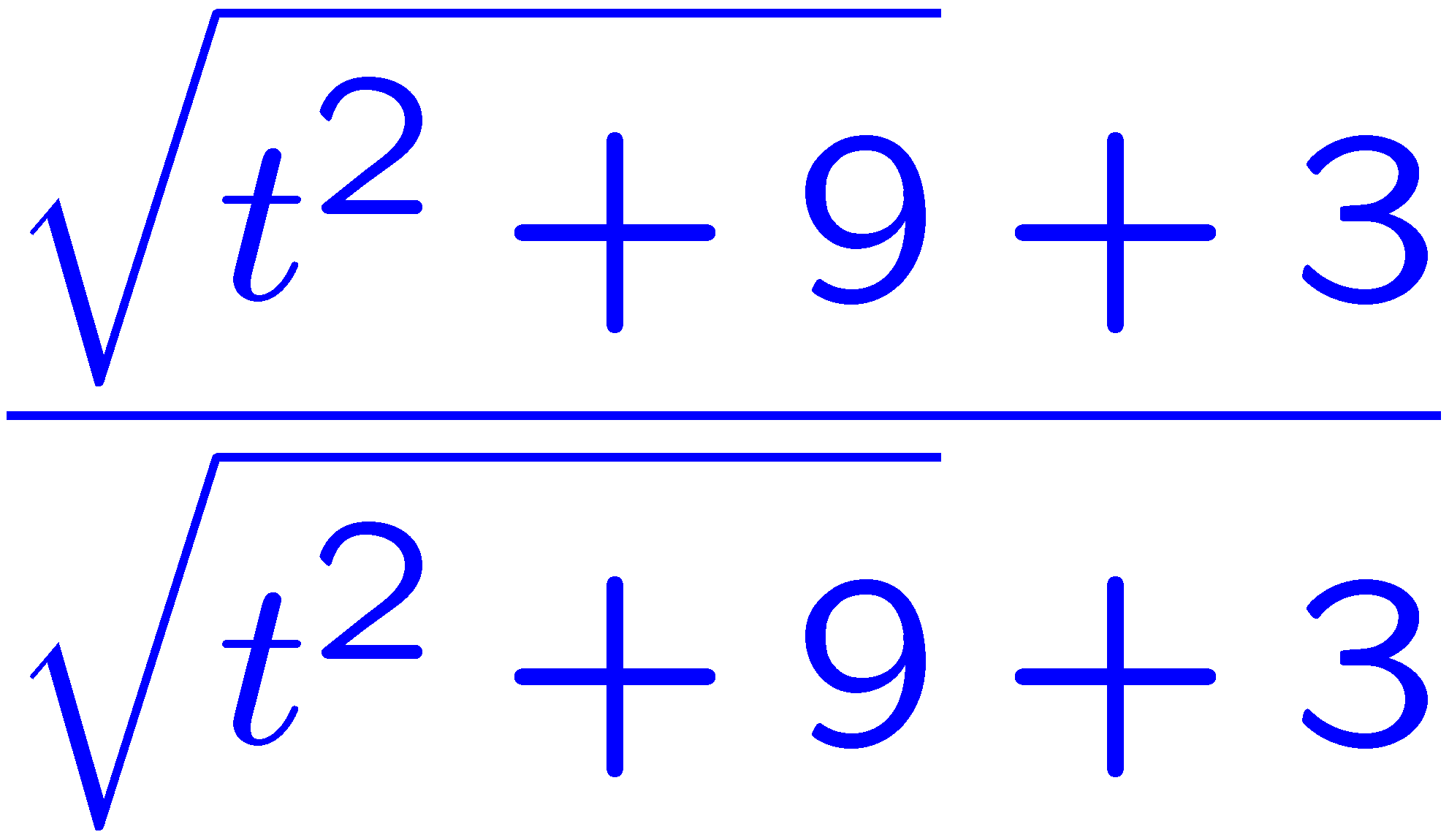 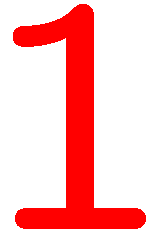 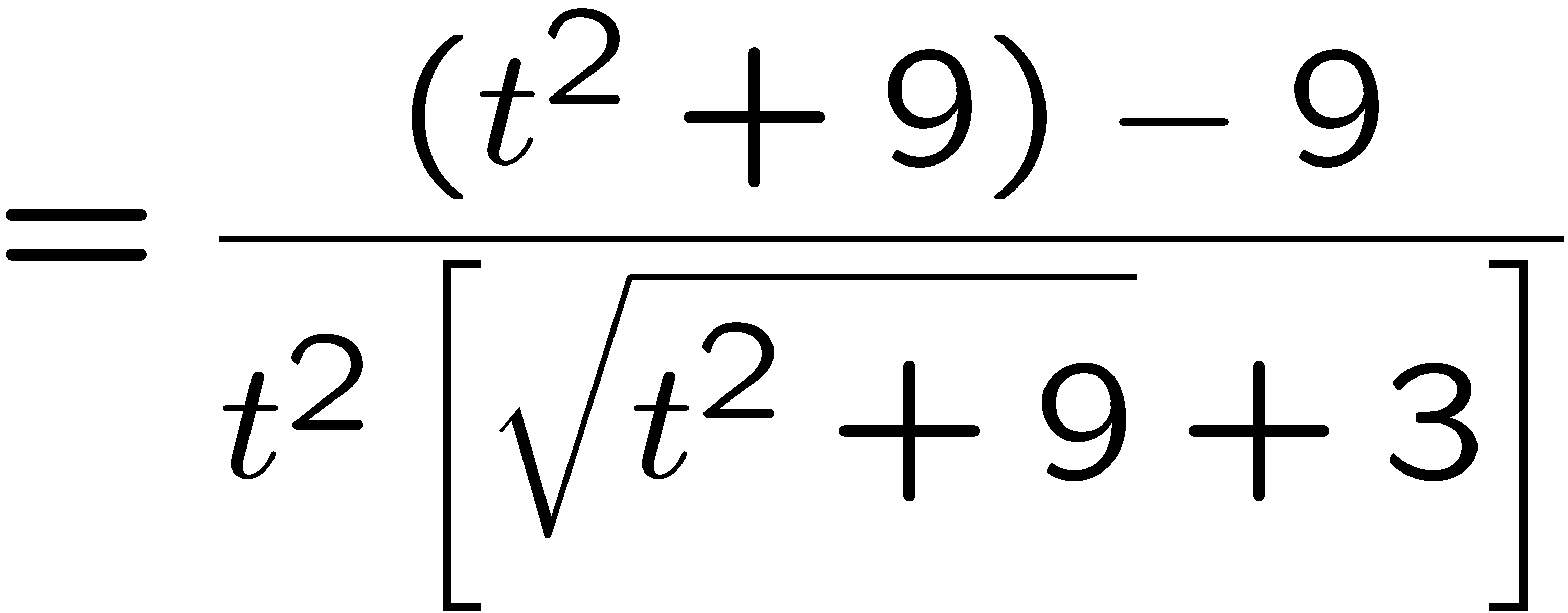 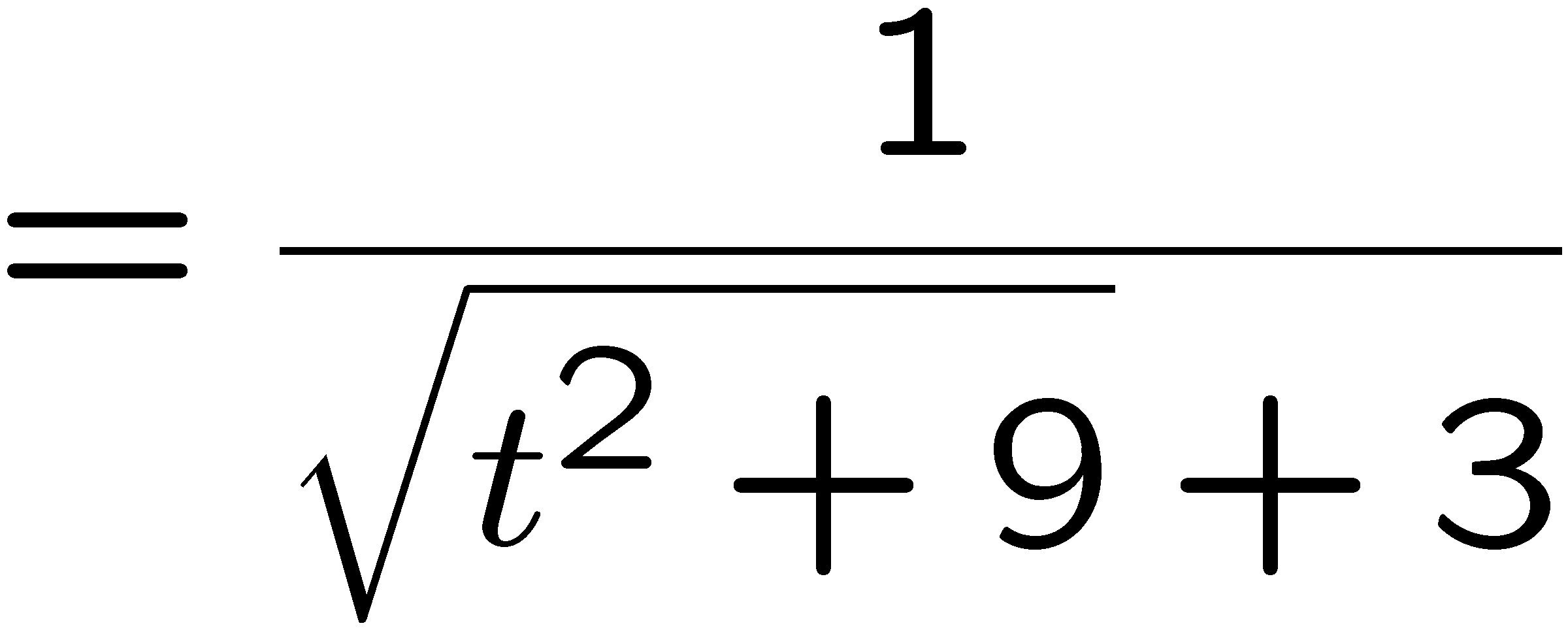 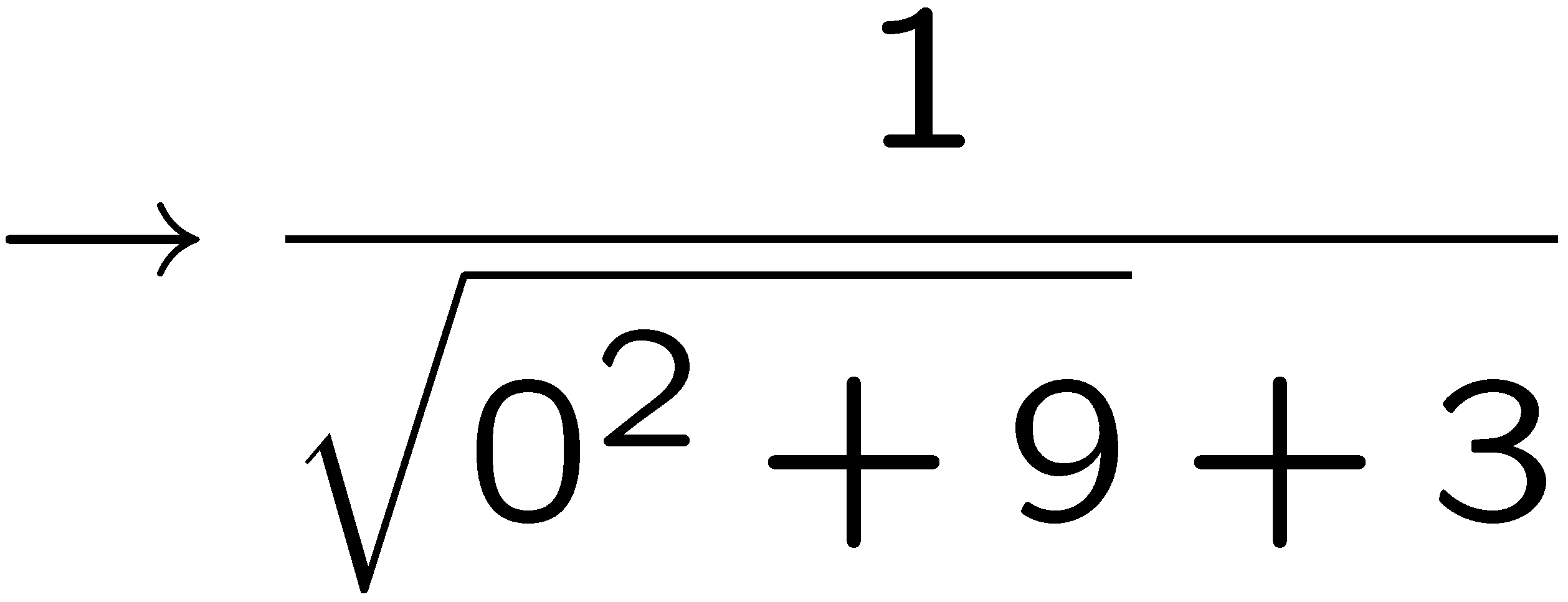 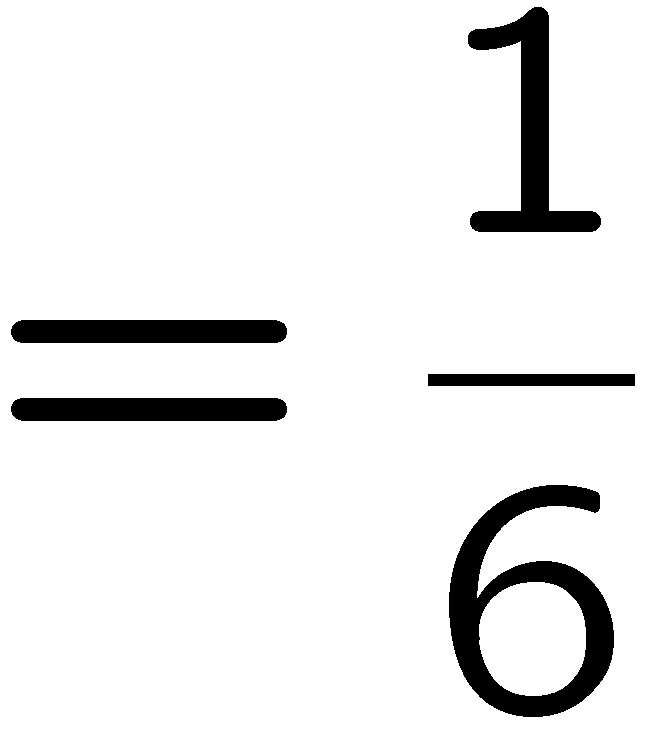 26
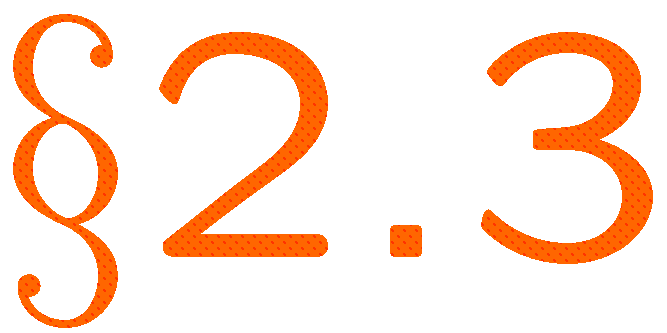 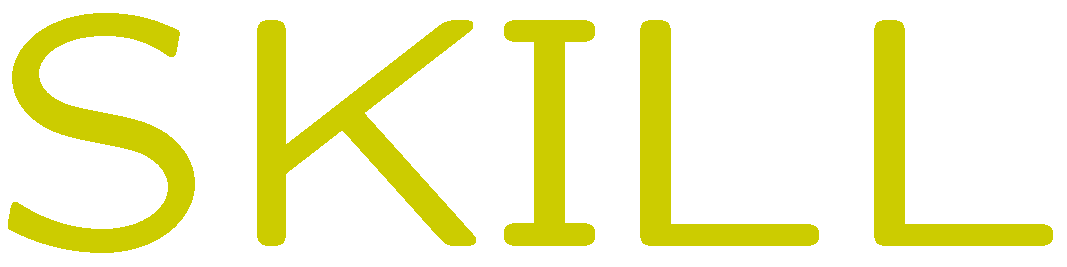 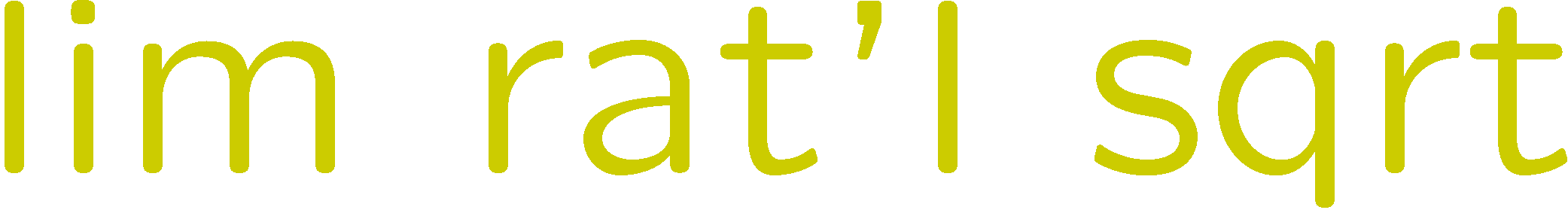 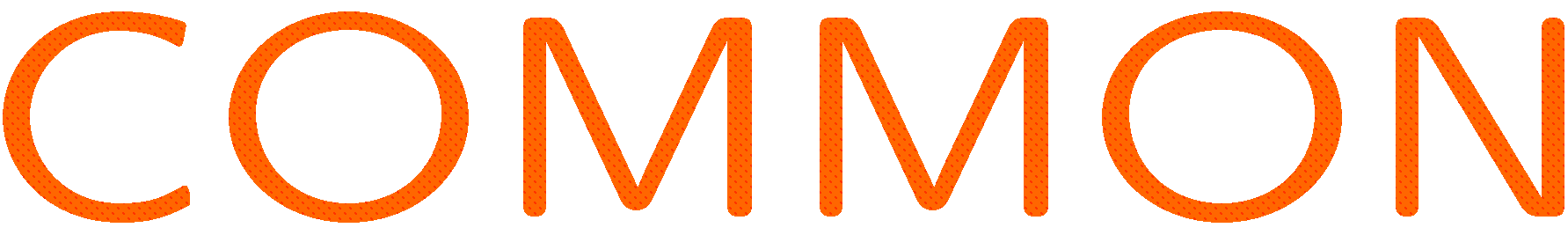 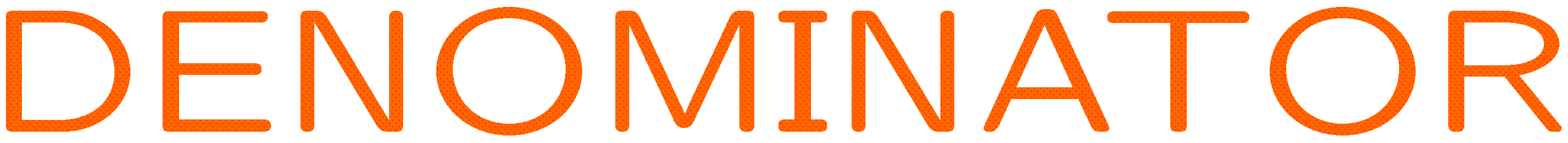 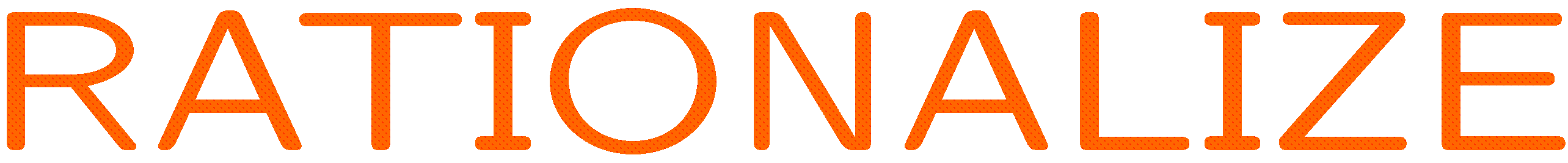 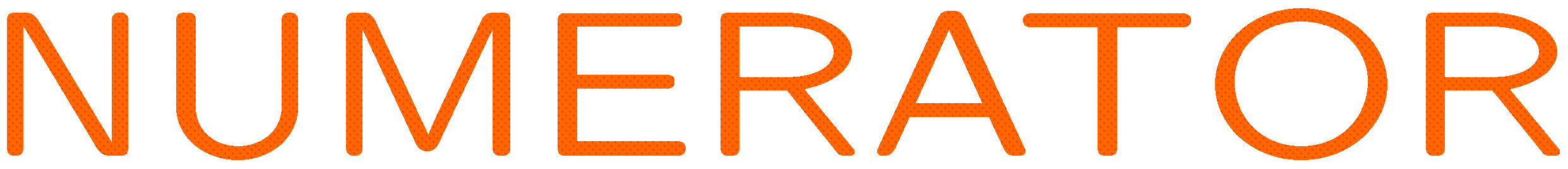 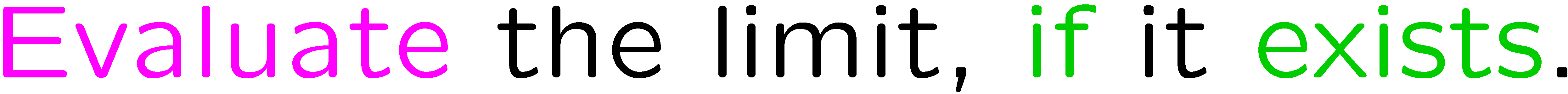 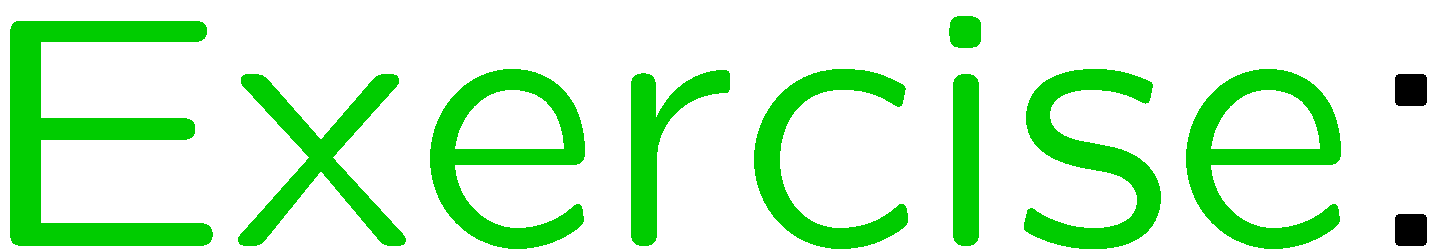 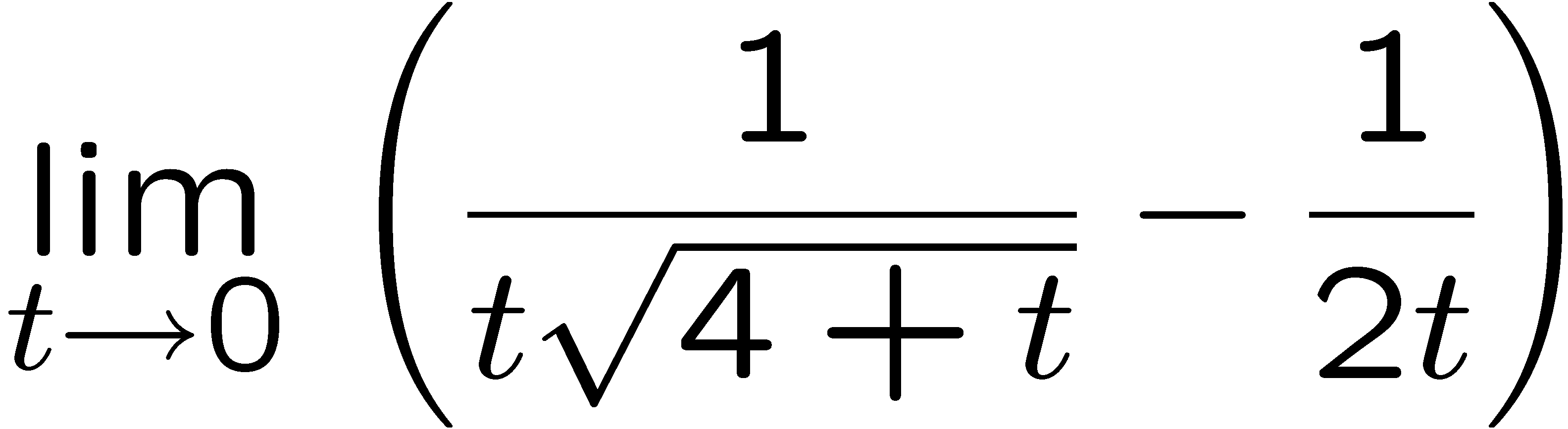 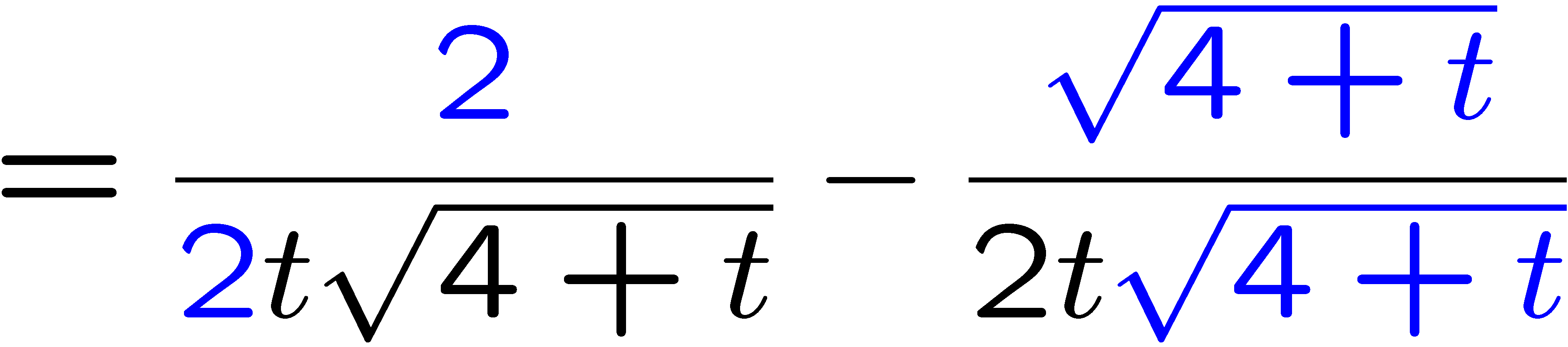 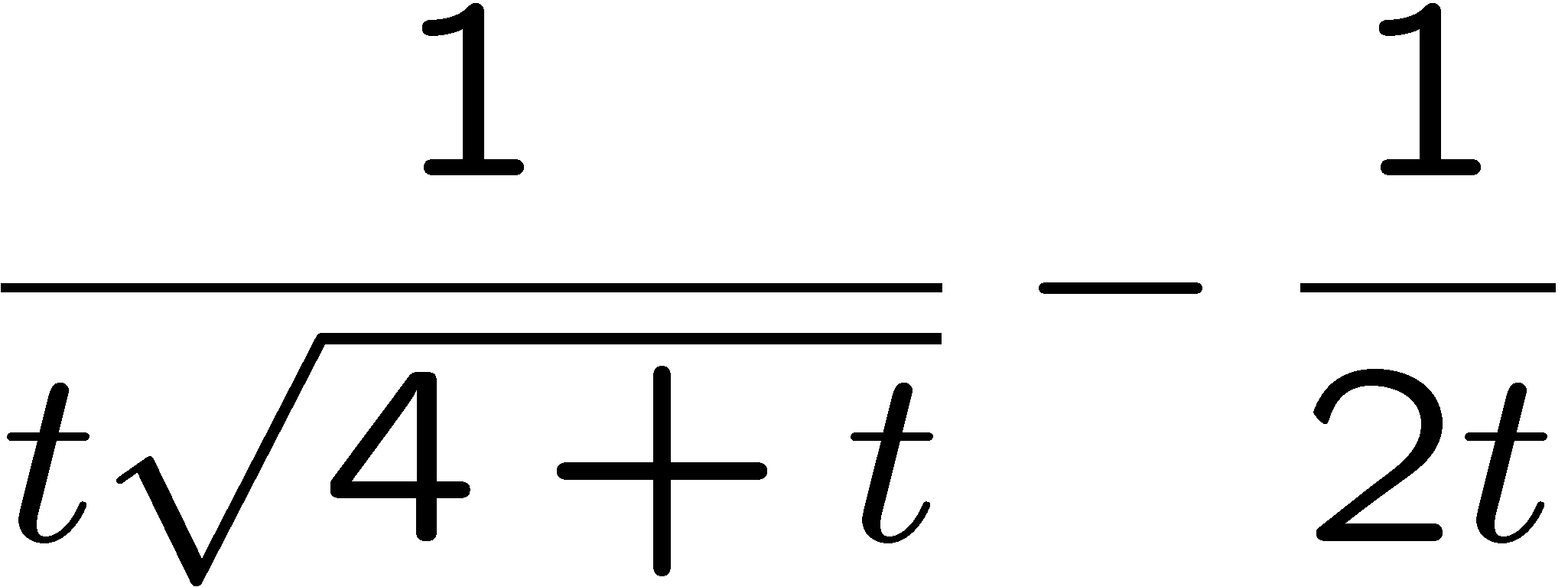 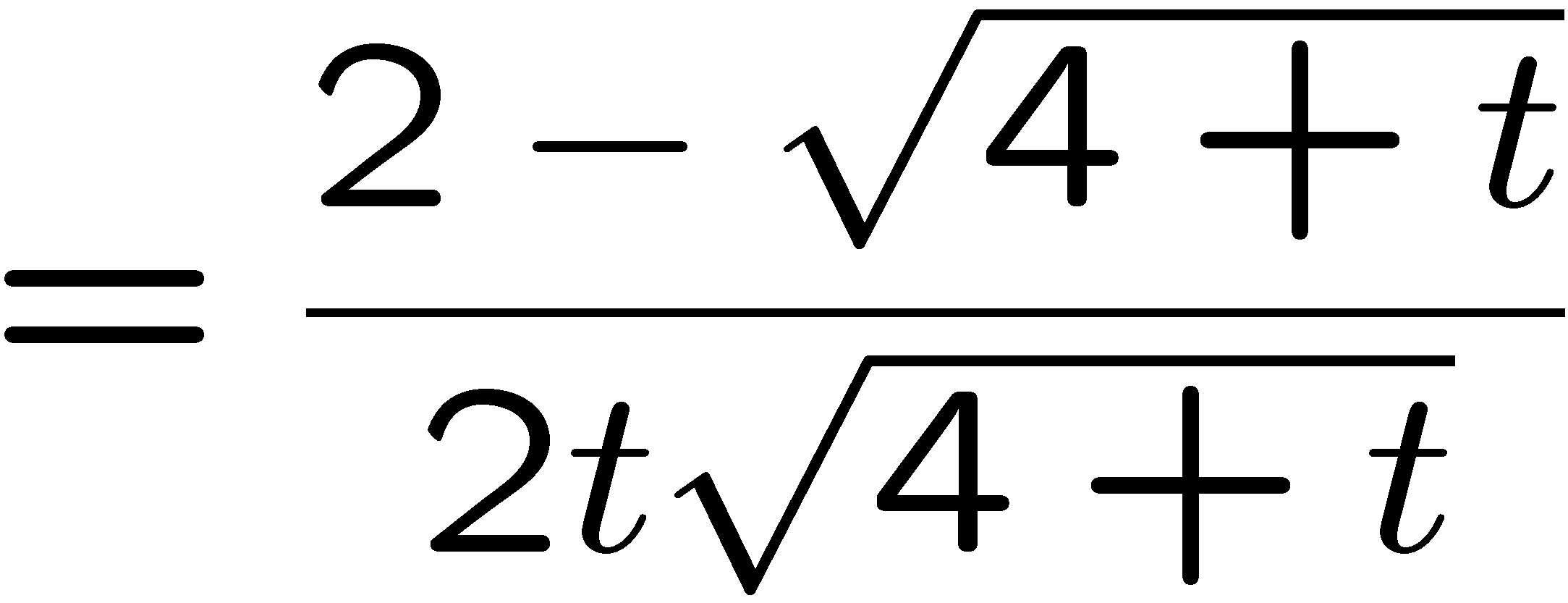 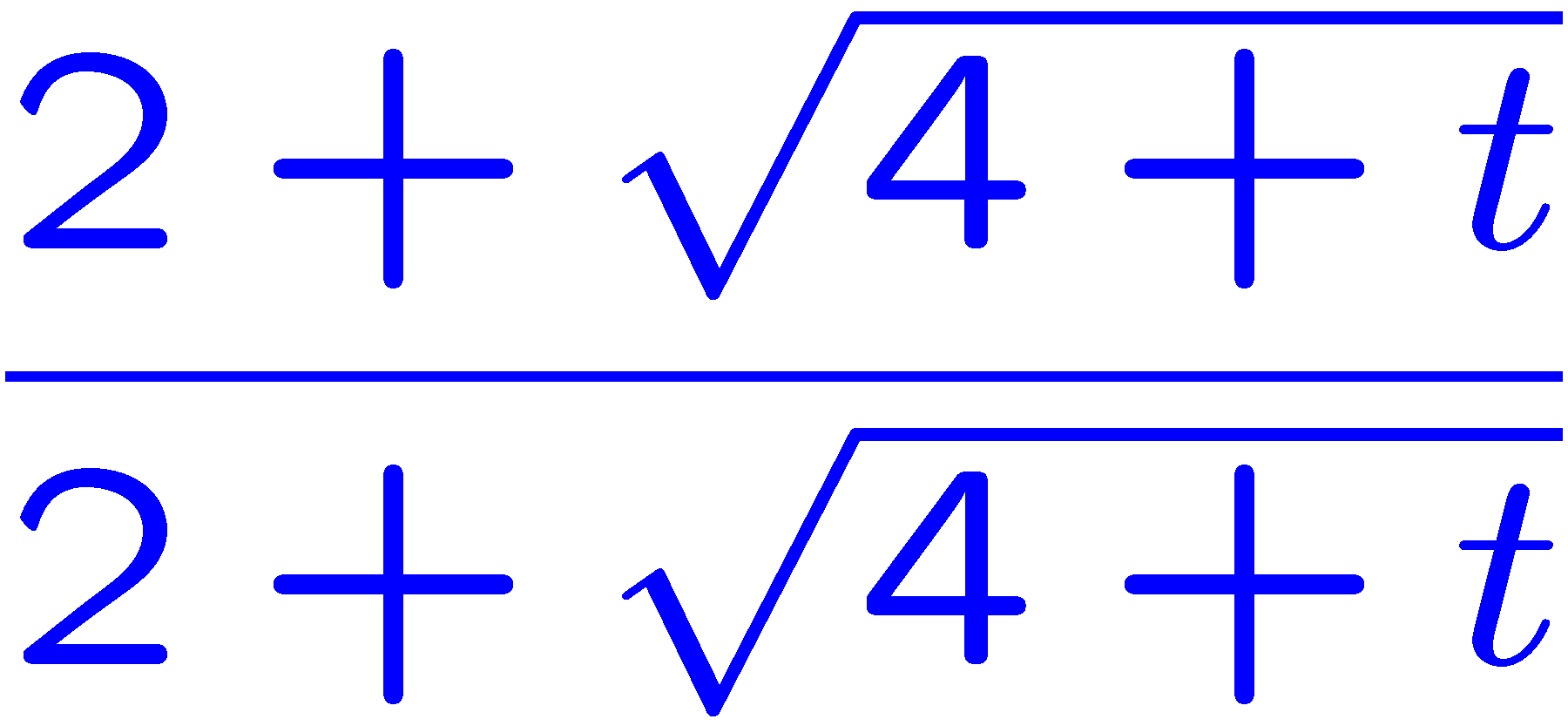 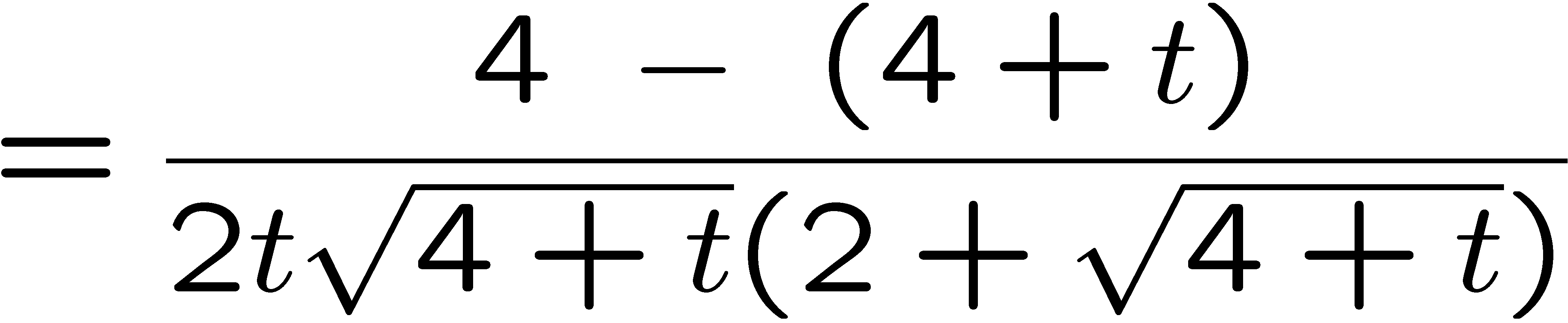 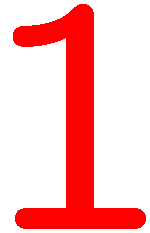 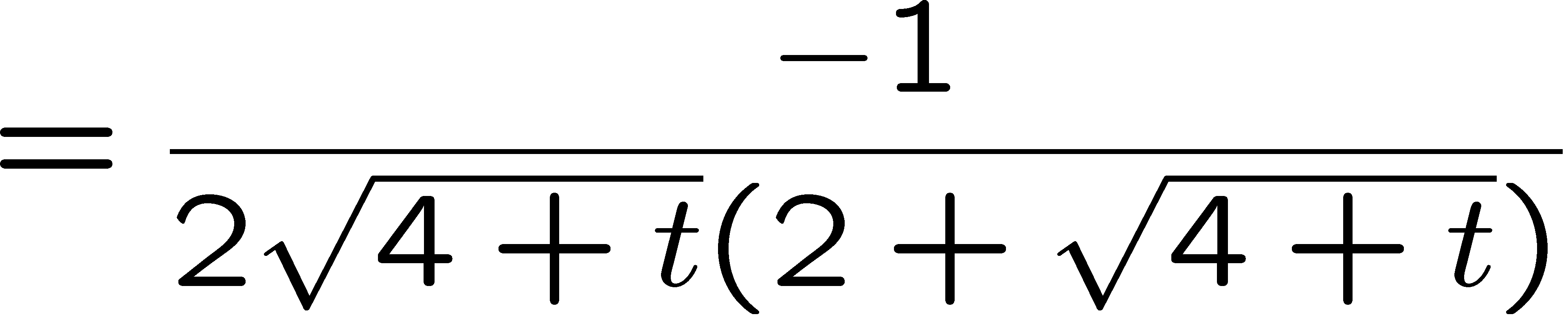 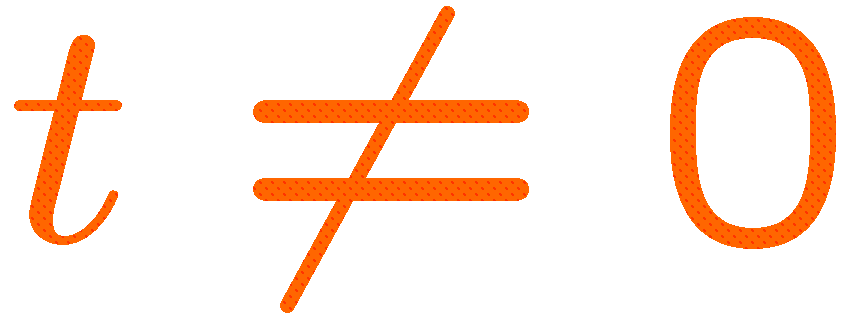 27
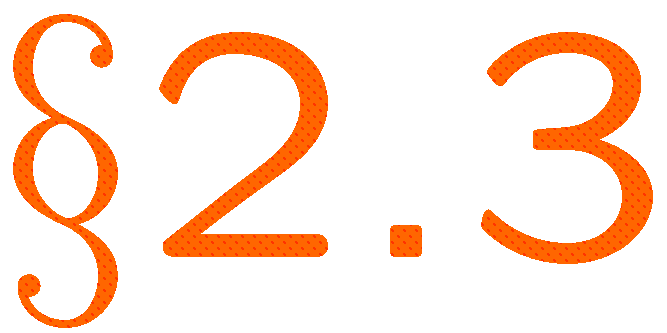 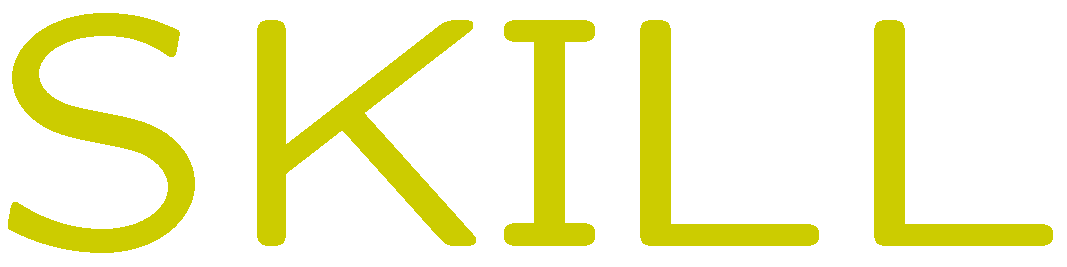 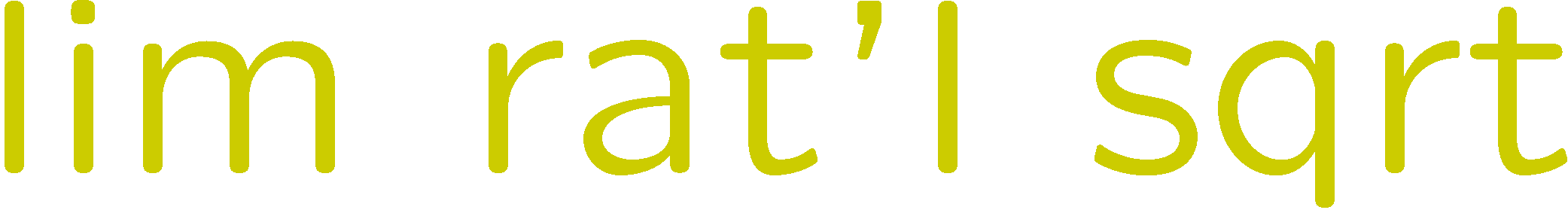 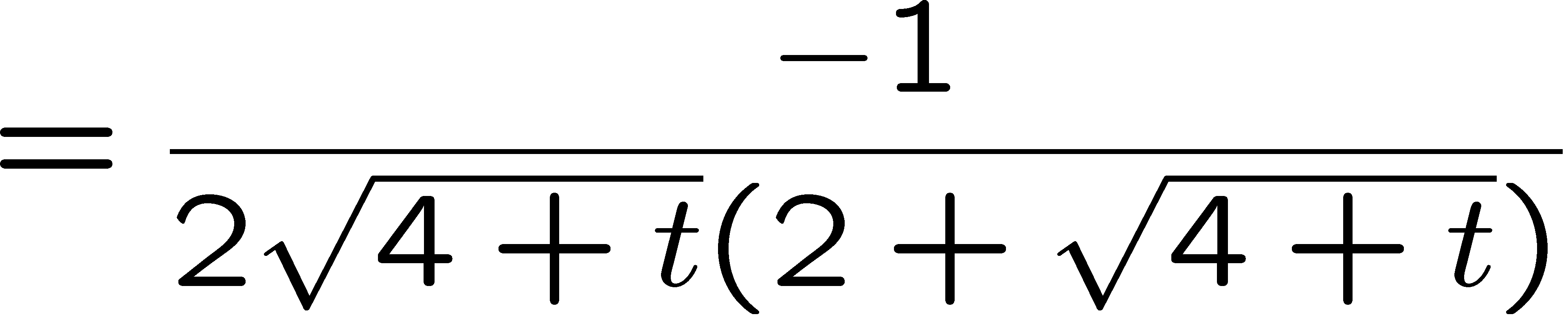 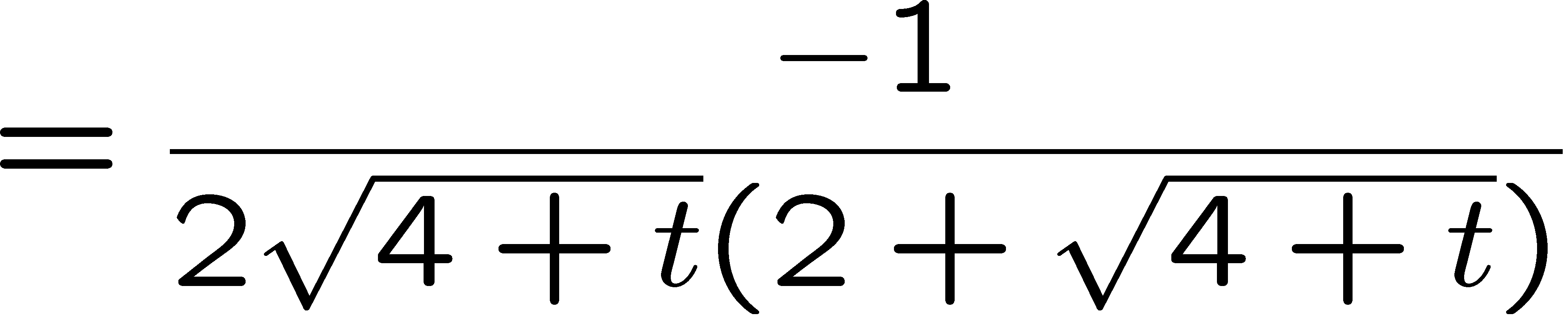 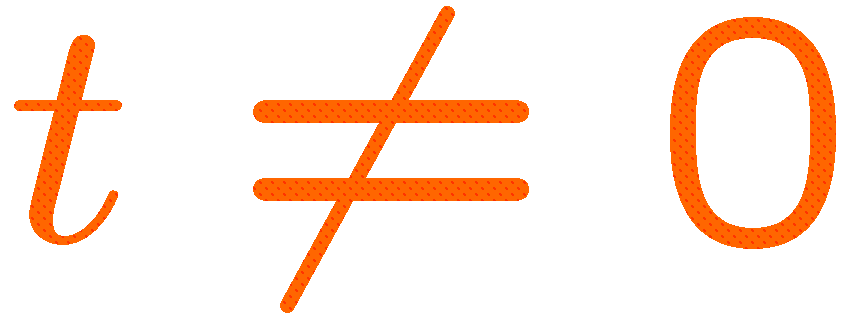 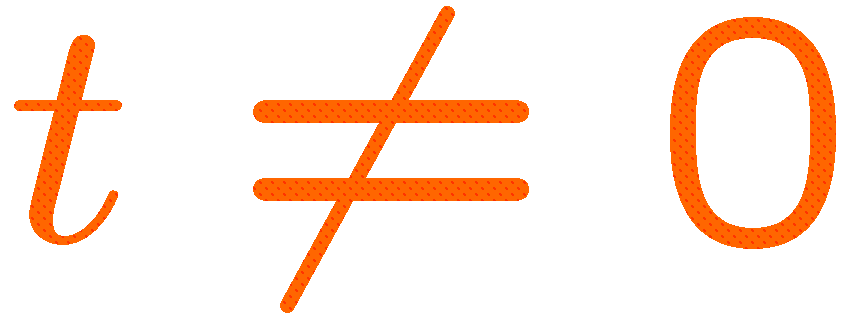 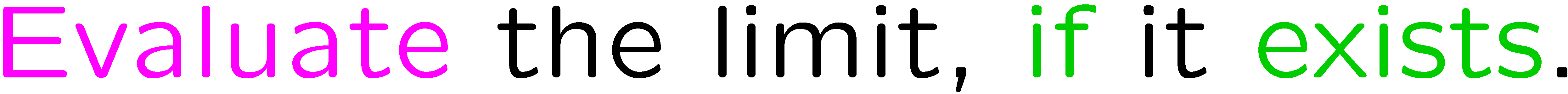 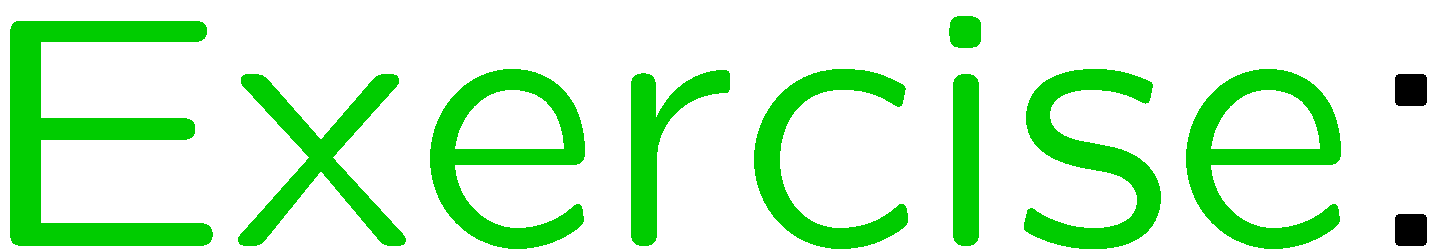 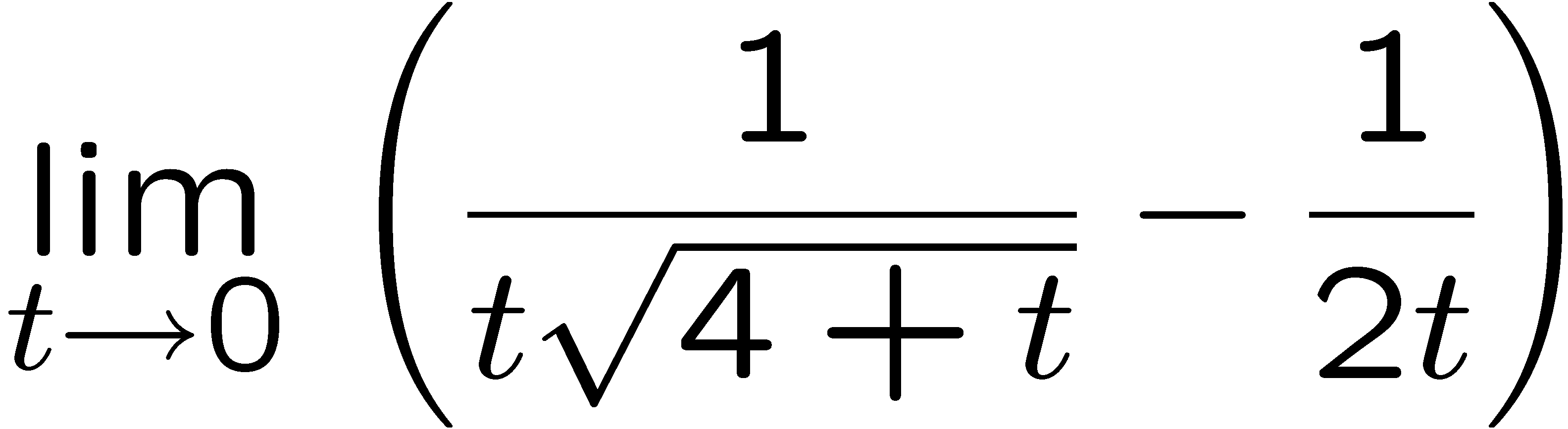 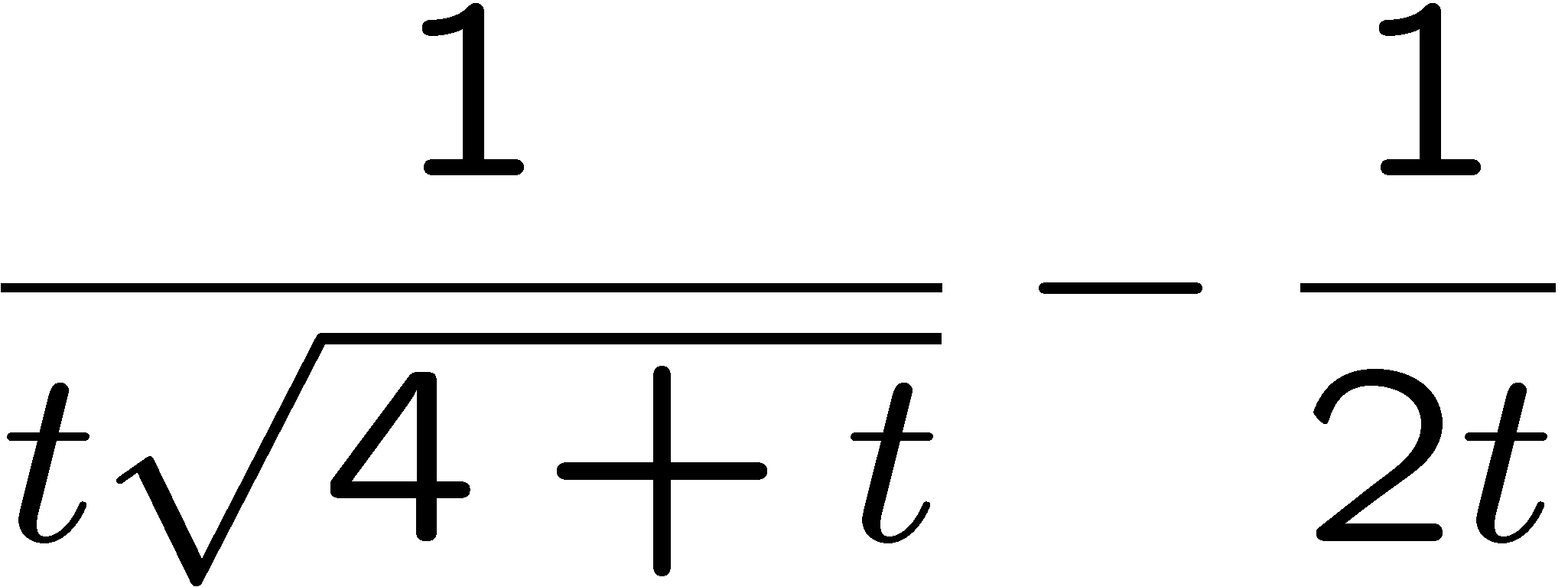 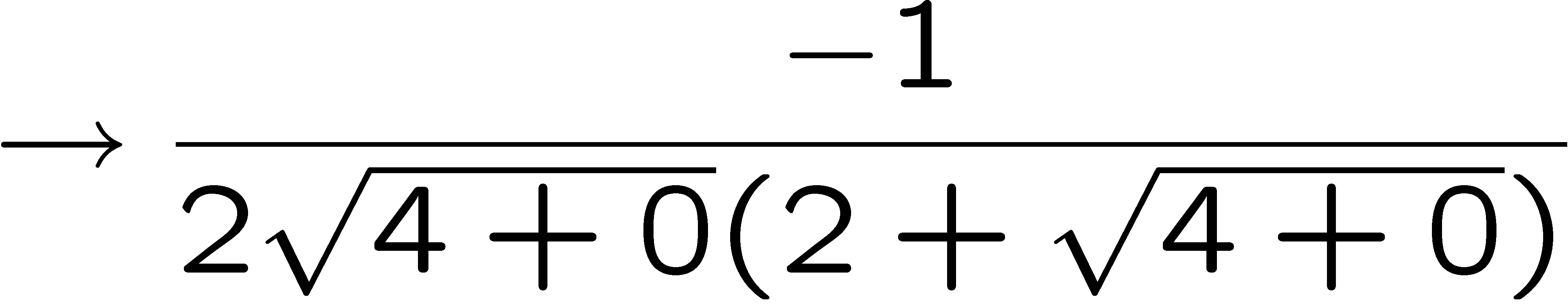 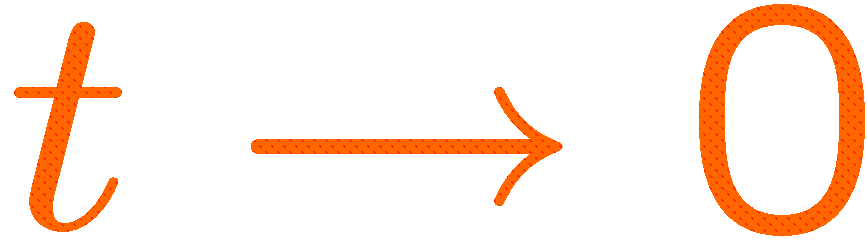 28
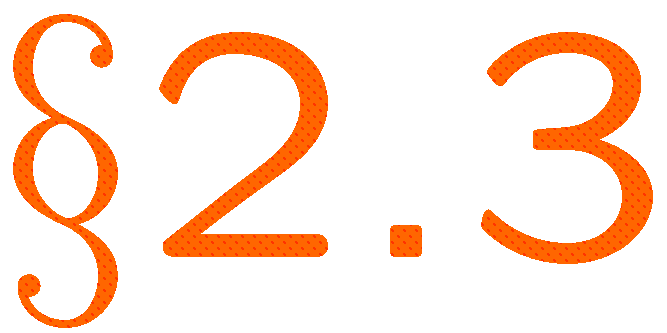 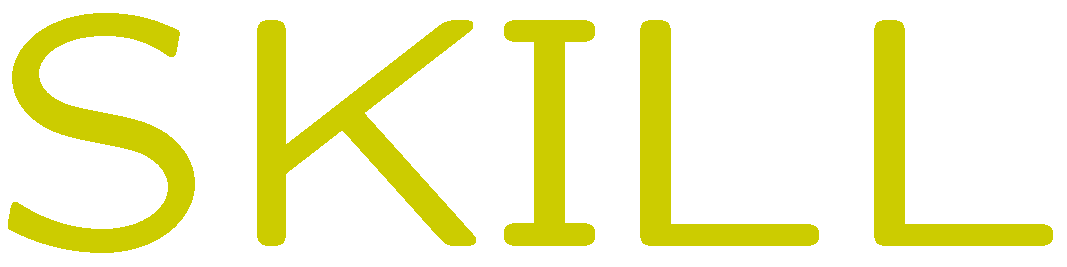 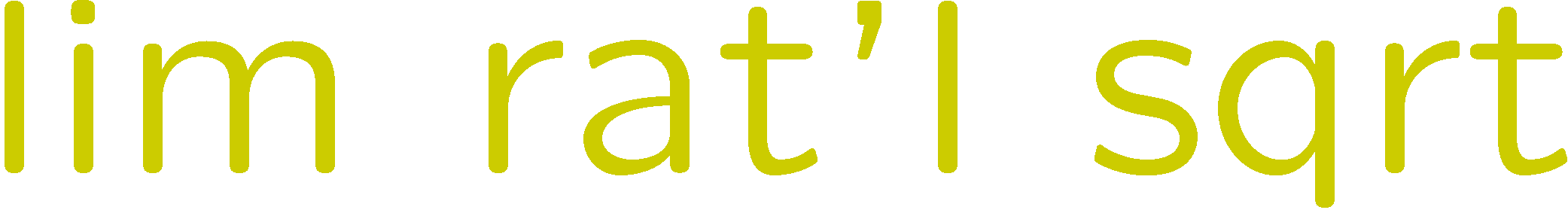 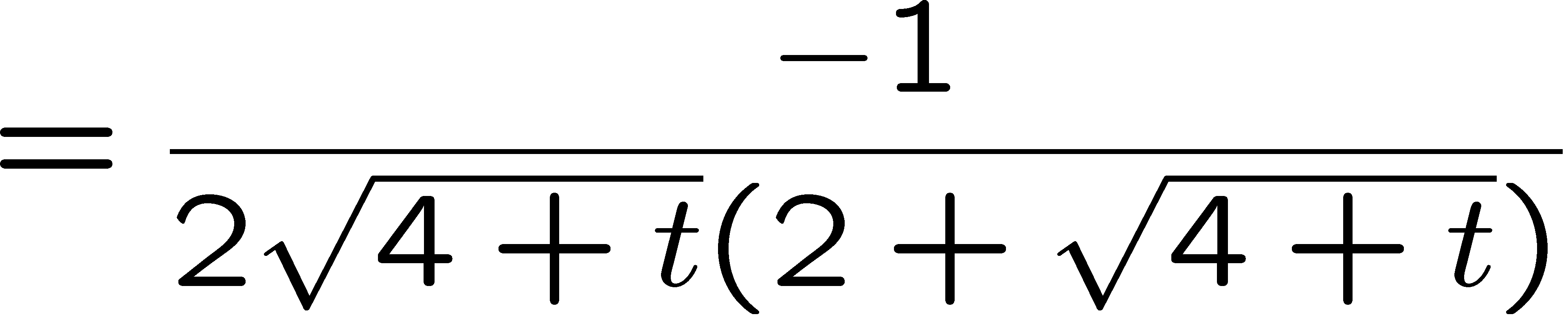 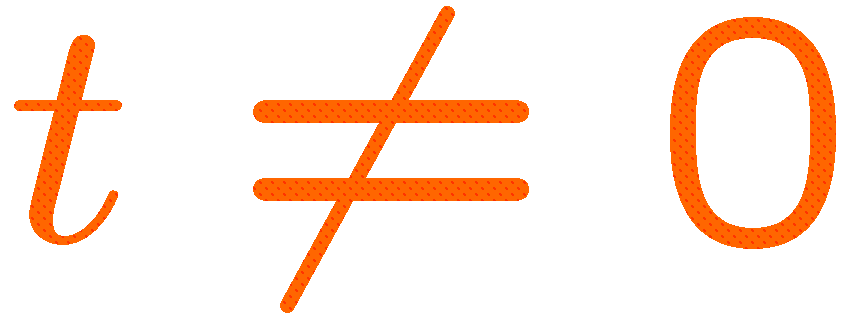 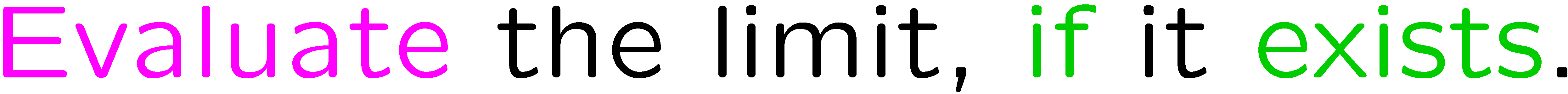 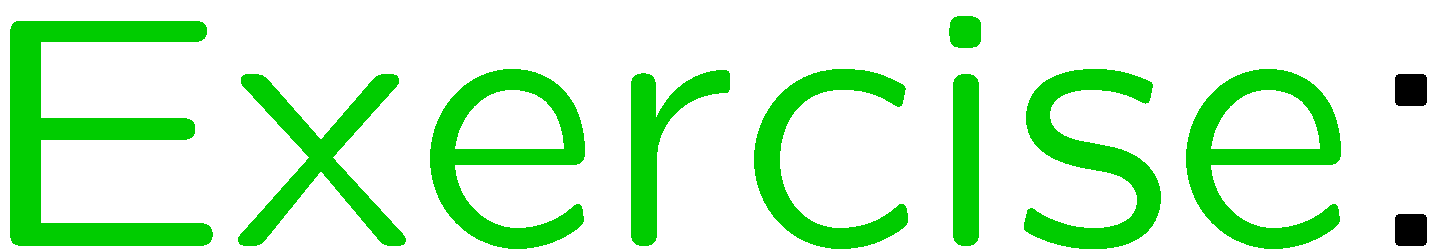 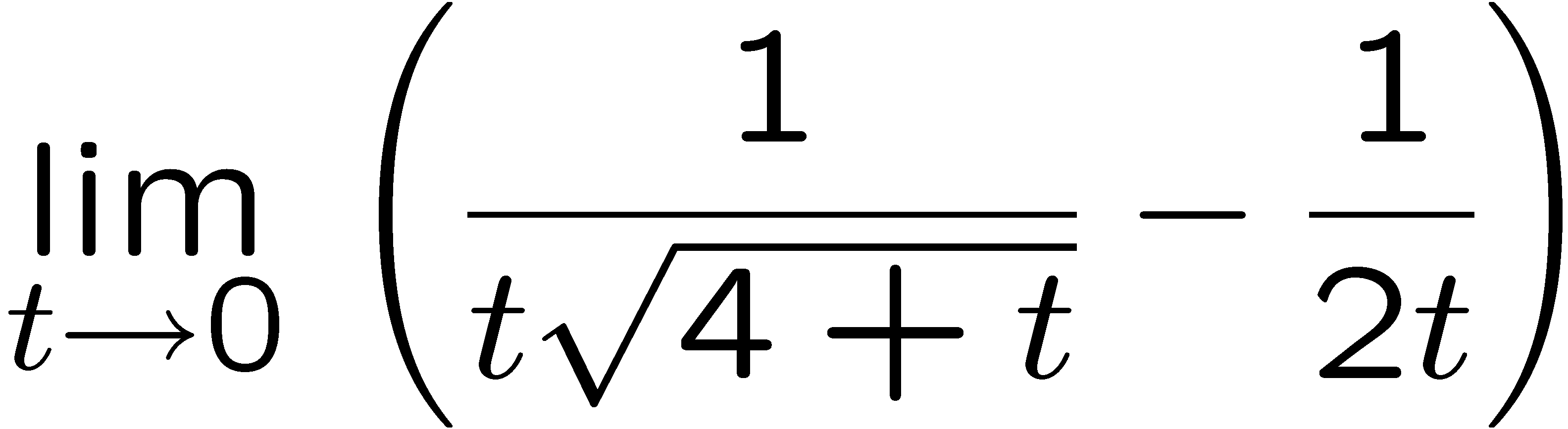 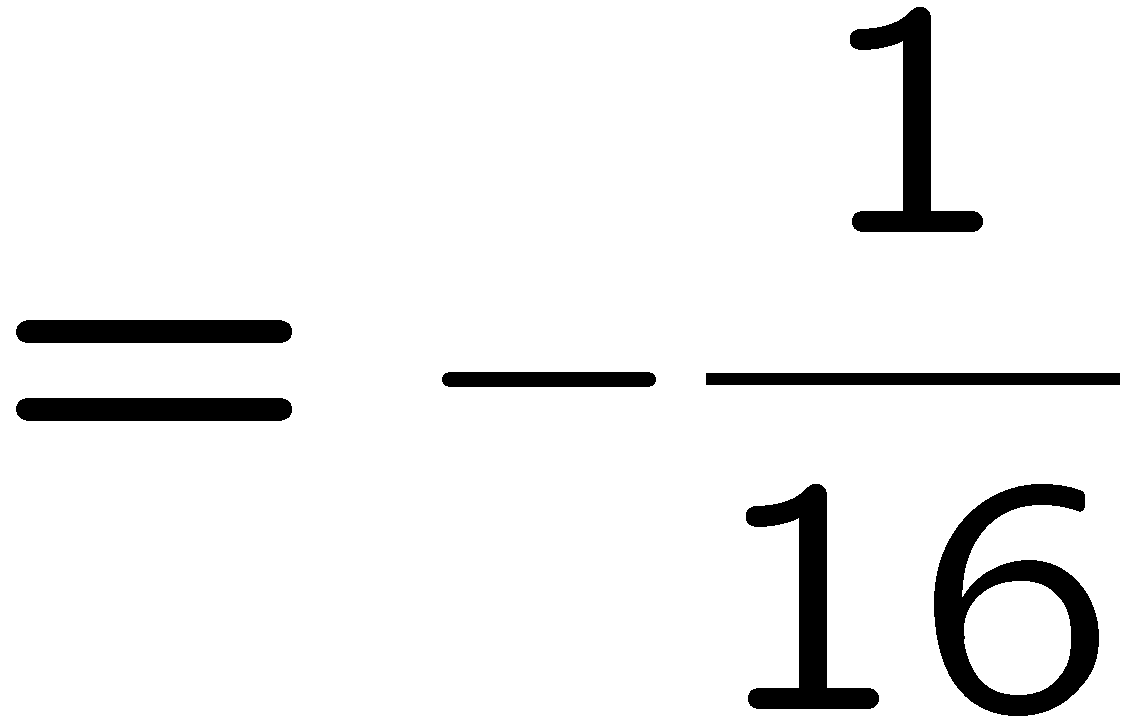 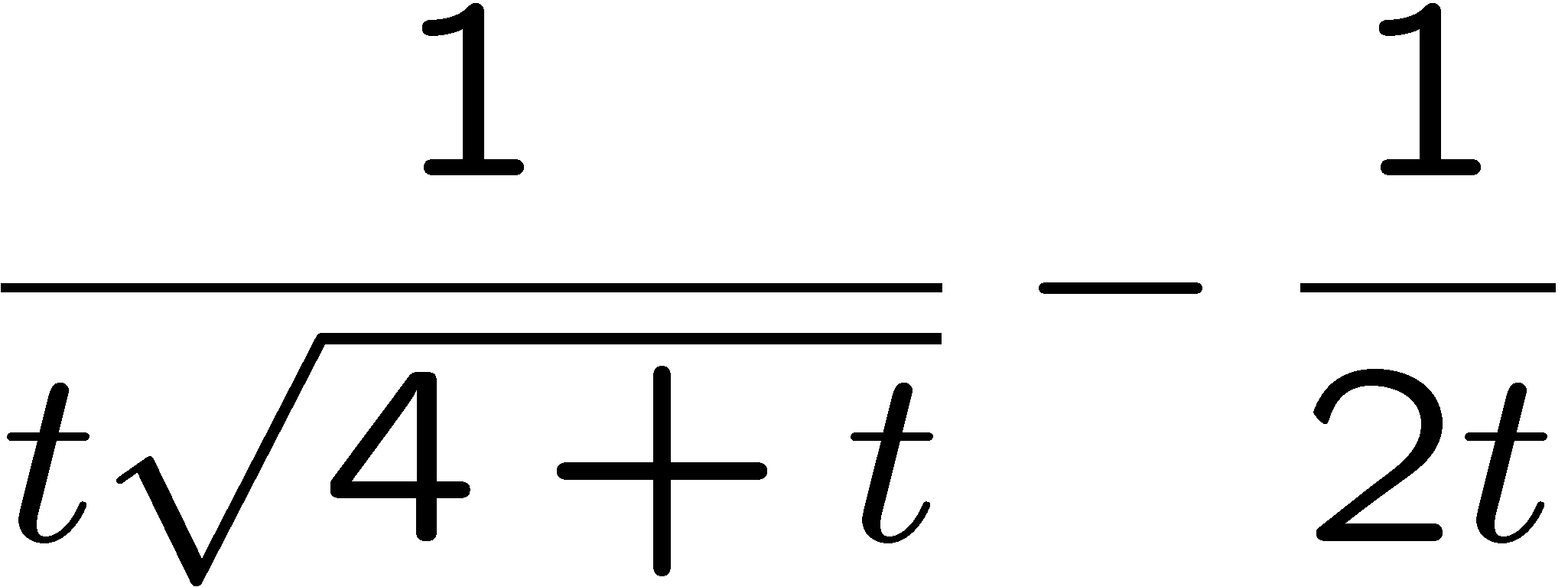 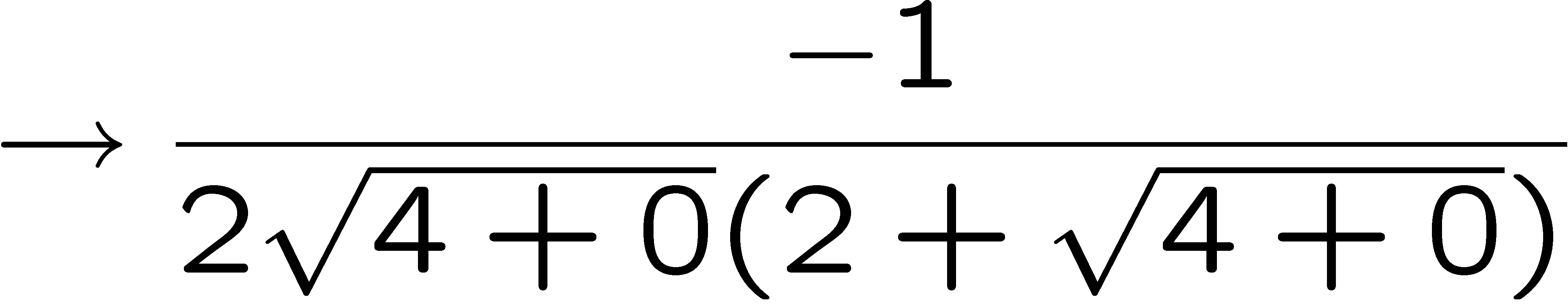 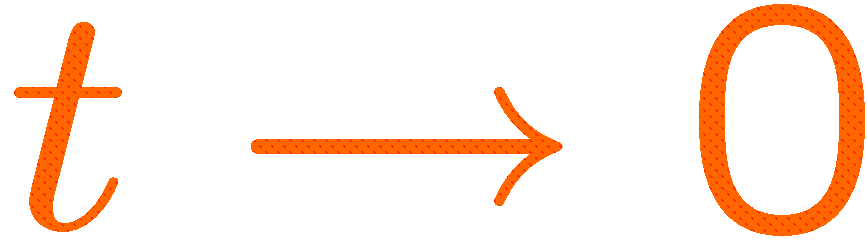 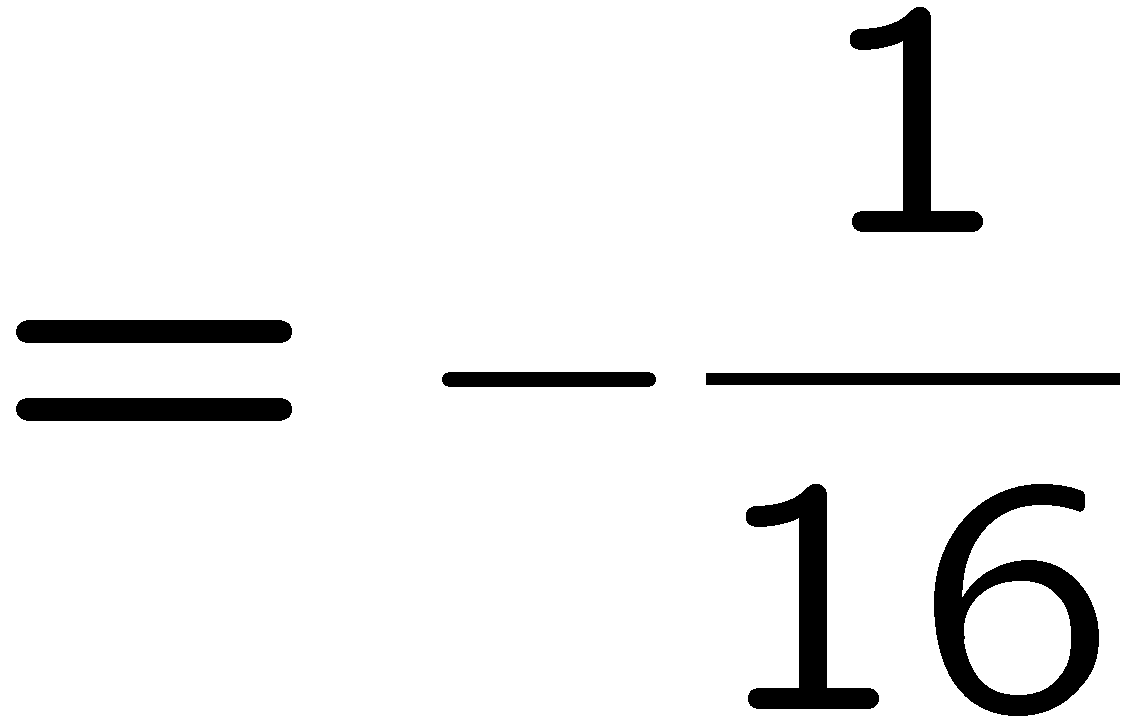 29
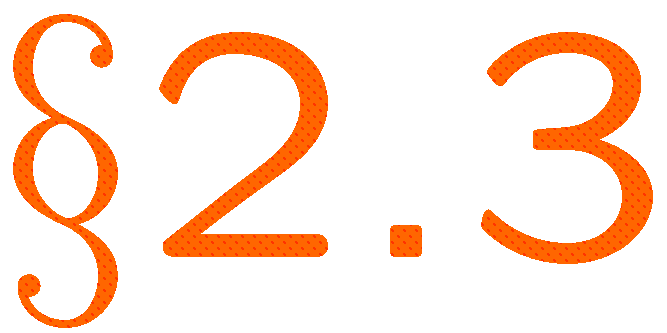 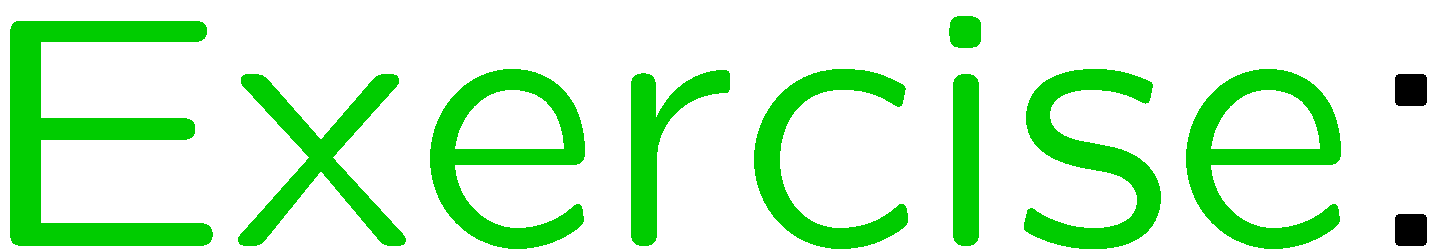 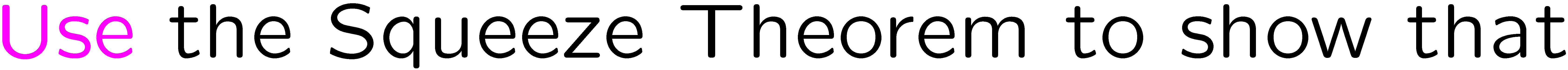 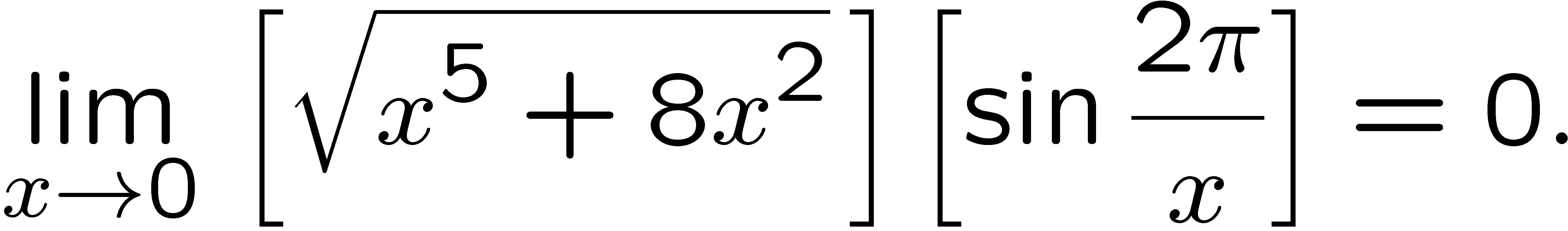 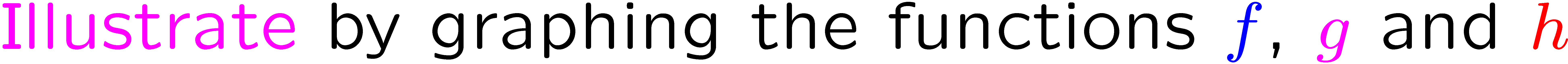 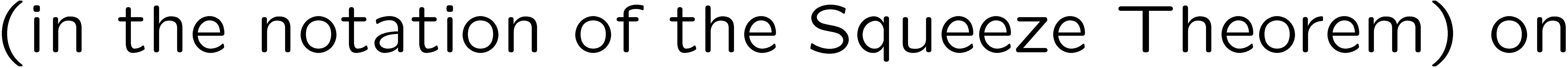 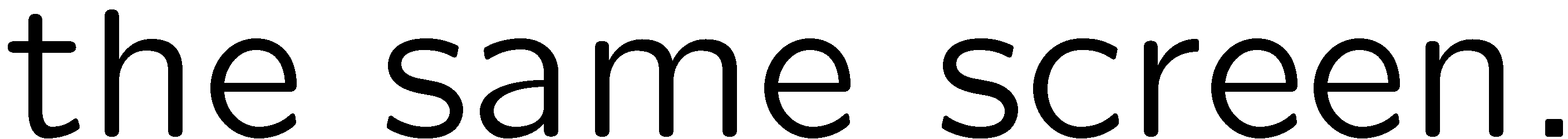 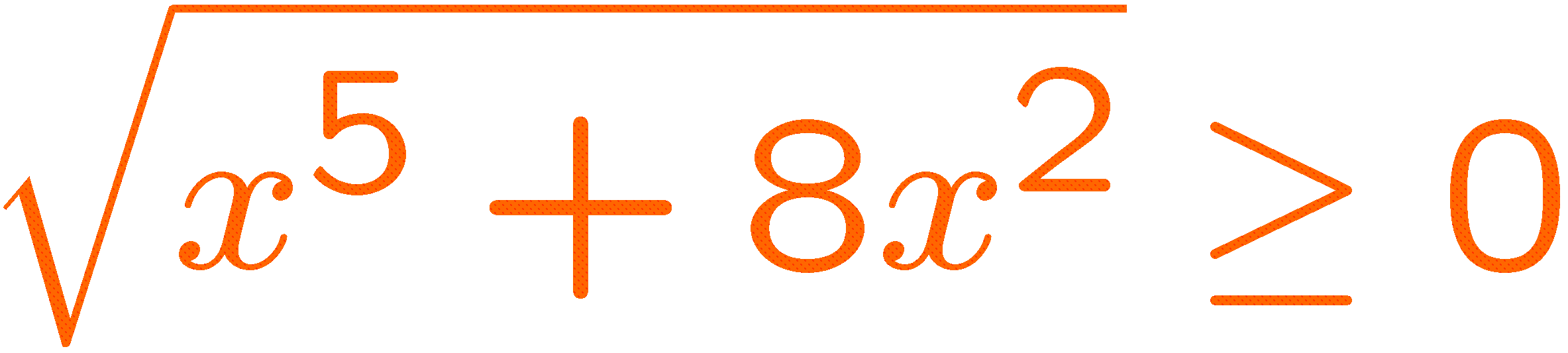 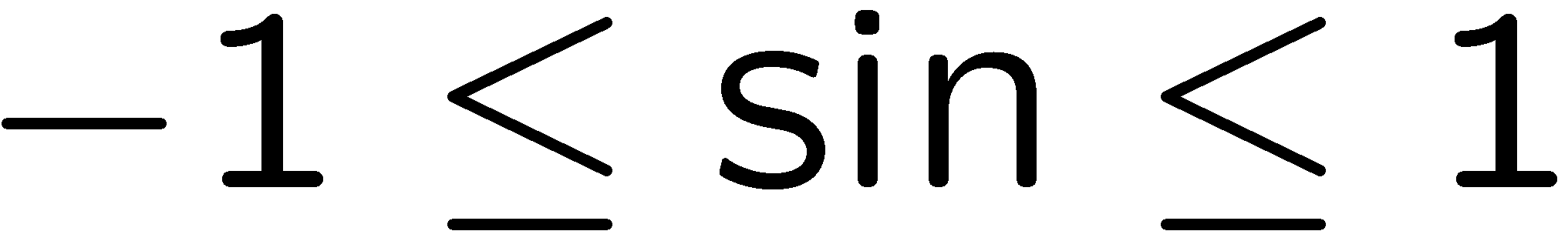 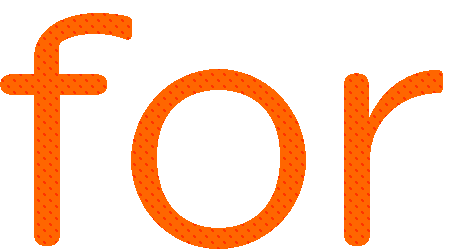 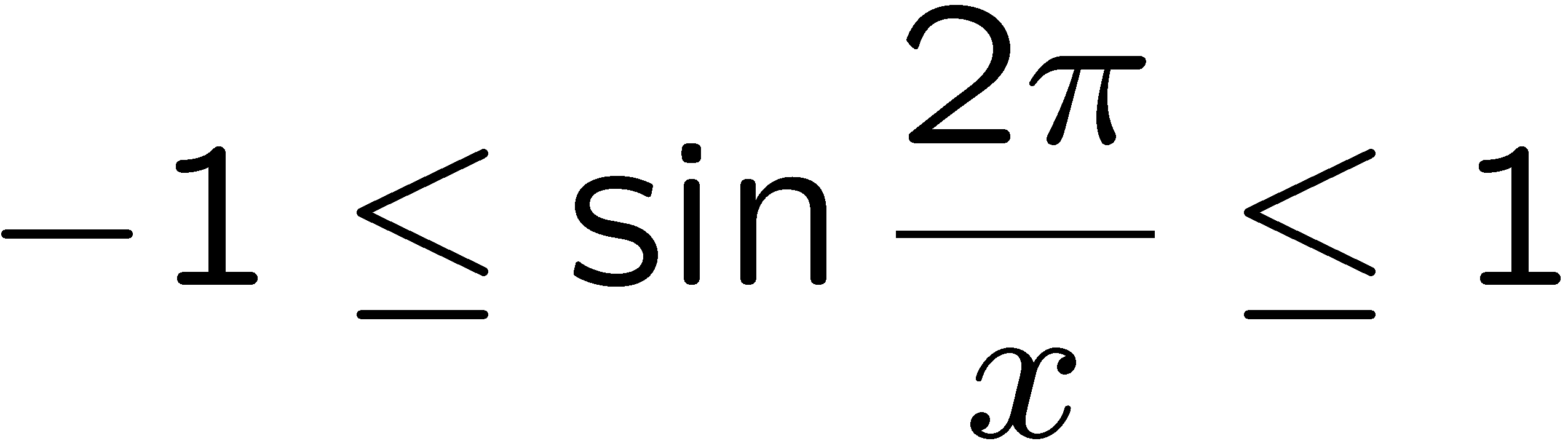 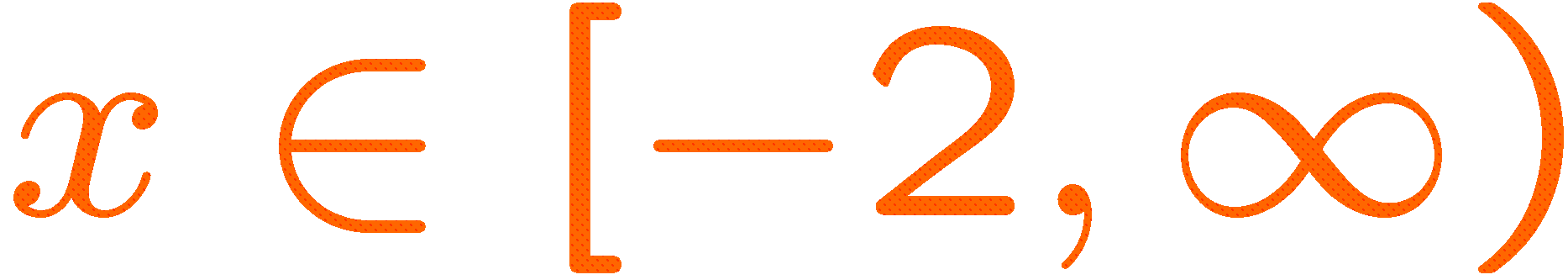 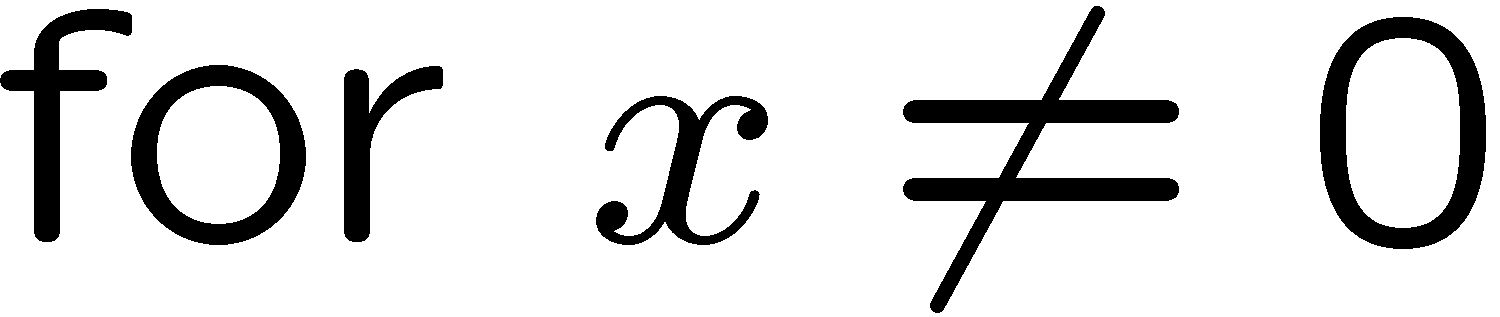 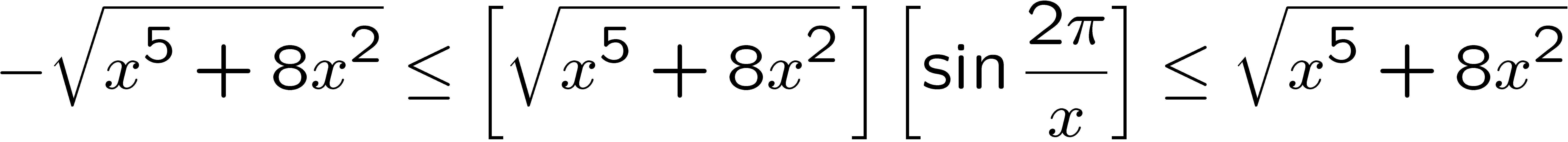 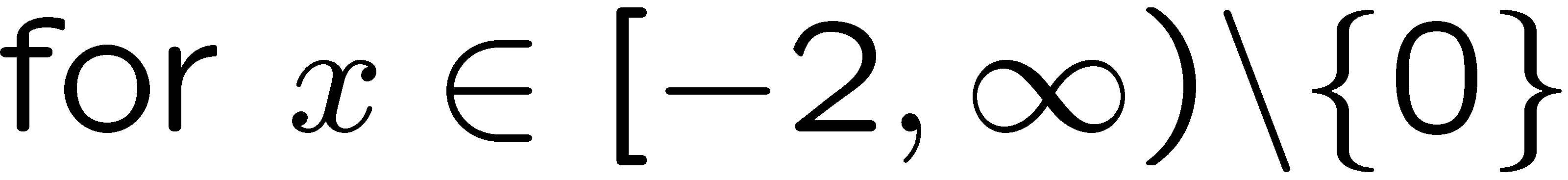 30
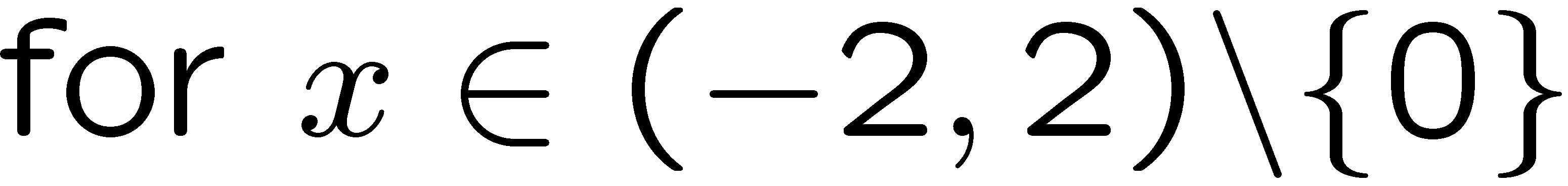 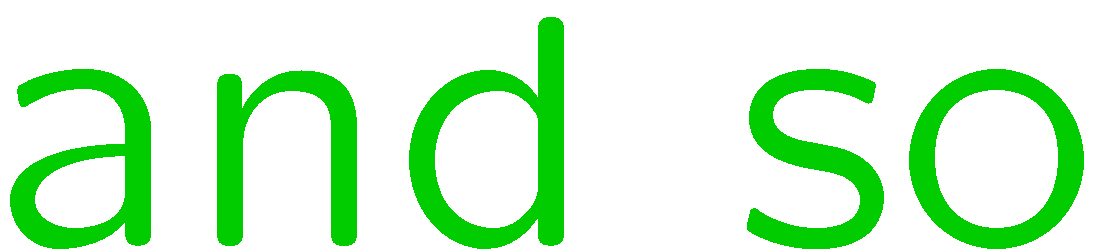 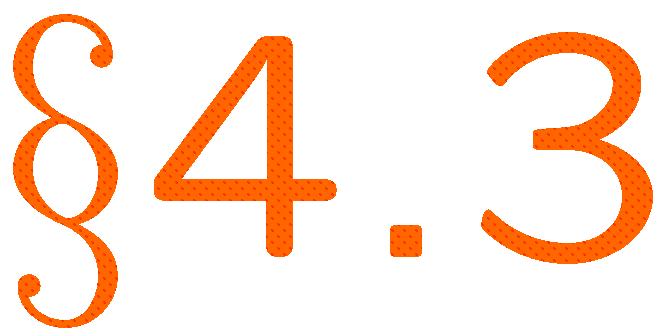 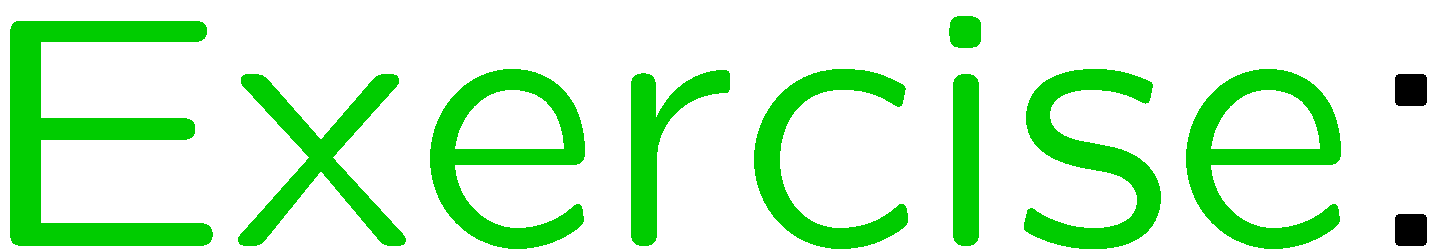 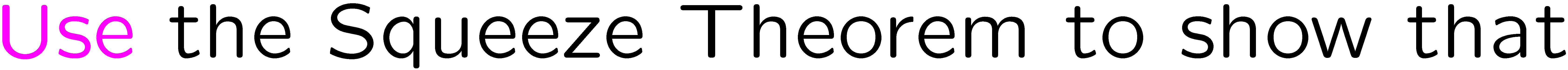 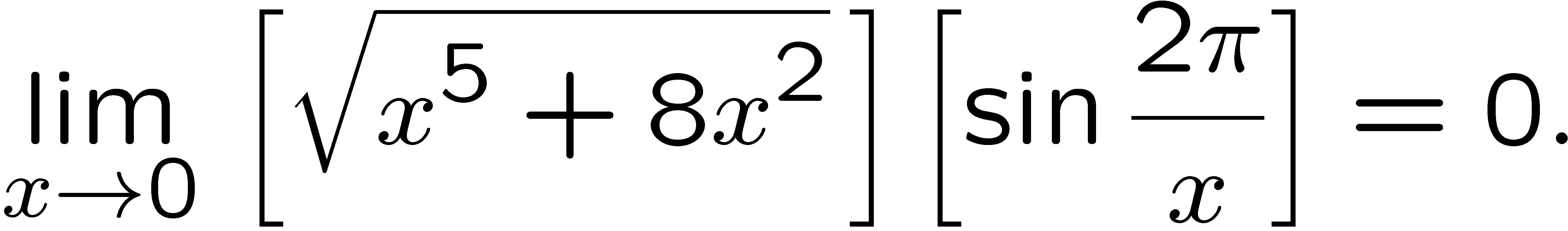 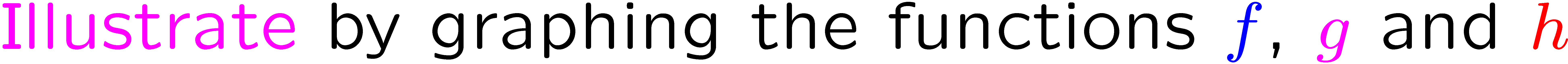 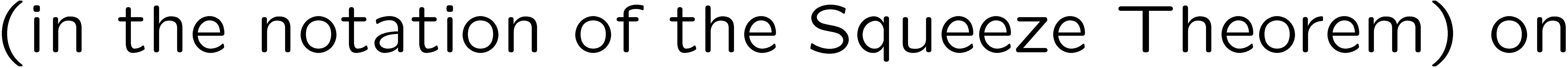 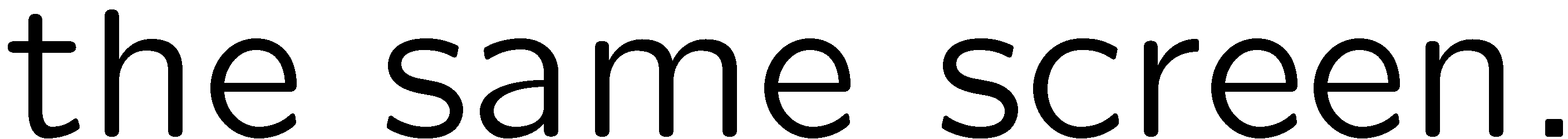 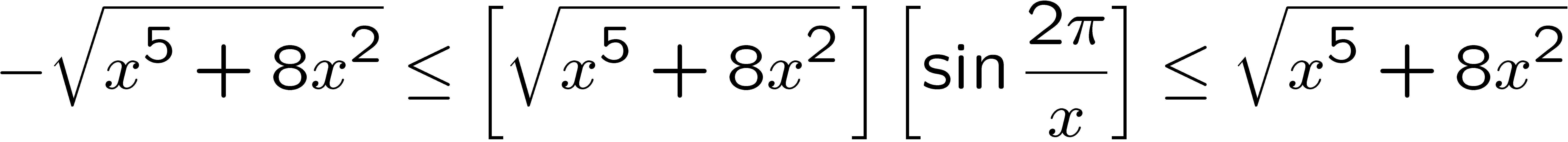 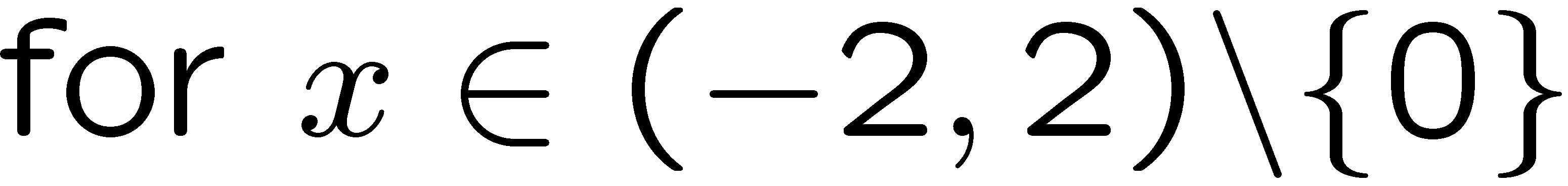 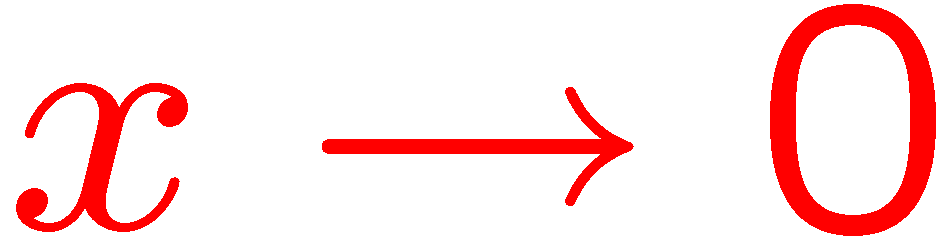 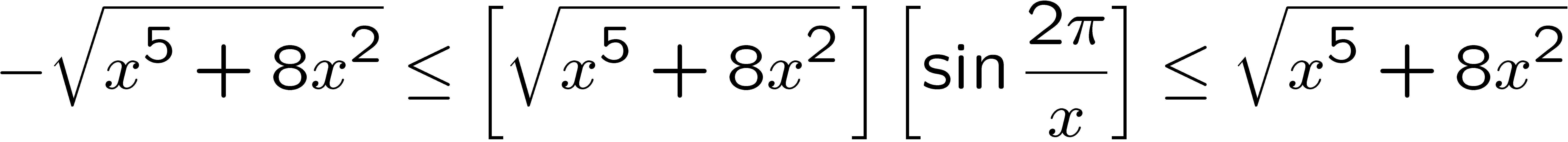 31
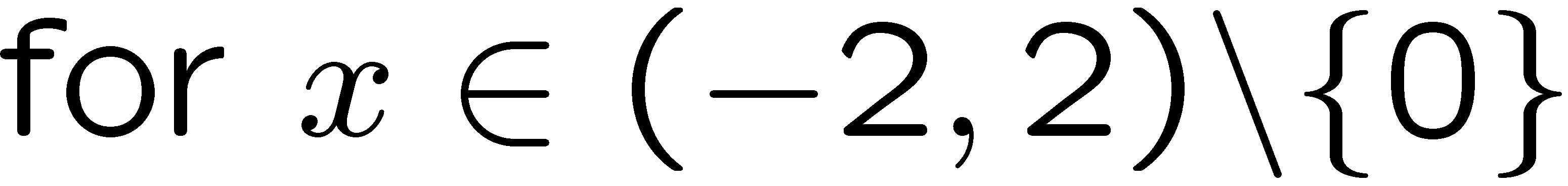 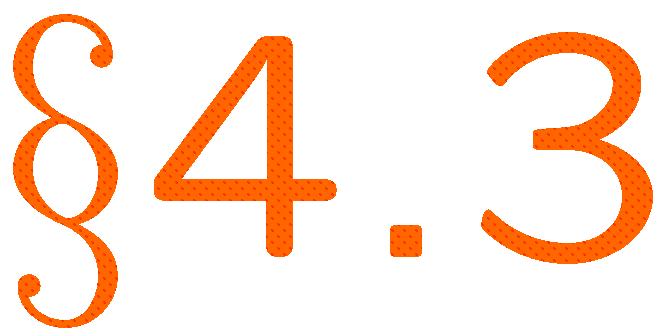 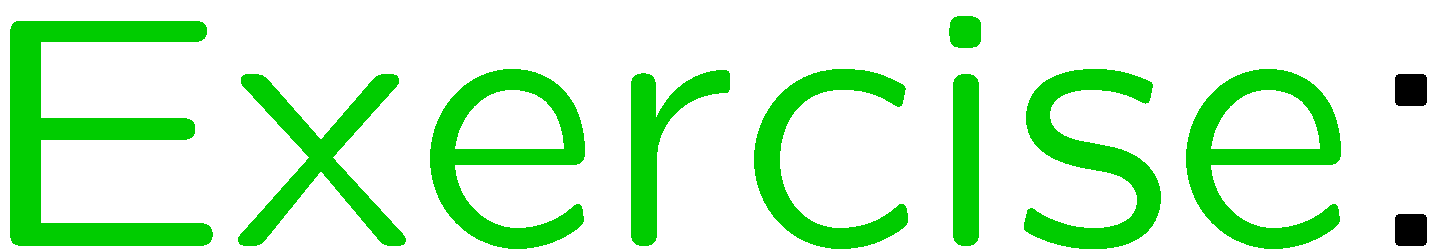 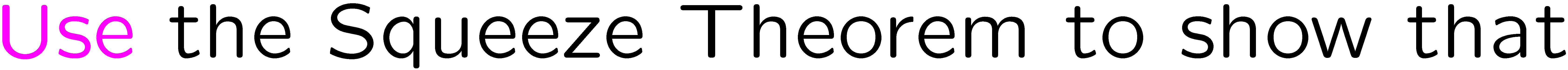 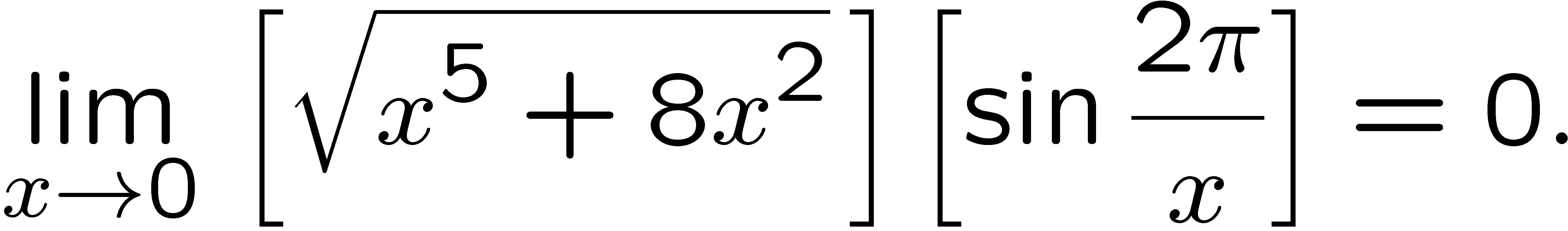 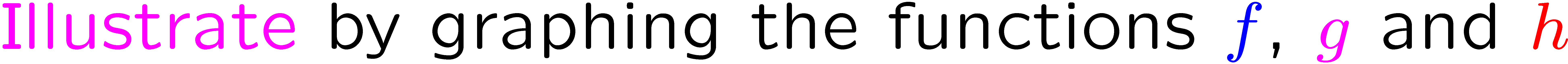 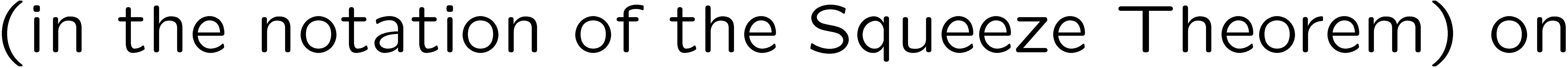 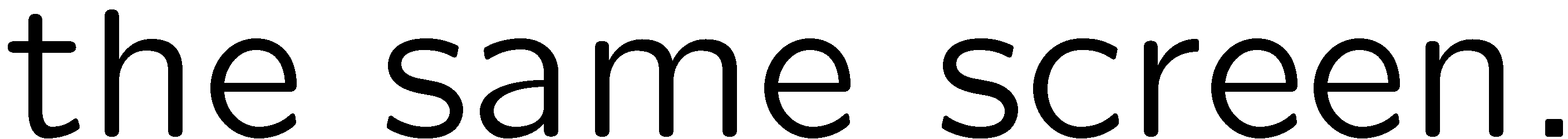 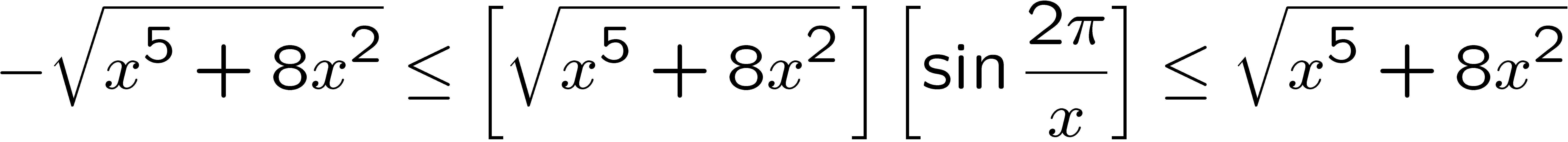 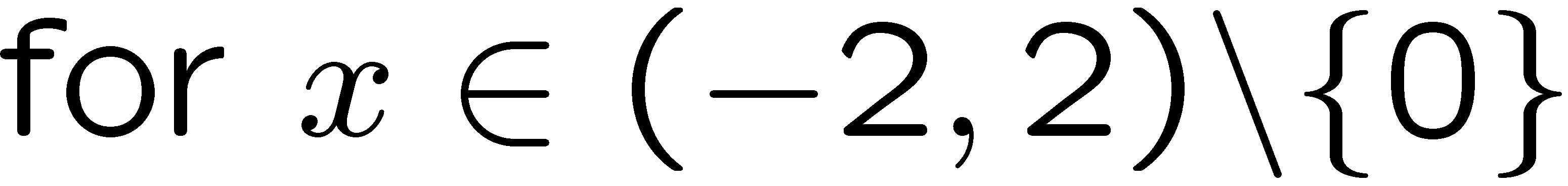 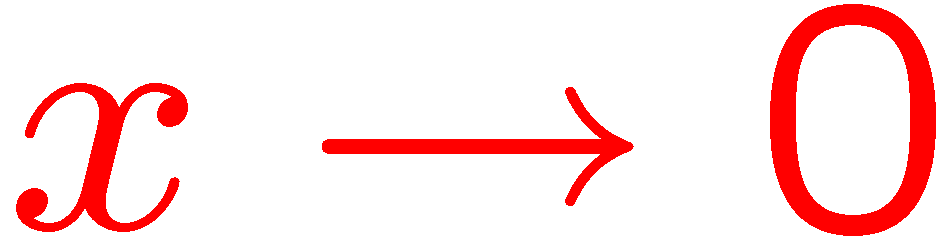 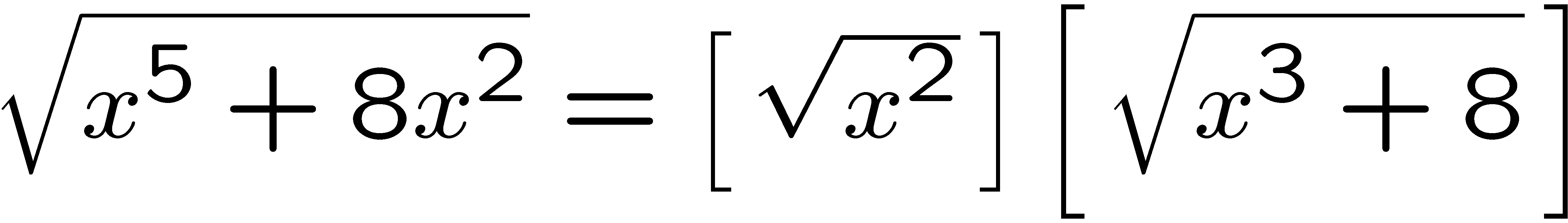 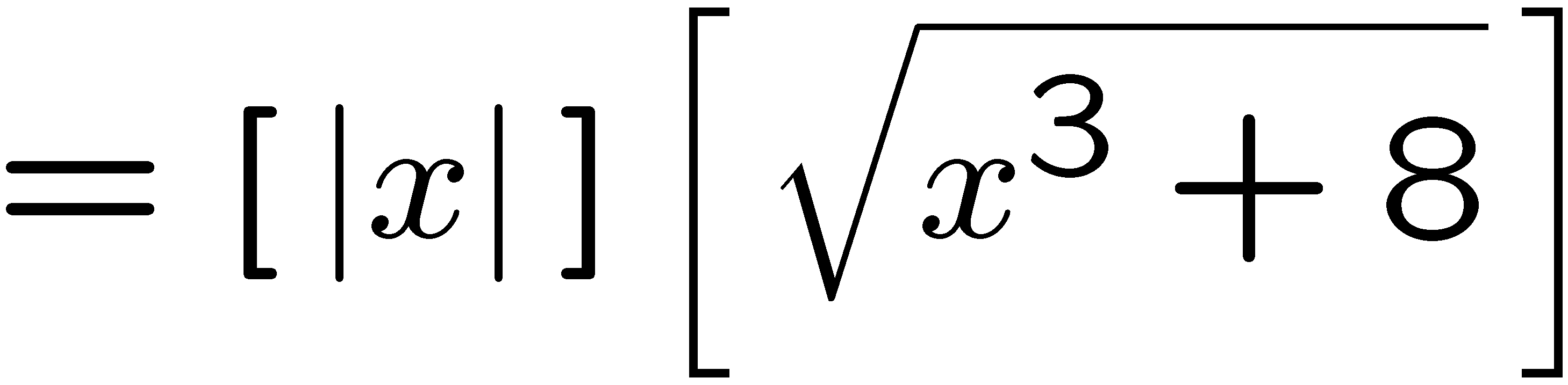 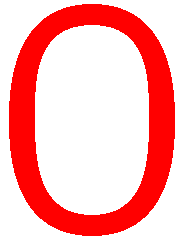 32
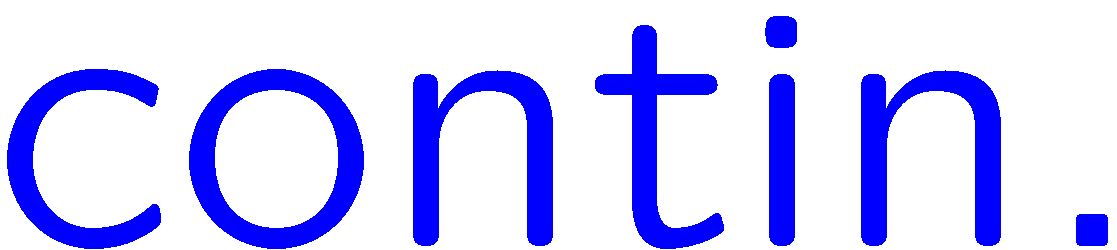 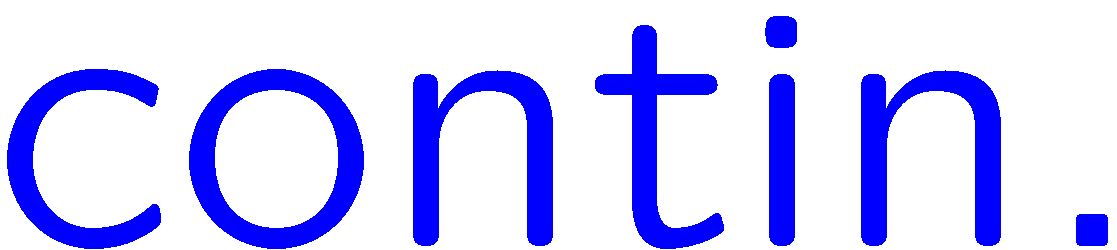 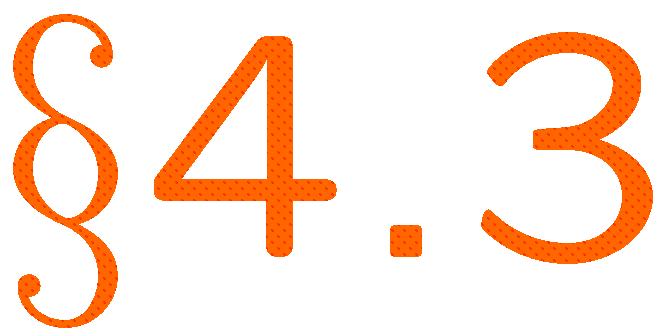 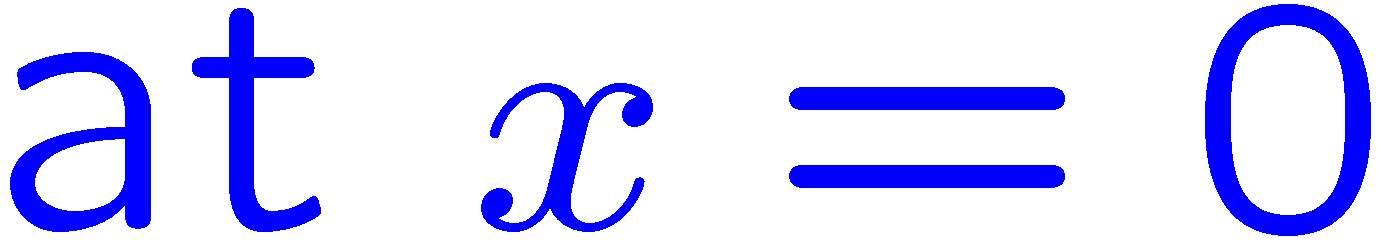 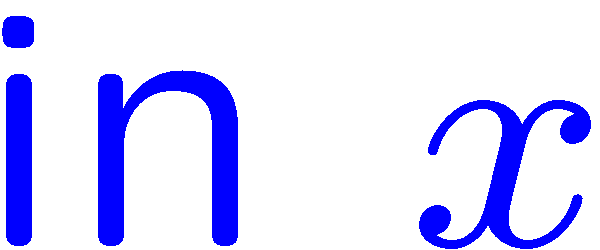 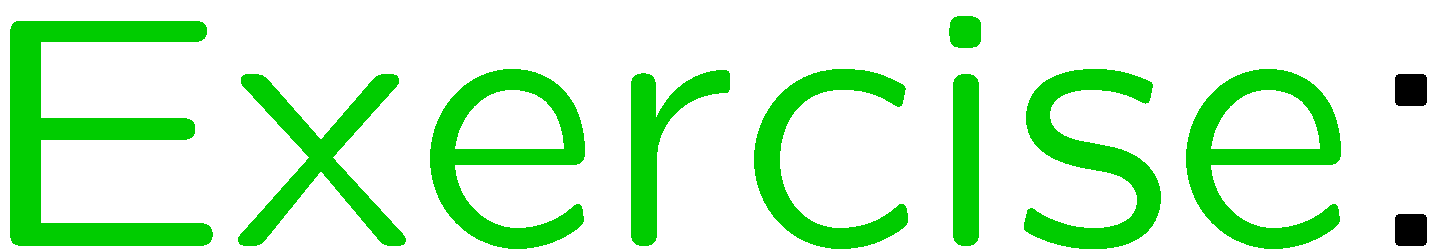 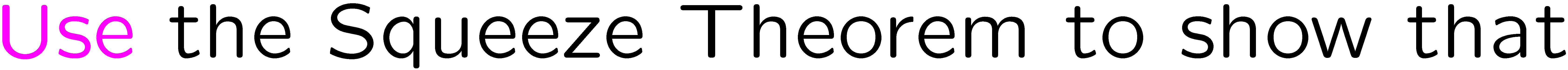 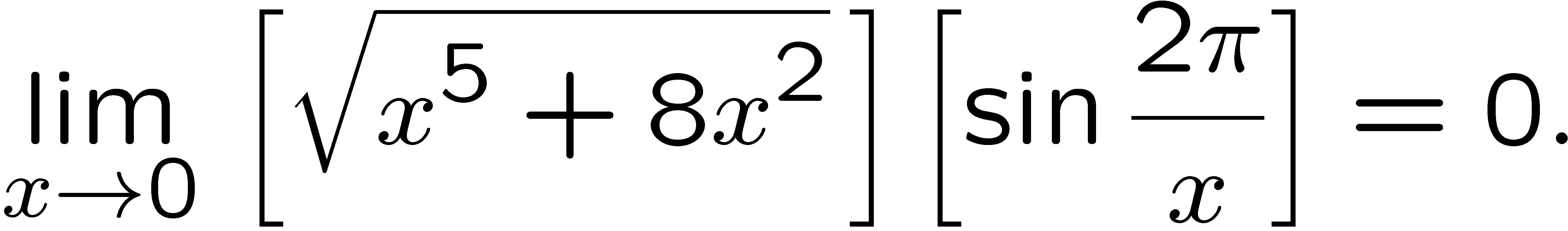 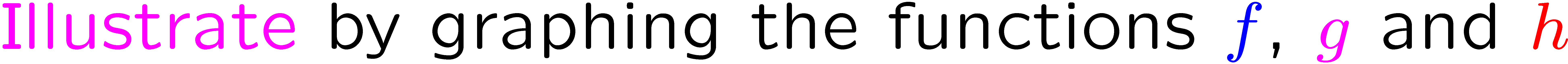 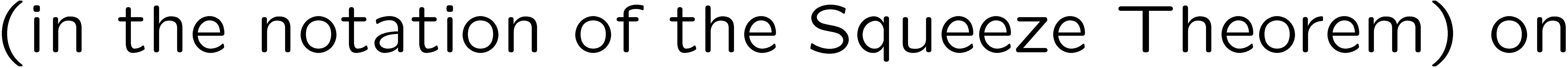 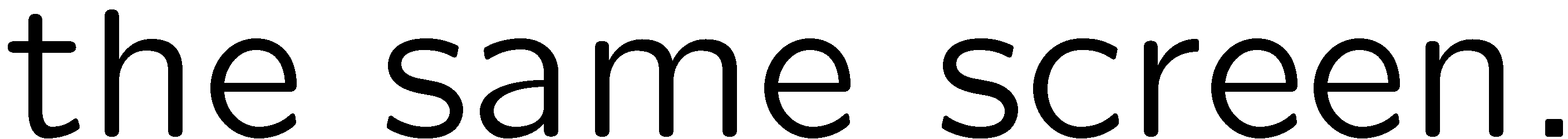 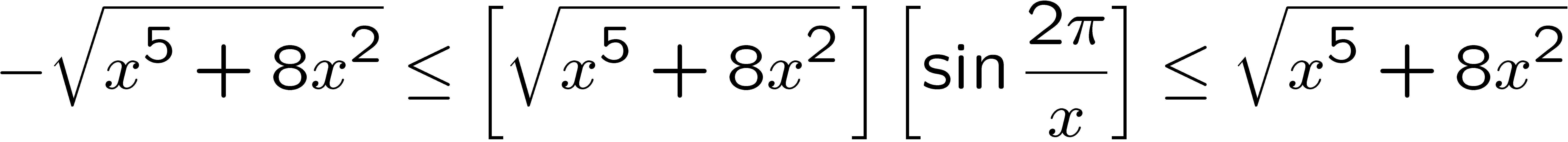 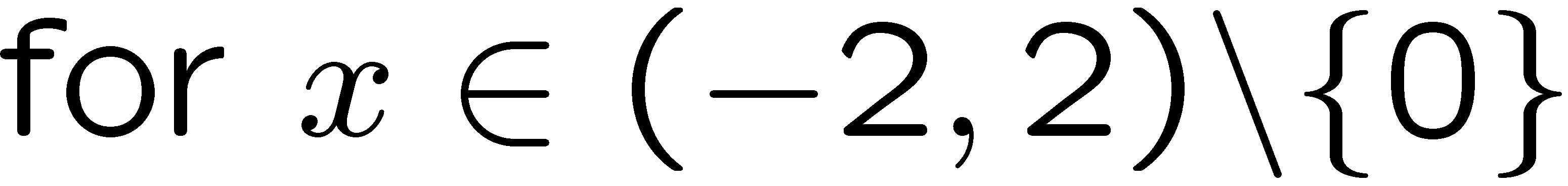 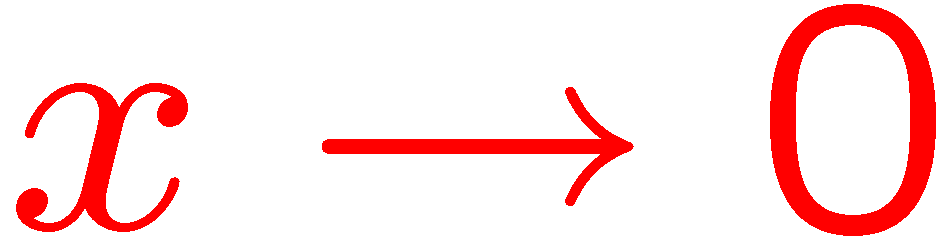 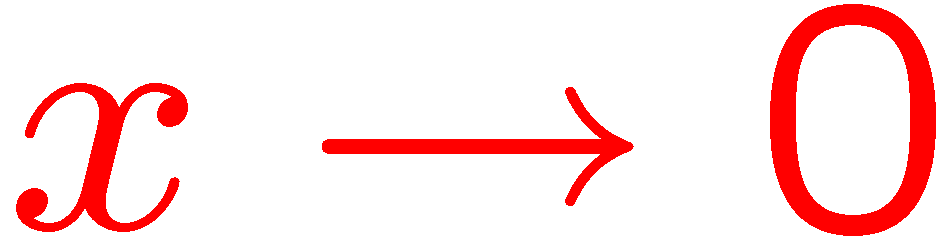 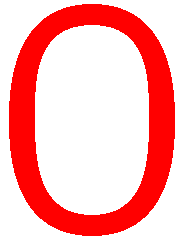 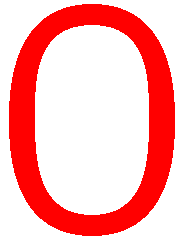 33
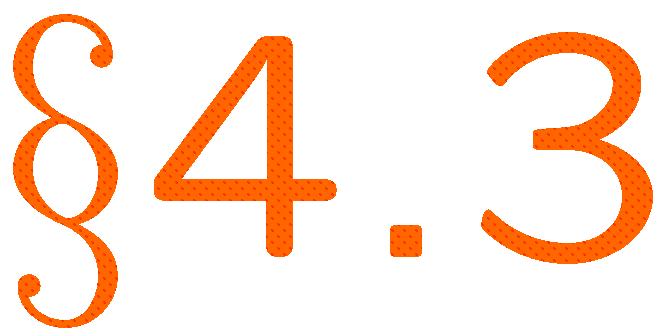 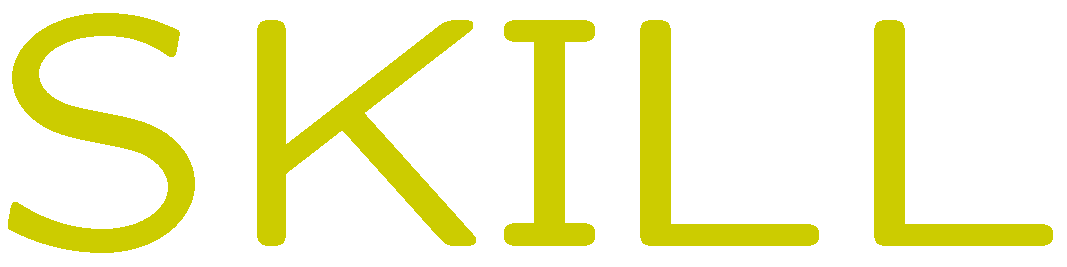 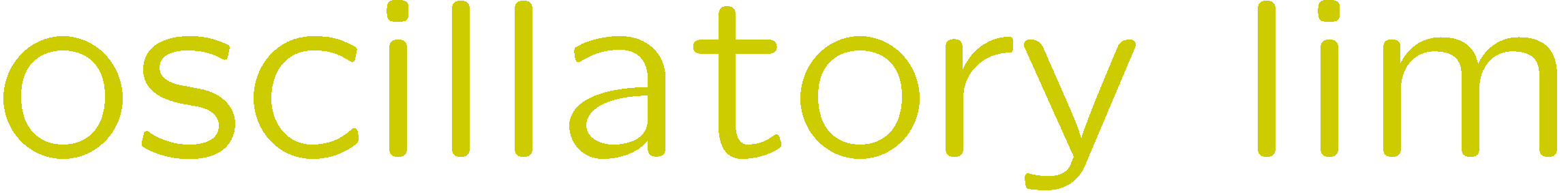 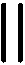 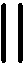 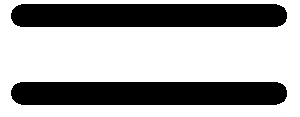 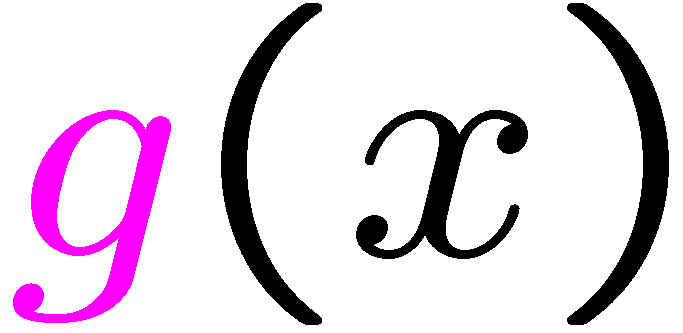 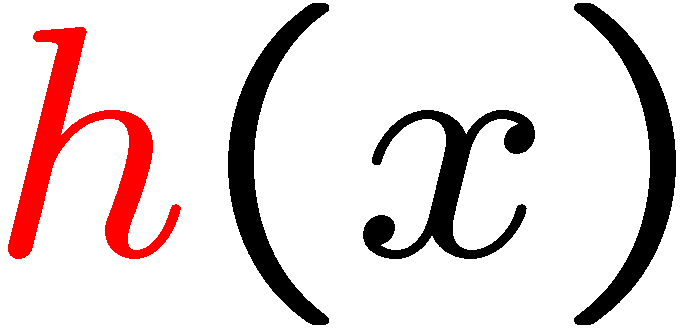 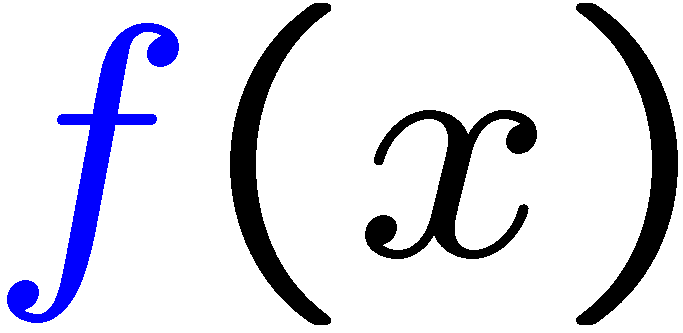 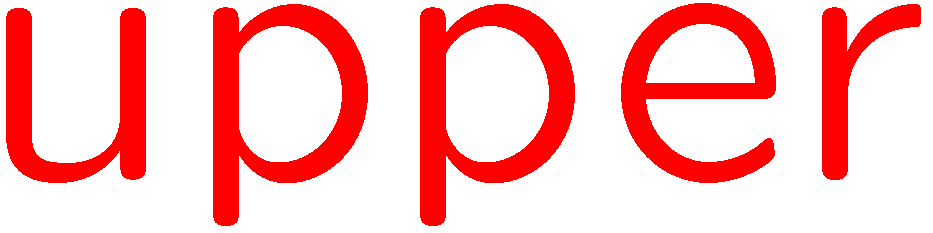 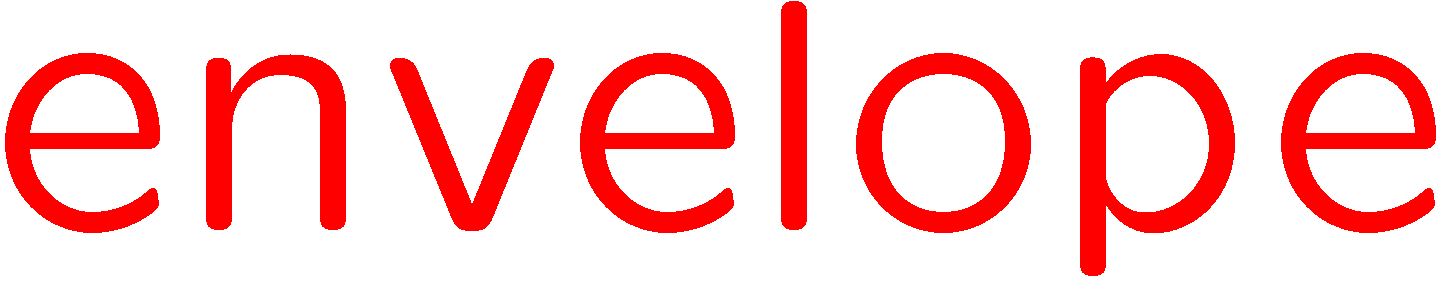 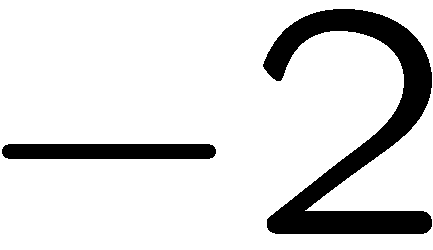 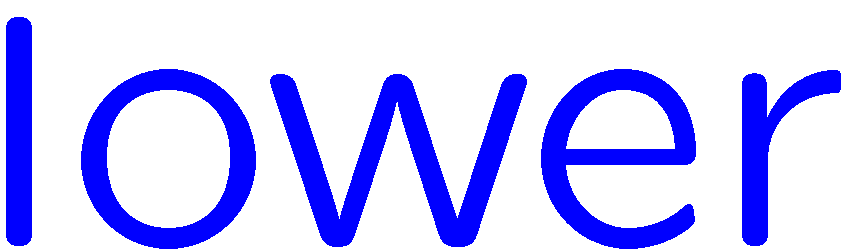 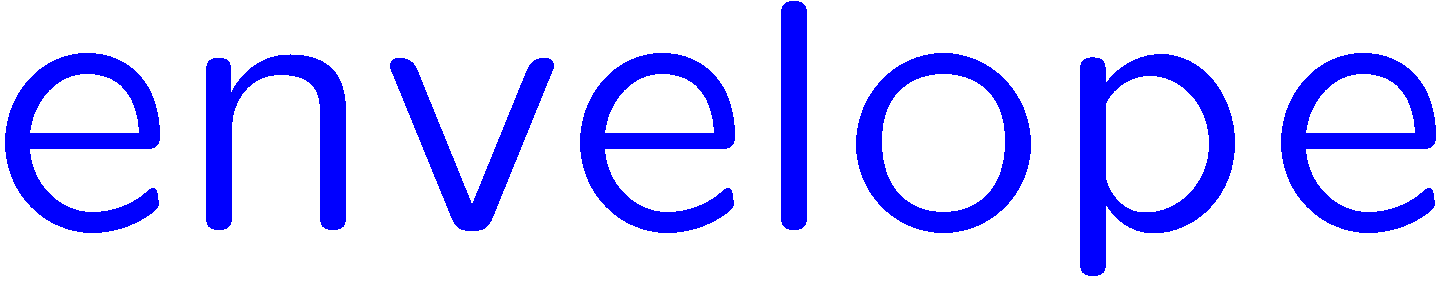 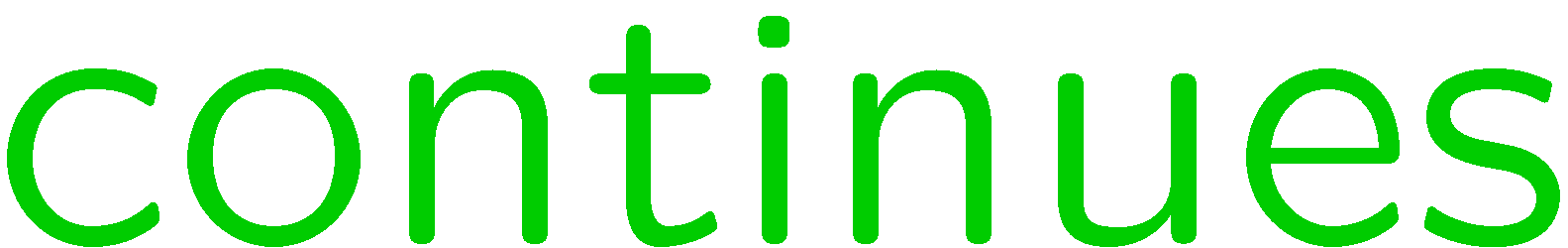 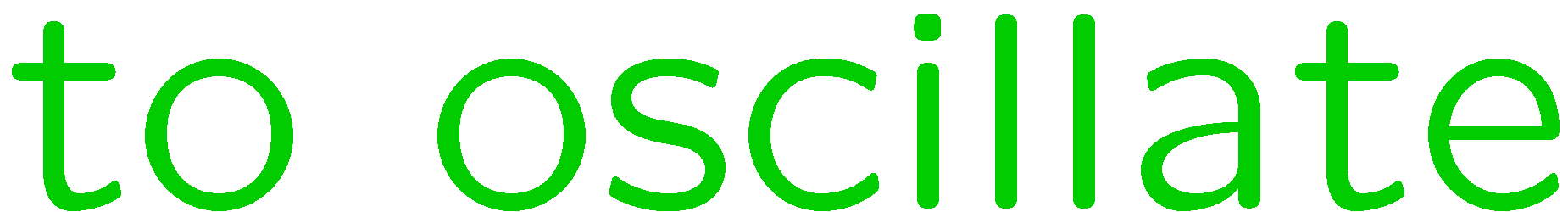 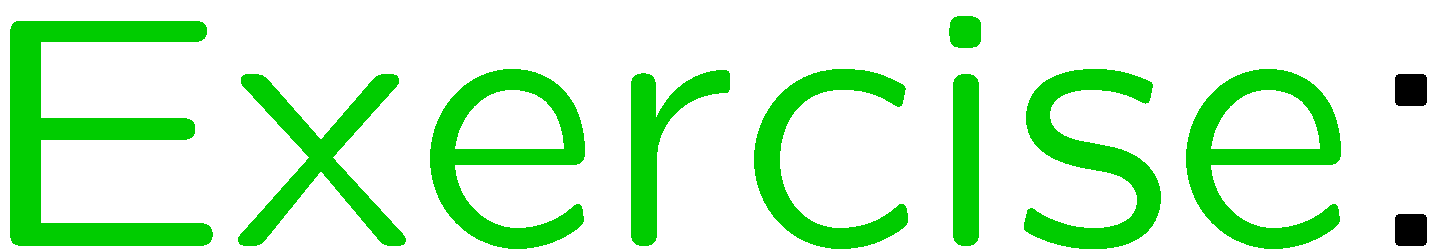 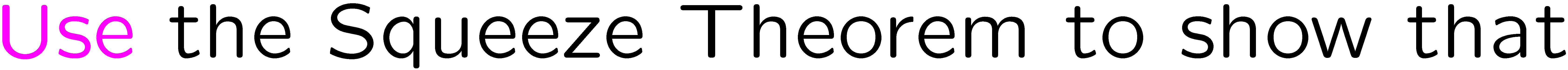 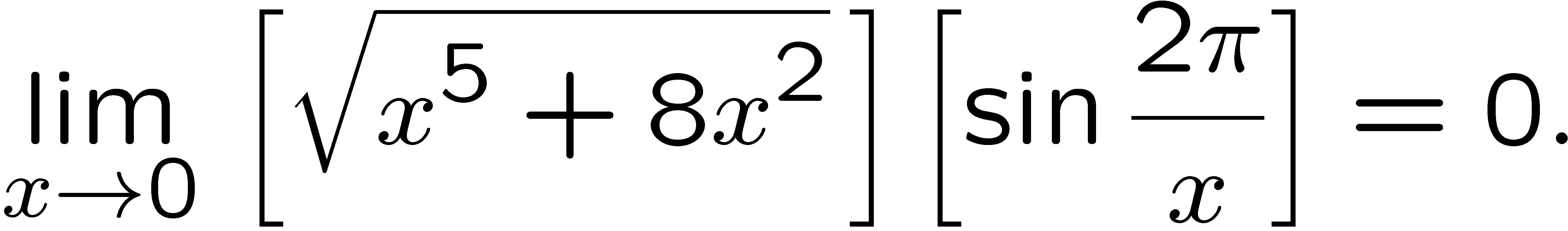 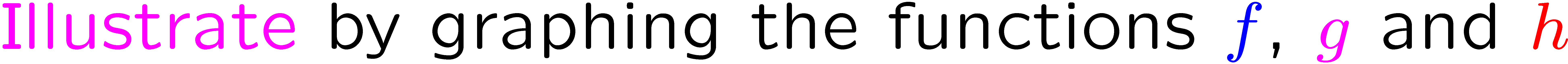 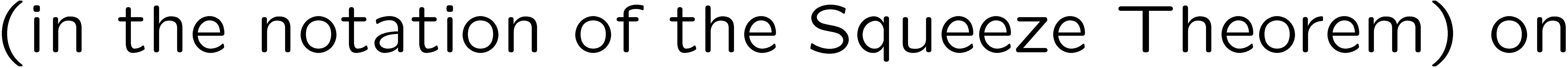 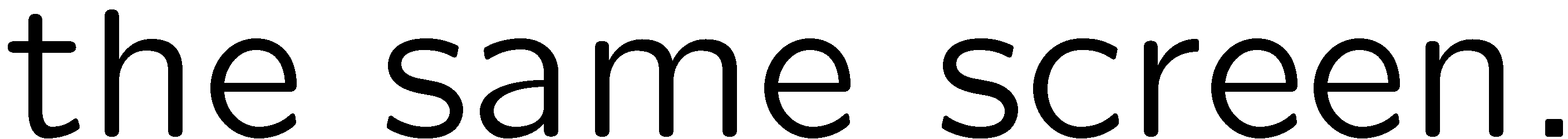 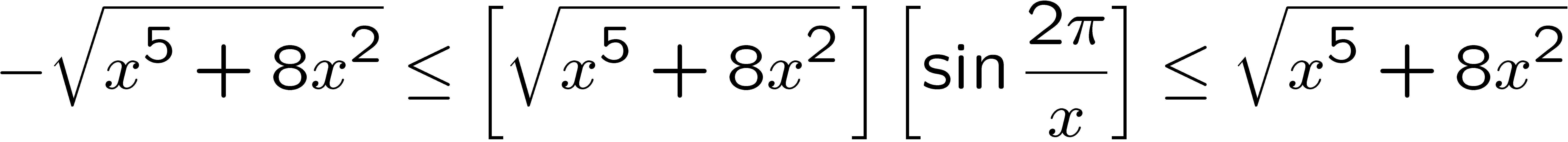 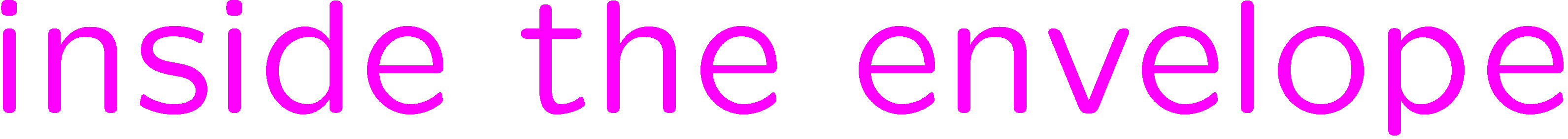 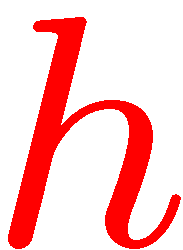 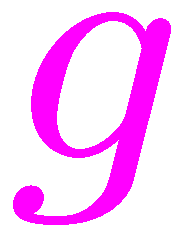 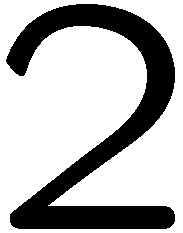 34
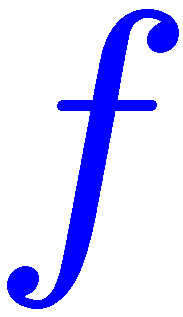 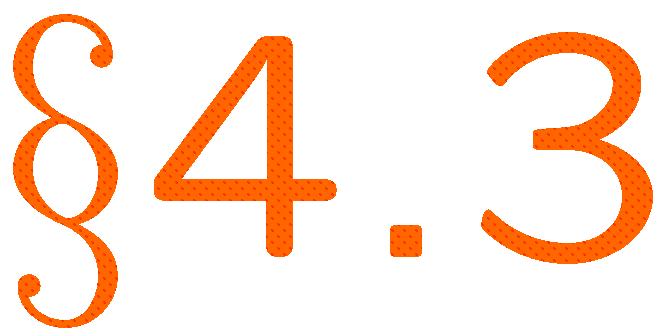 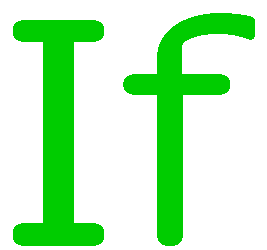 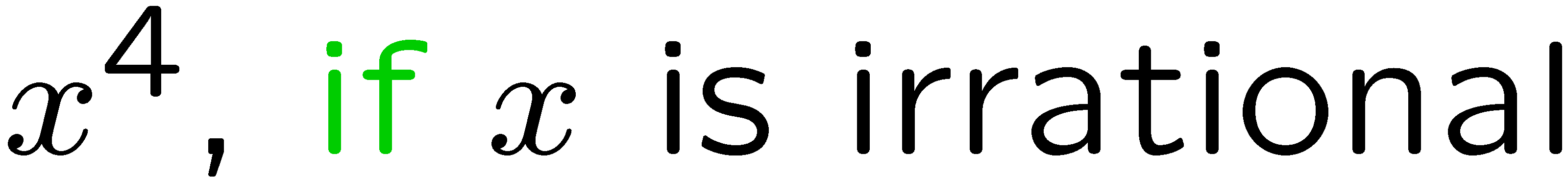 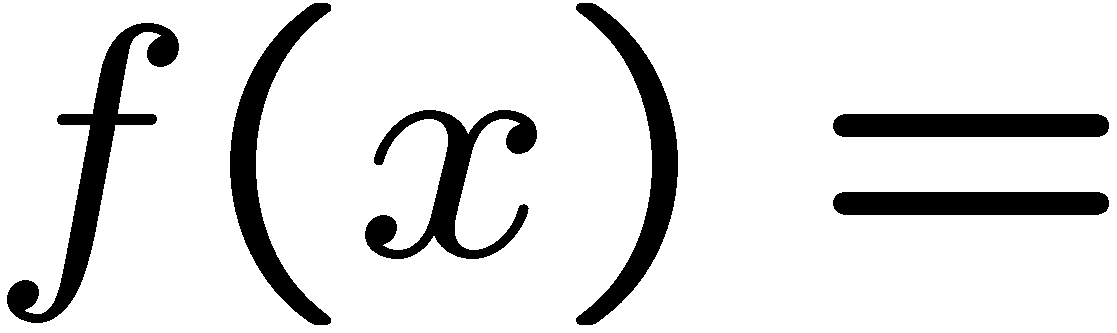 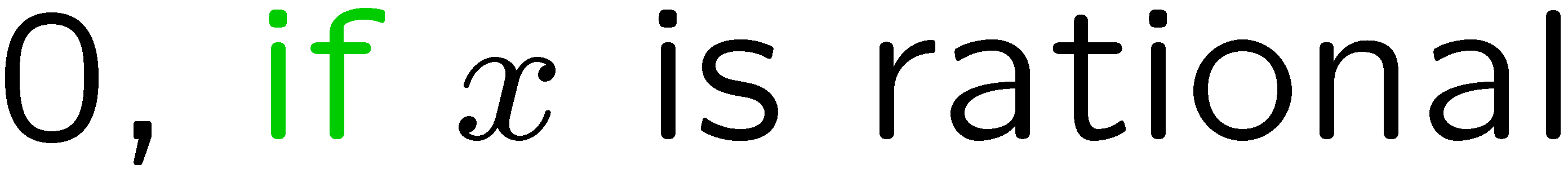 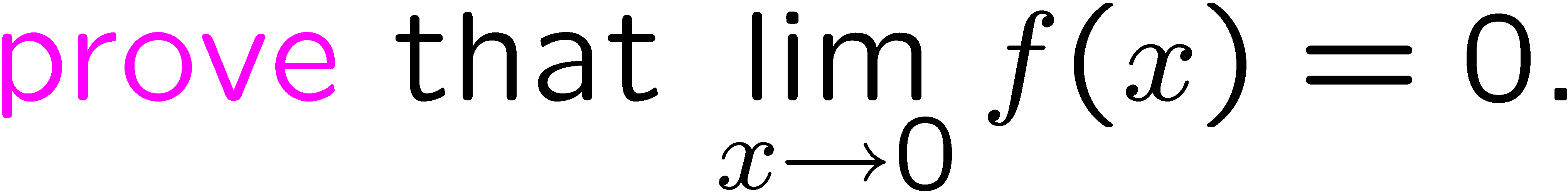 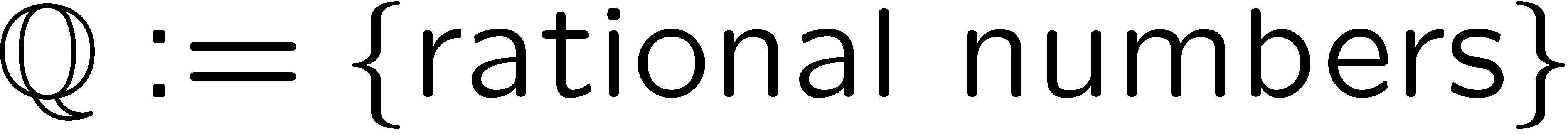 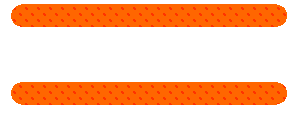 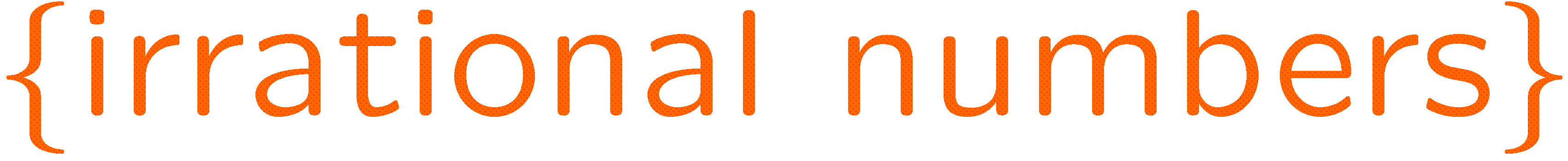 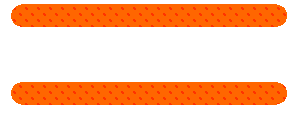 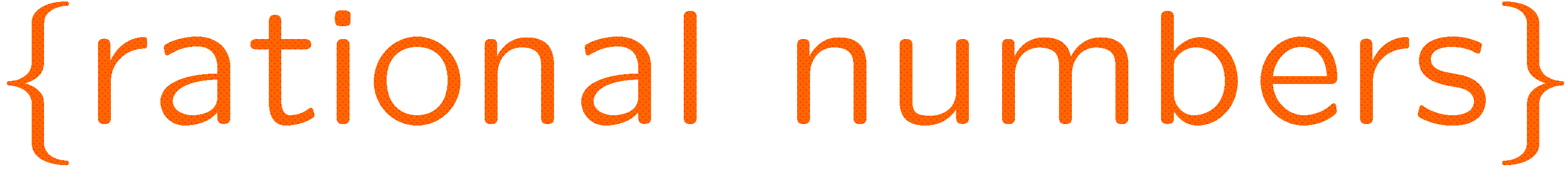 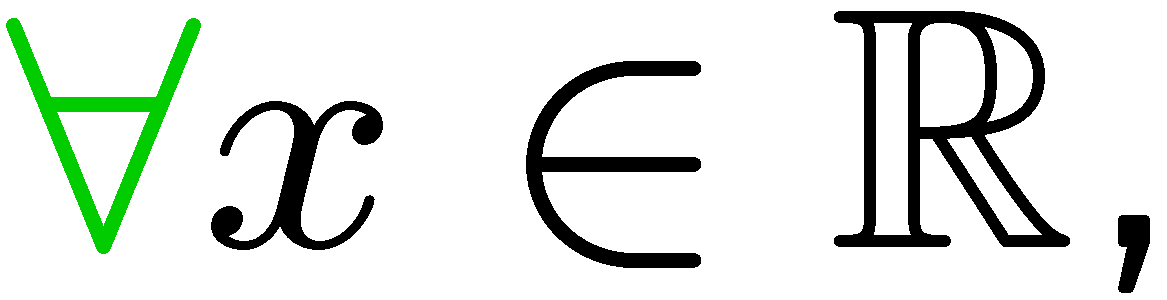 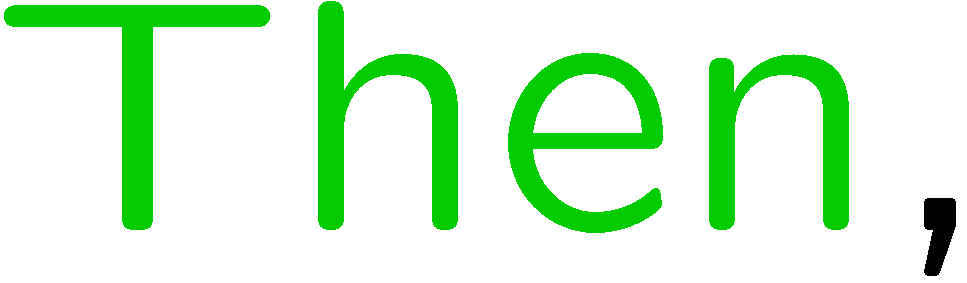 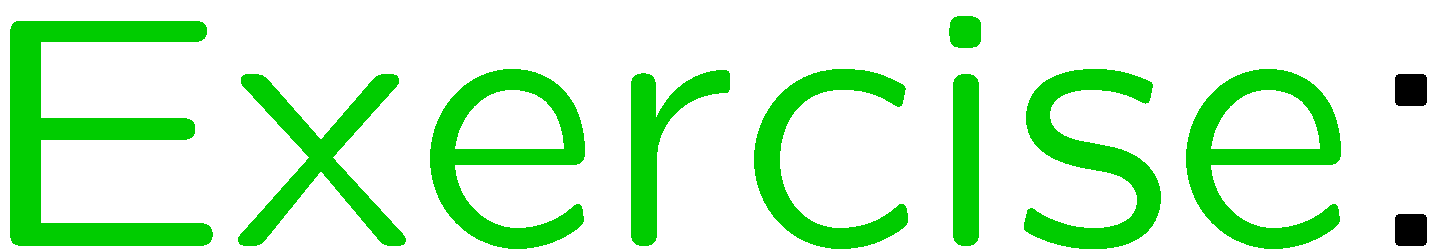 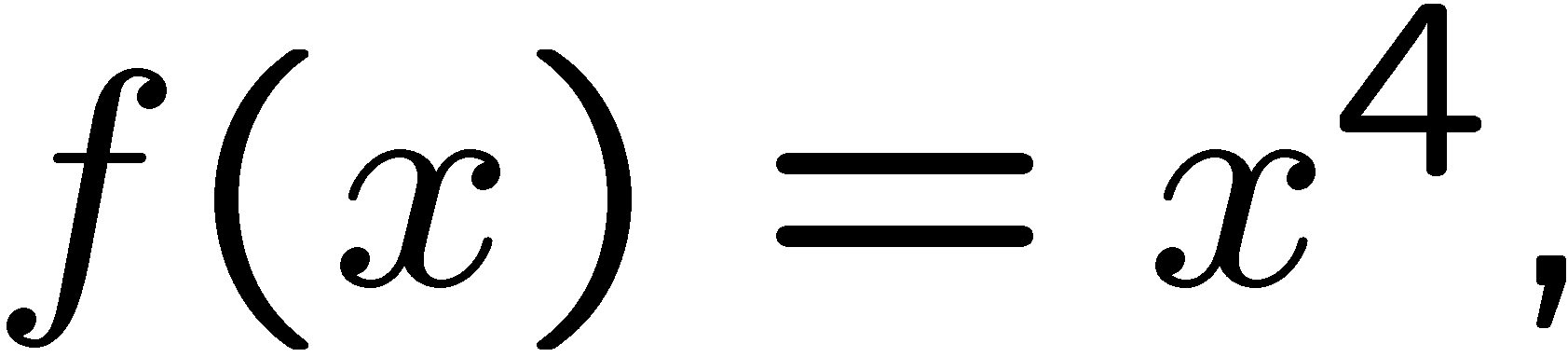 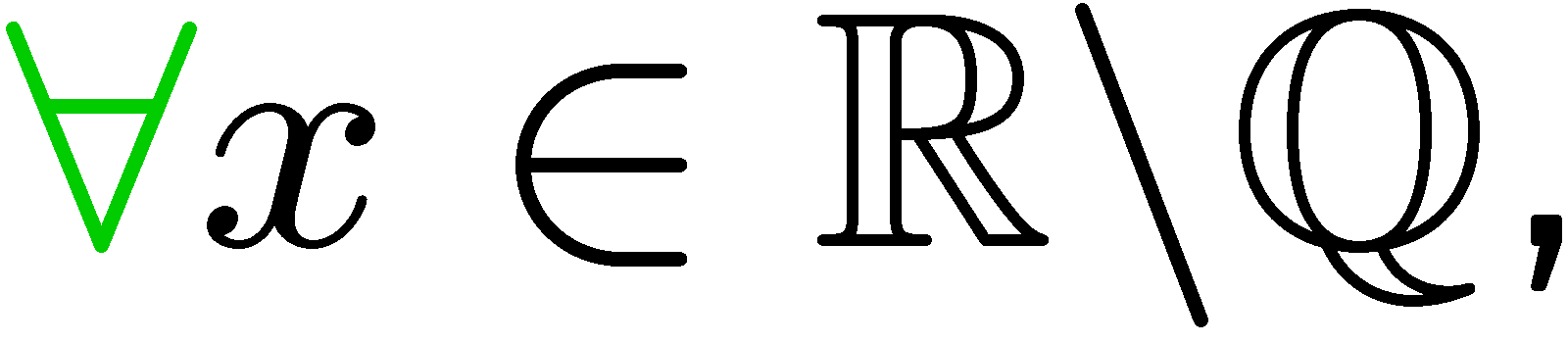 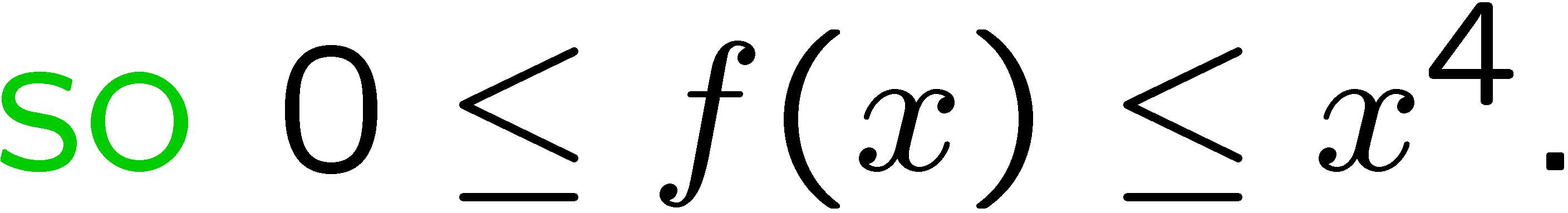 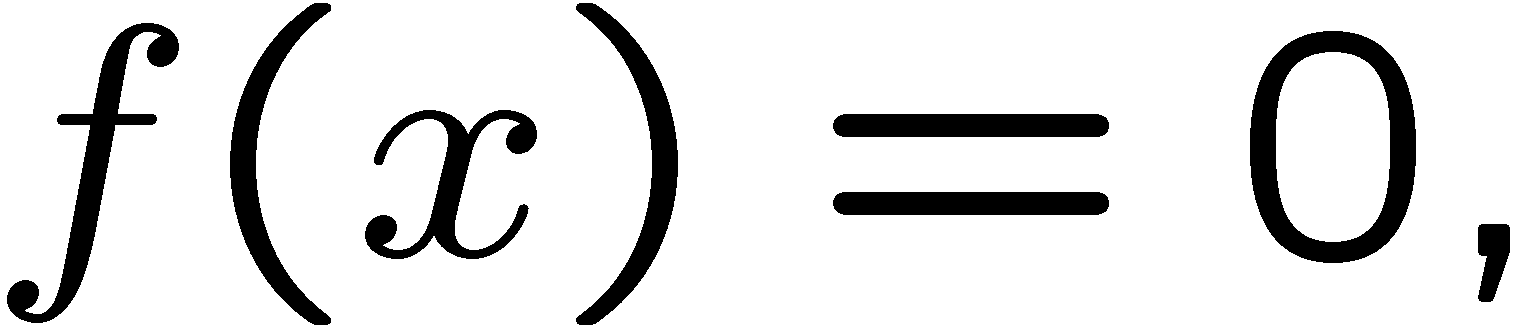 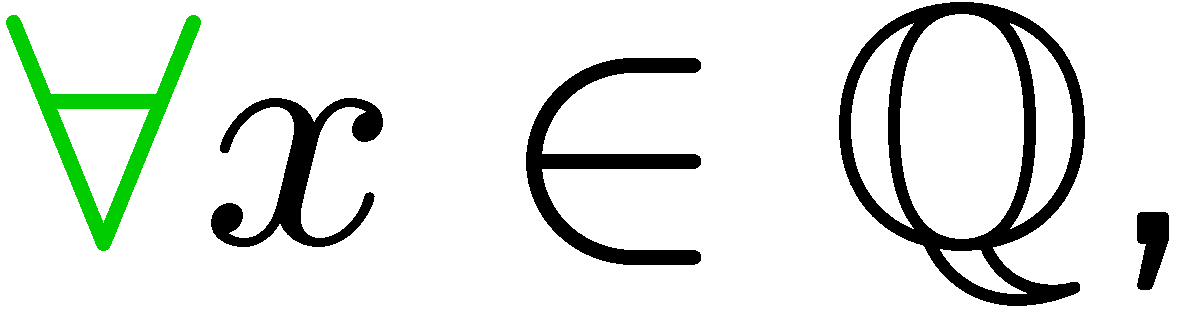 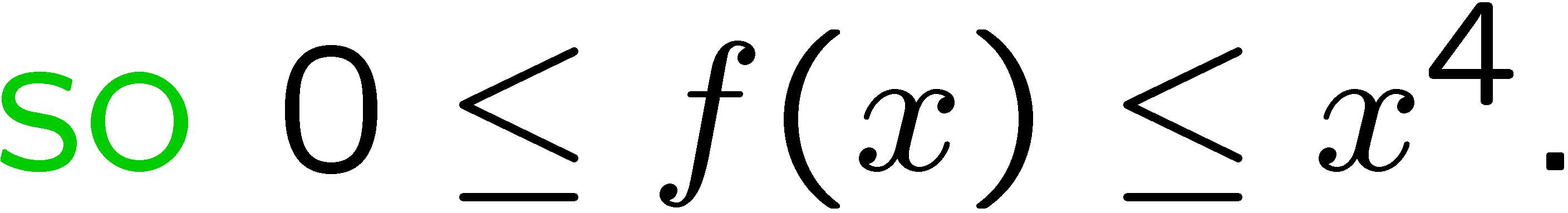 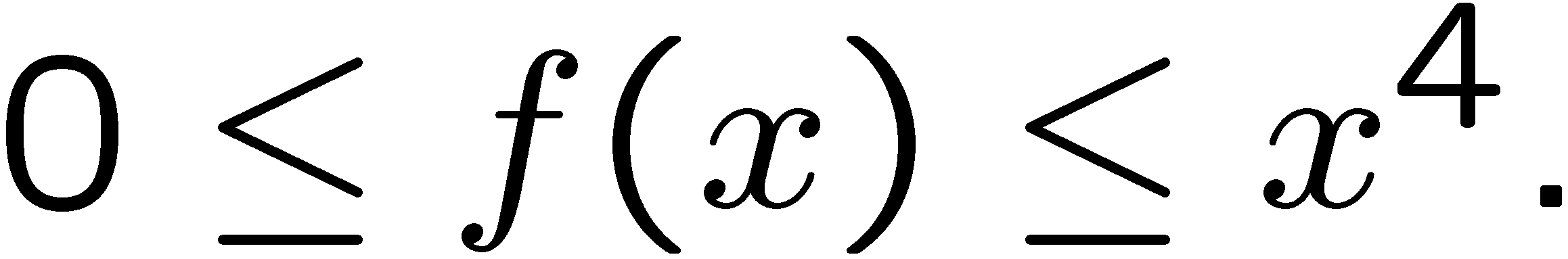 35
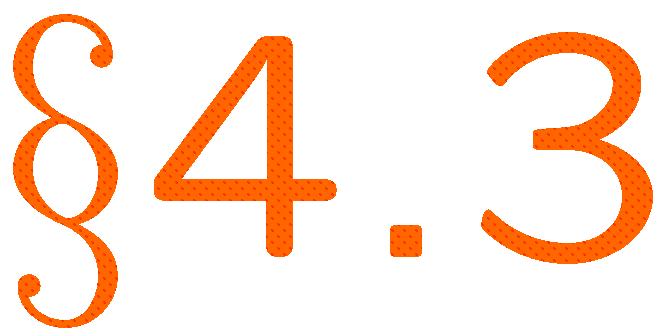 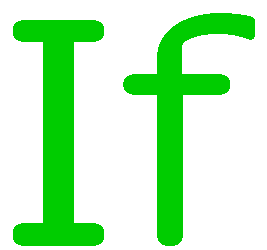 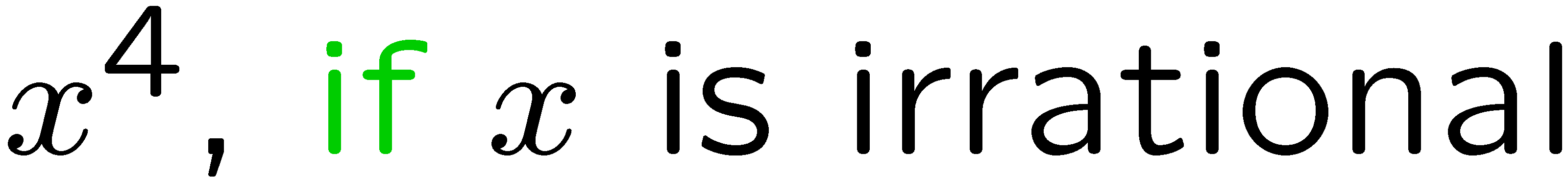 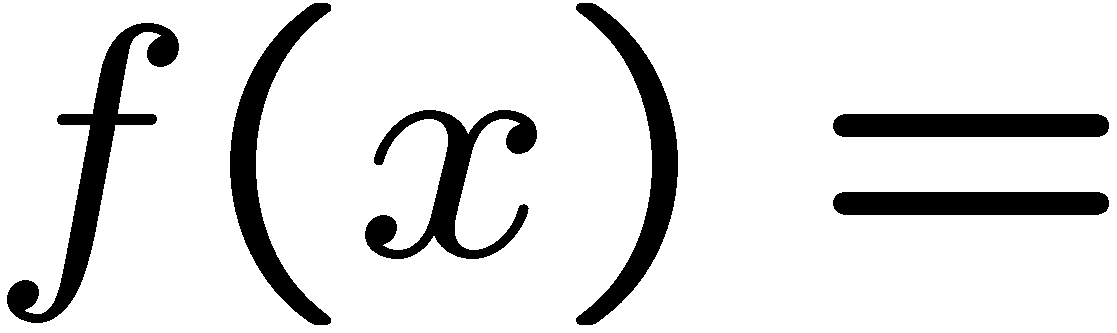 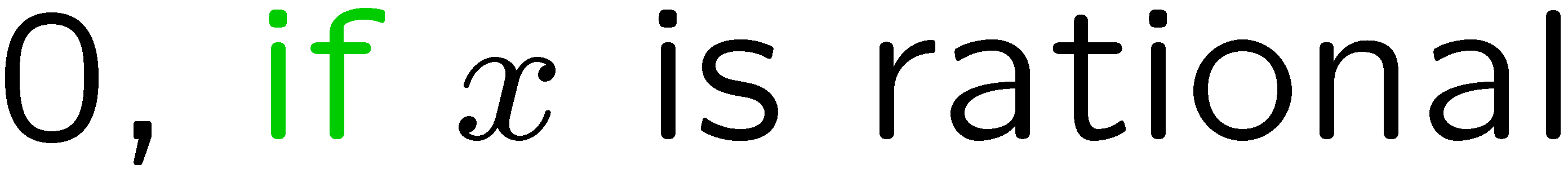 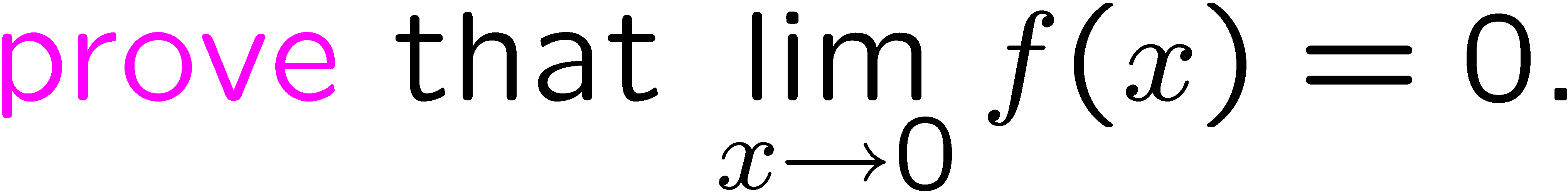 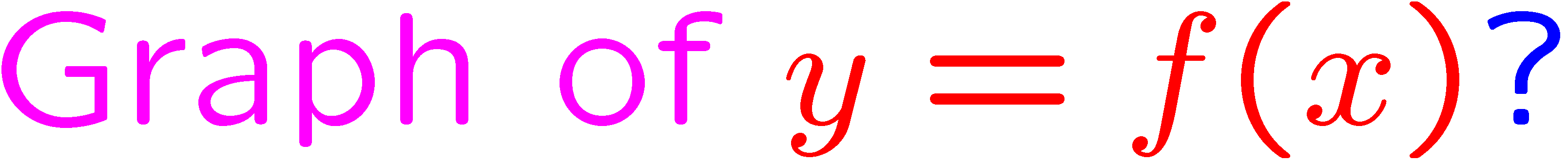 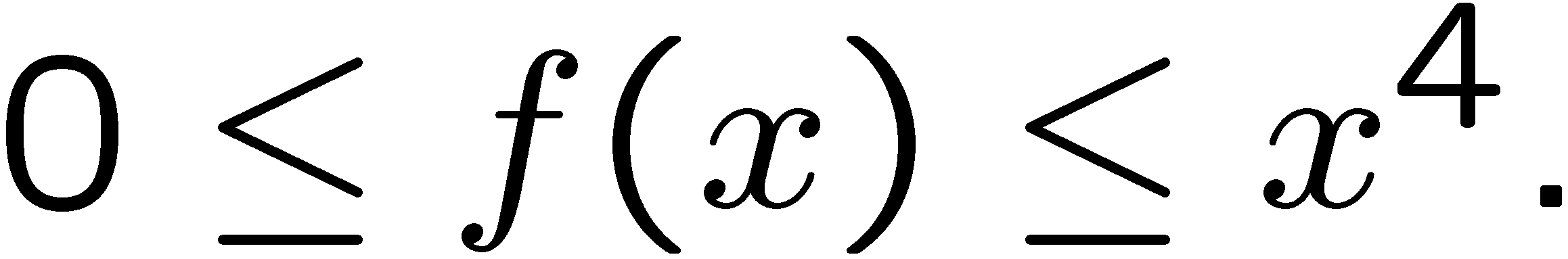 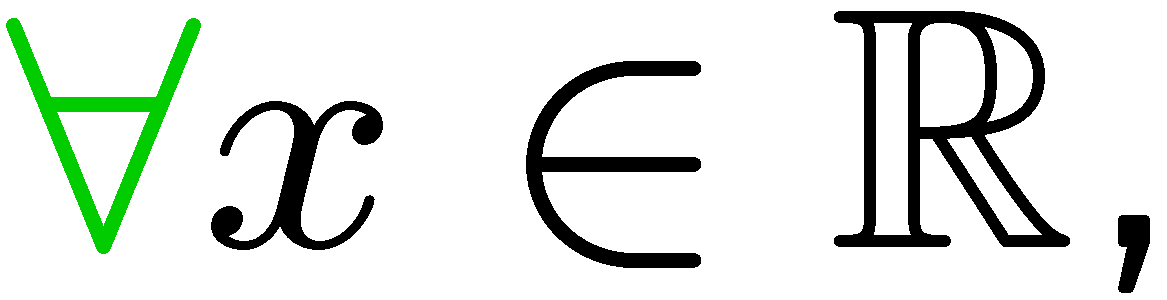 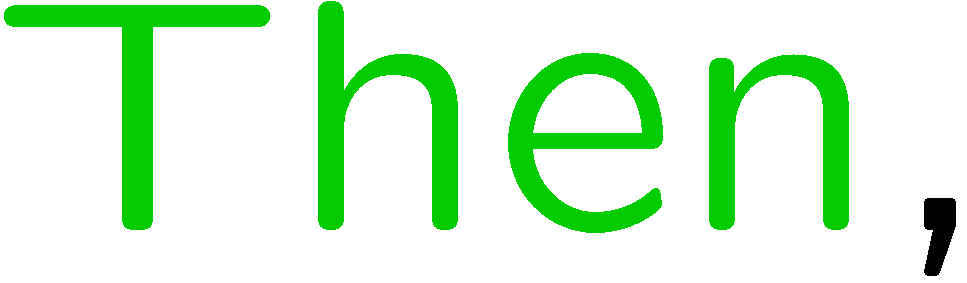 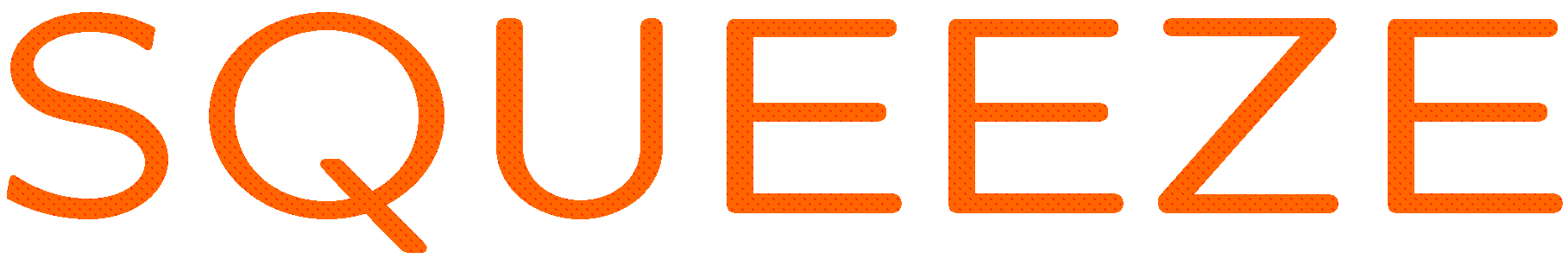 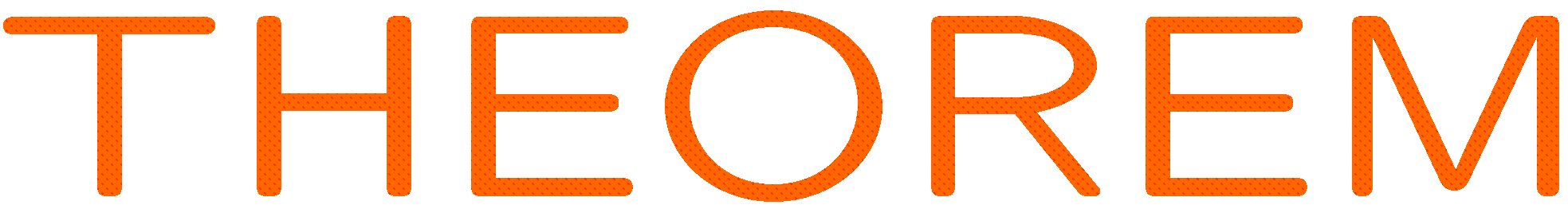 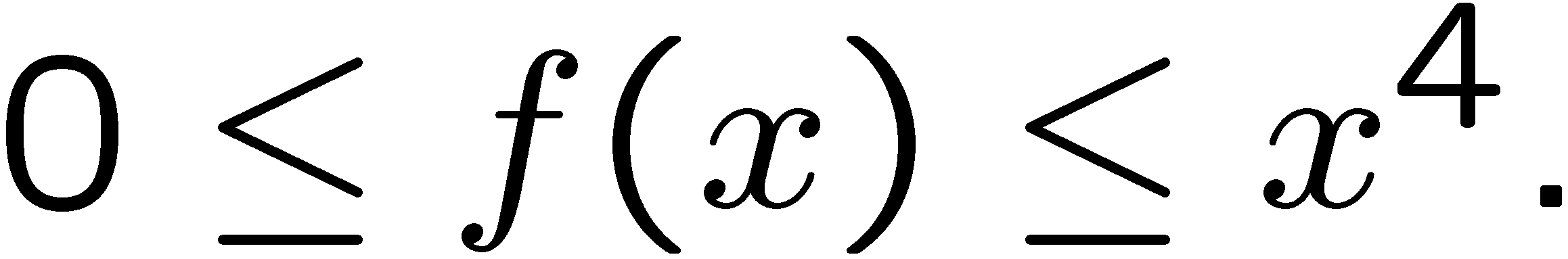 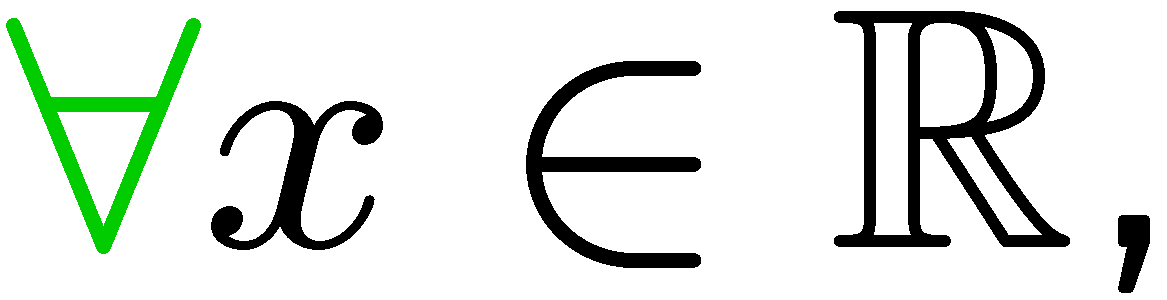 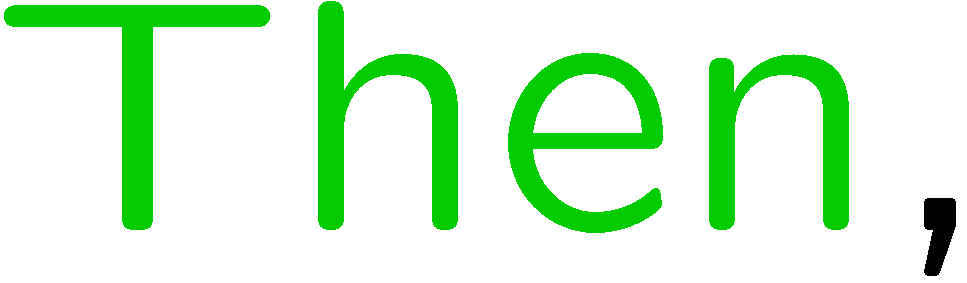 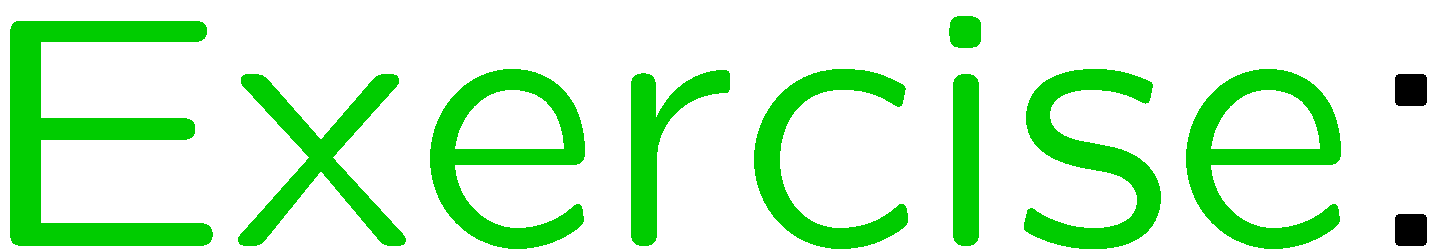 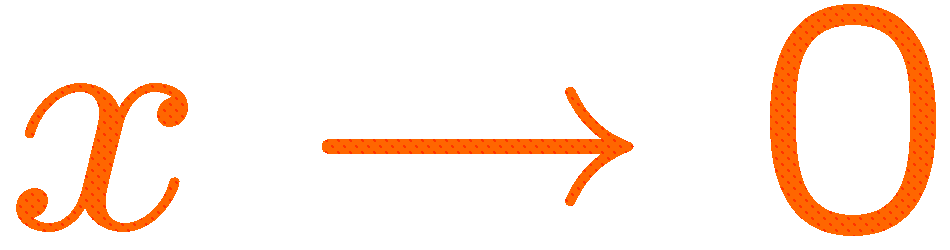 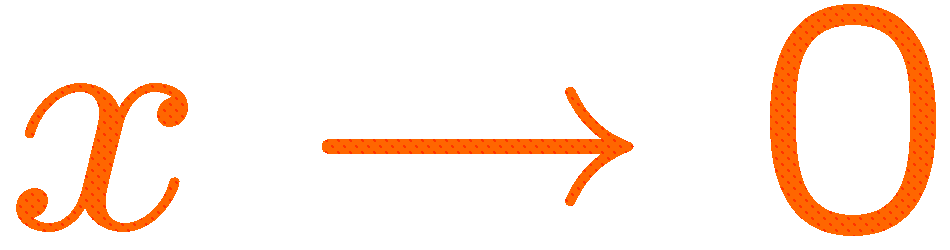 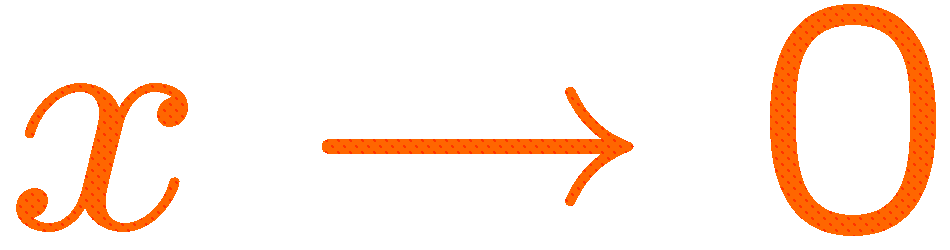 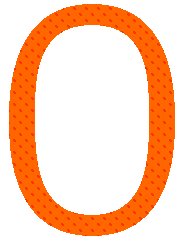 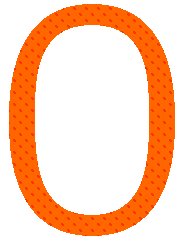 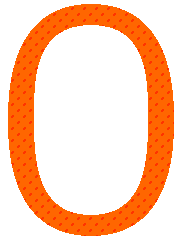 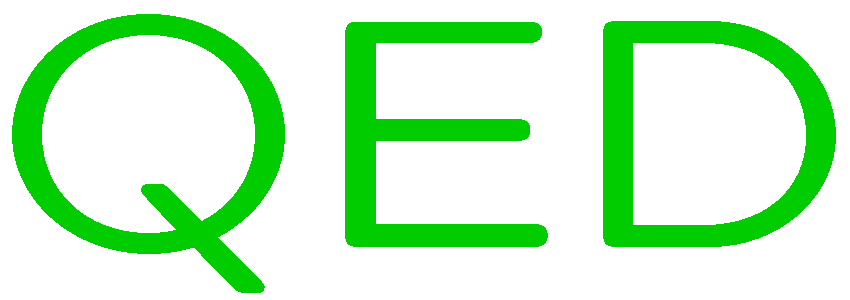 36
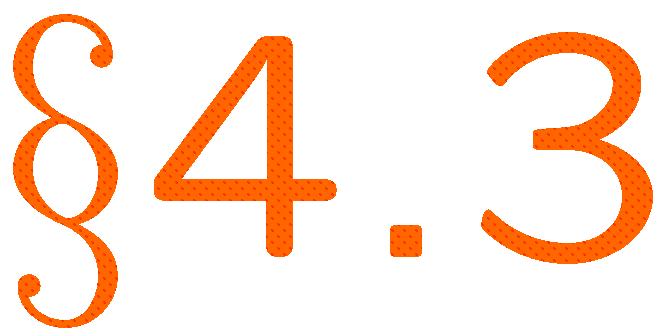 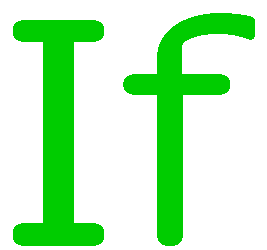 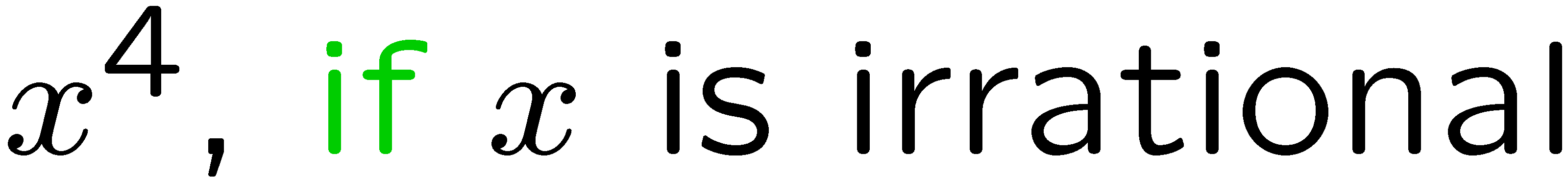 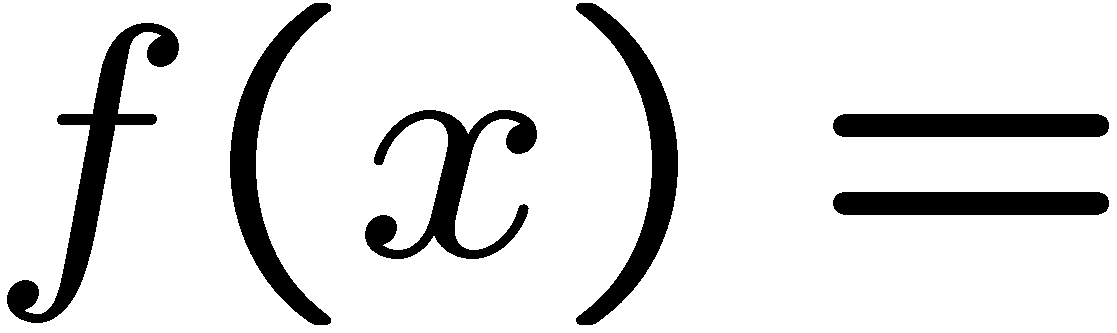 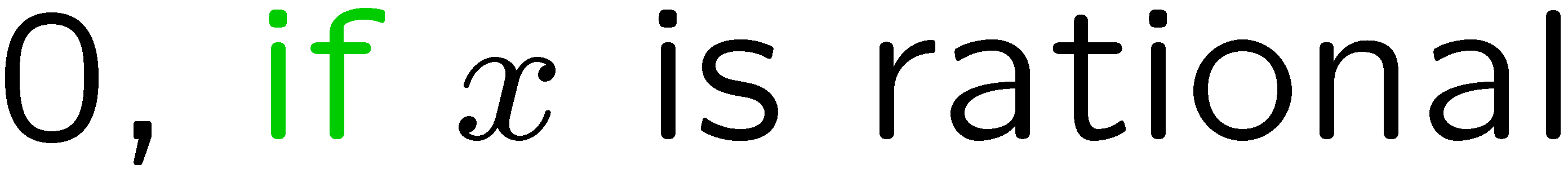 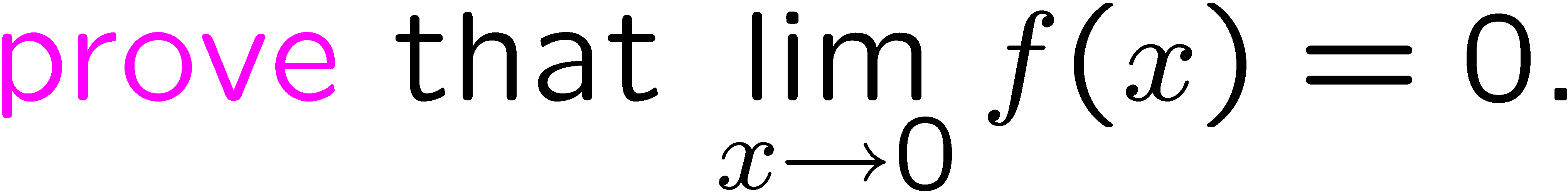 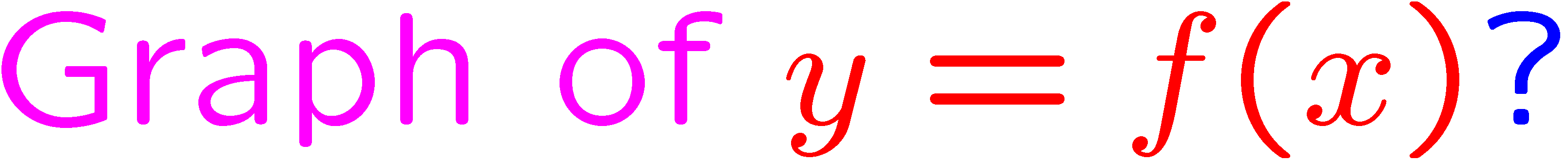 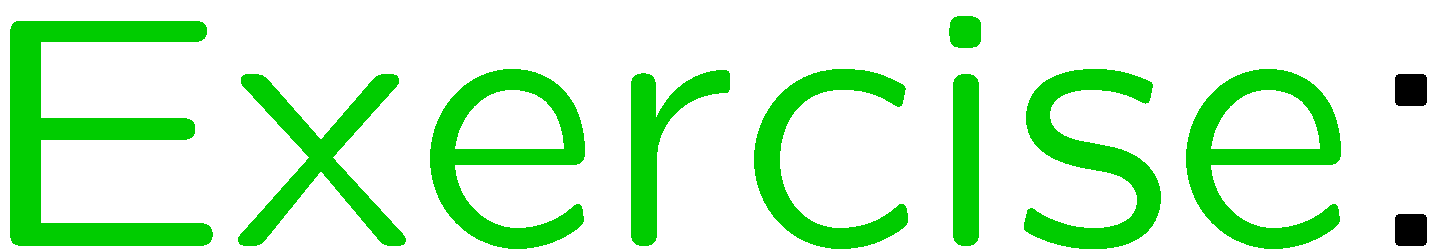 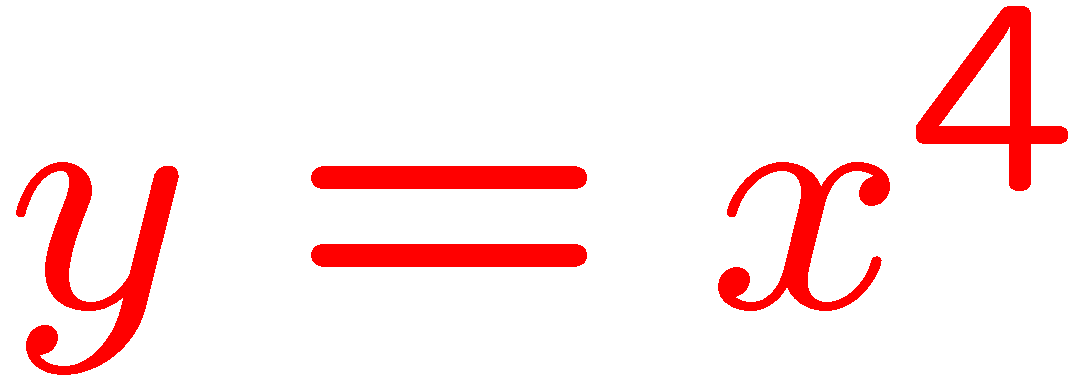 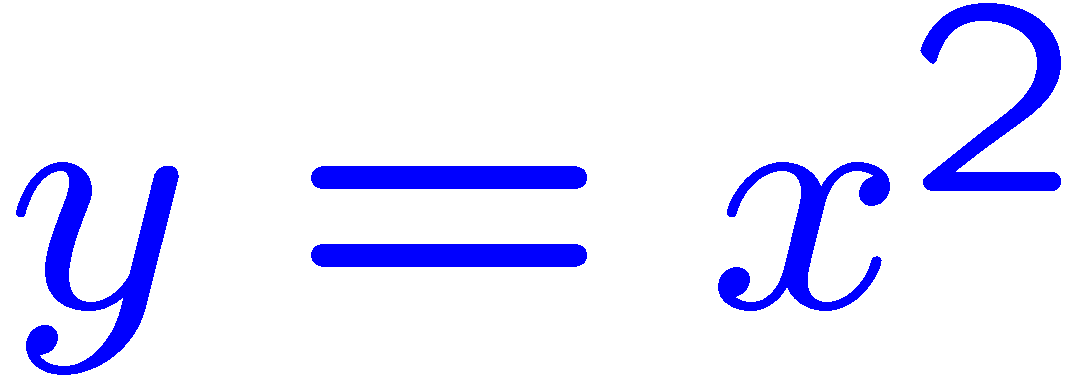 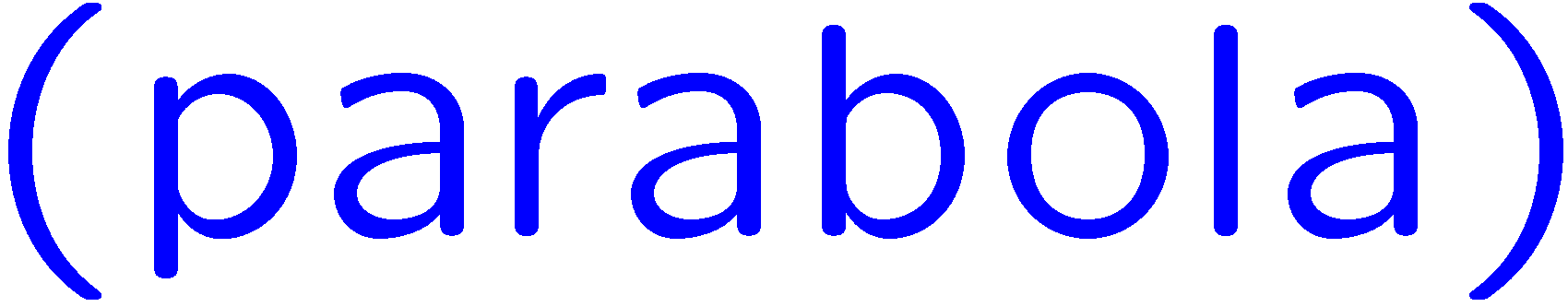 37
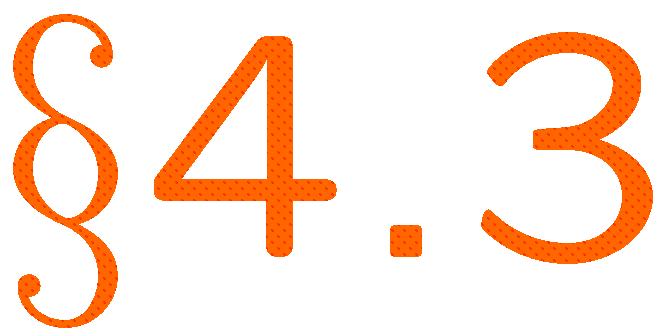 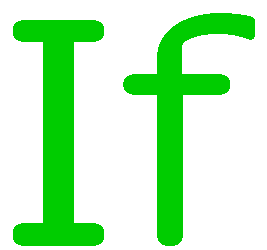 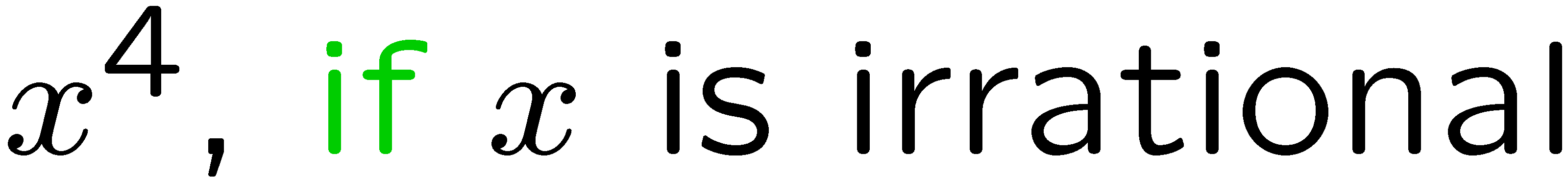 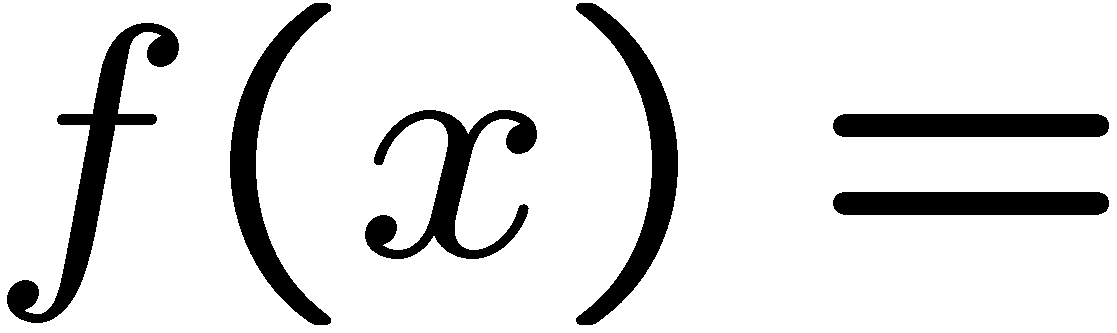 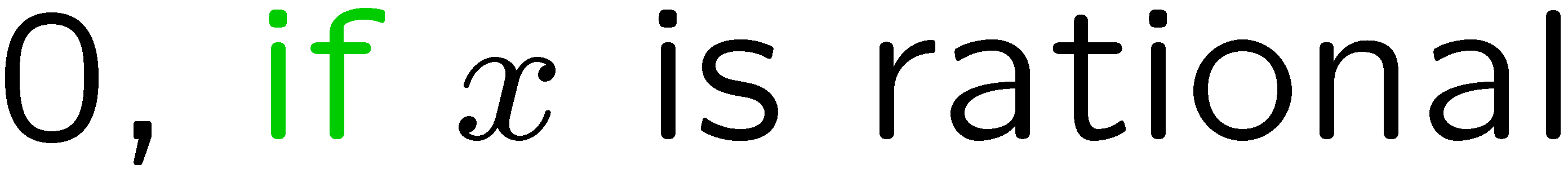 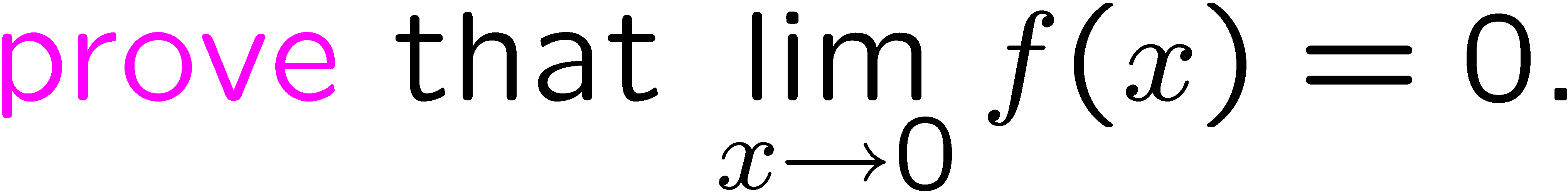 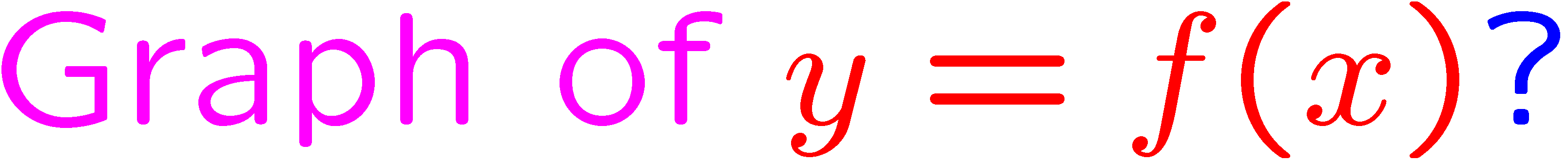 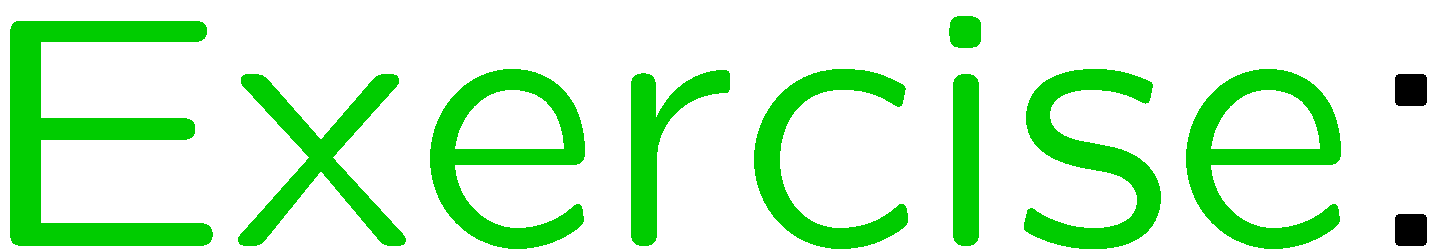 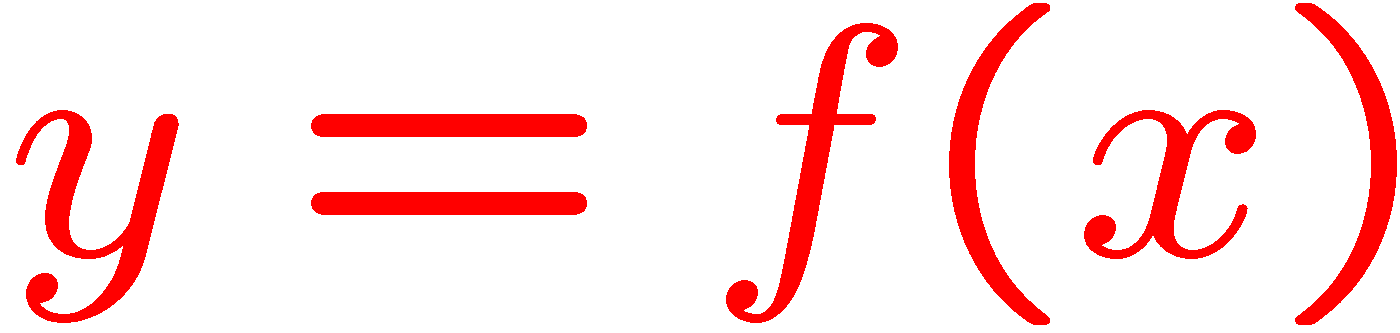 38
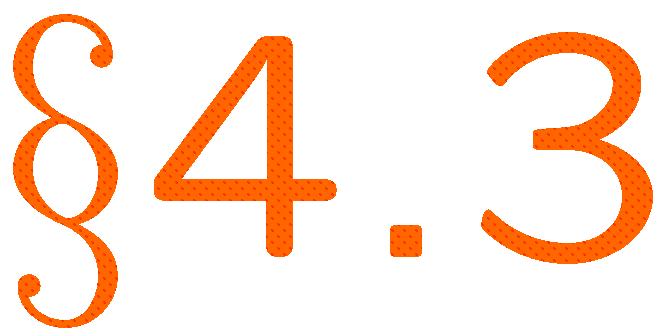 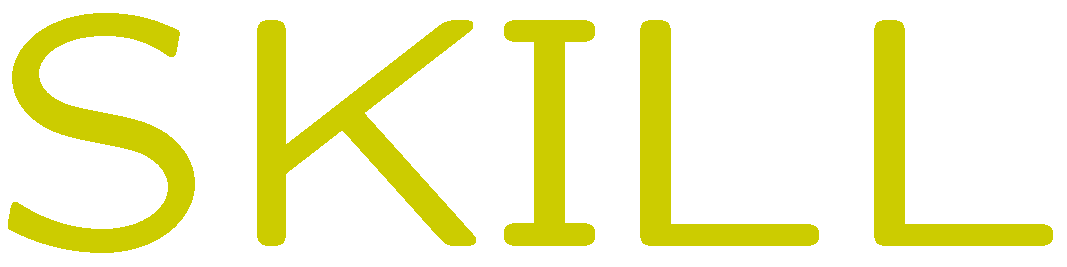 STOP
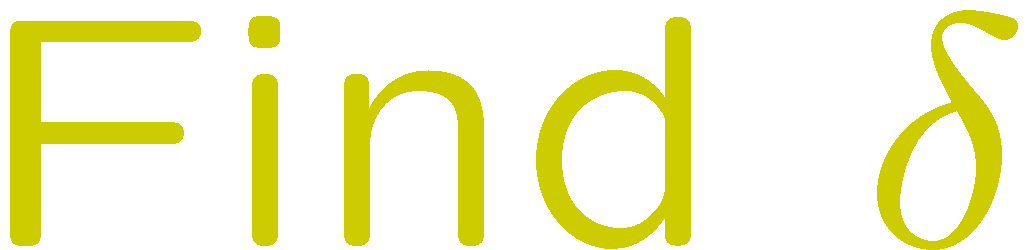 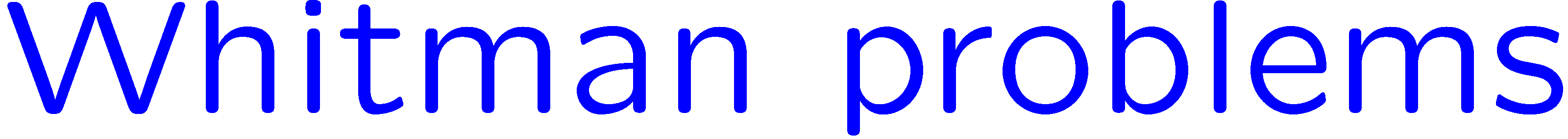 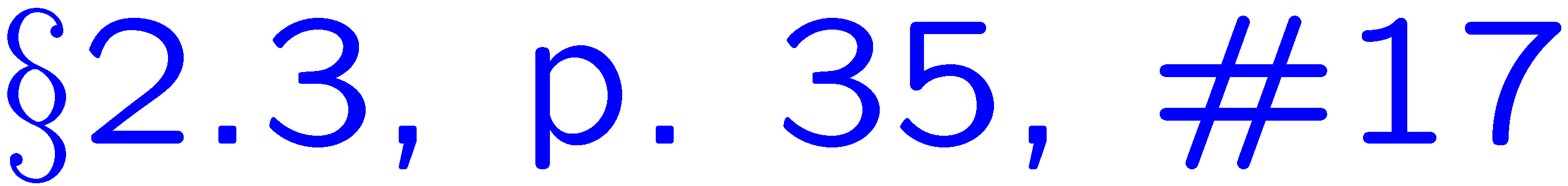 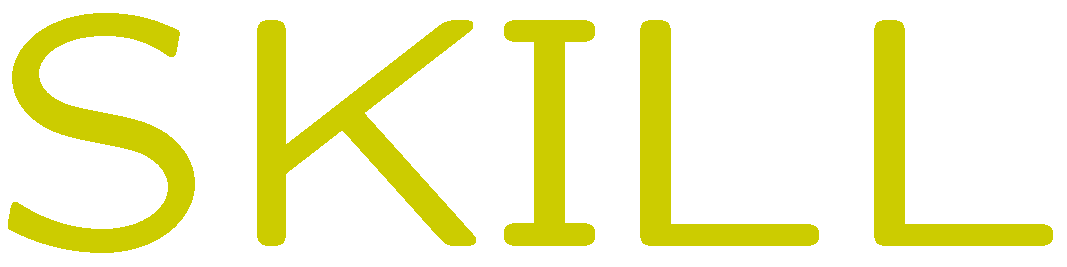 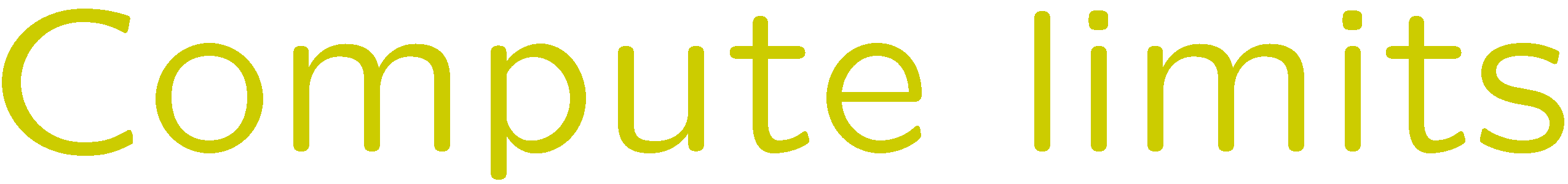 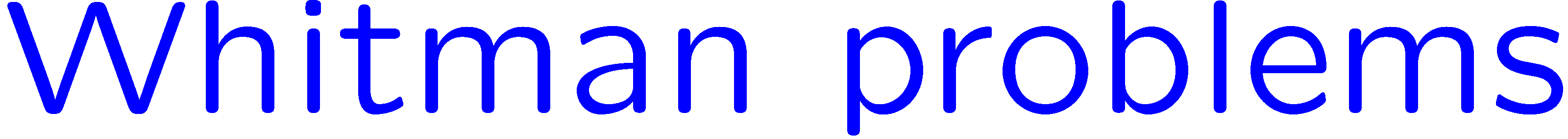 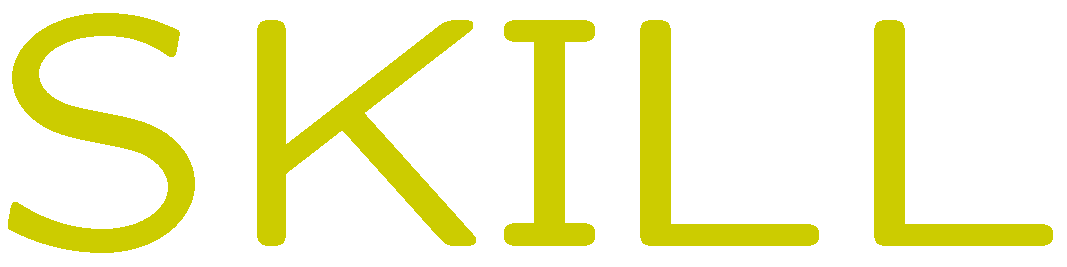 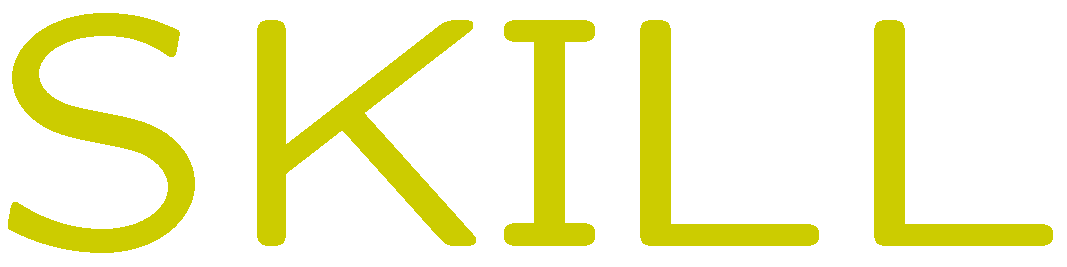 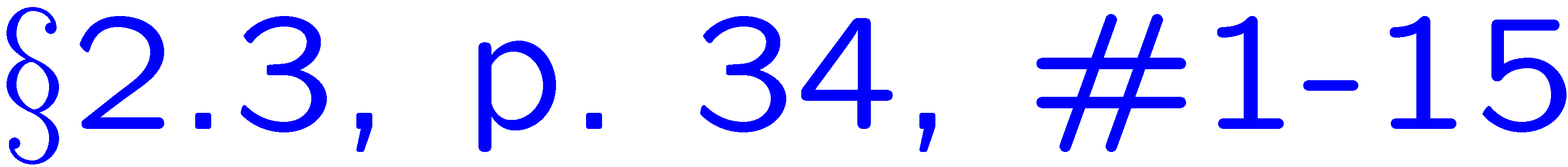 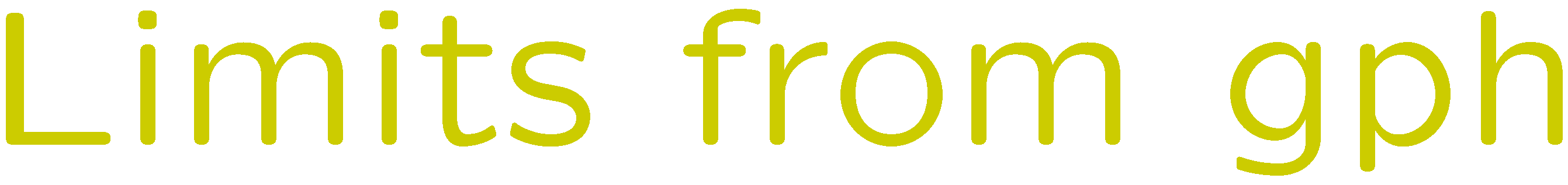 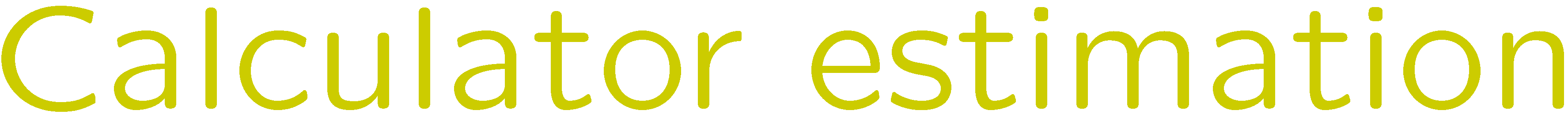 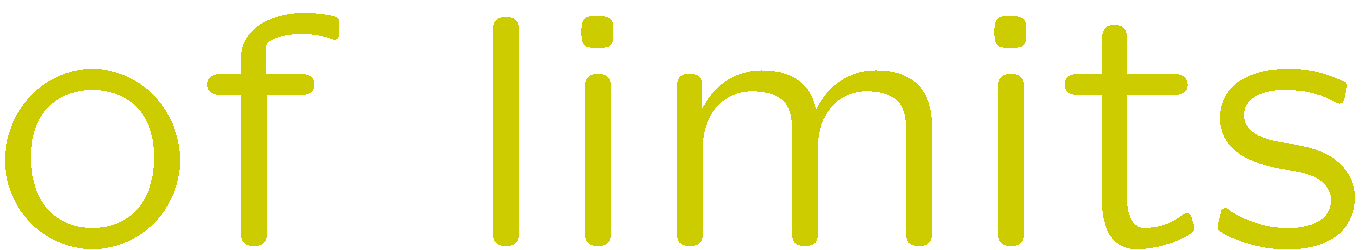 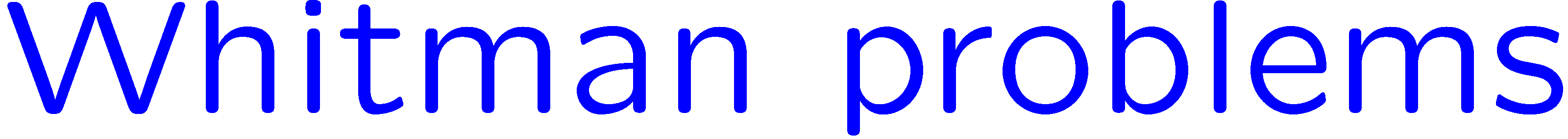 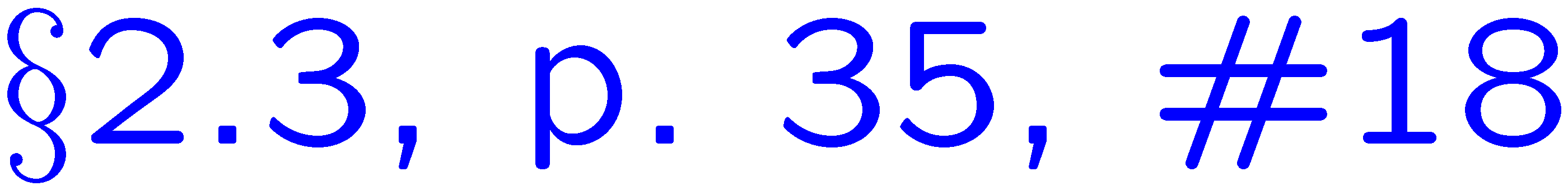 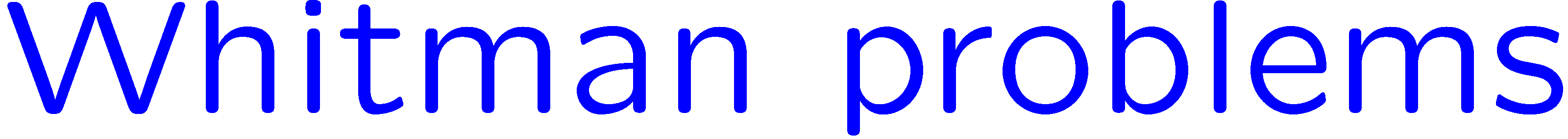 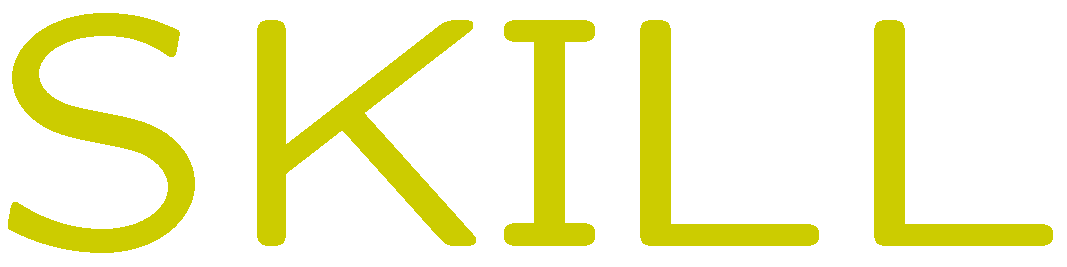 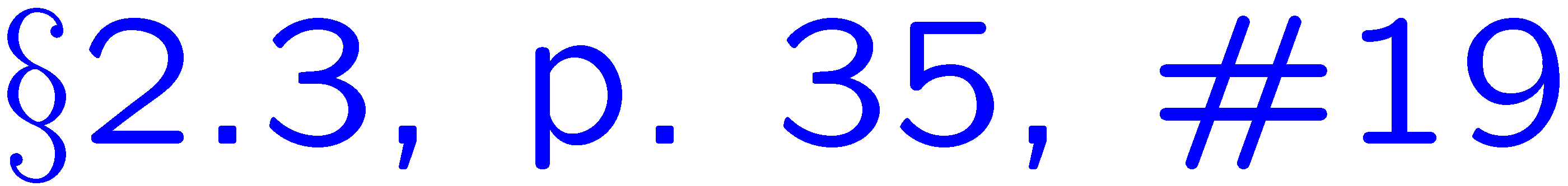 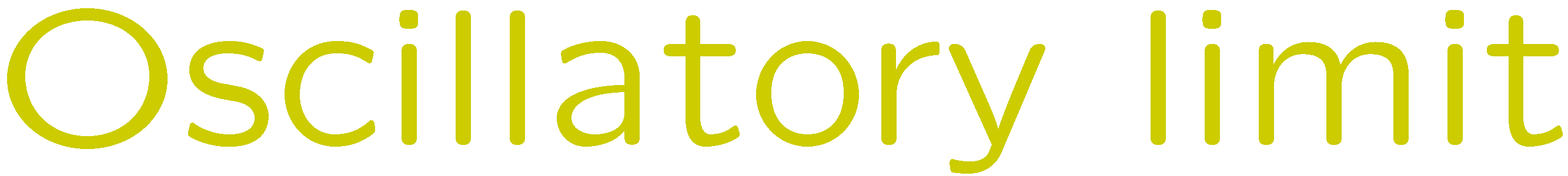 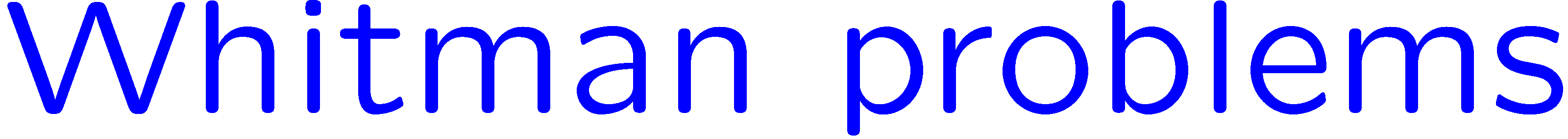 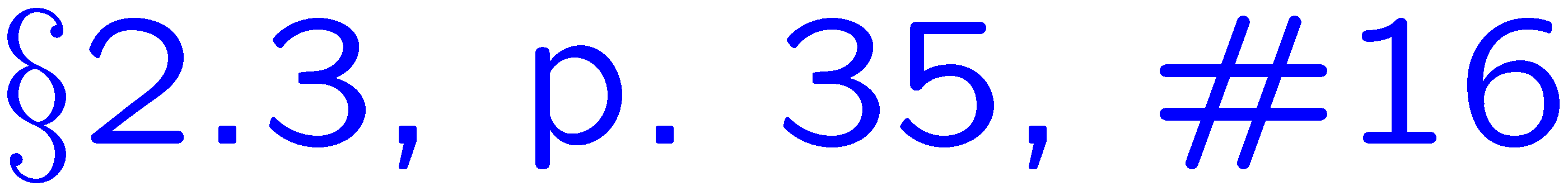 39